О Д И Н     Д Е Н Ь

часть первая

Е. Желинский. Фантазия на тему песни В. Гаврилина «Любовь останется».
23 февраля 1971

6 ноября 1971

6 ноября 2011

12 ноября 2011
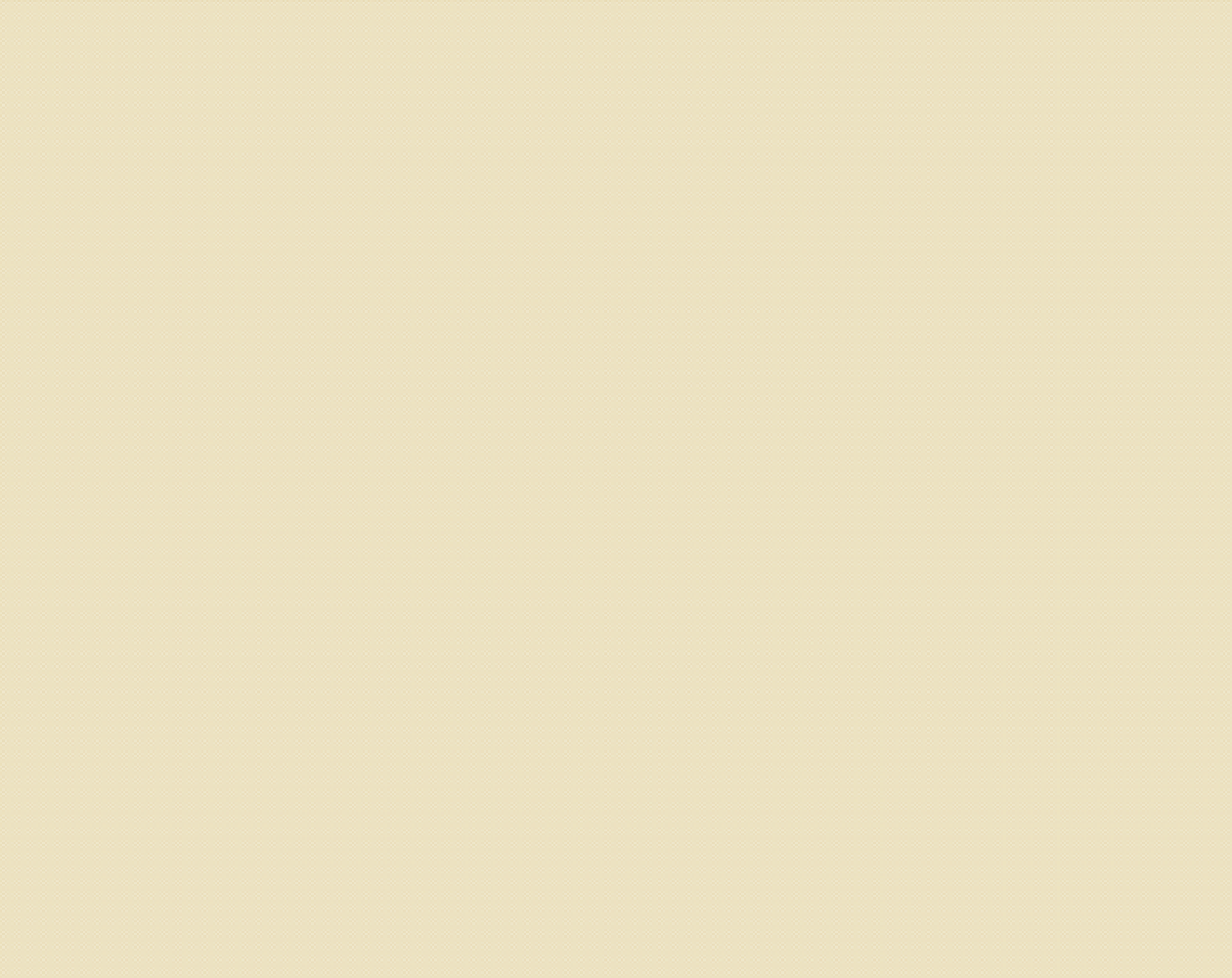 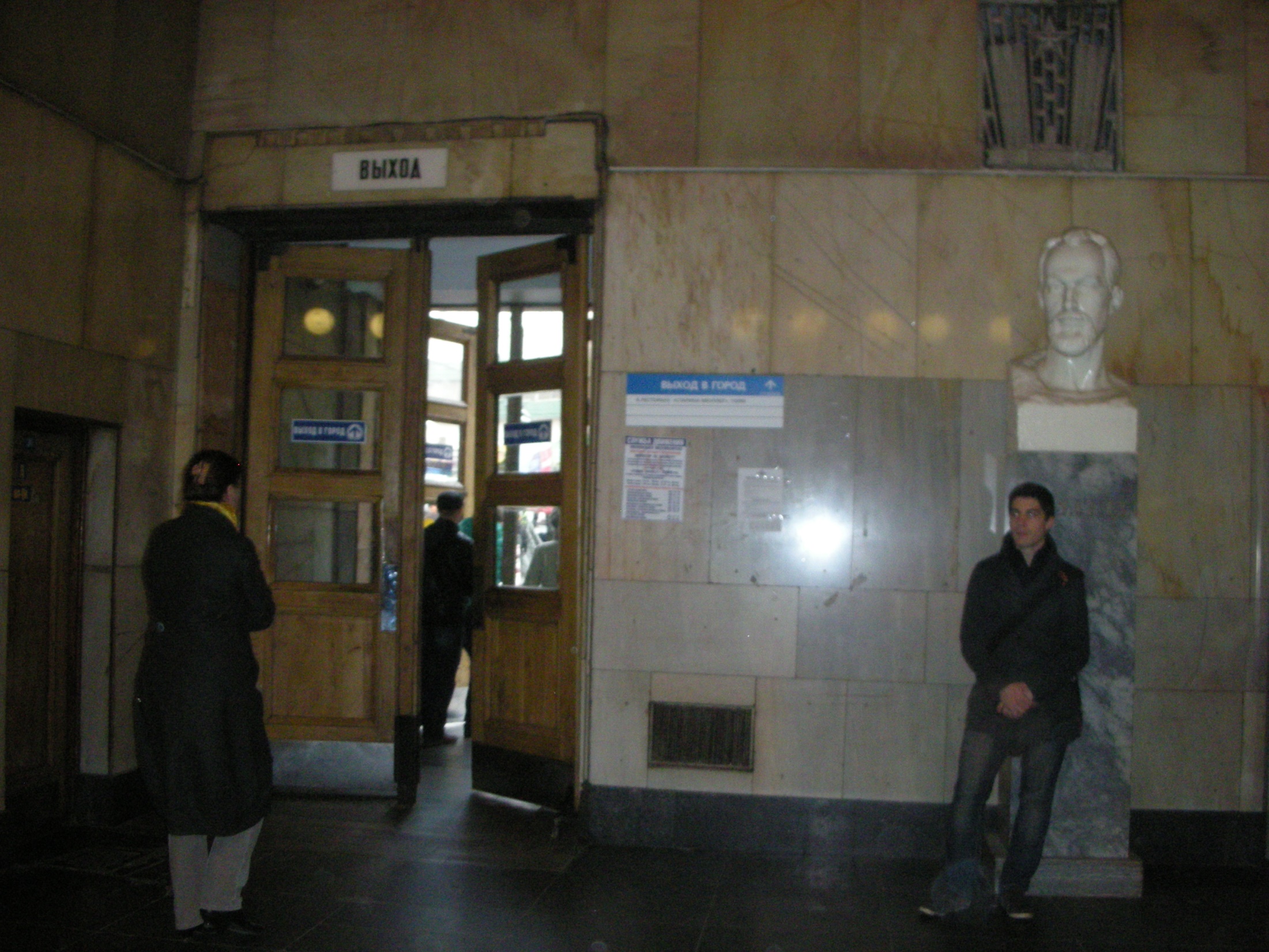 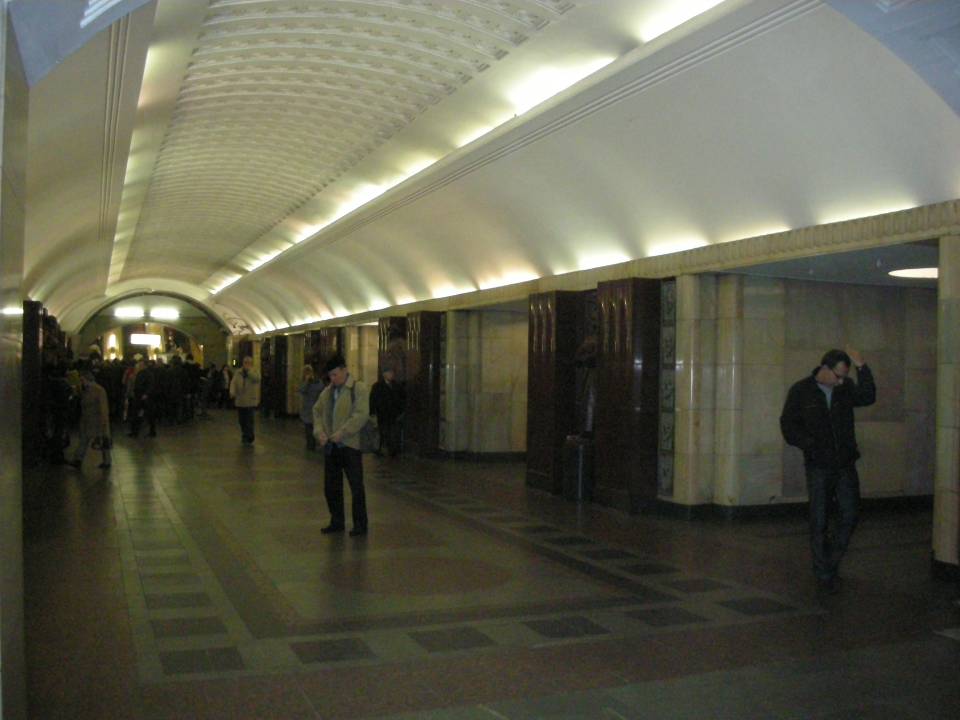 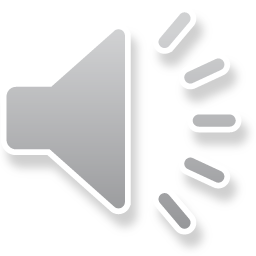 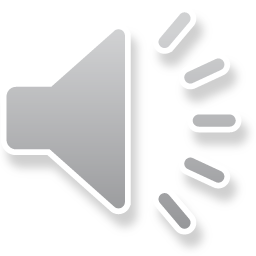 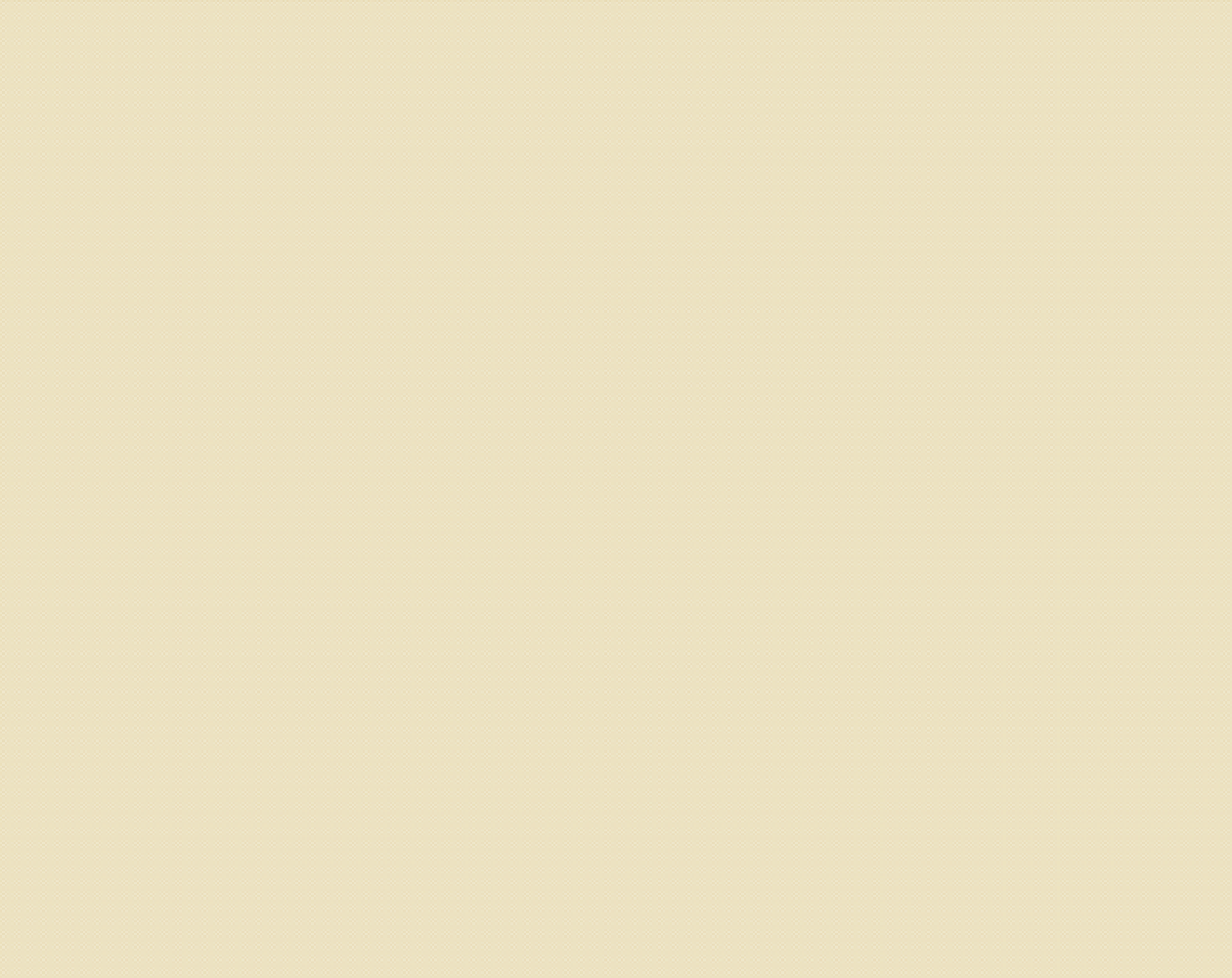 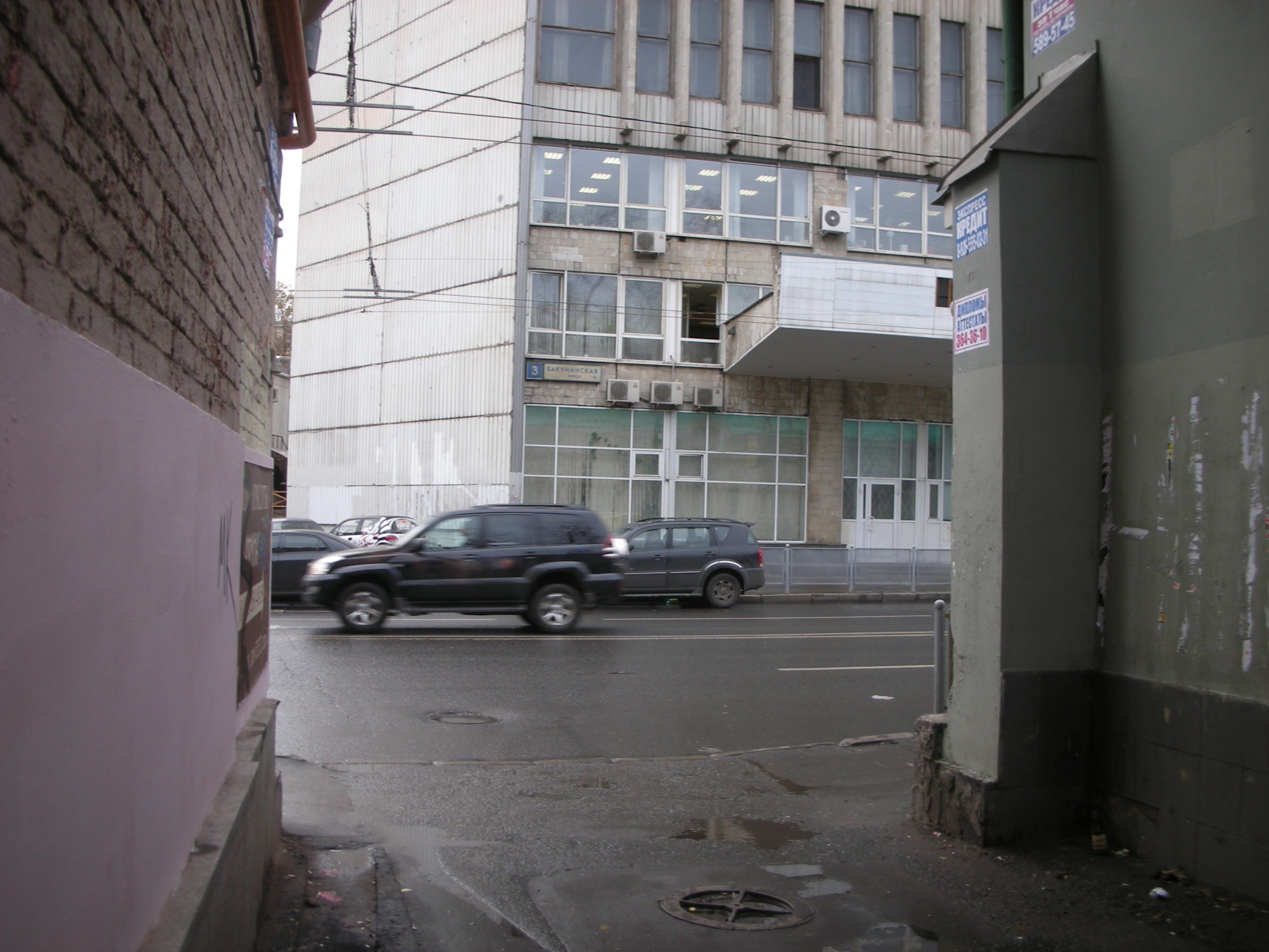 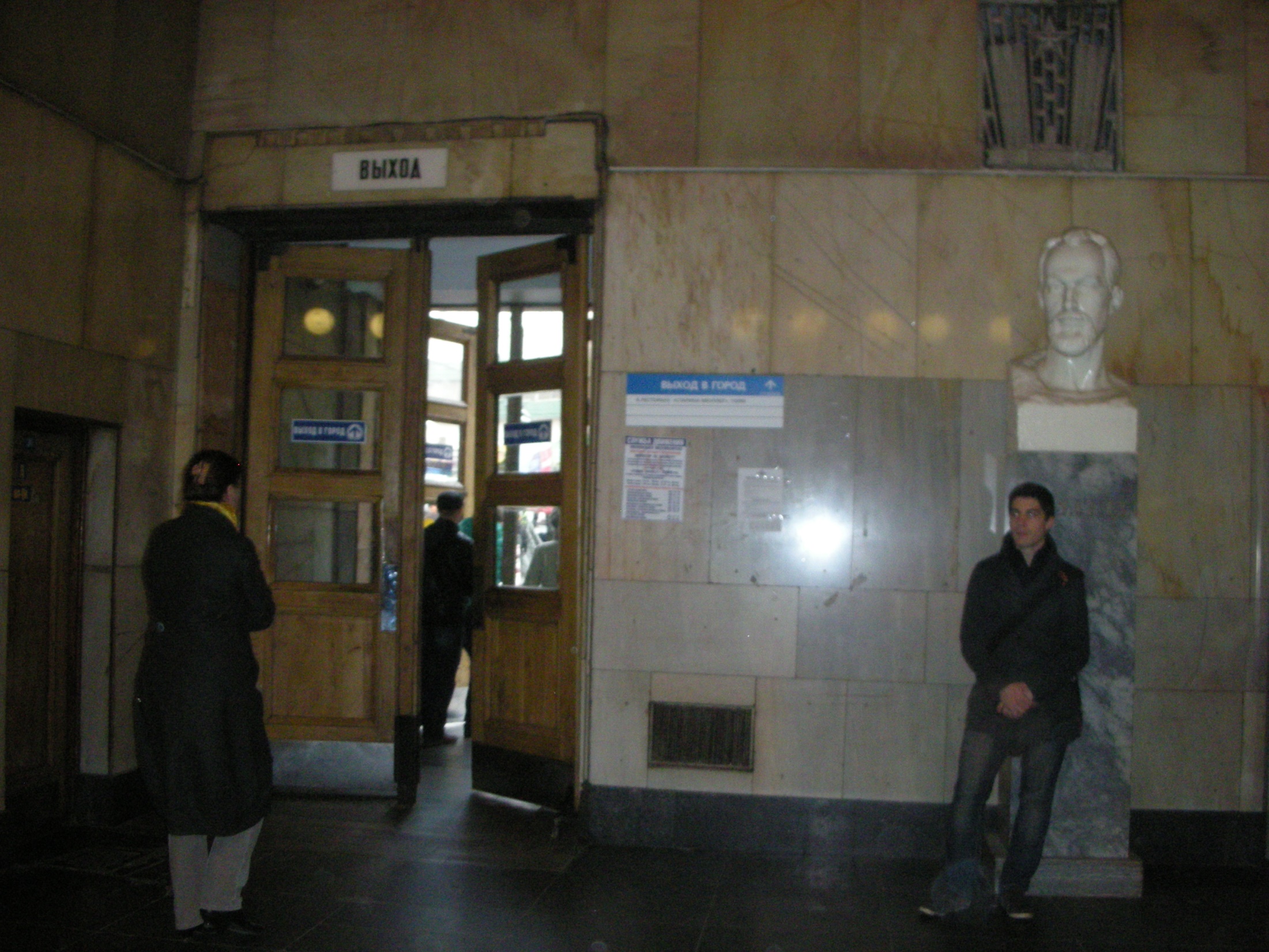 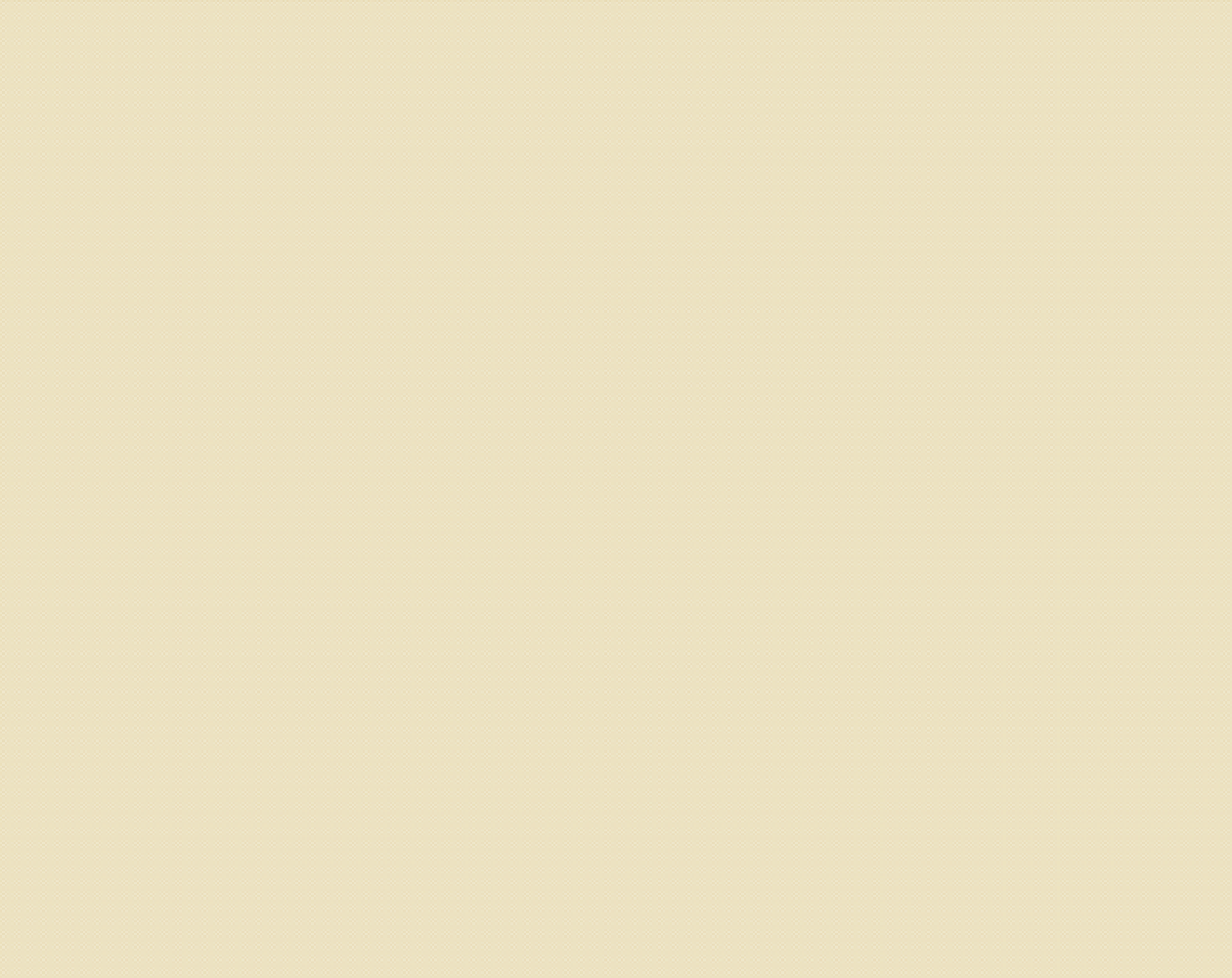 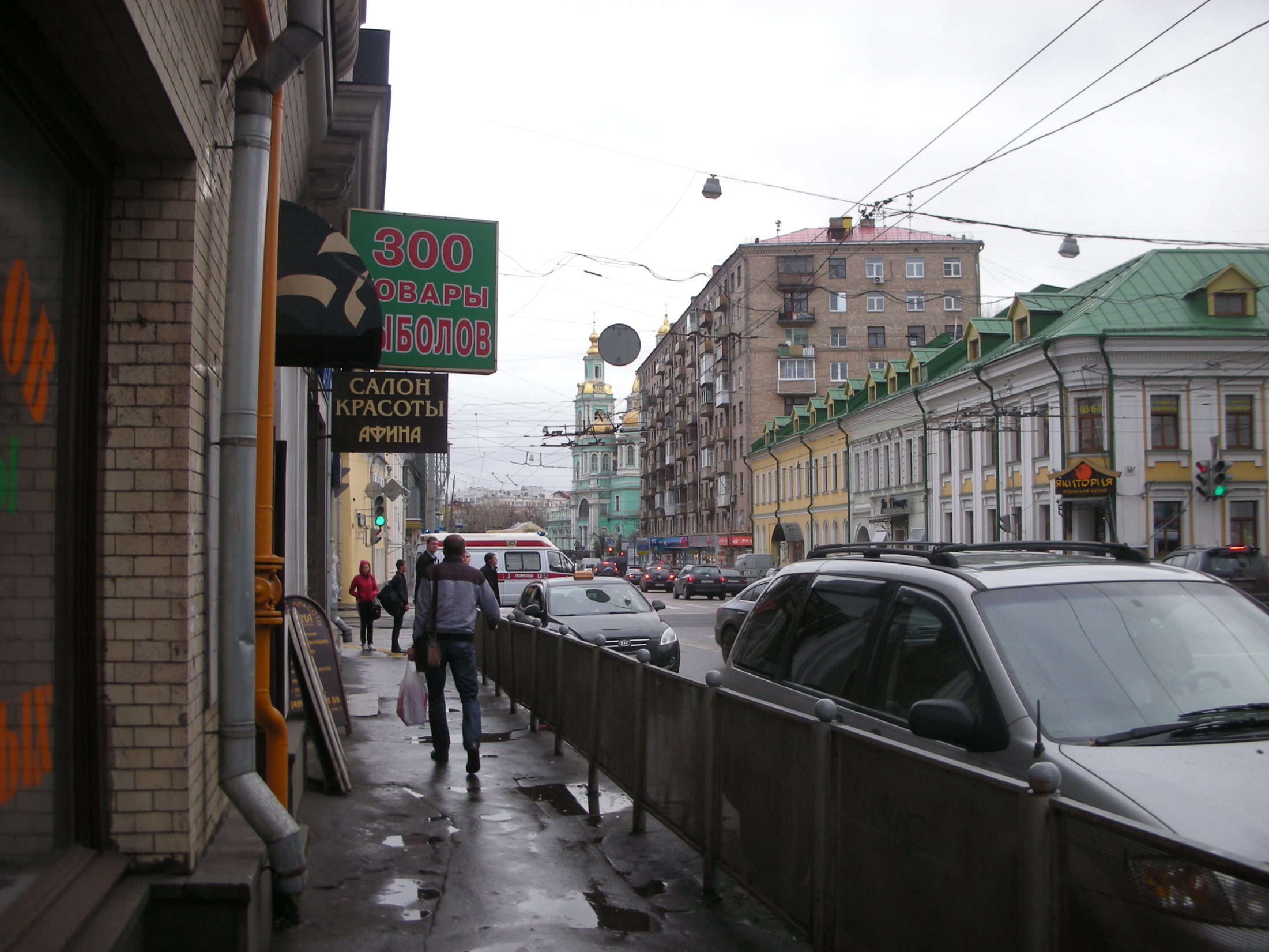 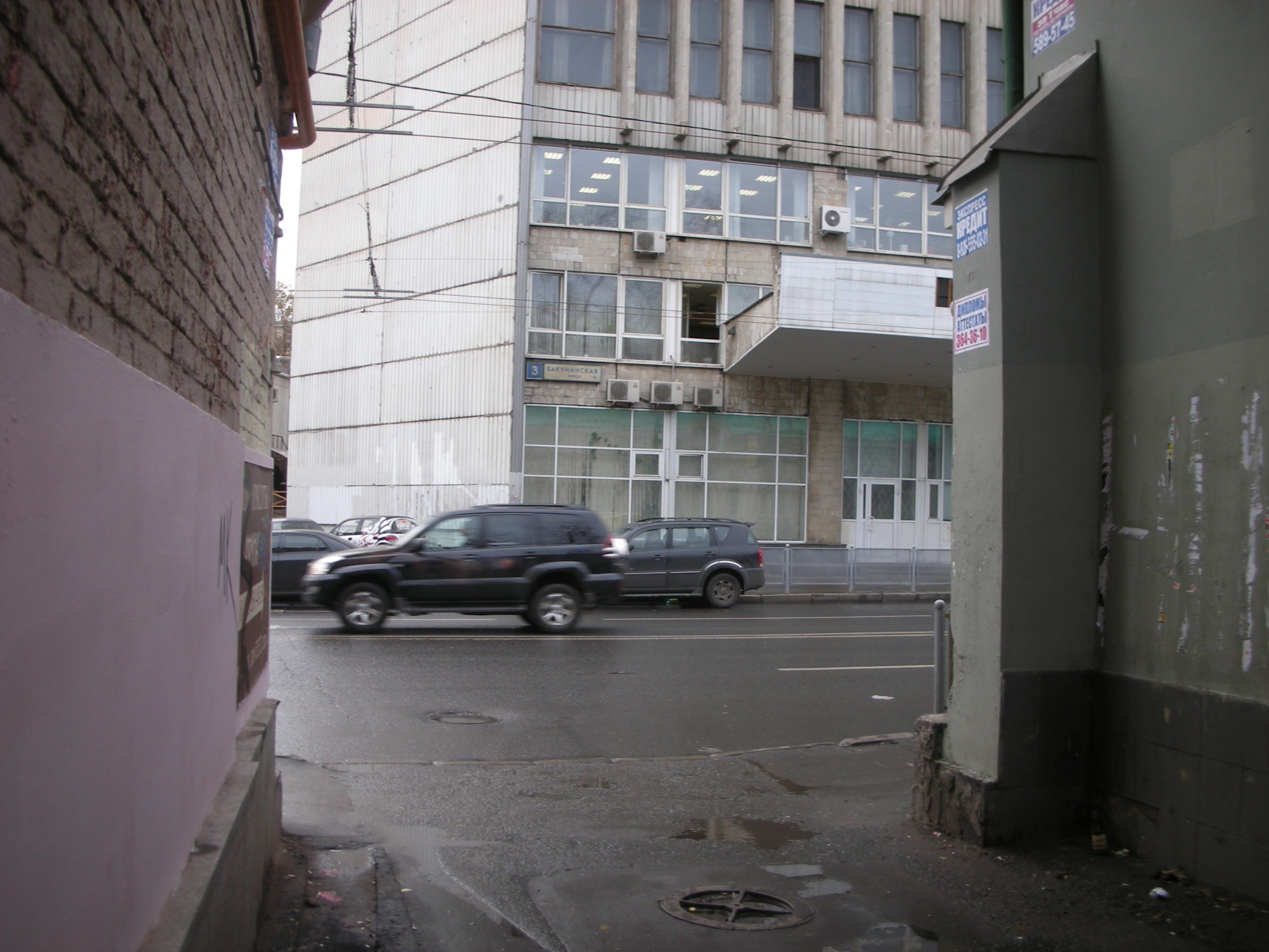 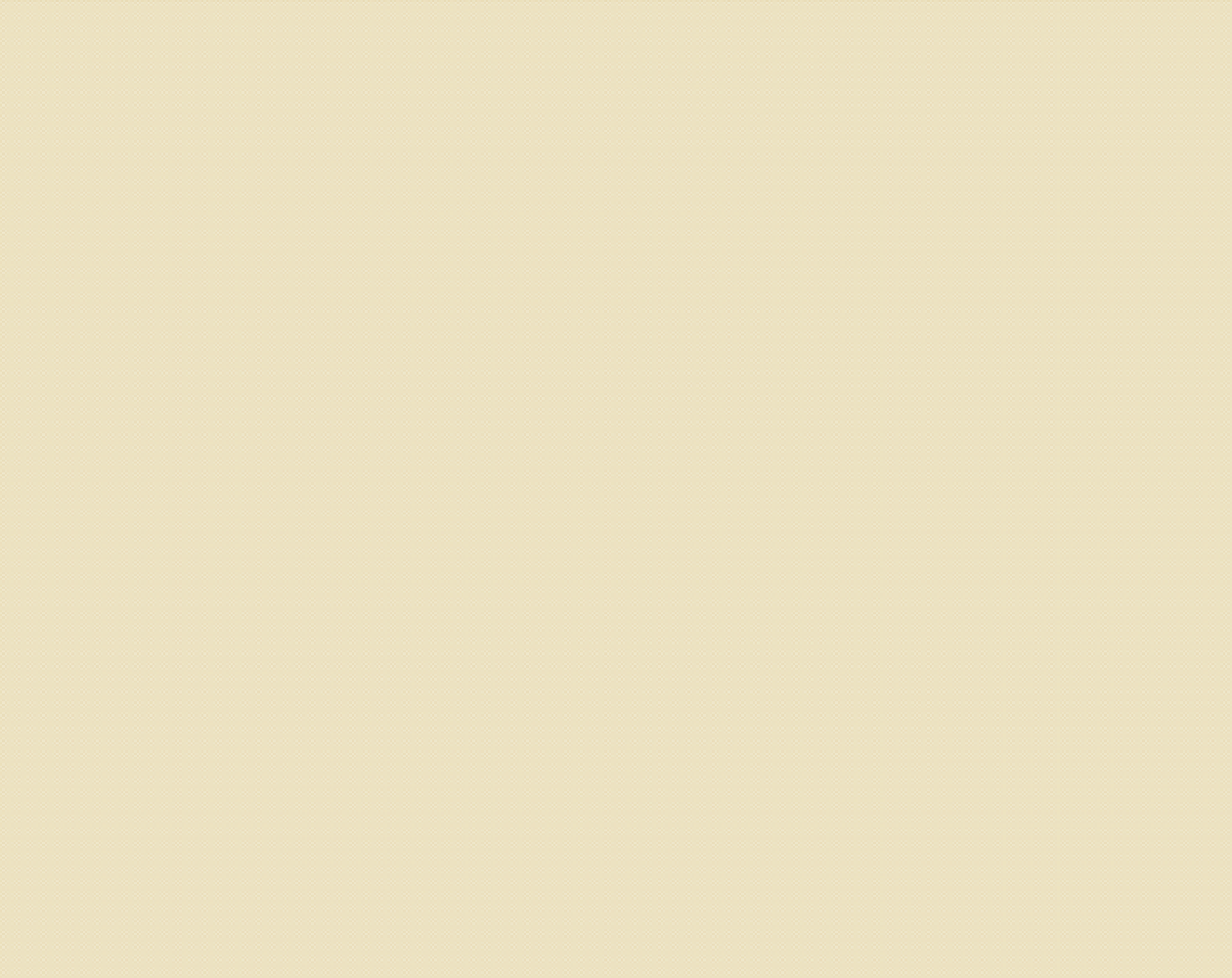 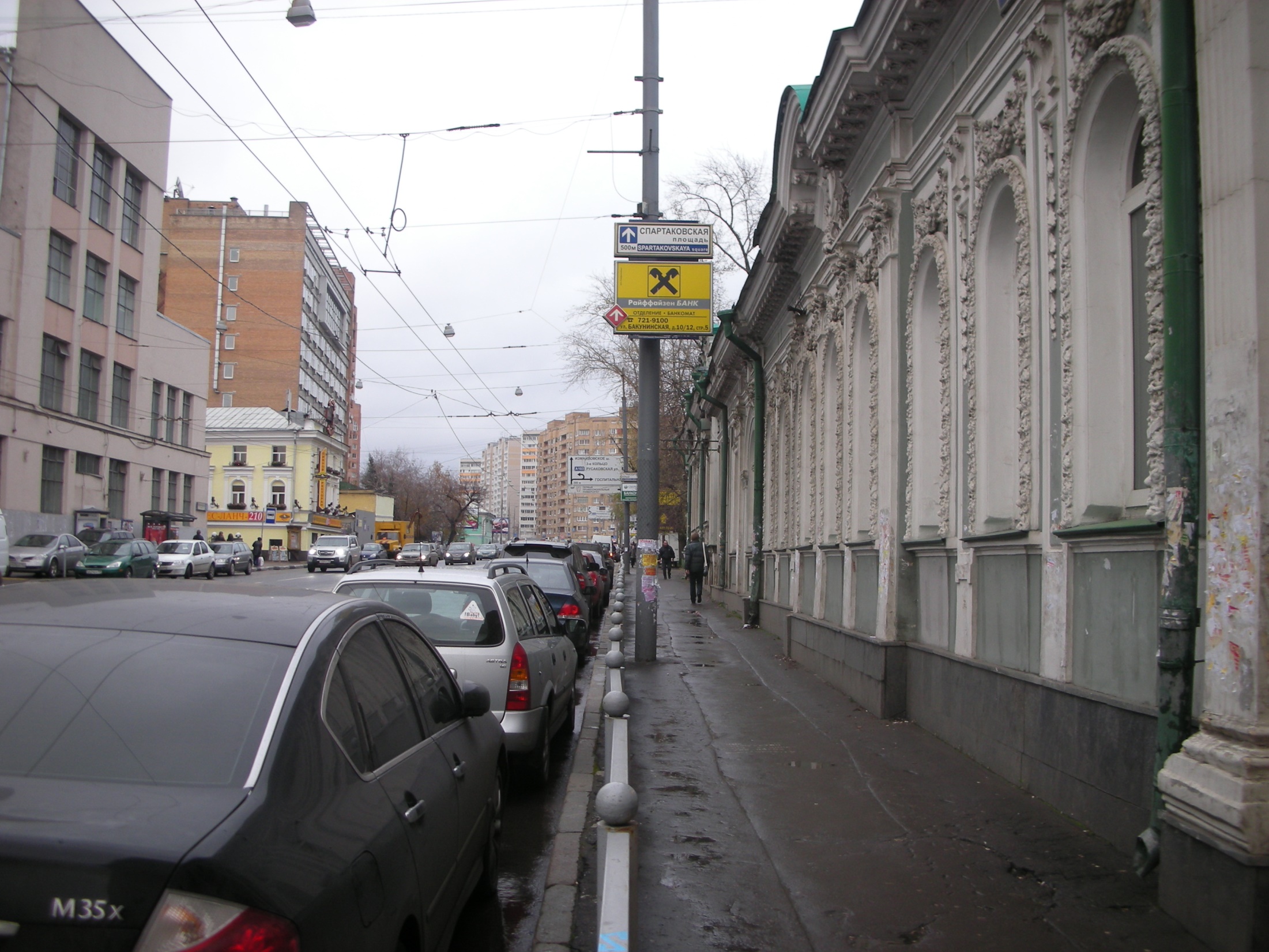 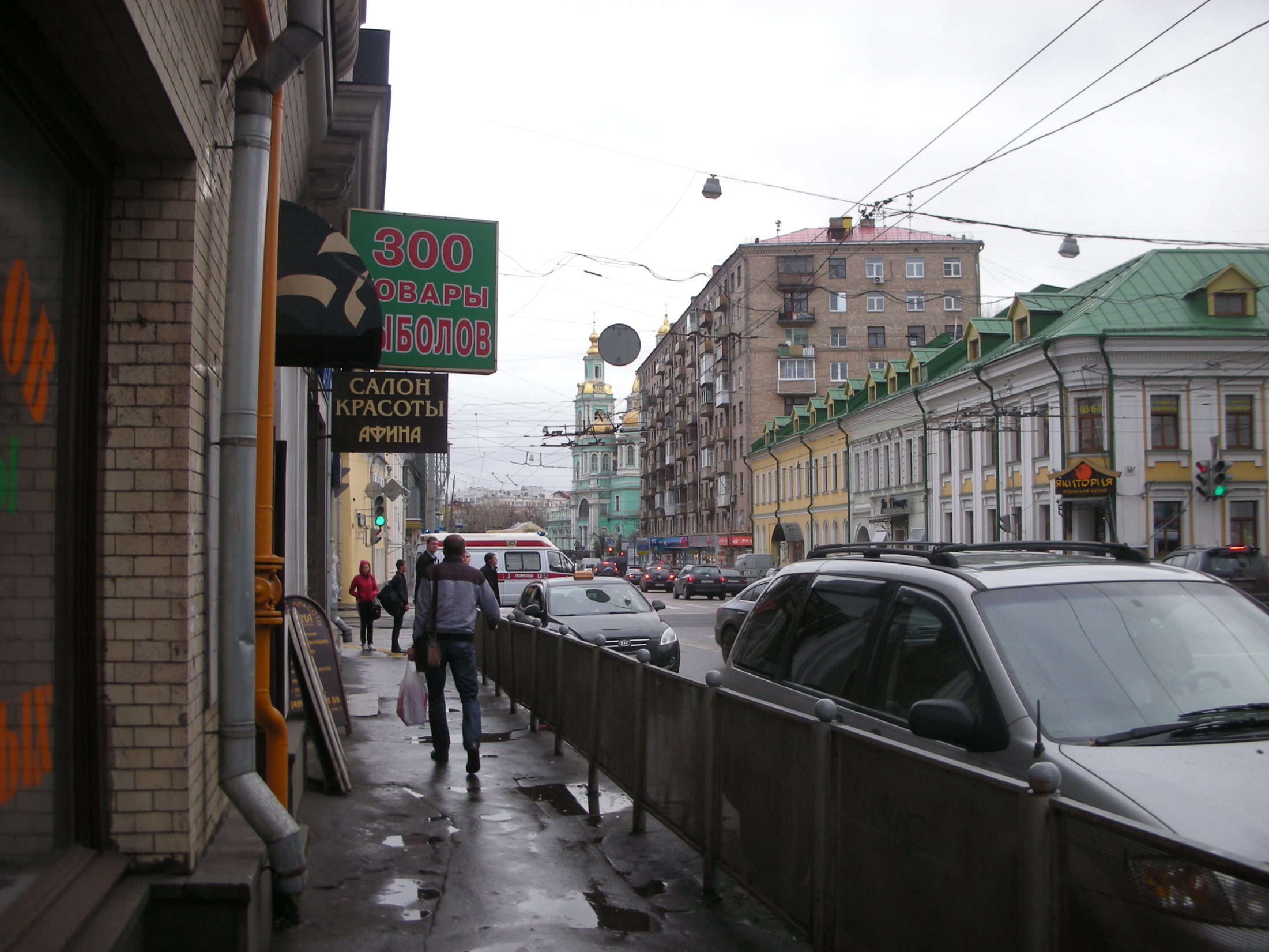 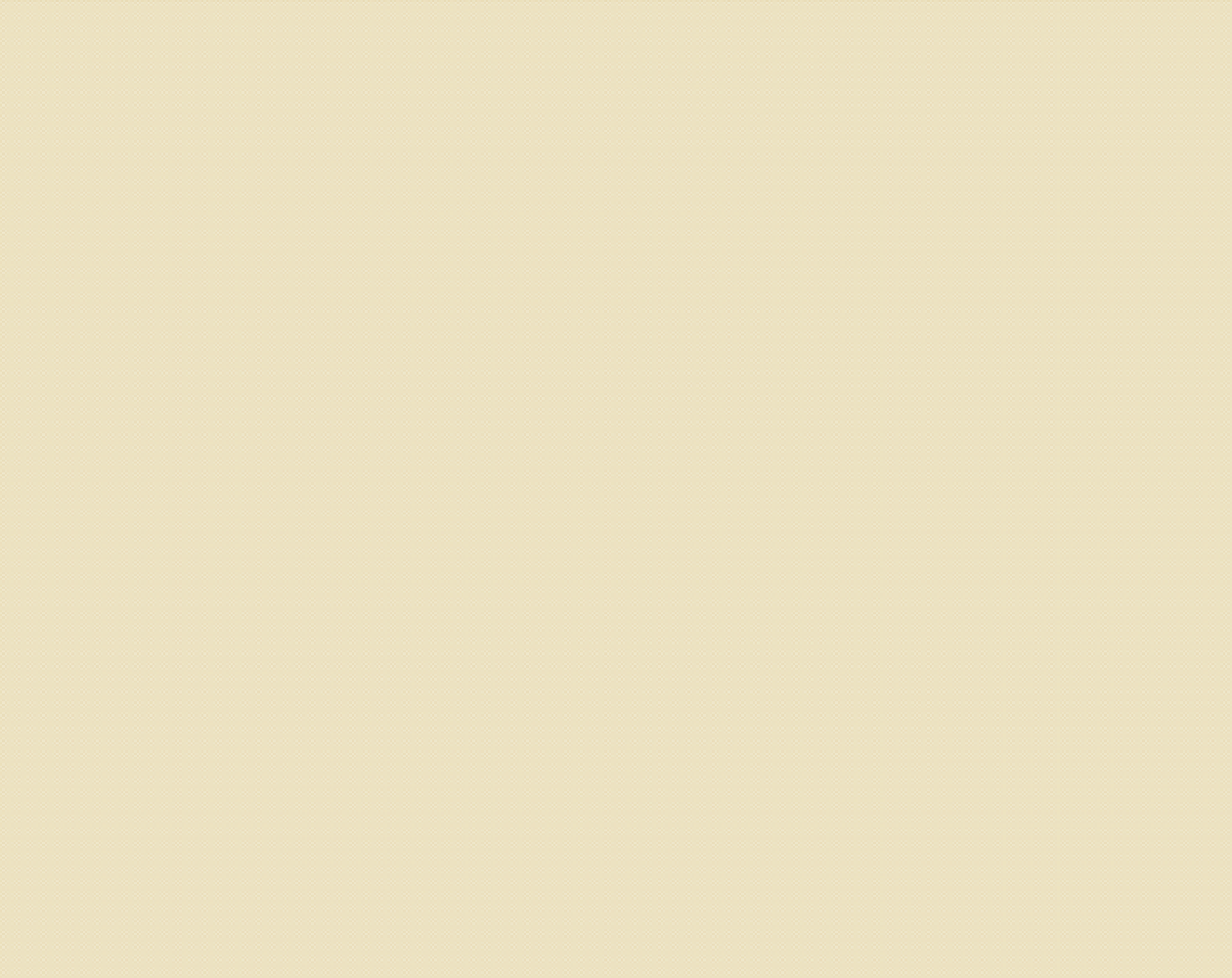 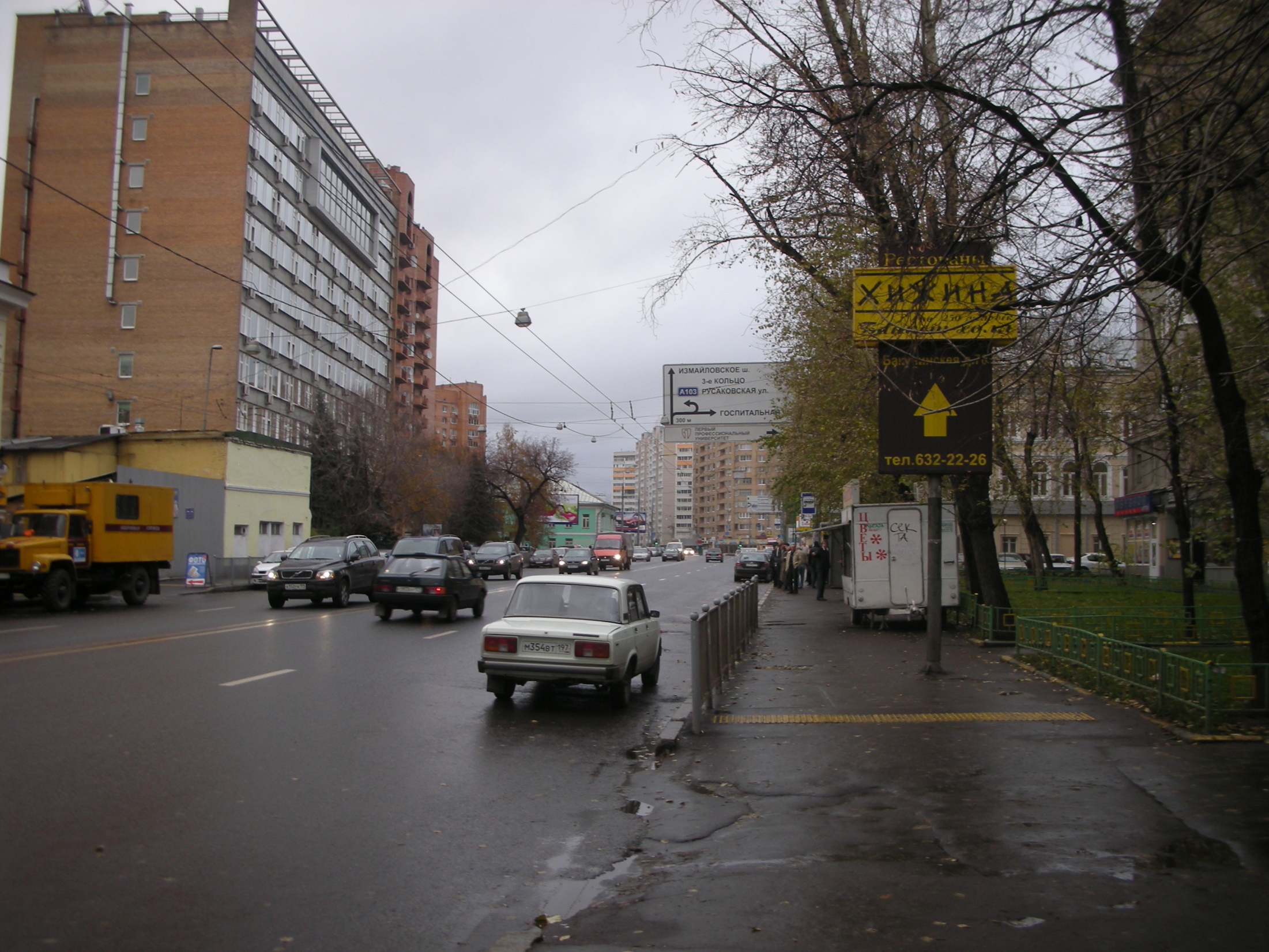 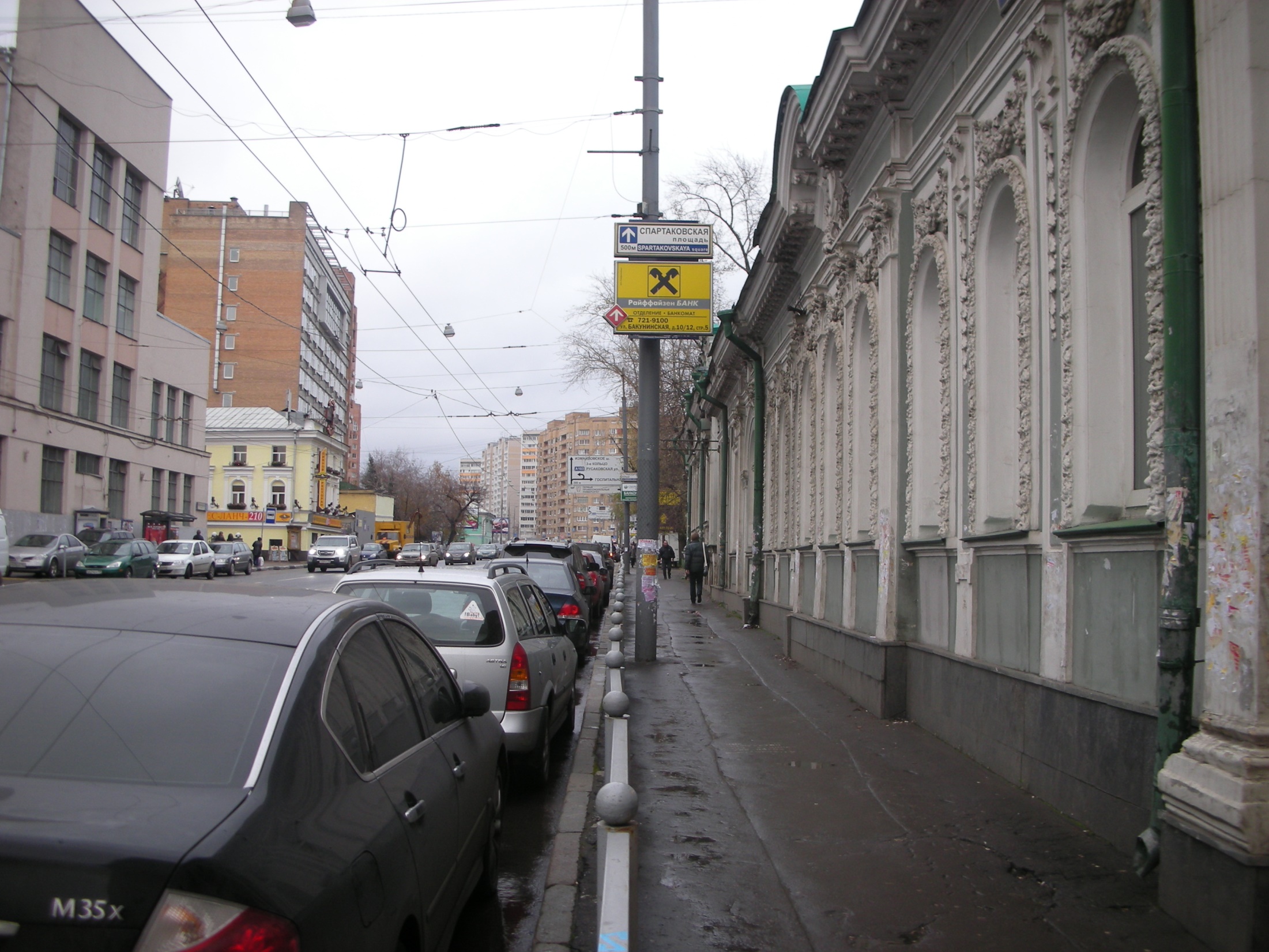 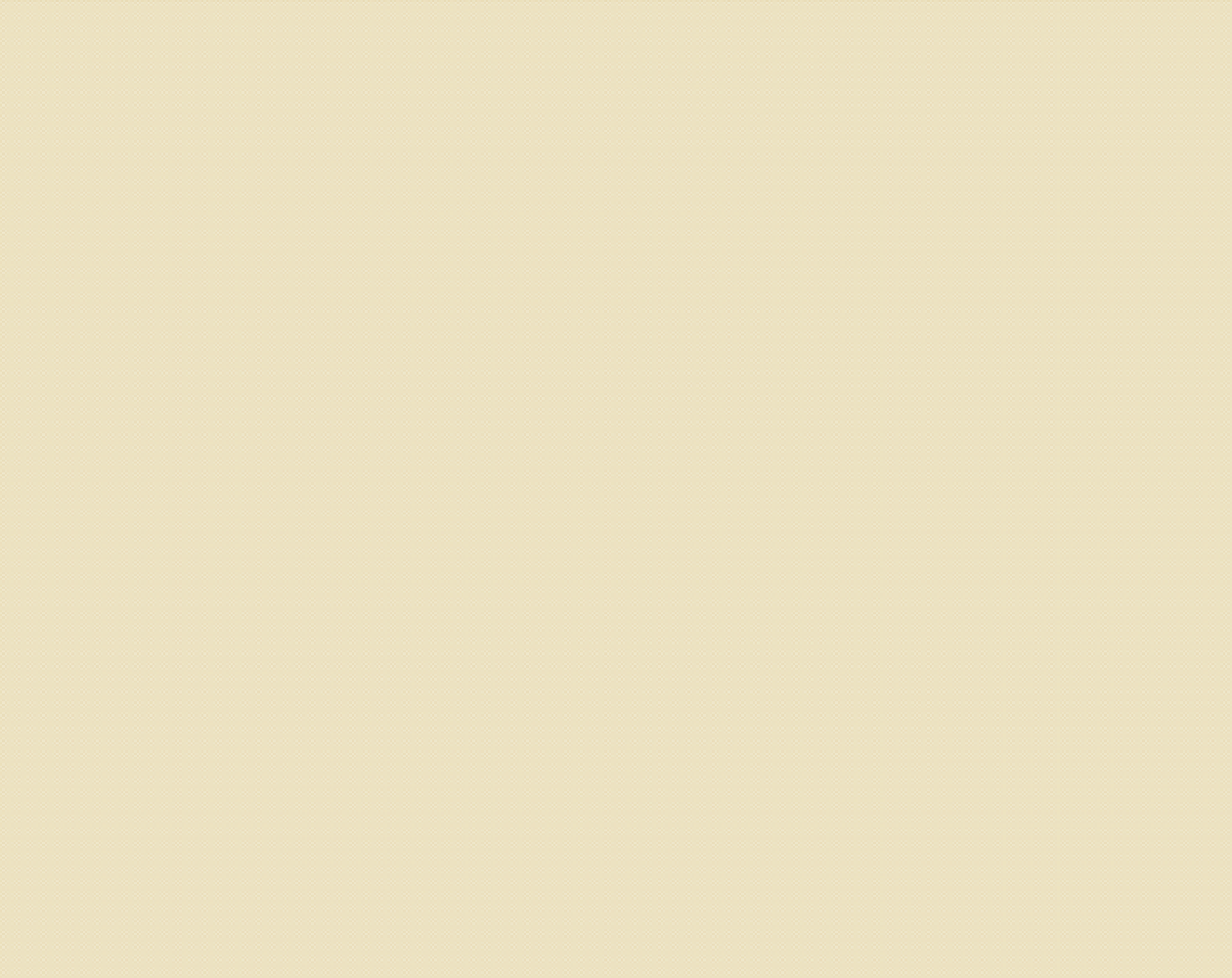 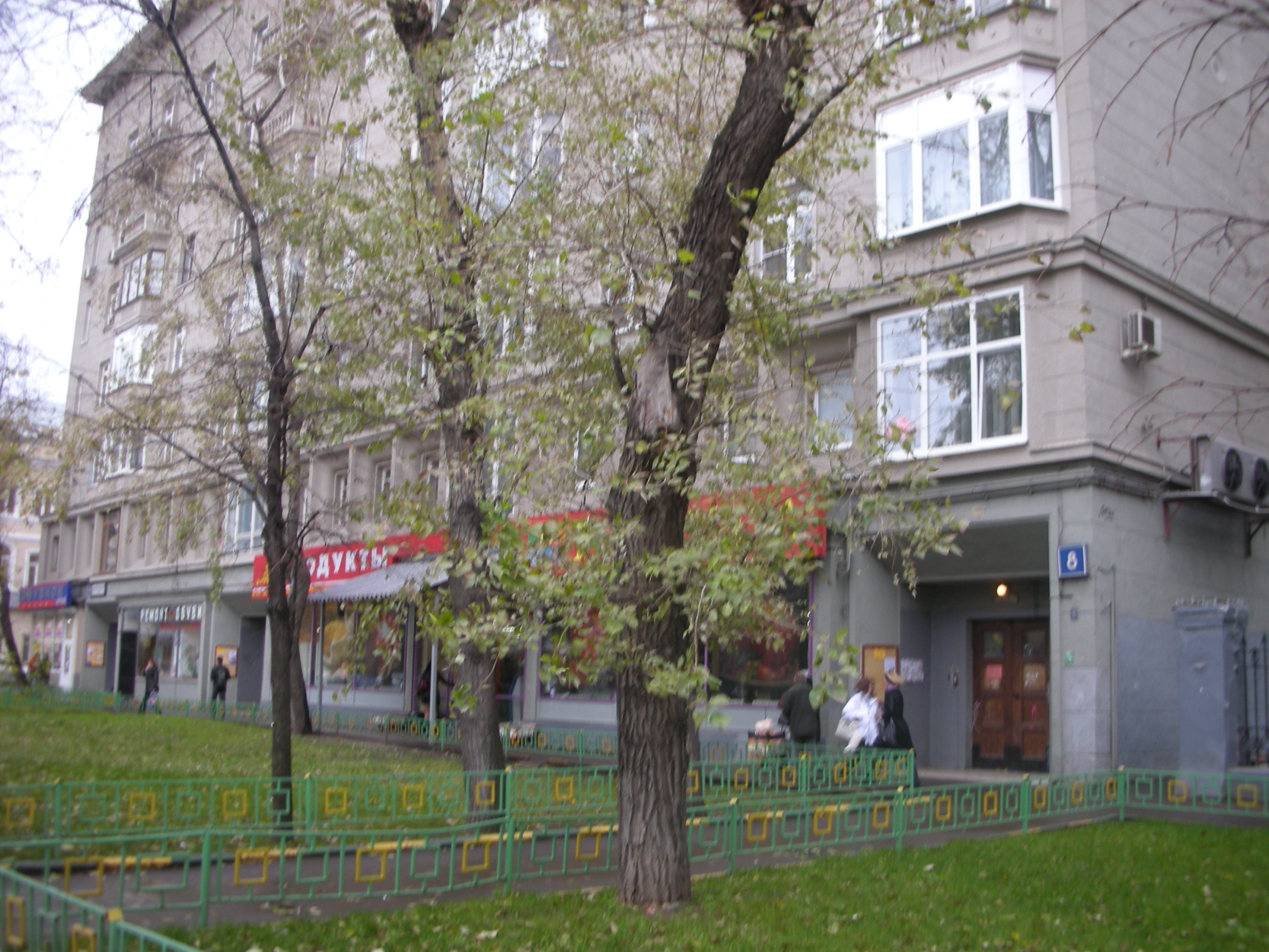 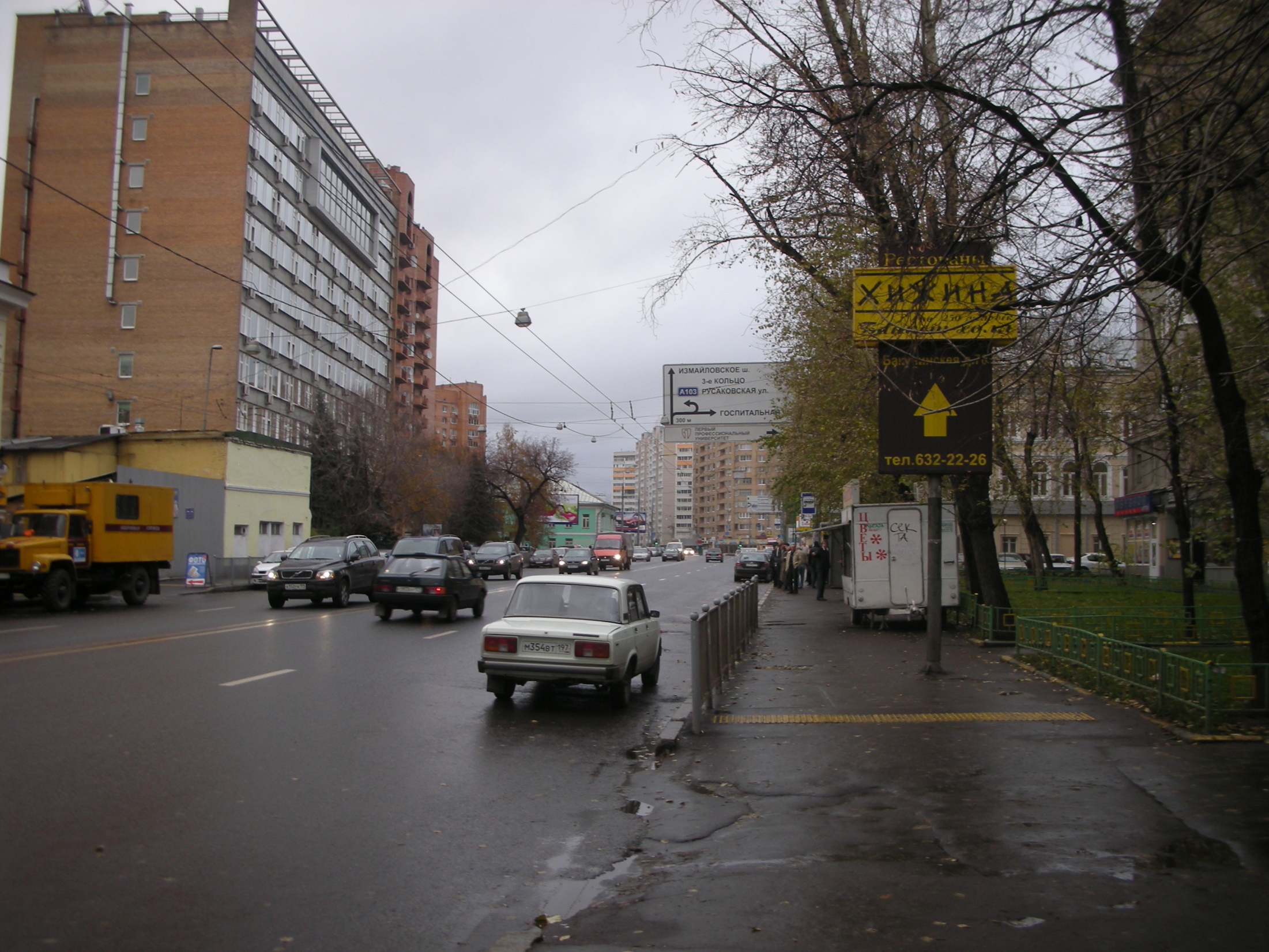 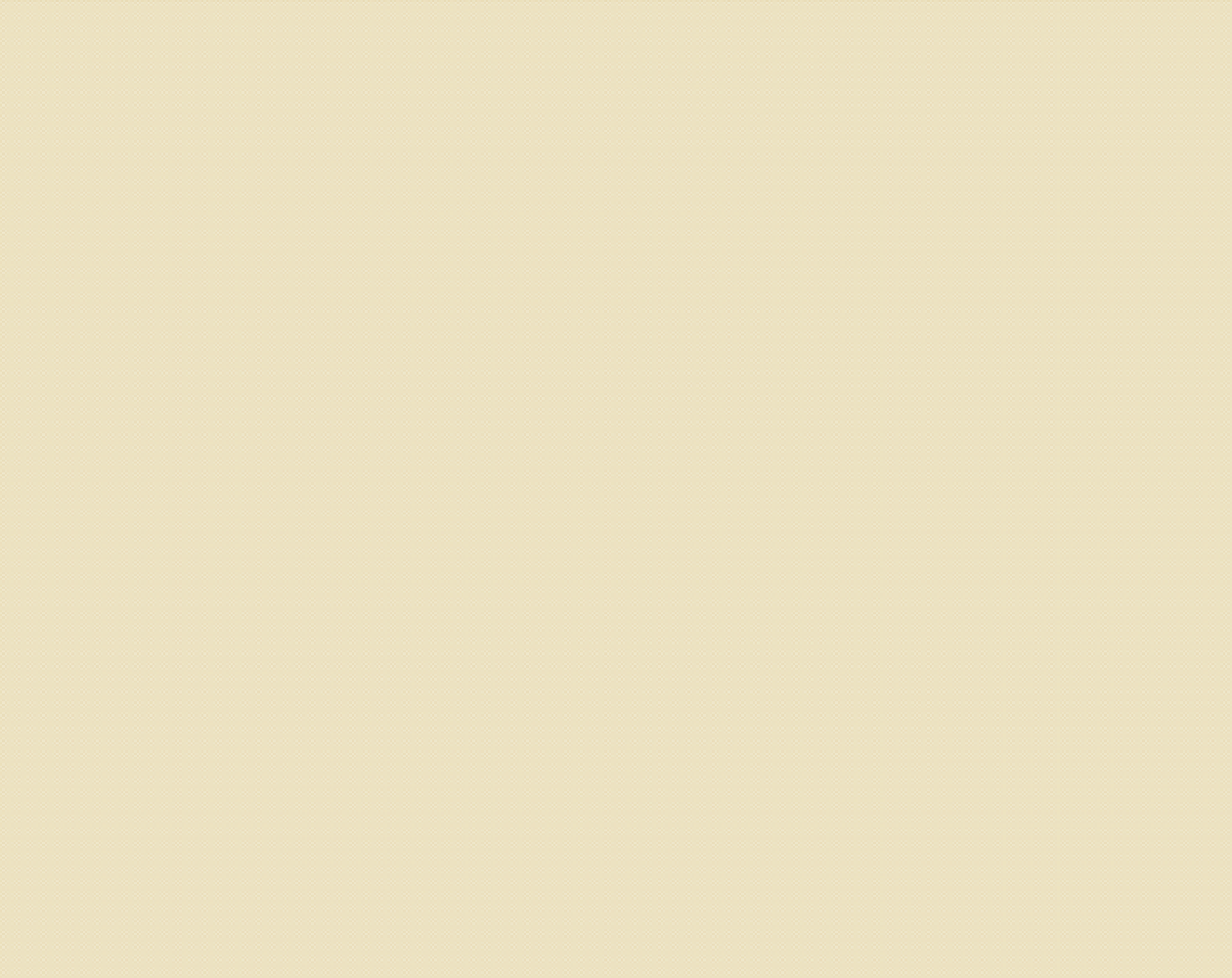 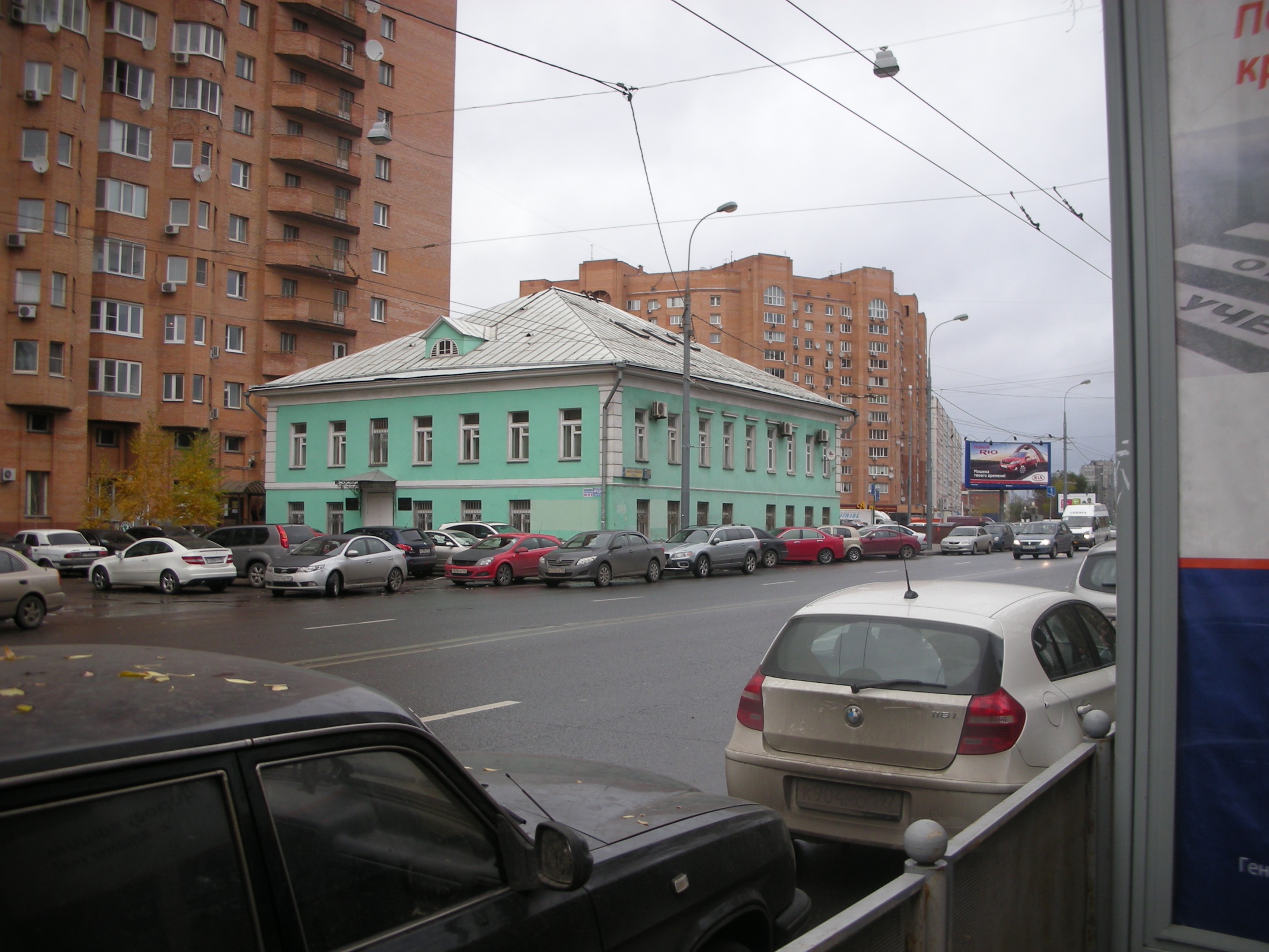 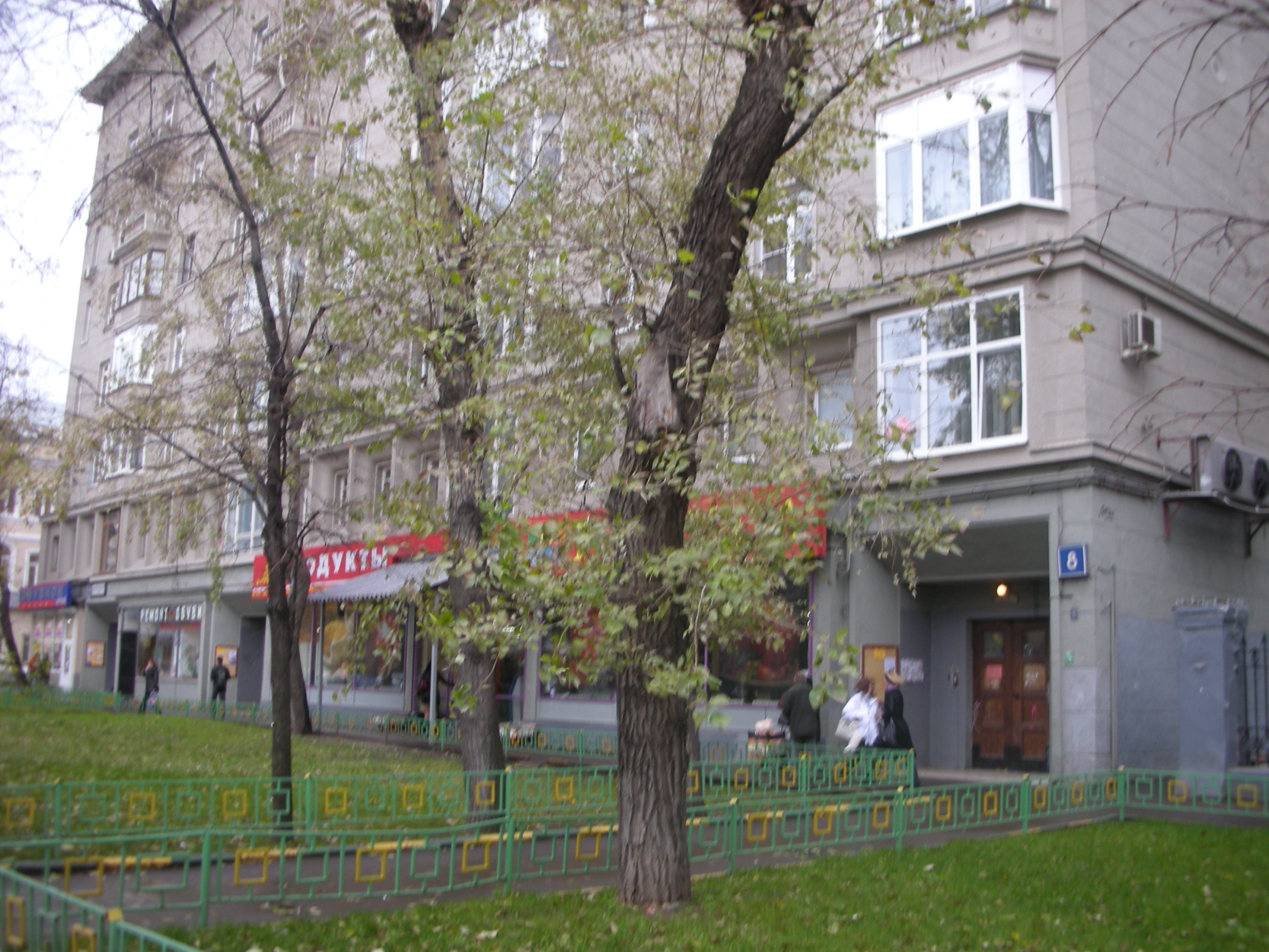 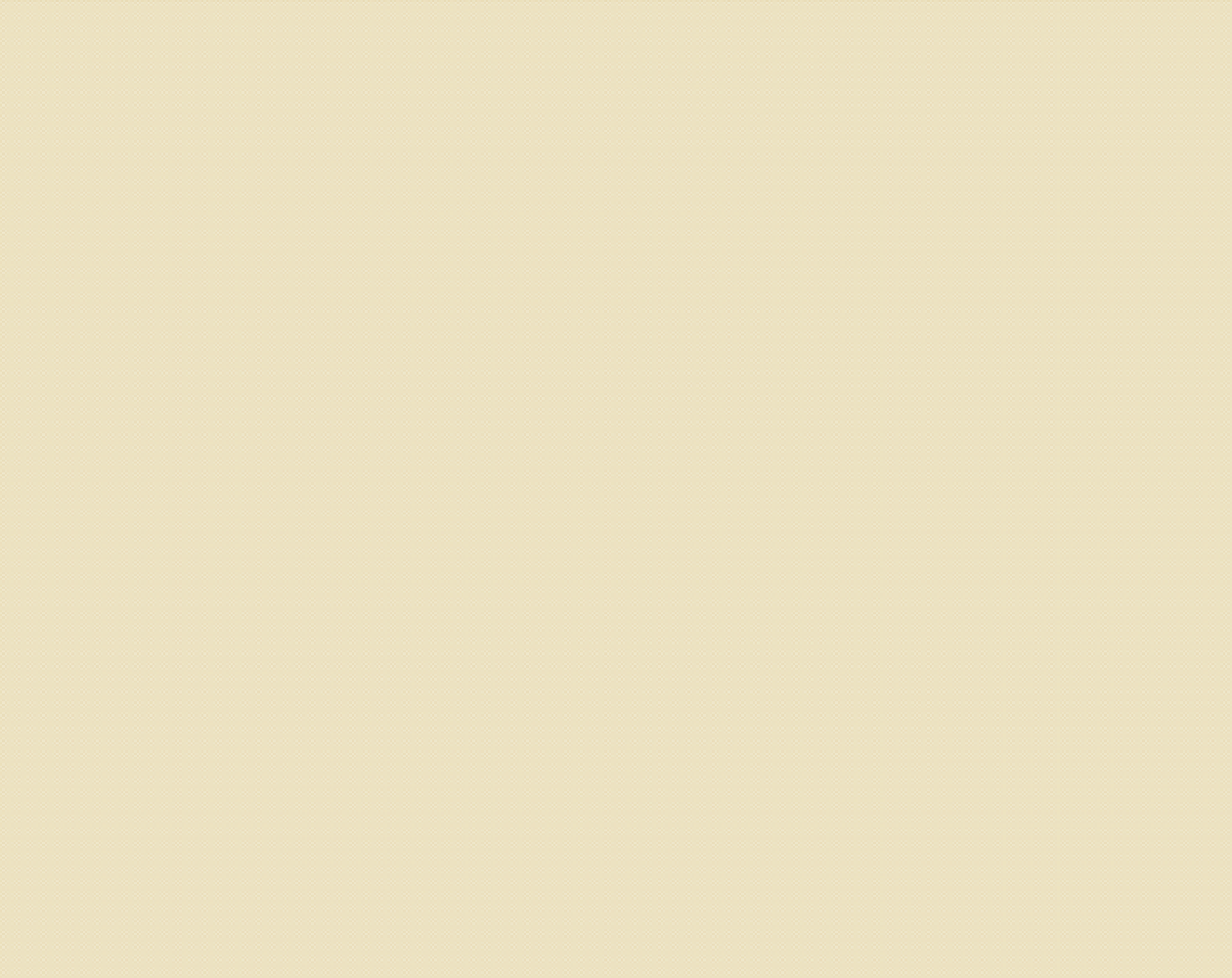 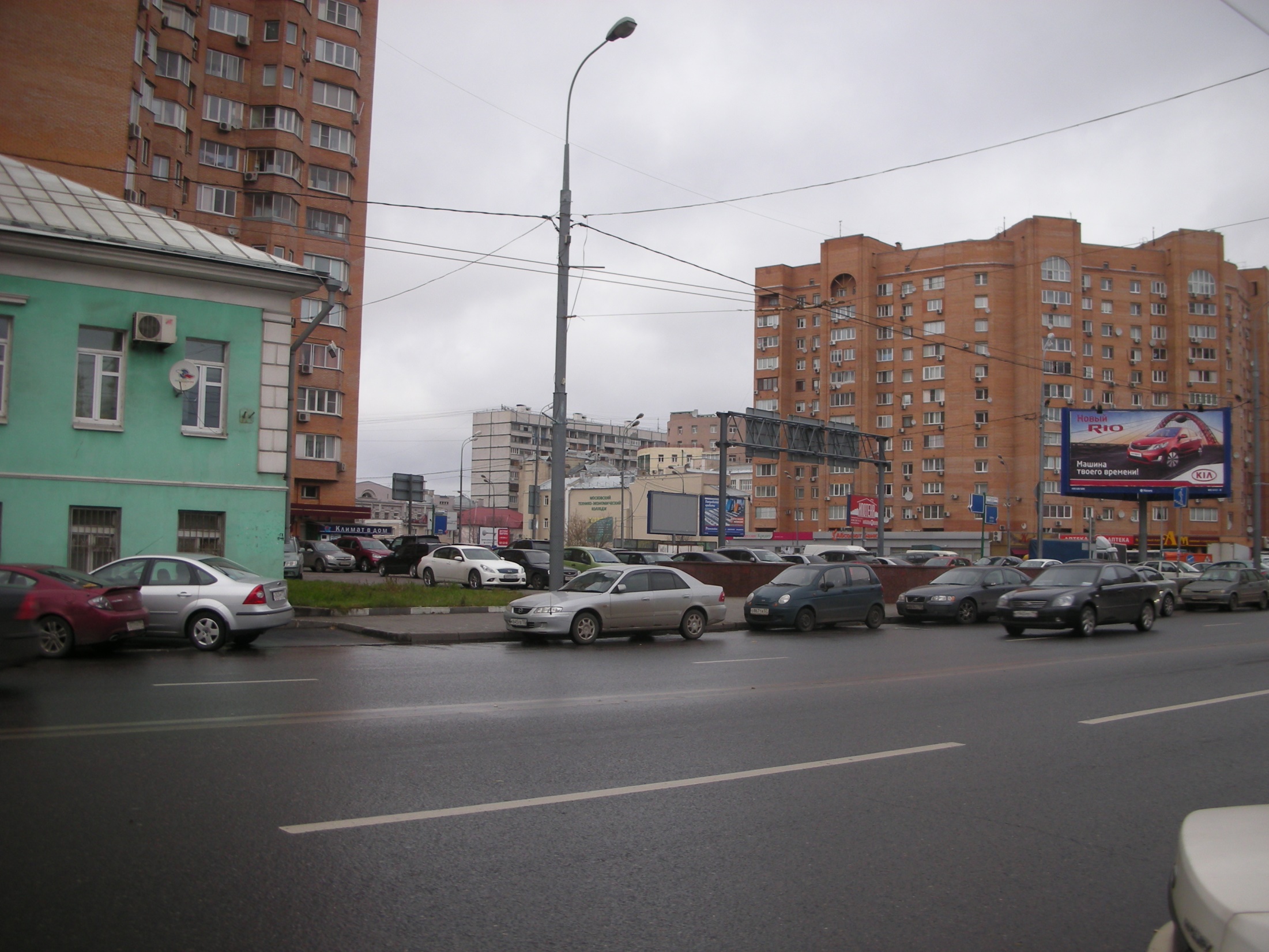 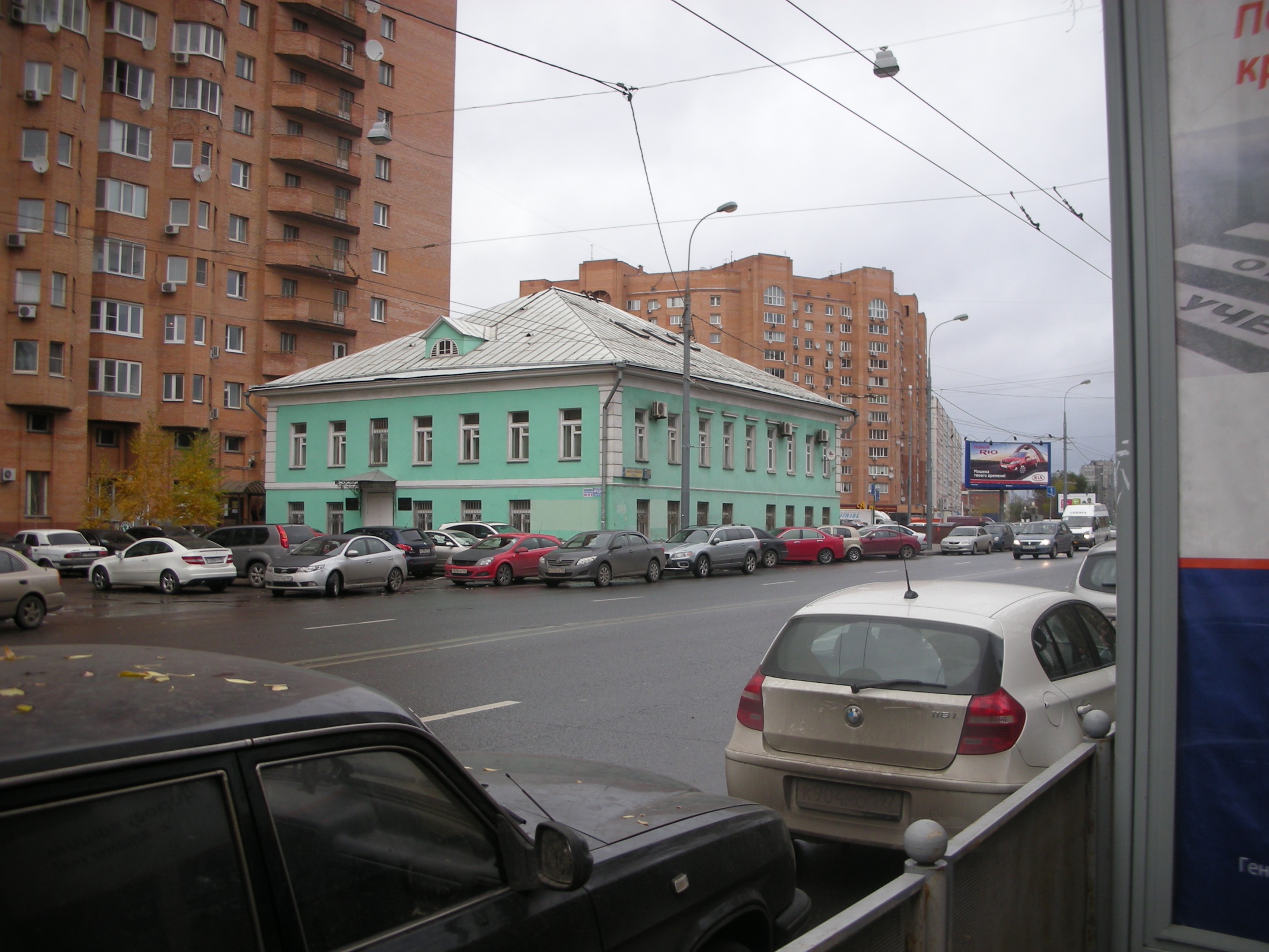 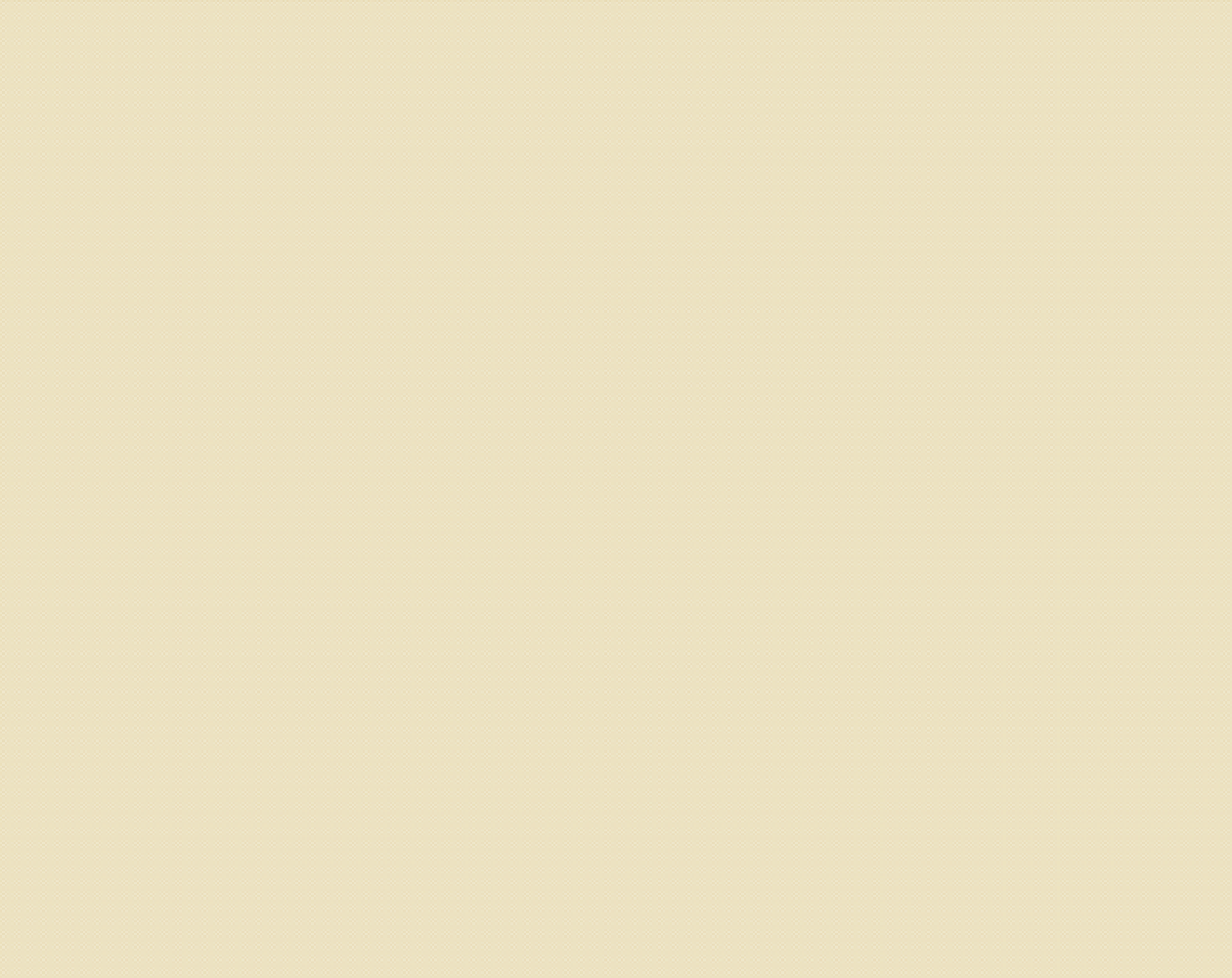 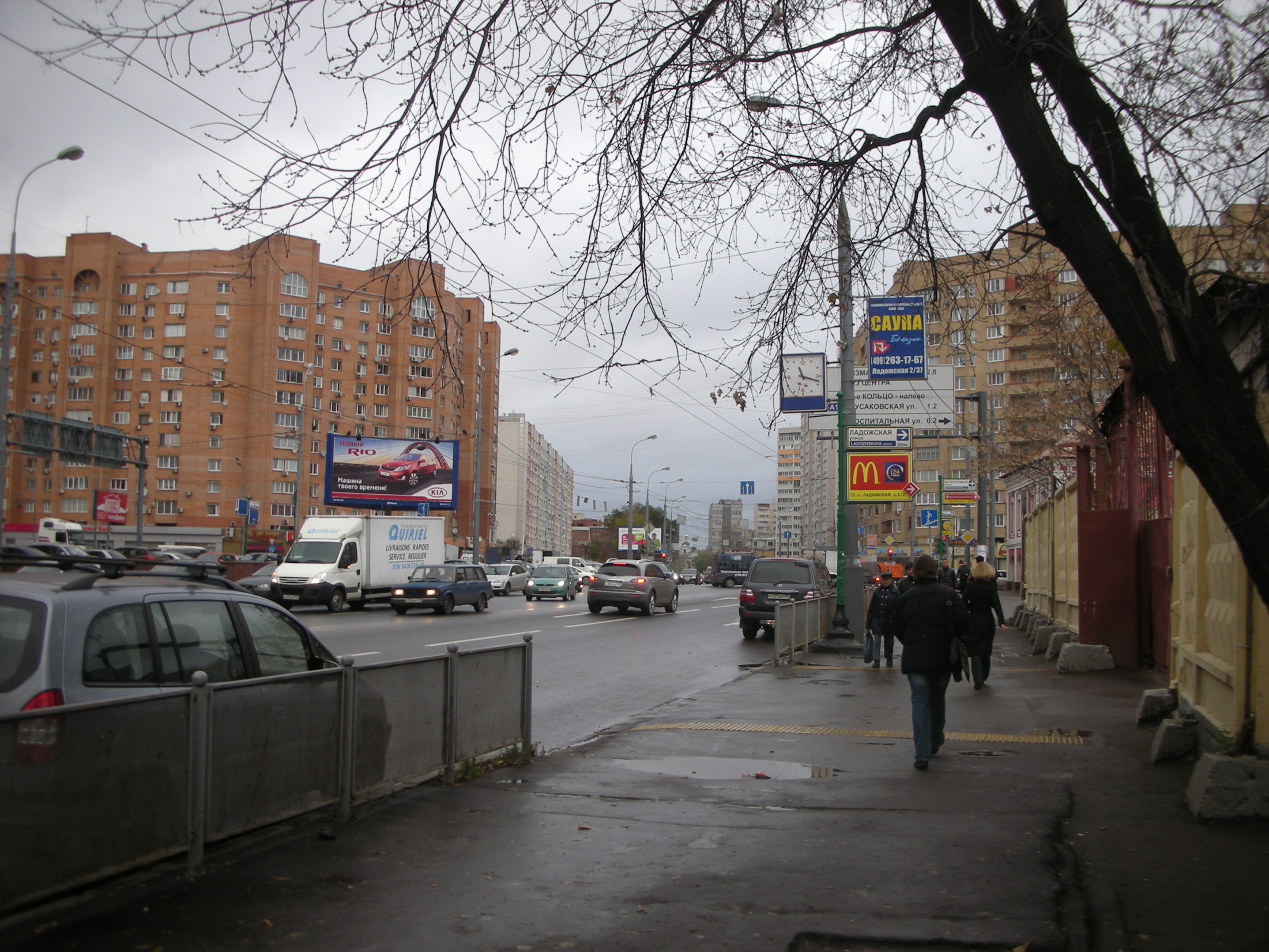 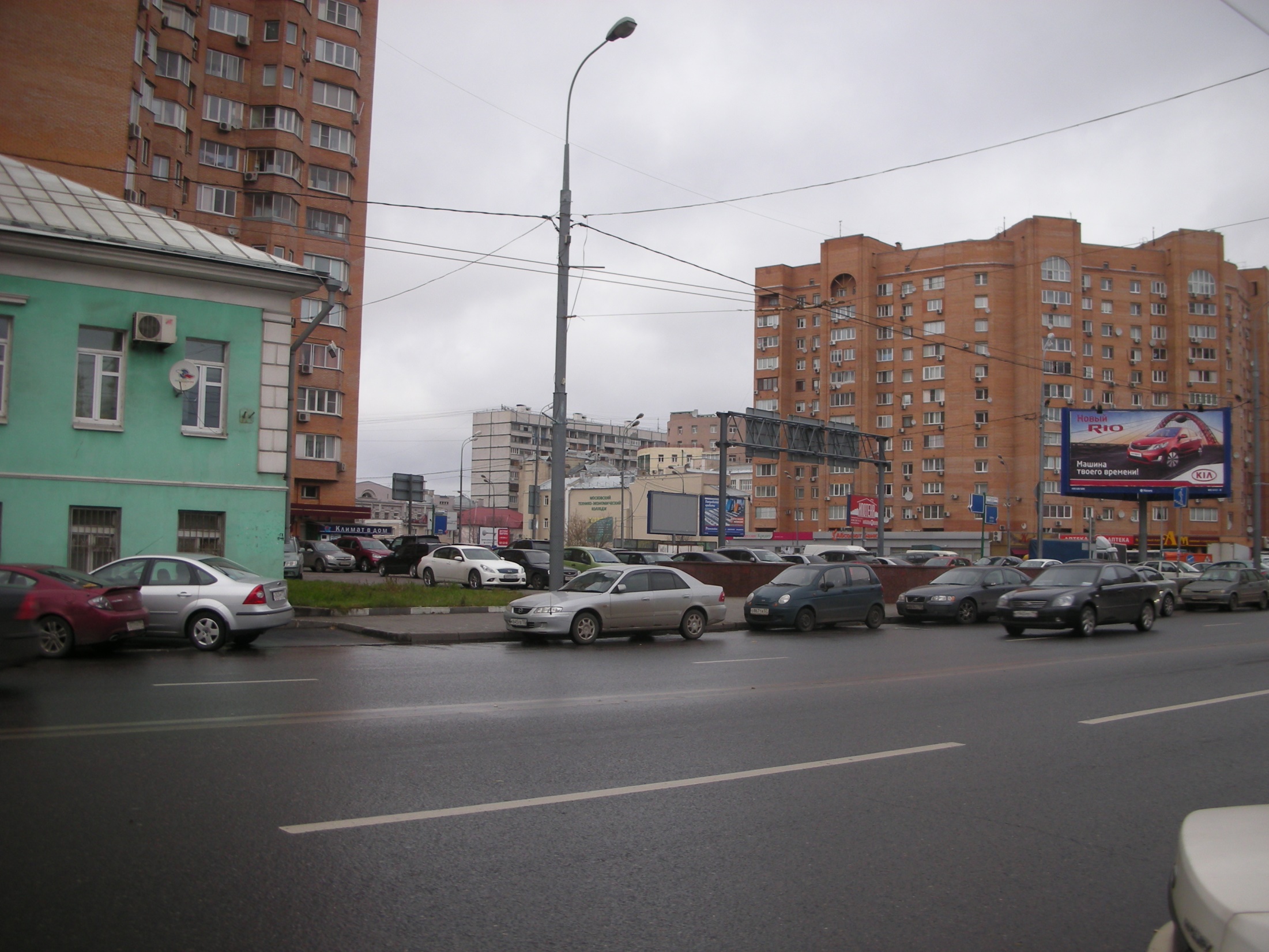 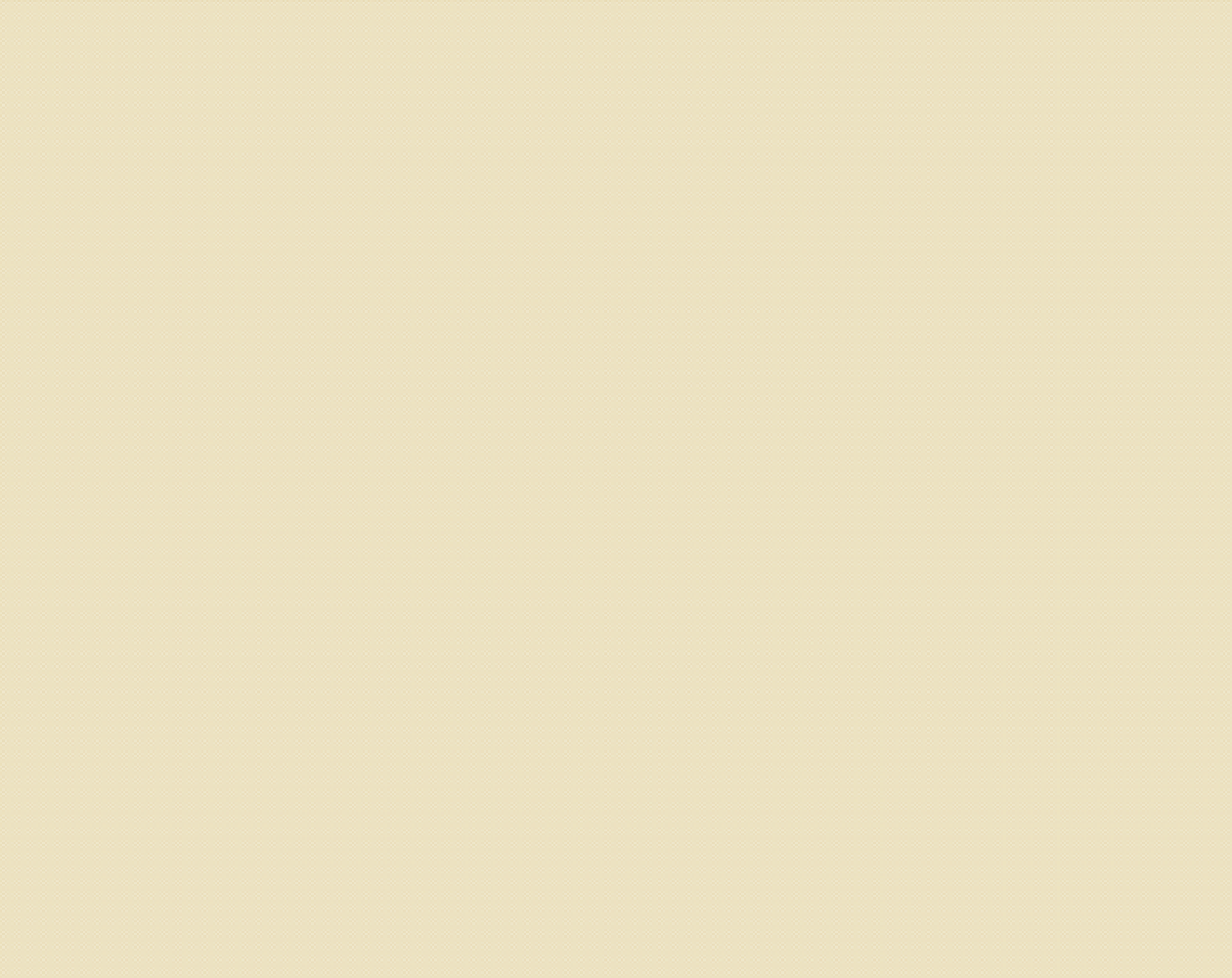 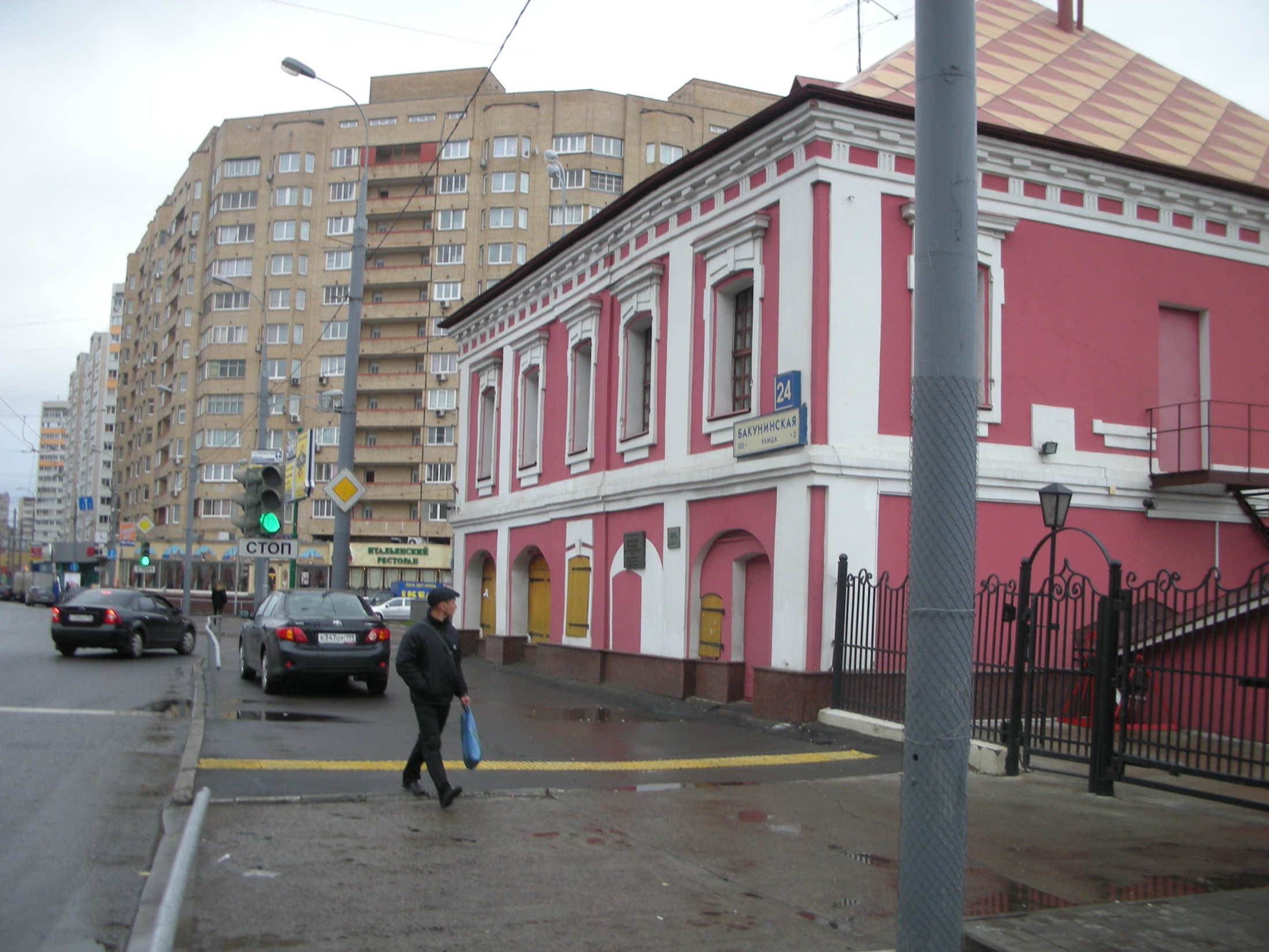 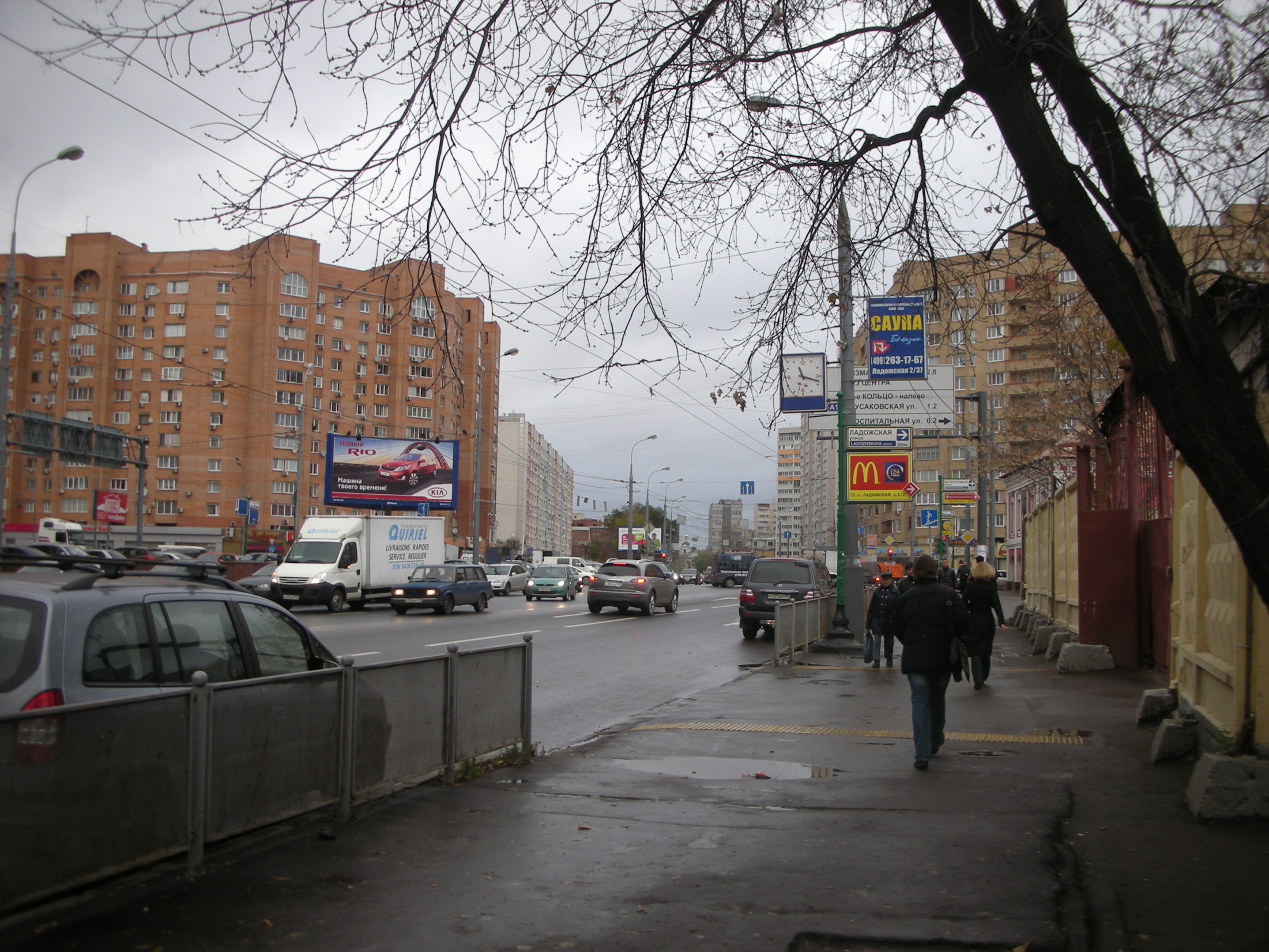 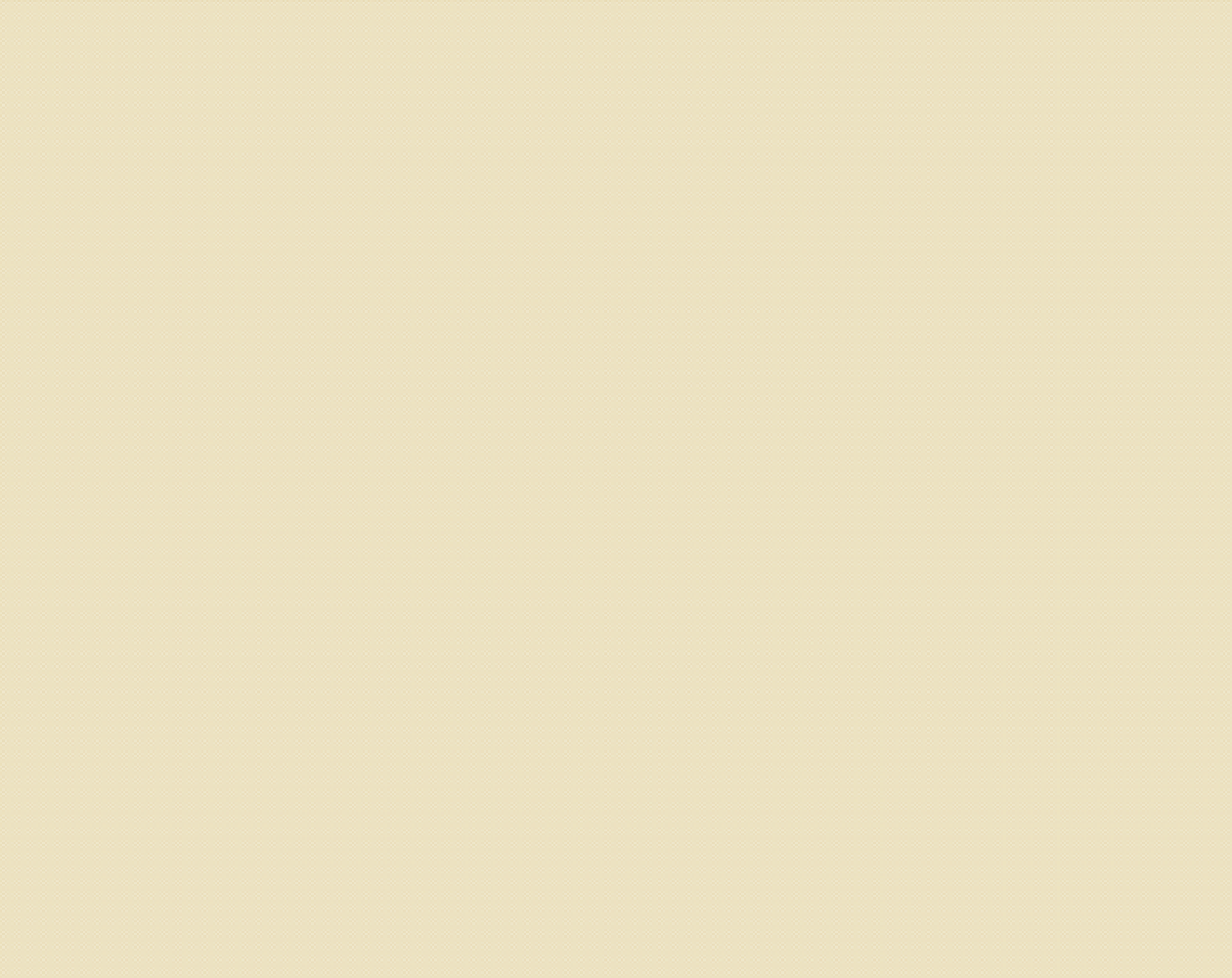 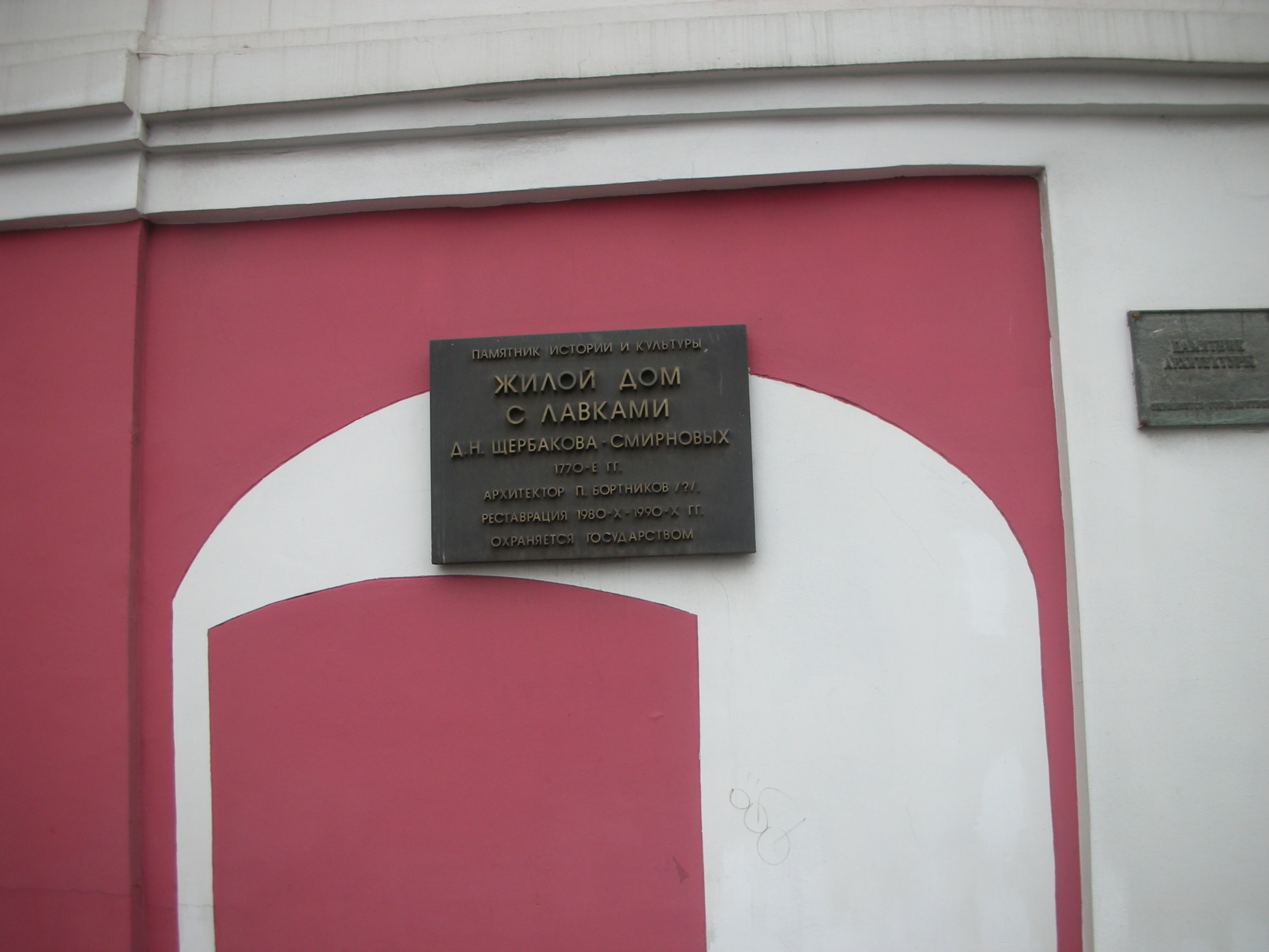 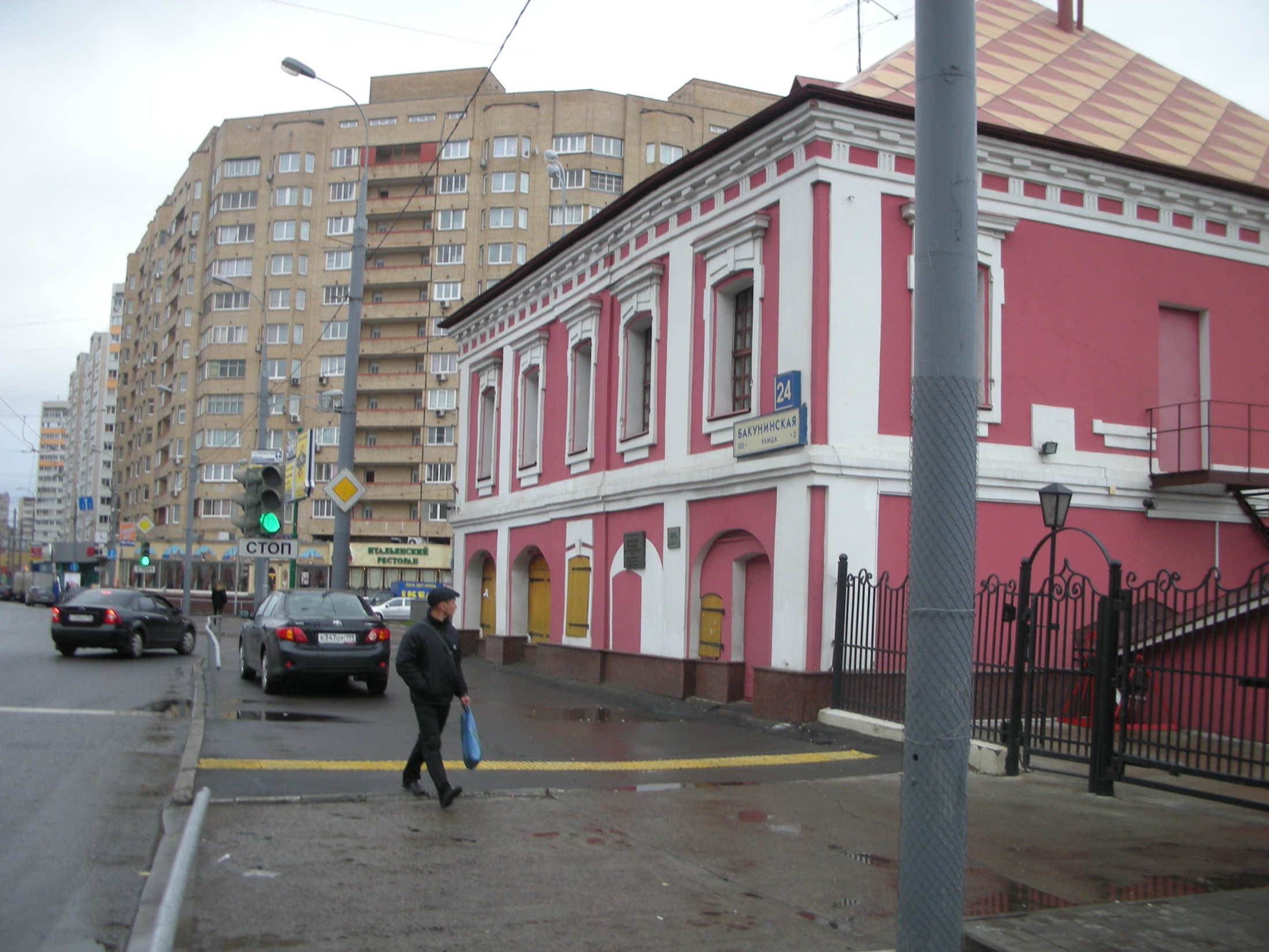 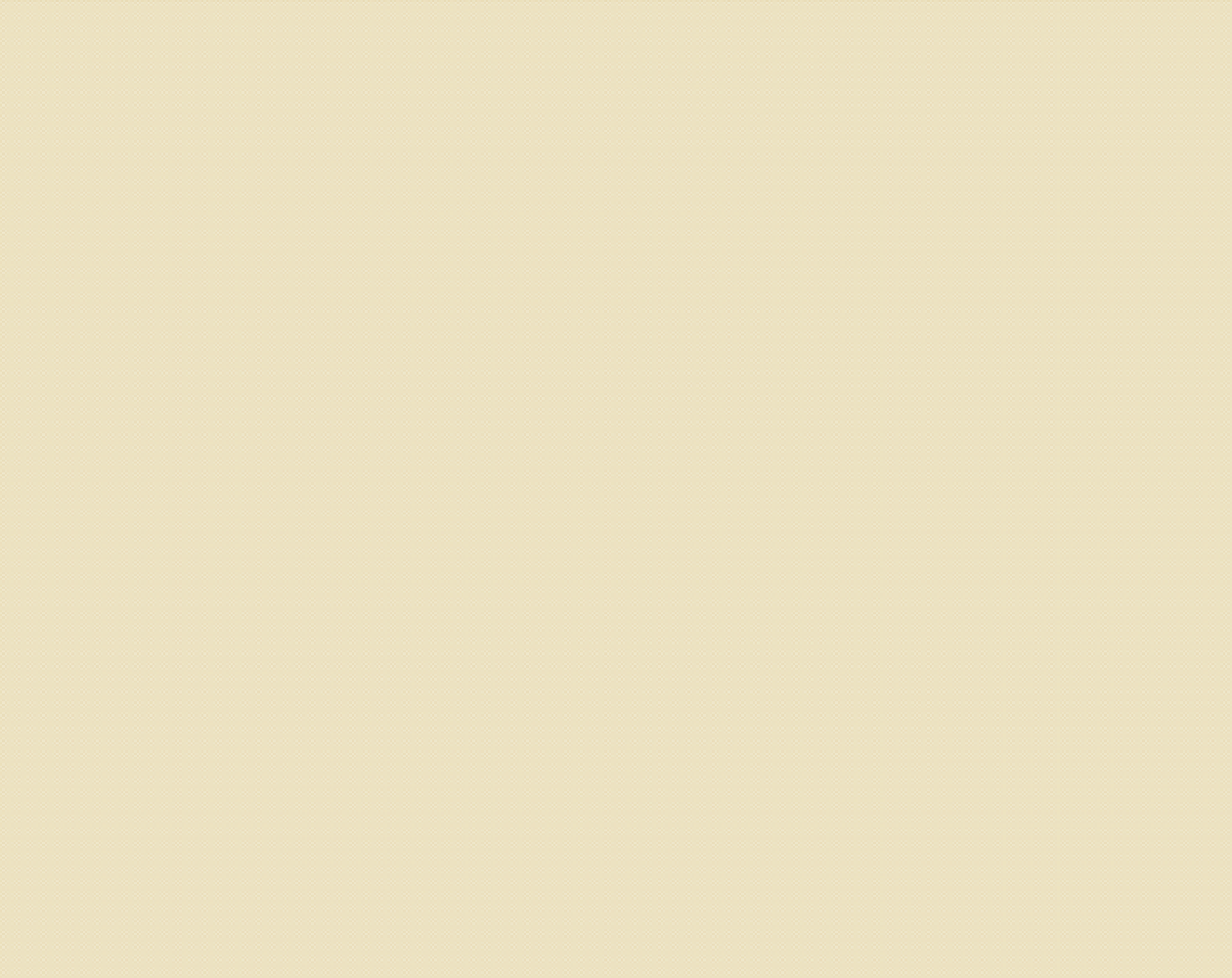 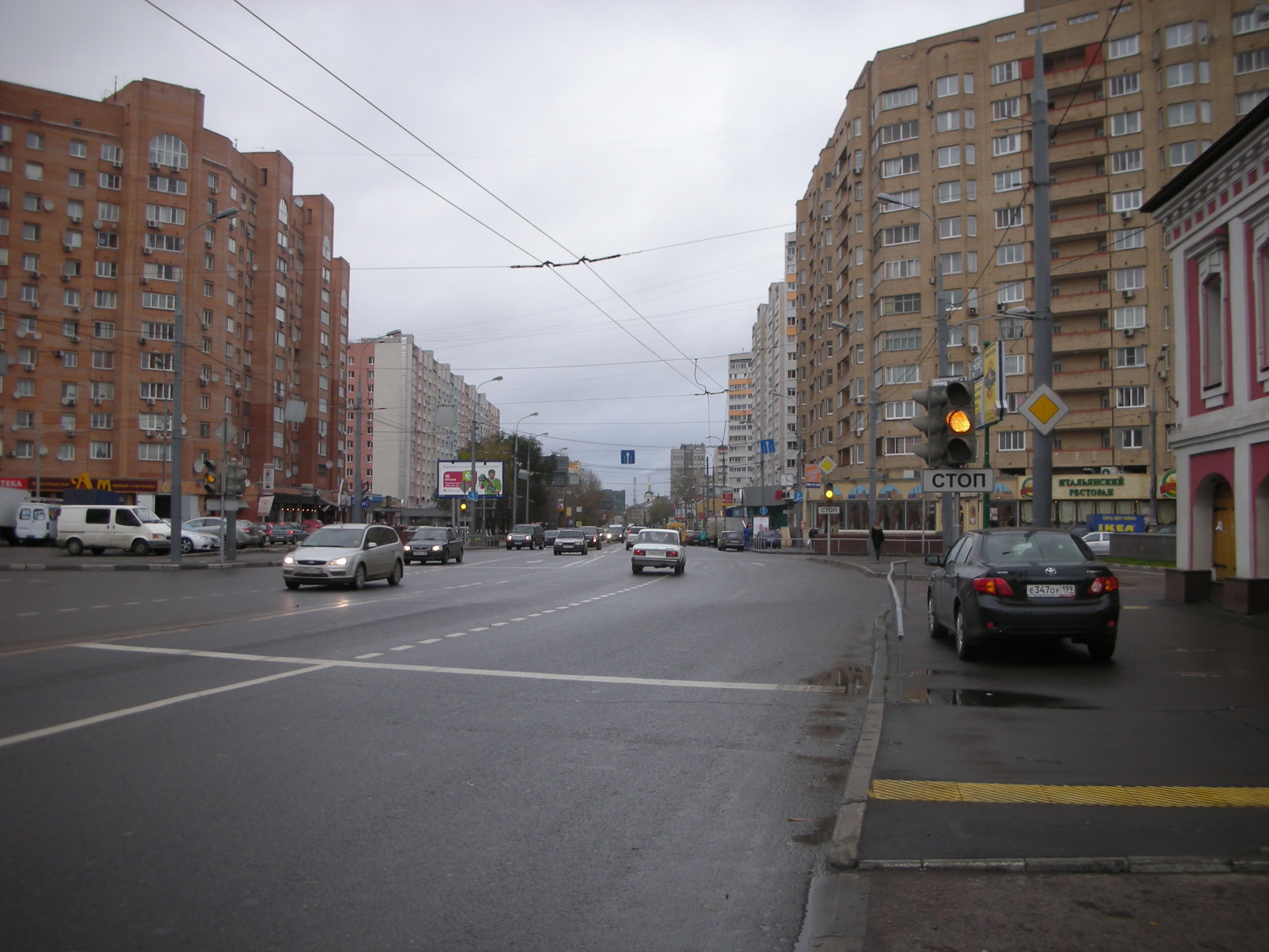 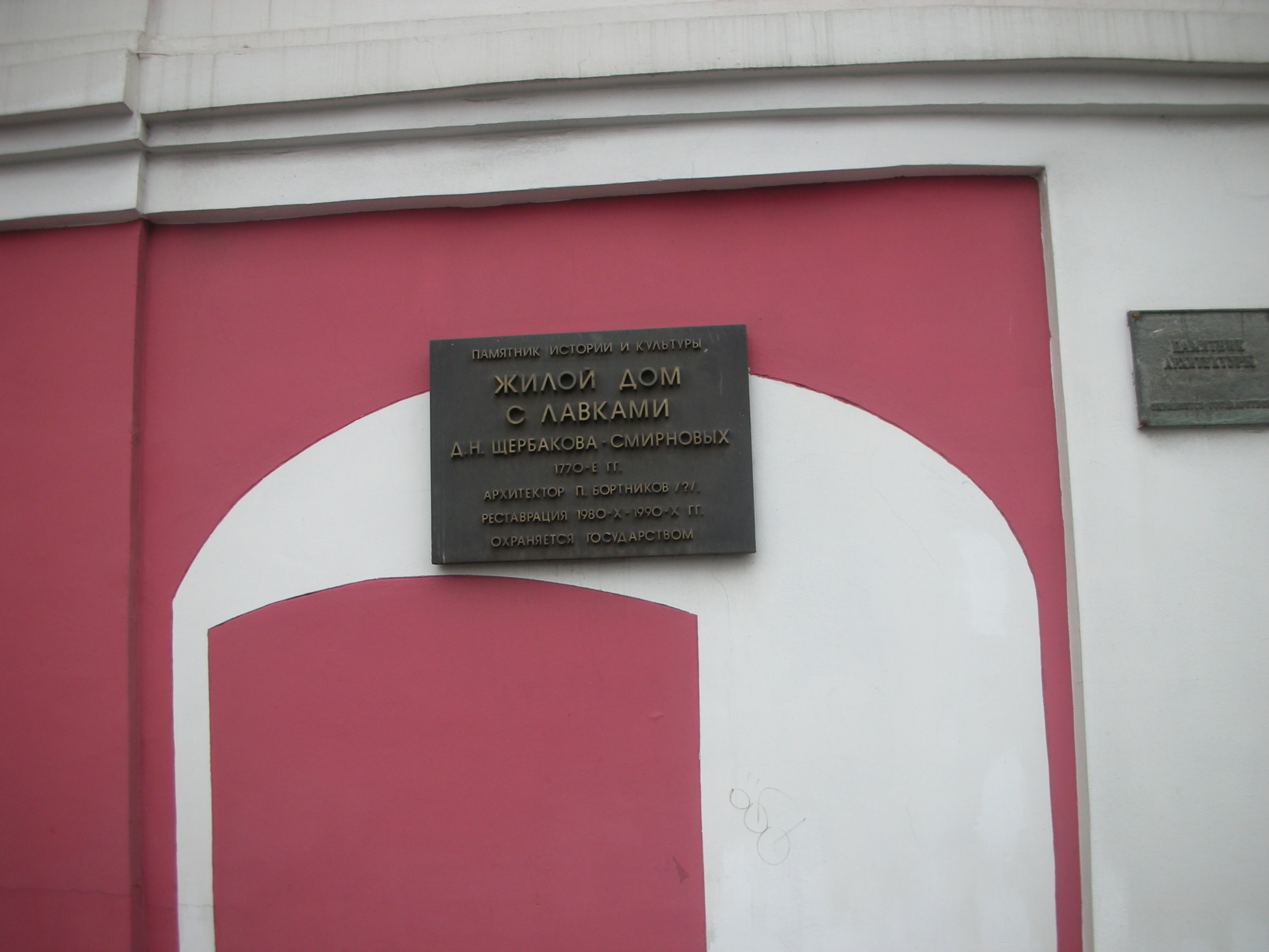 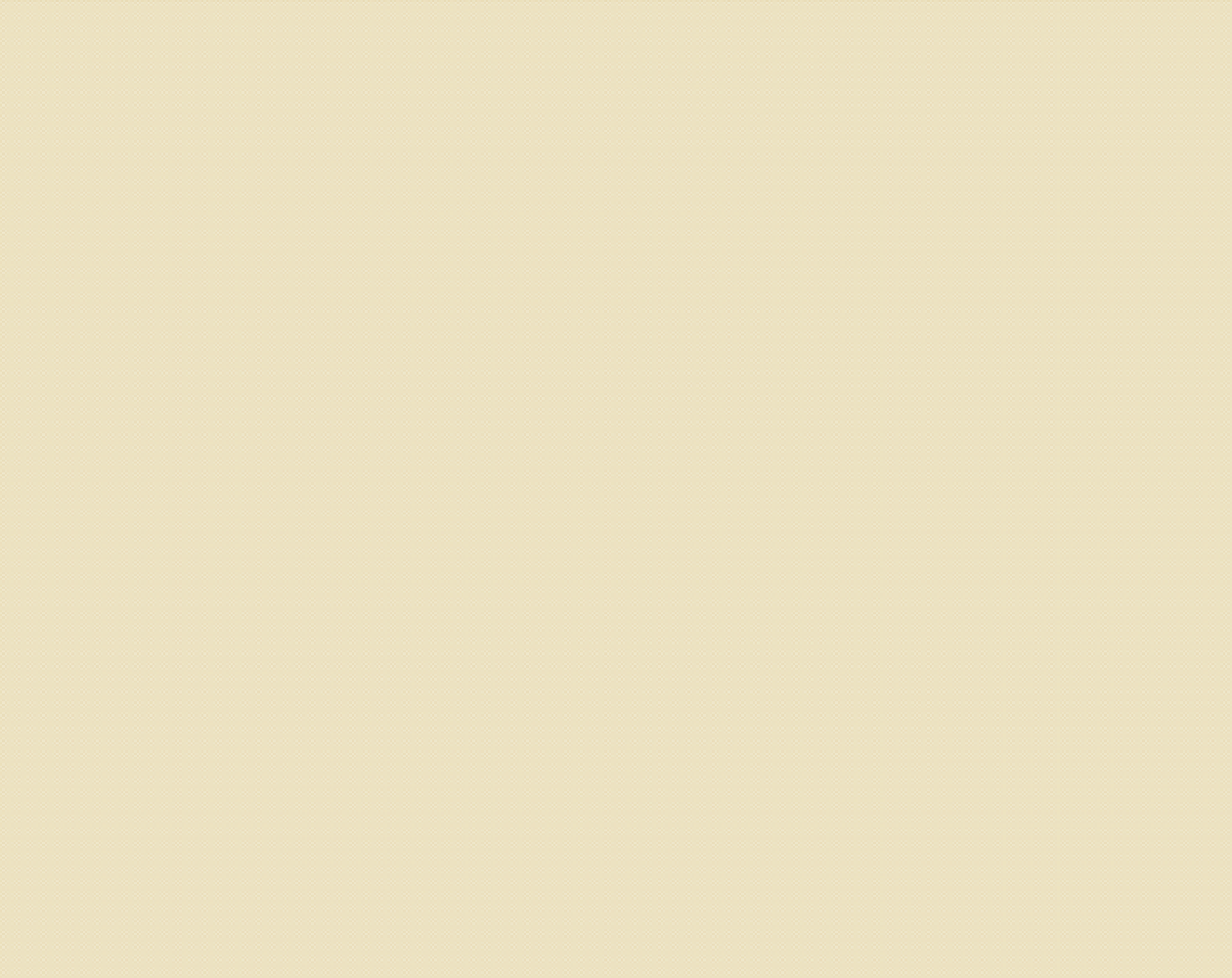 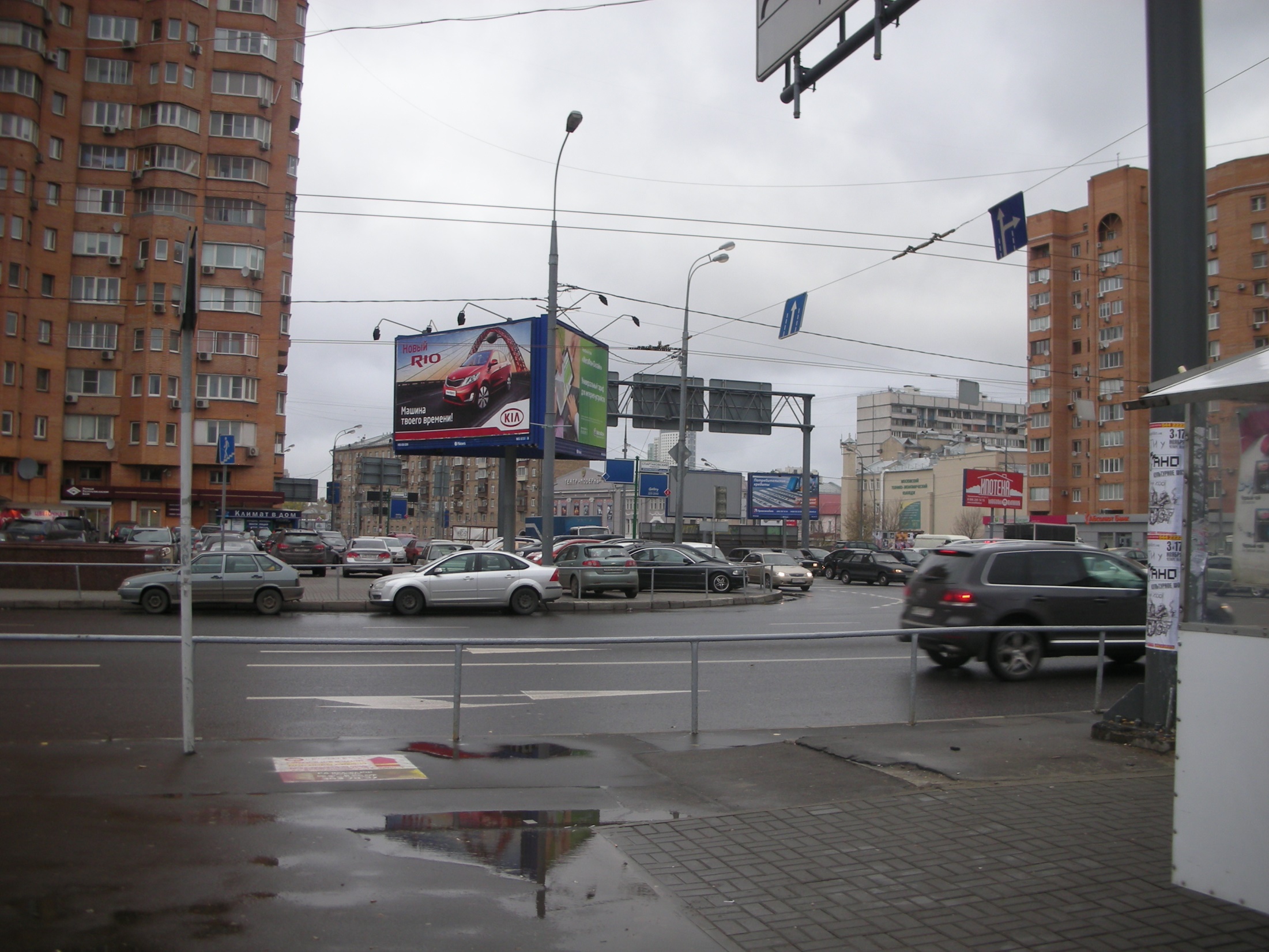 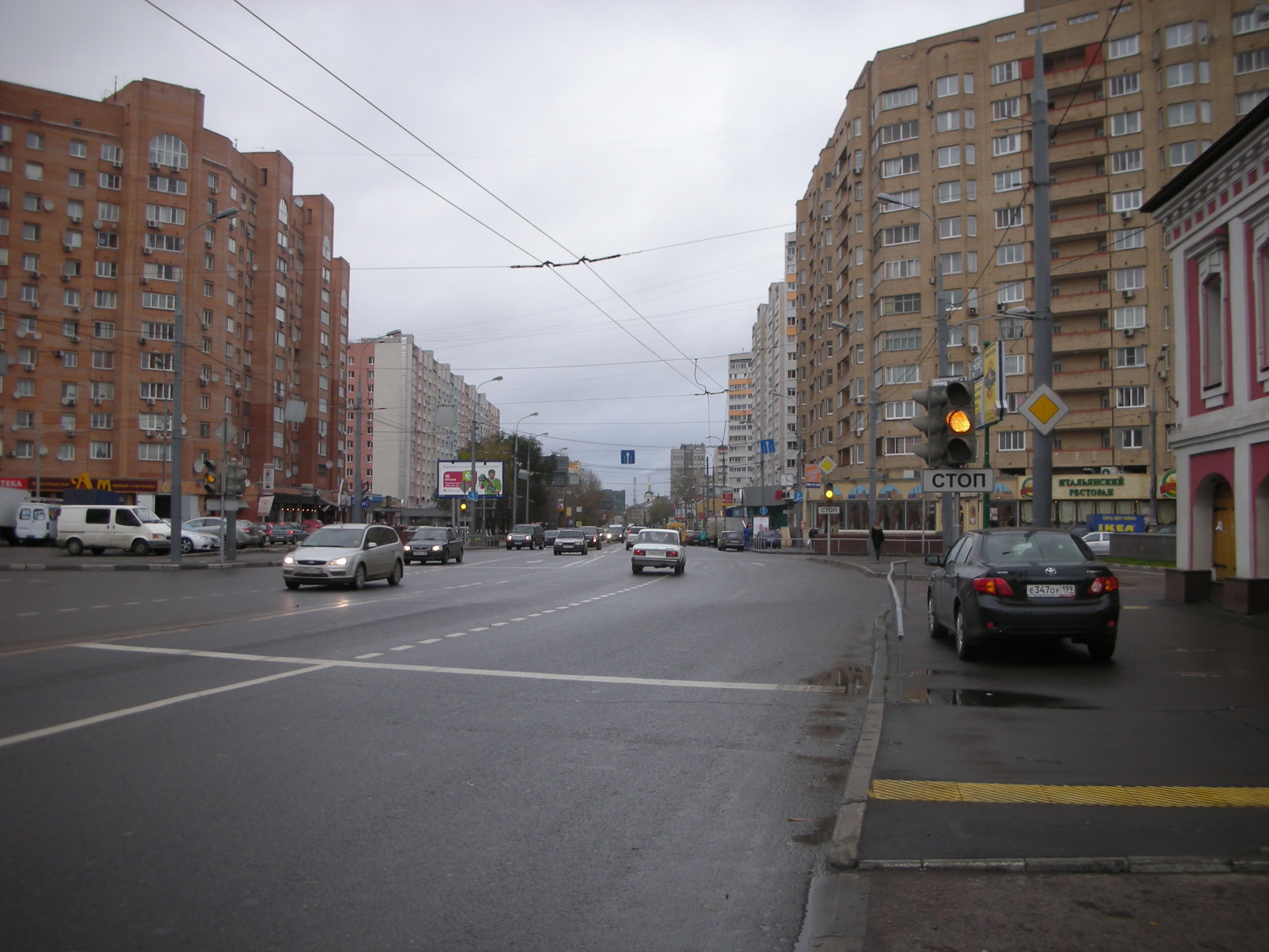 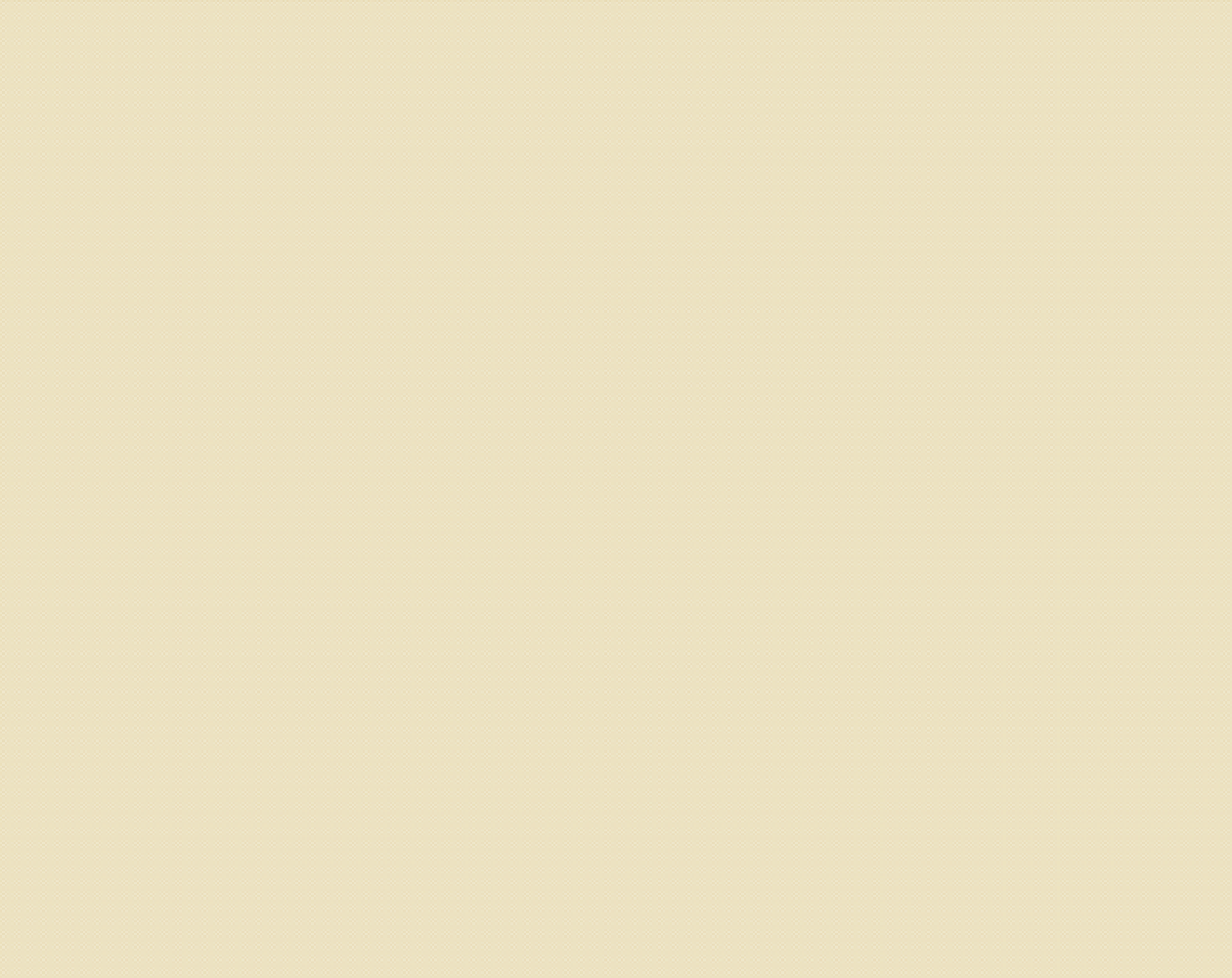 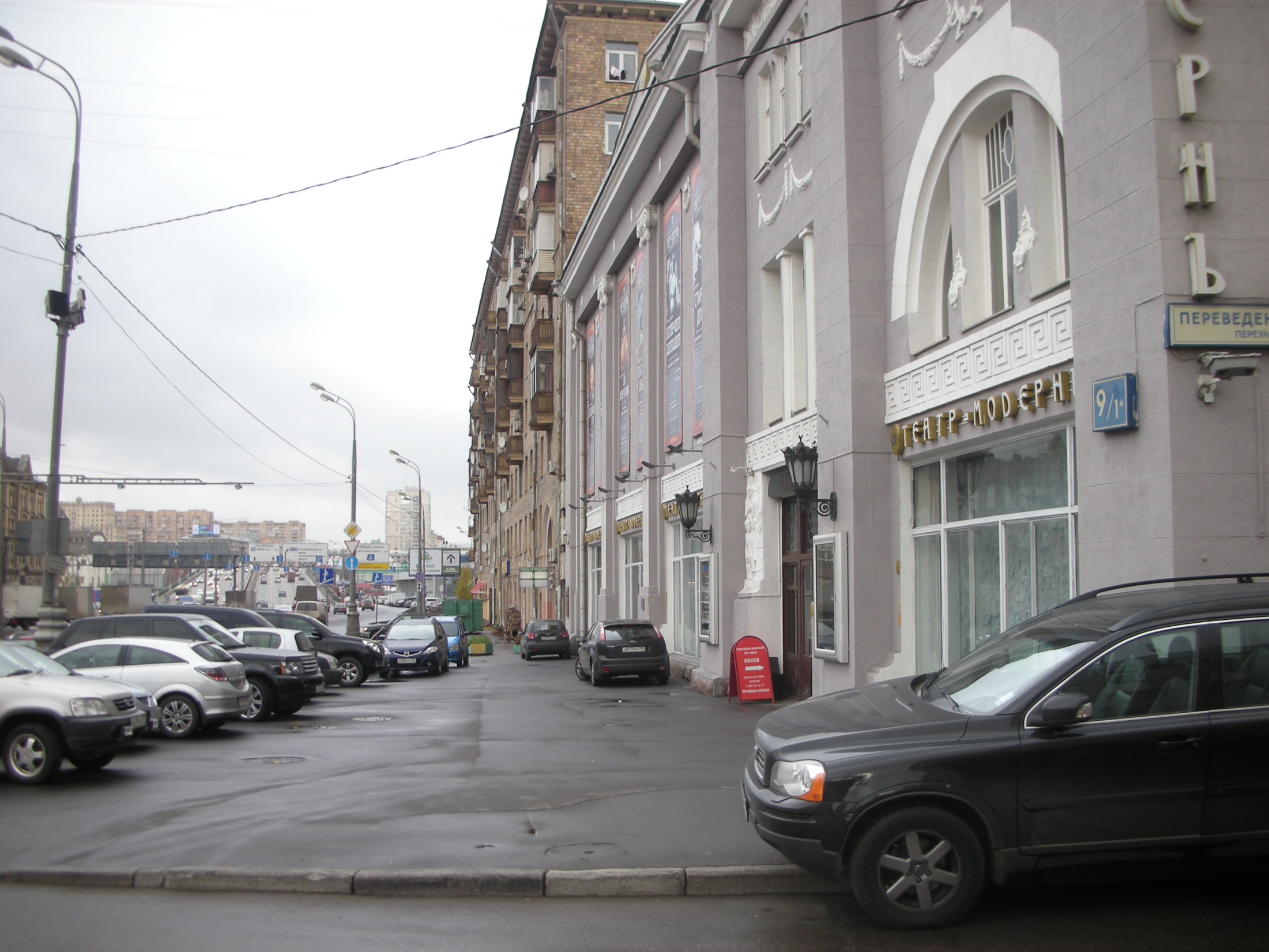 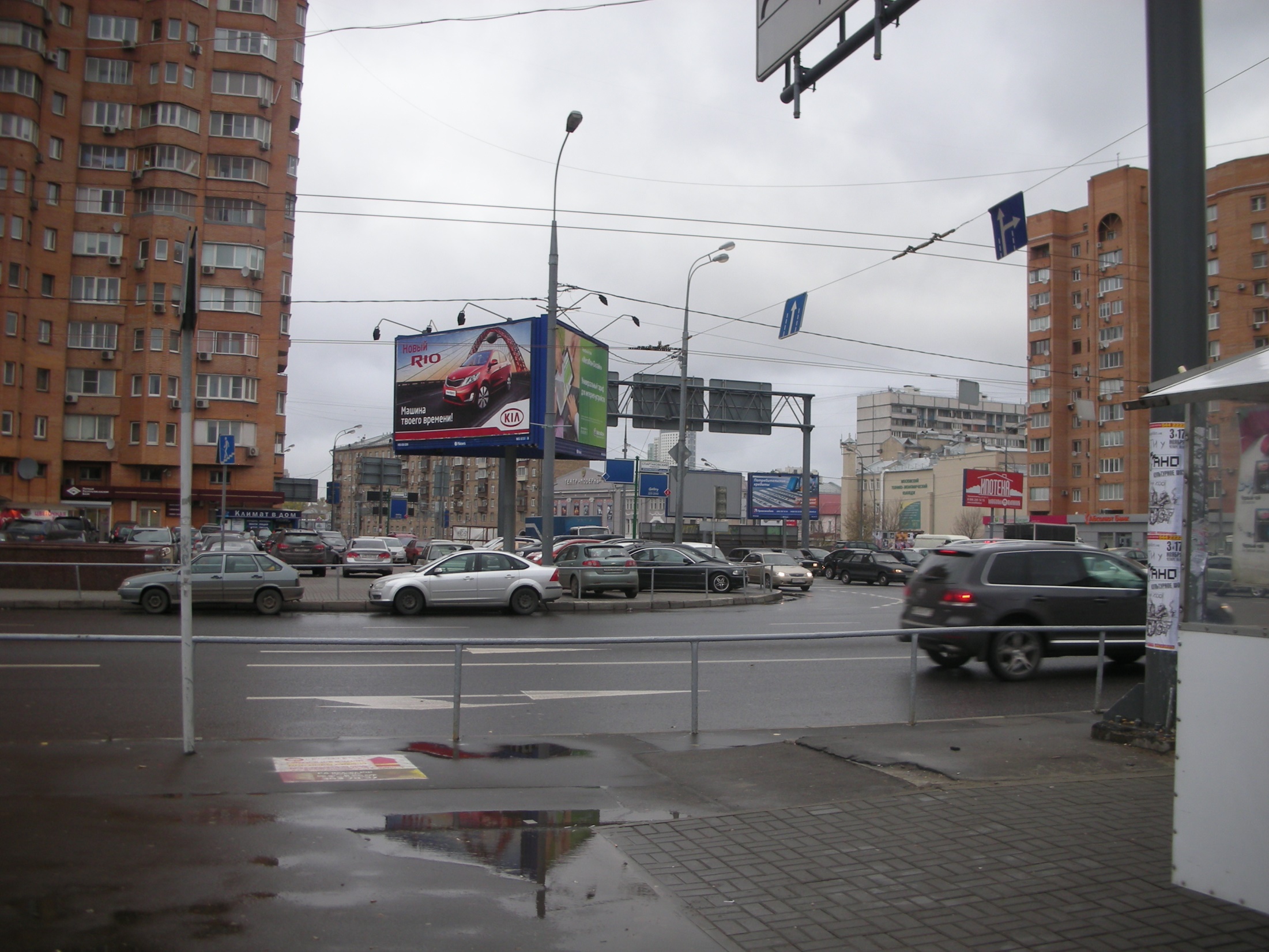 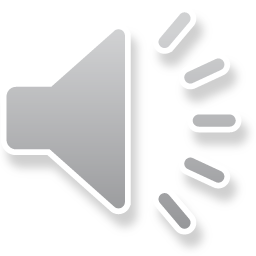 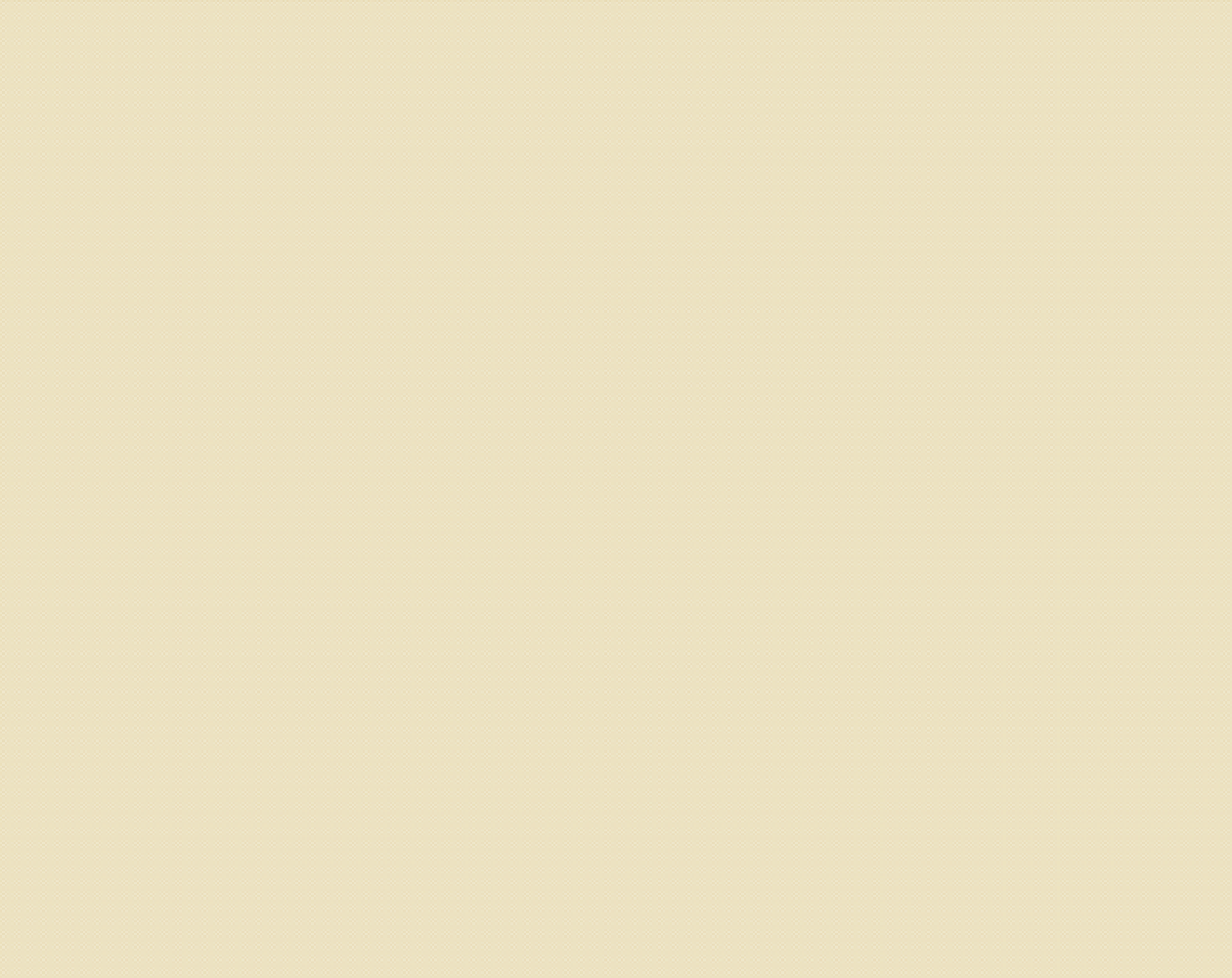 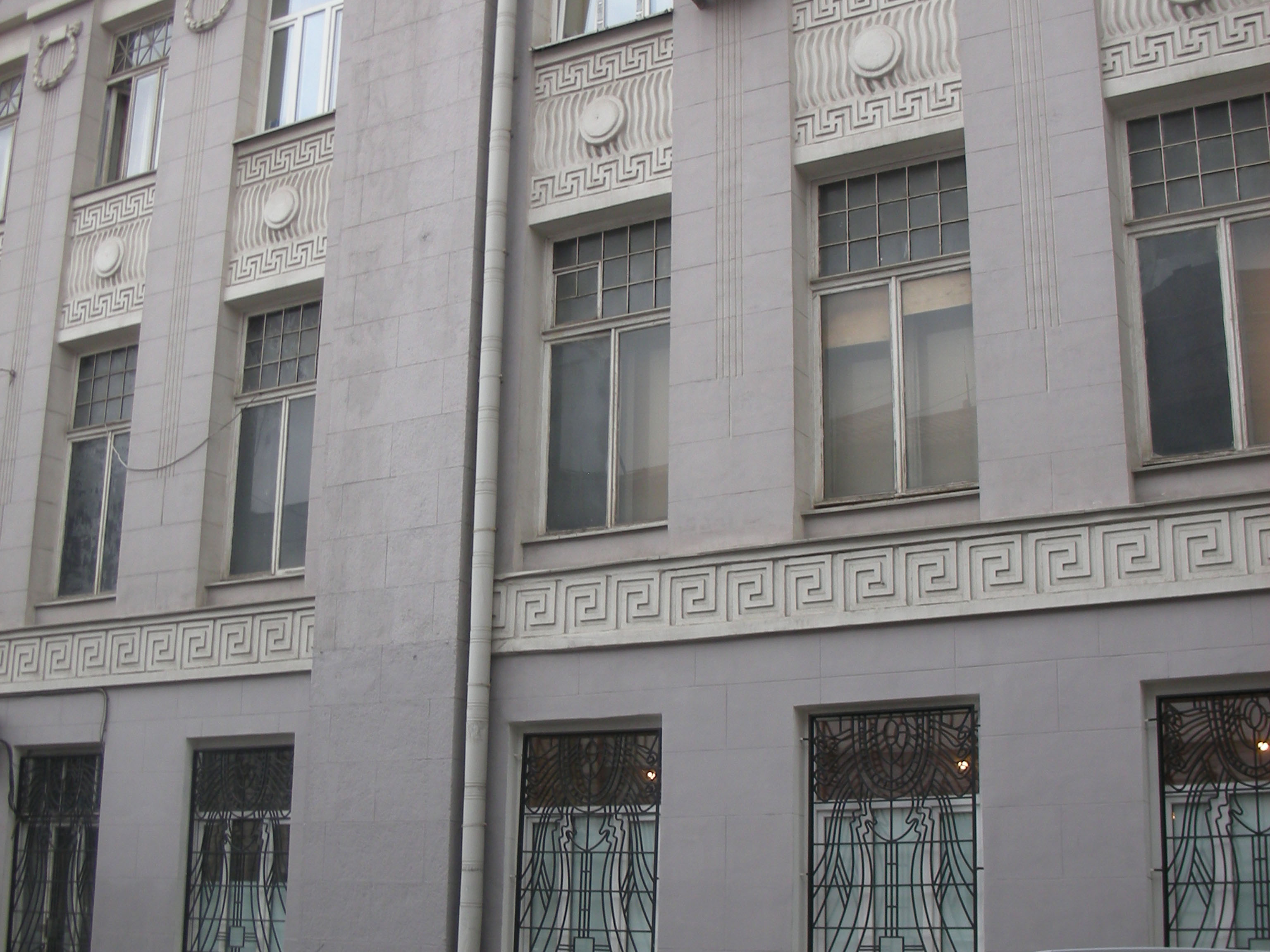 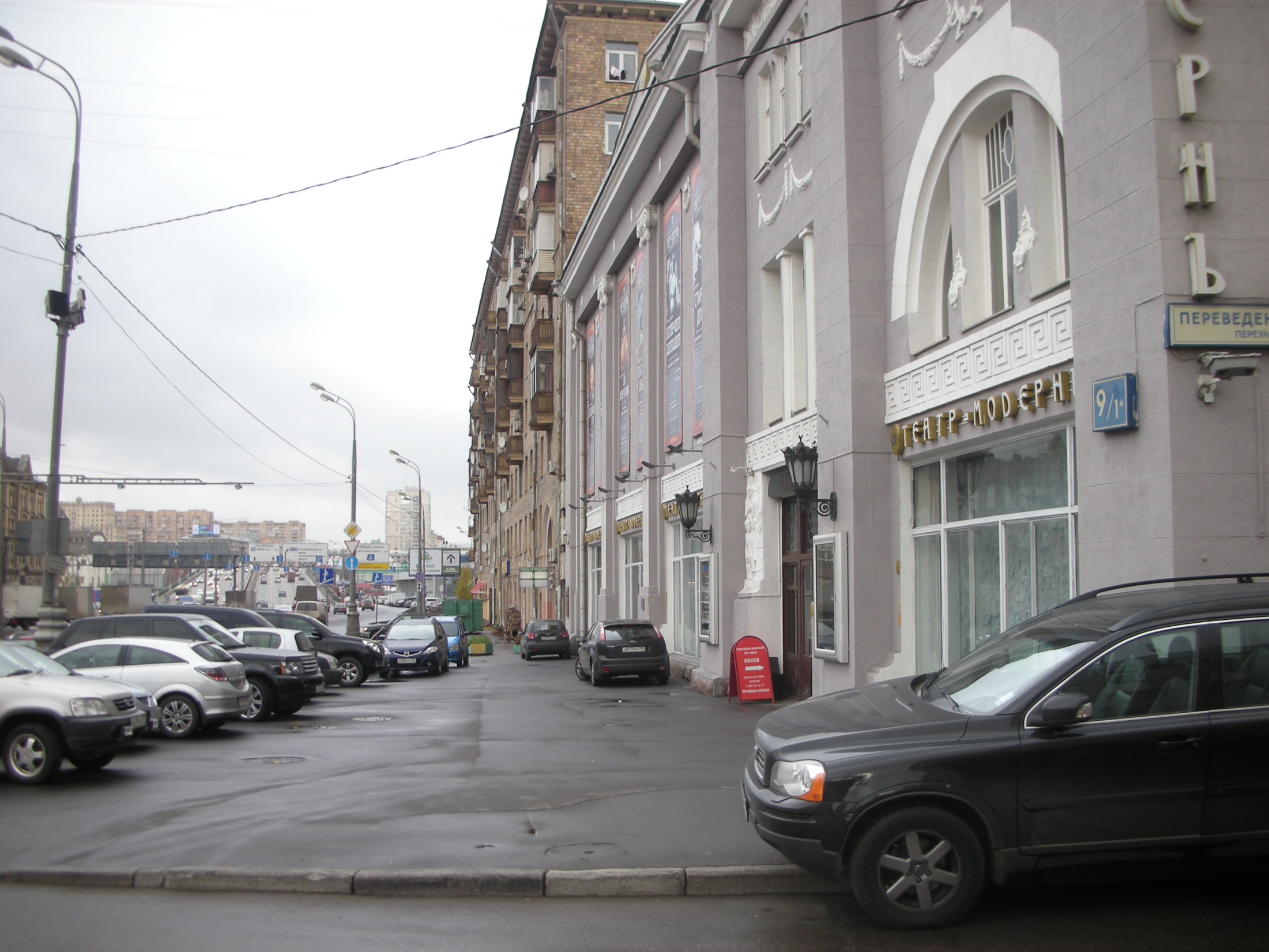 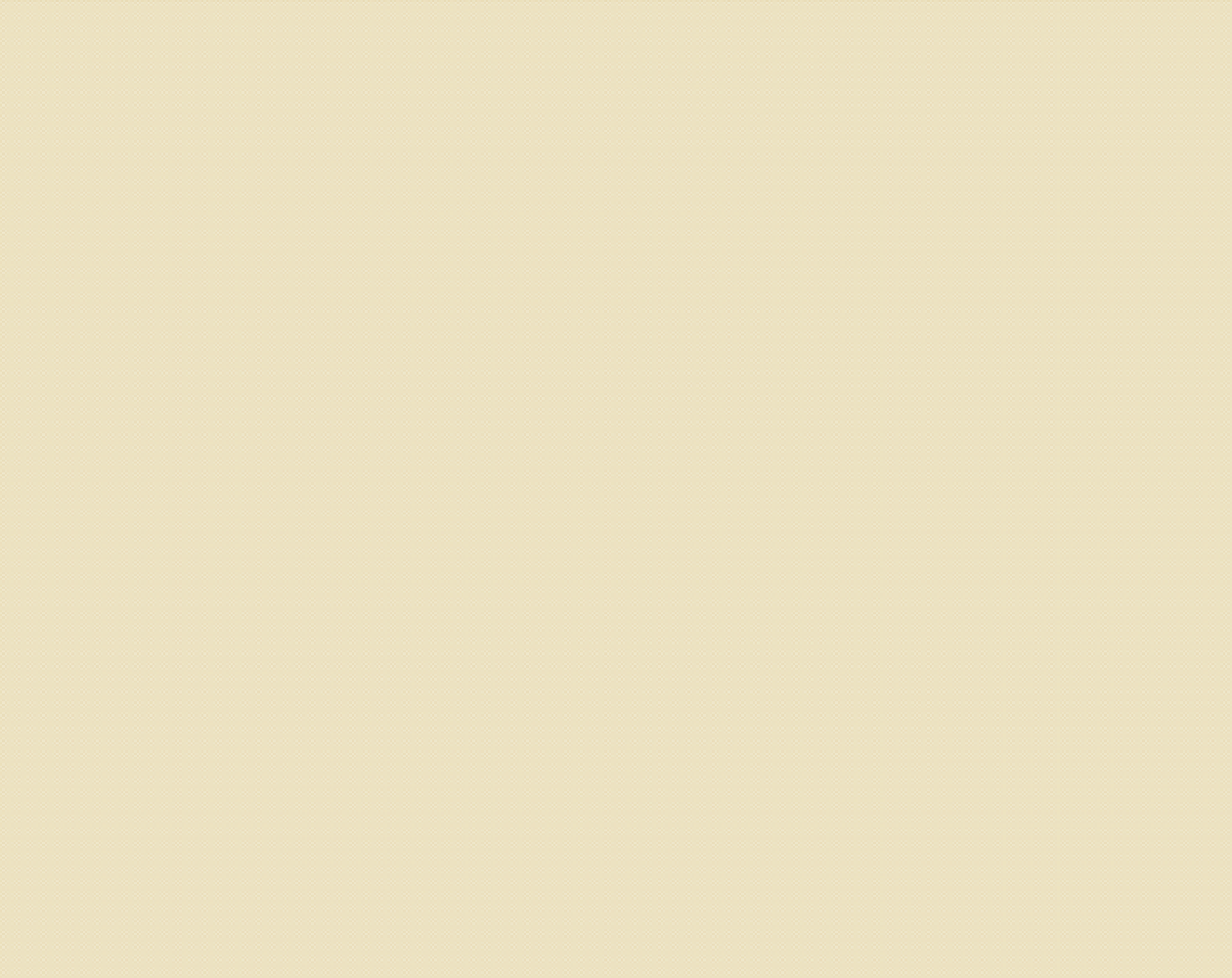 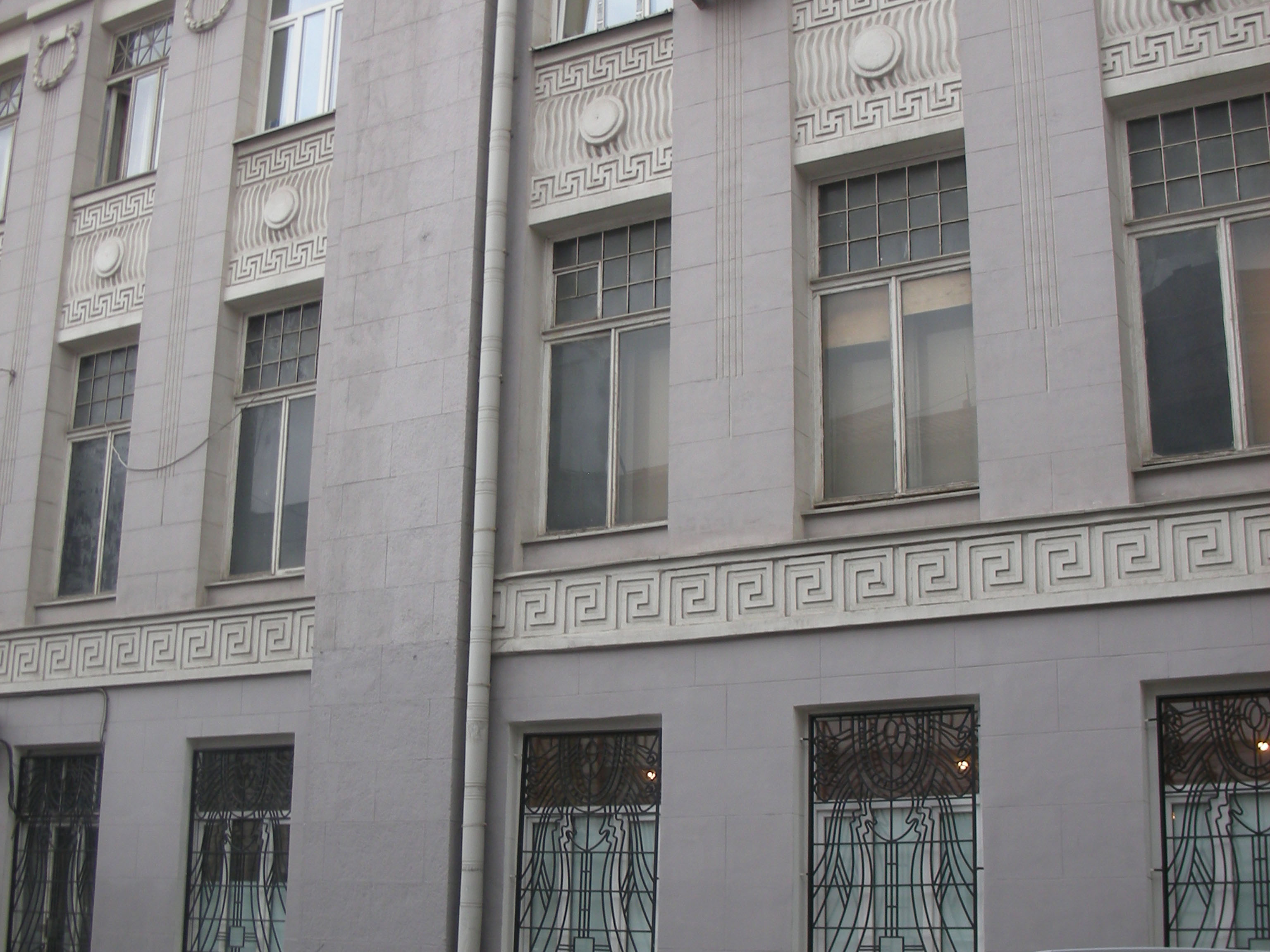 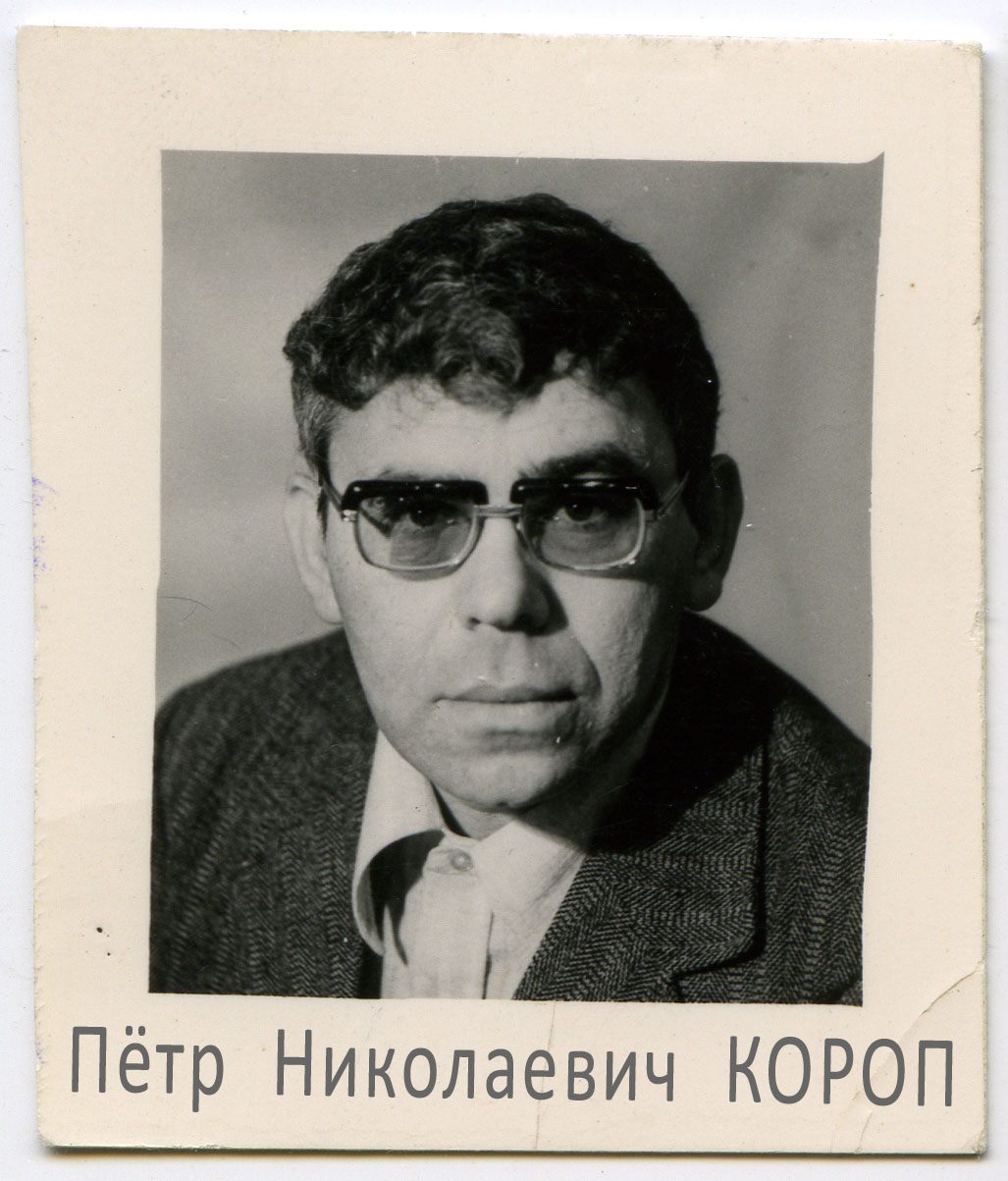 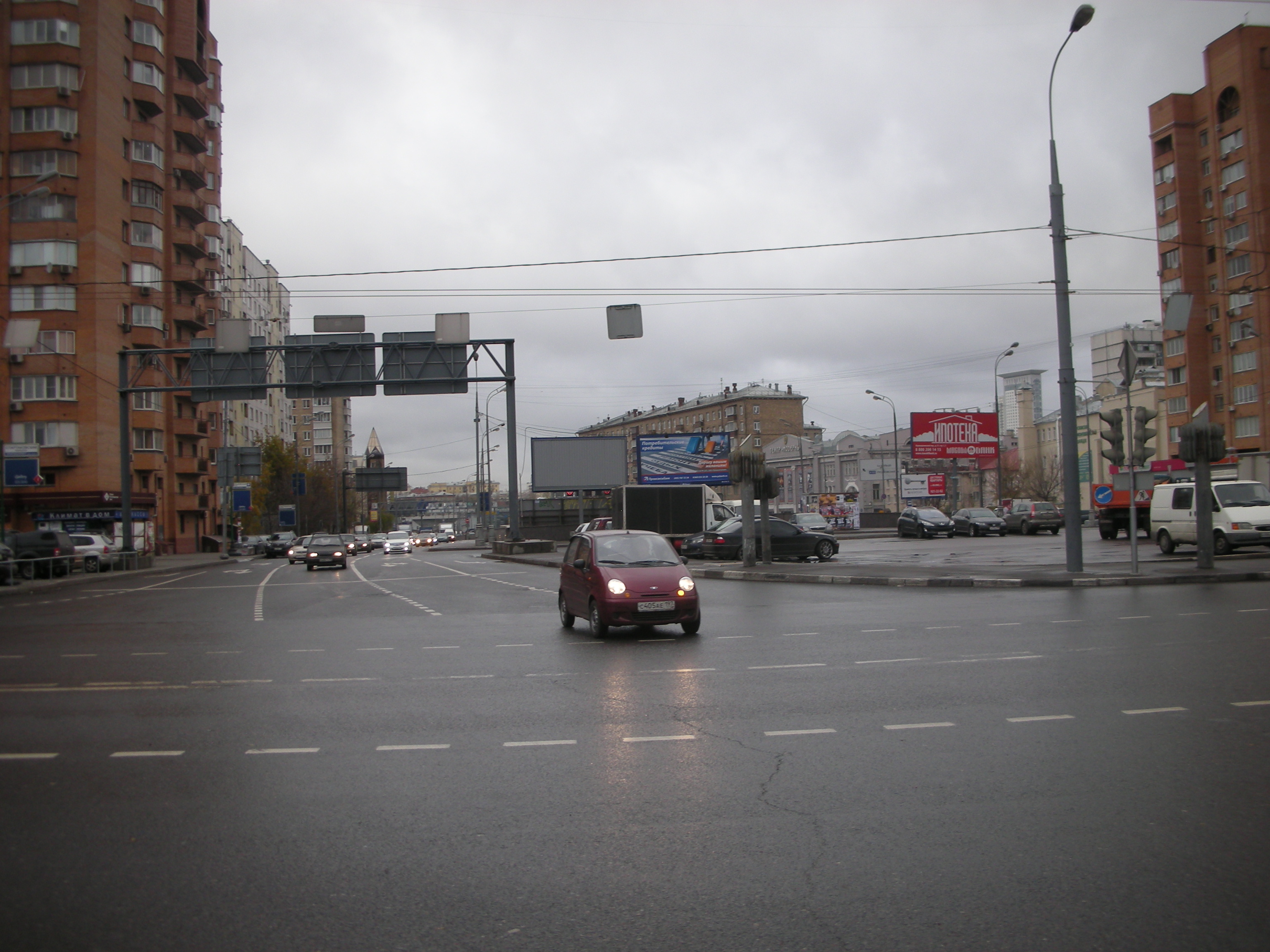 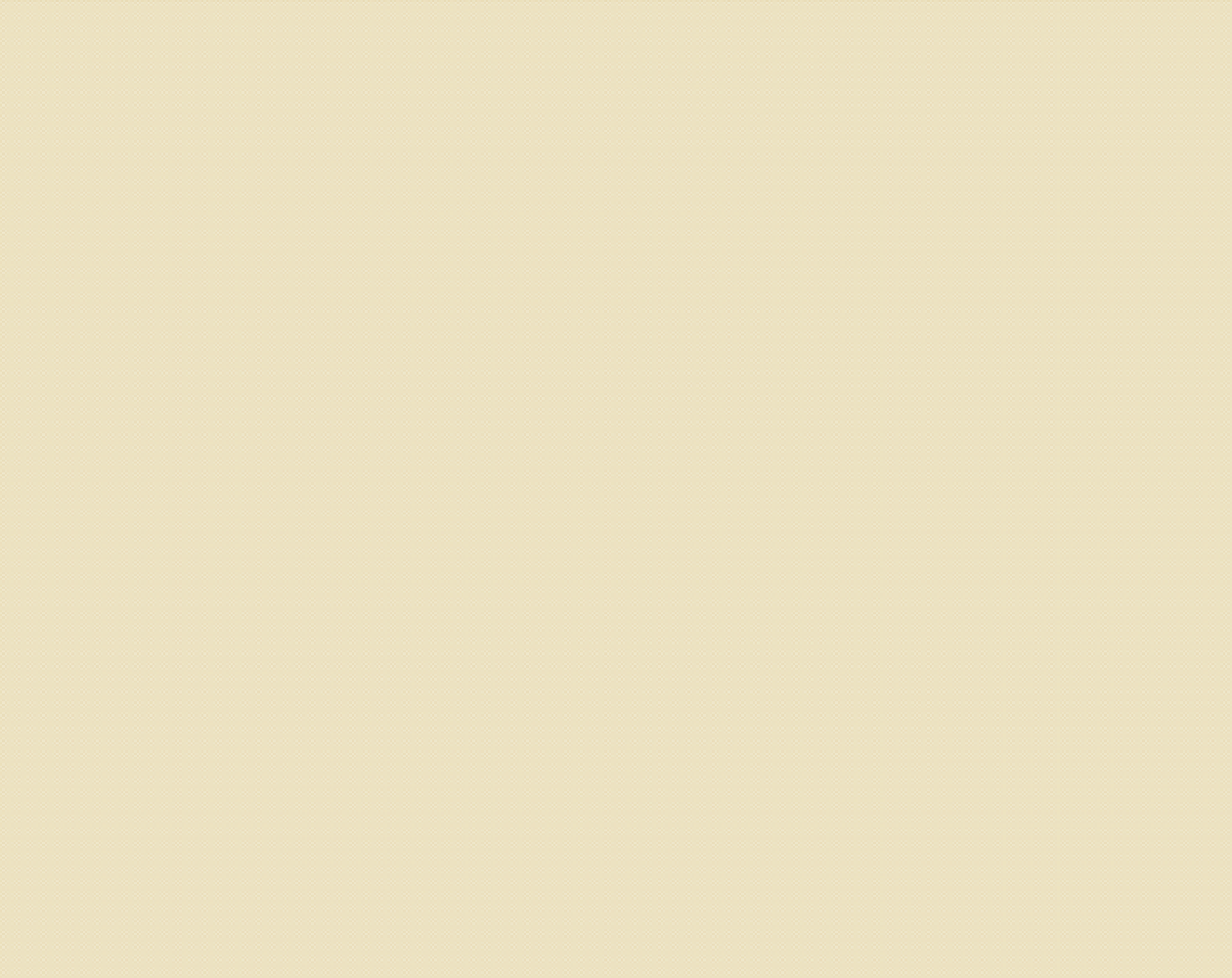 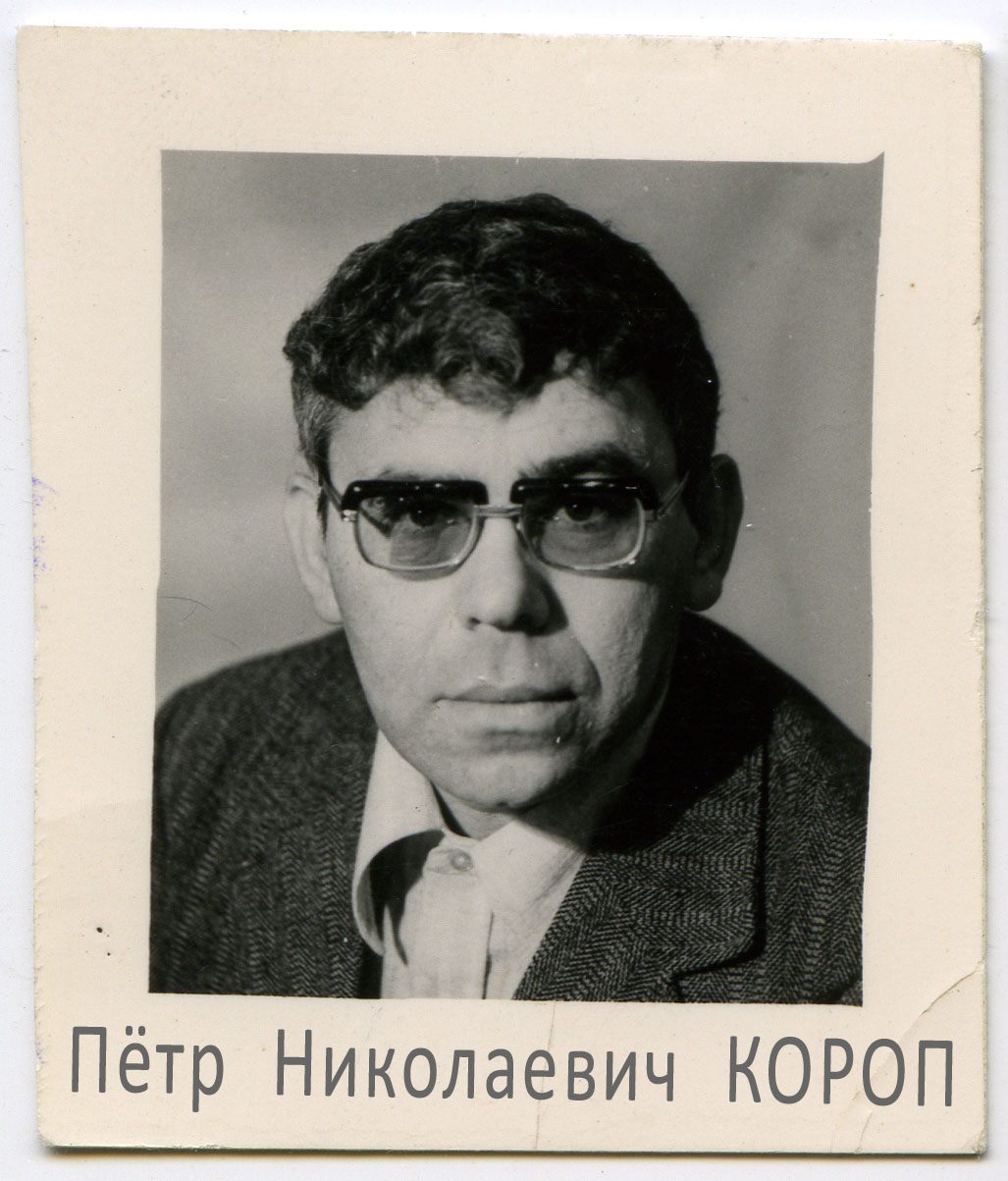 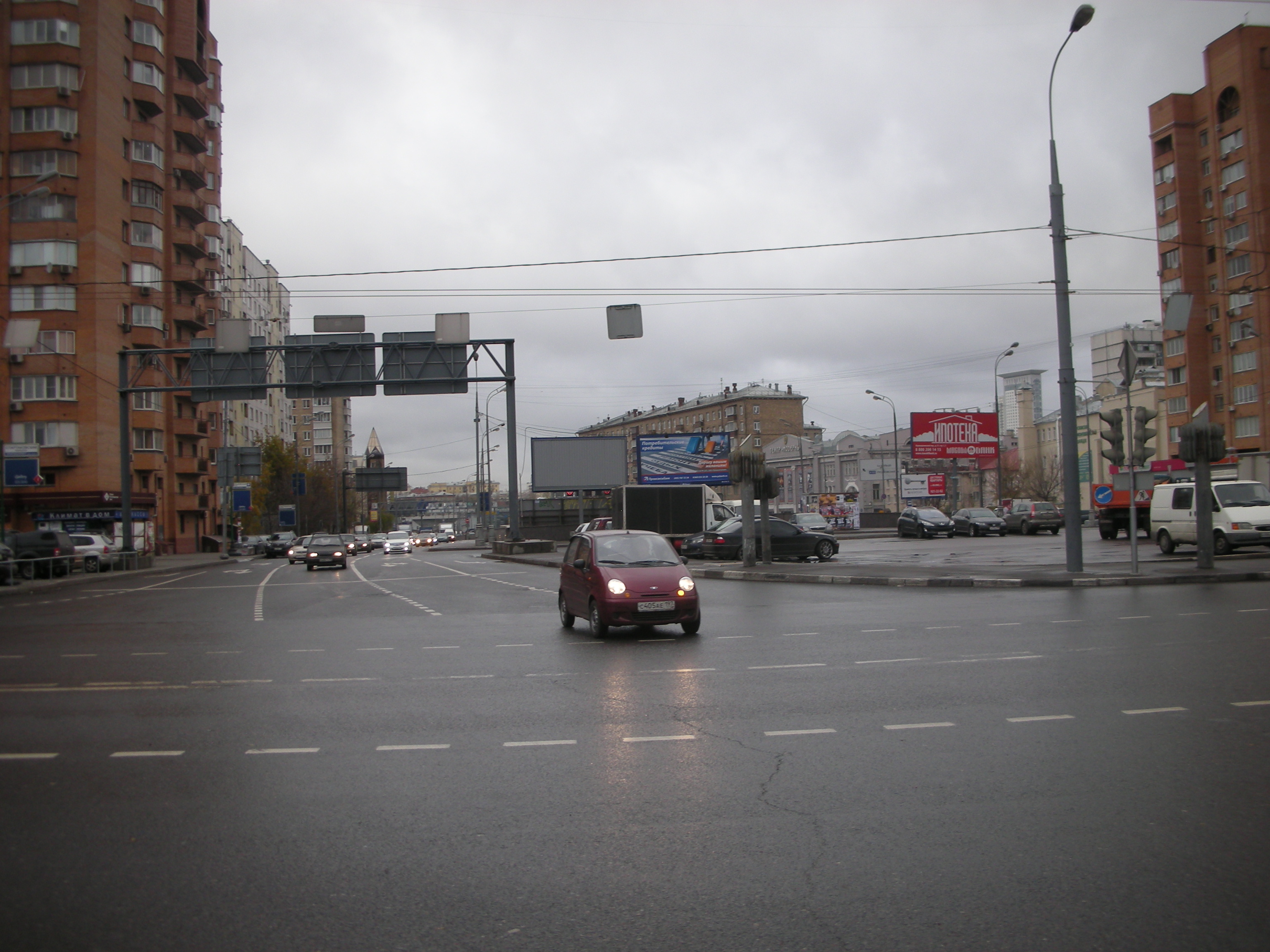 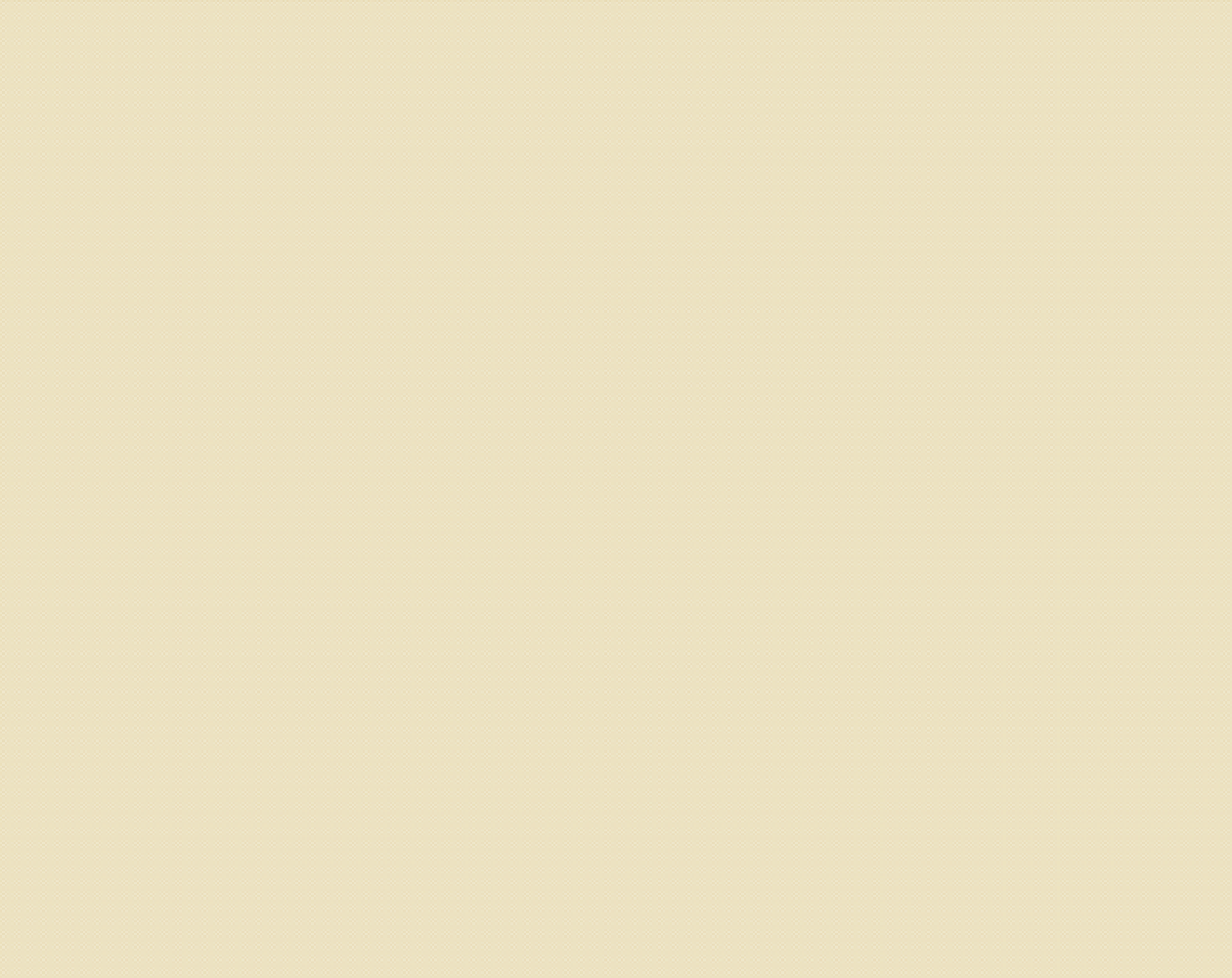 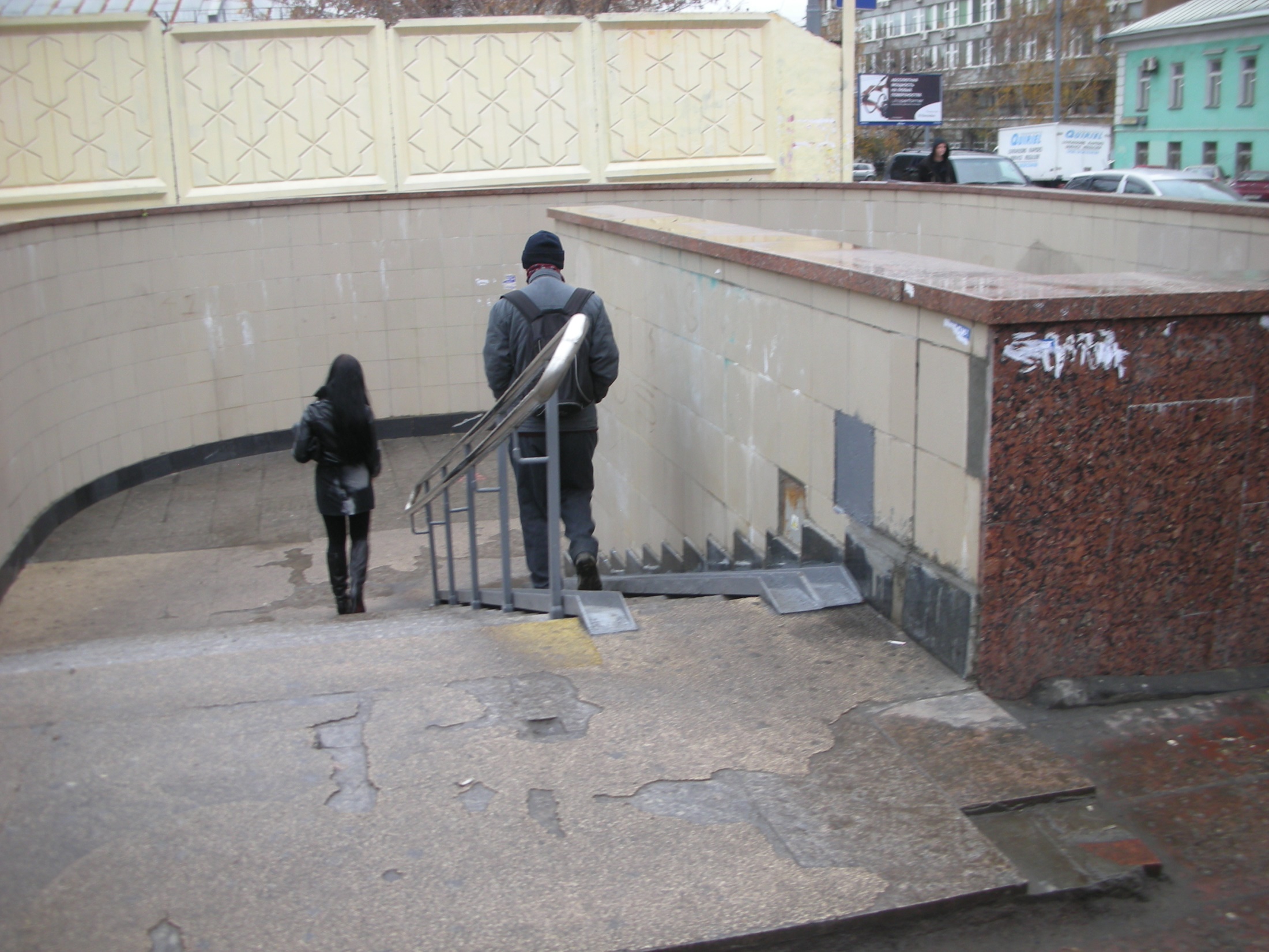 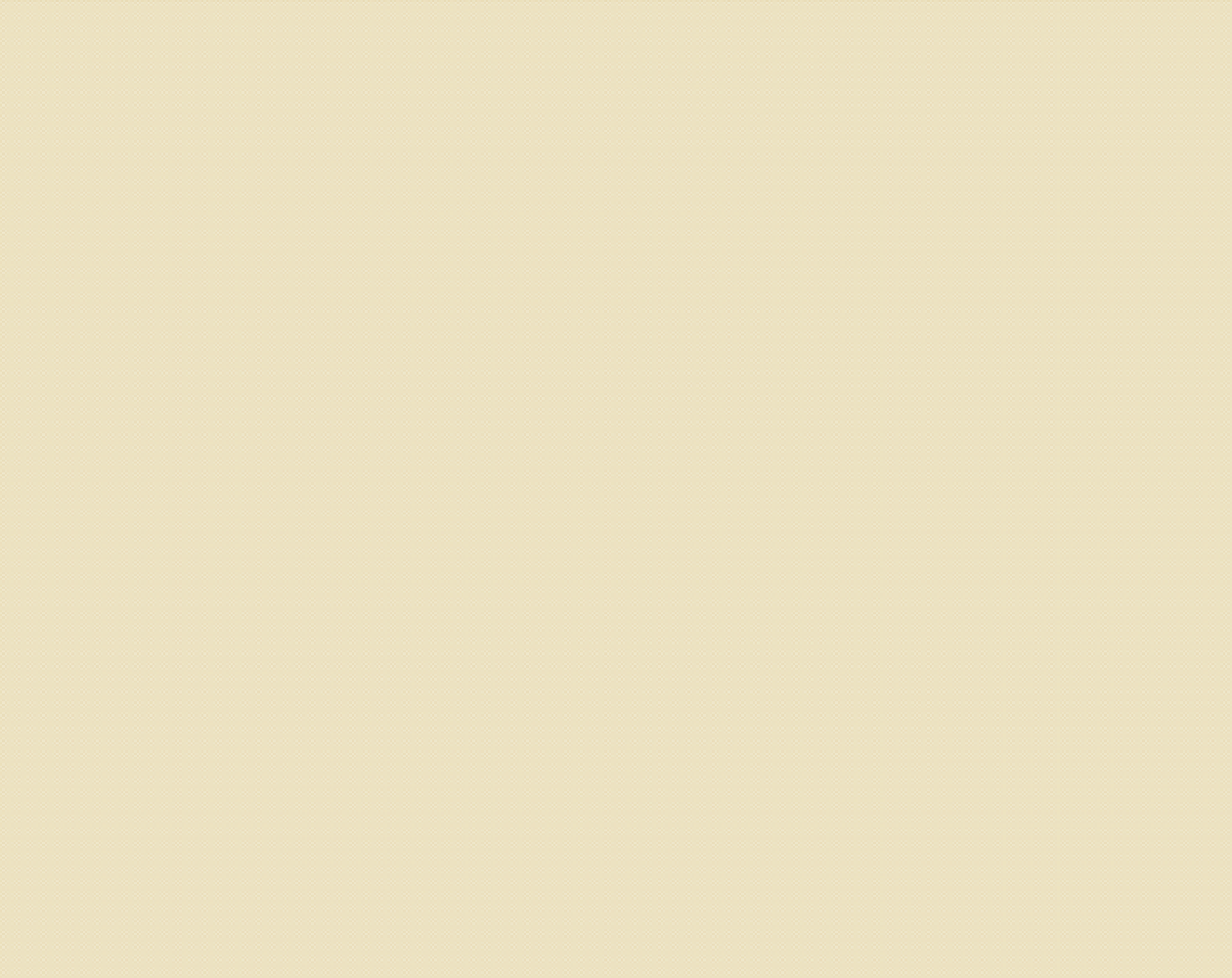 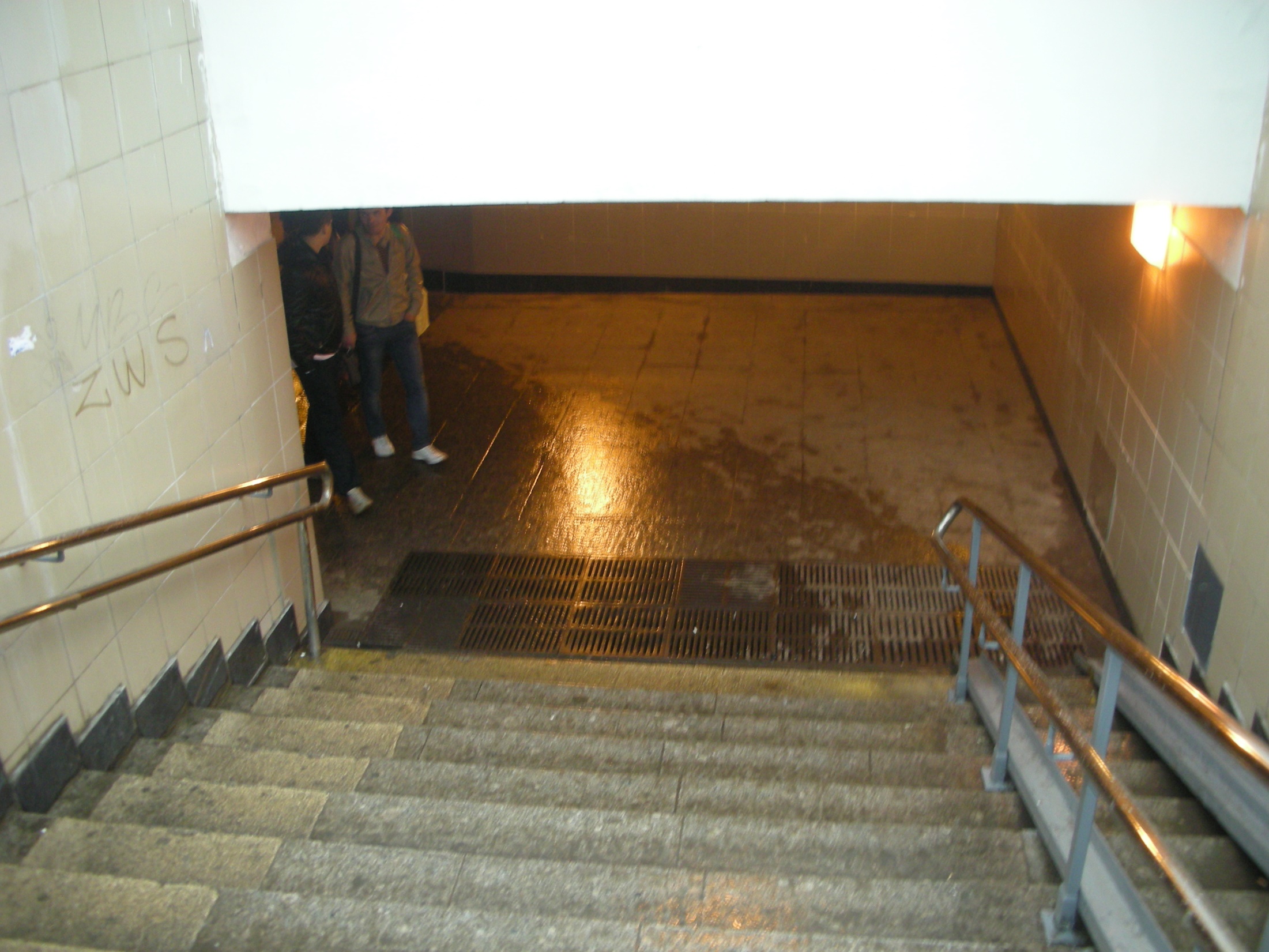 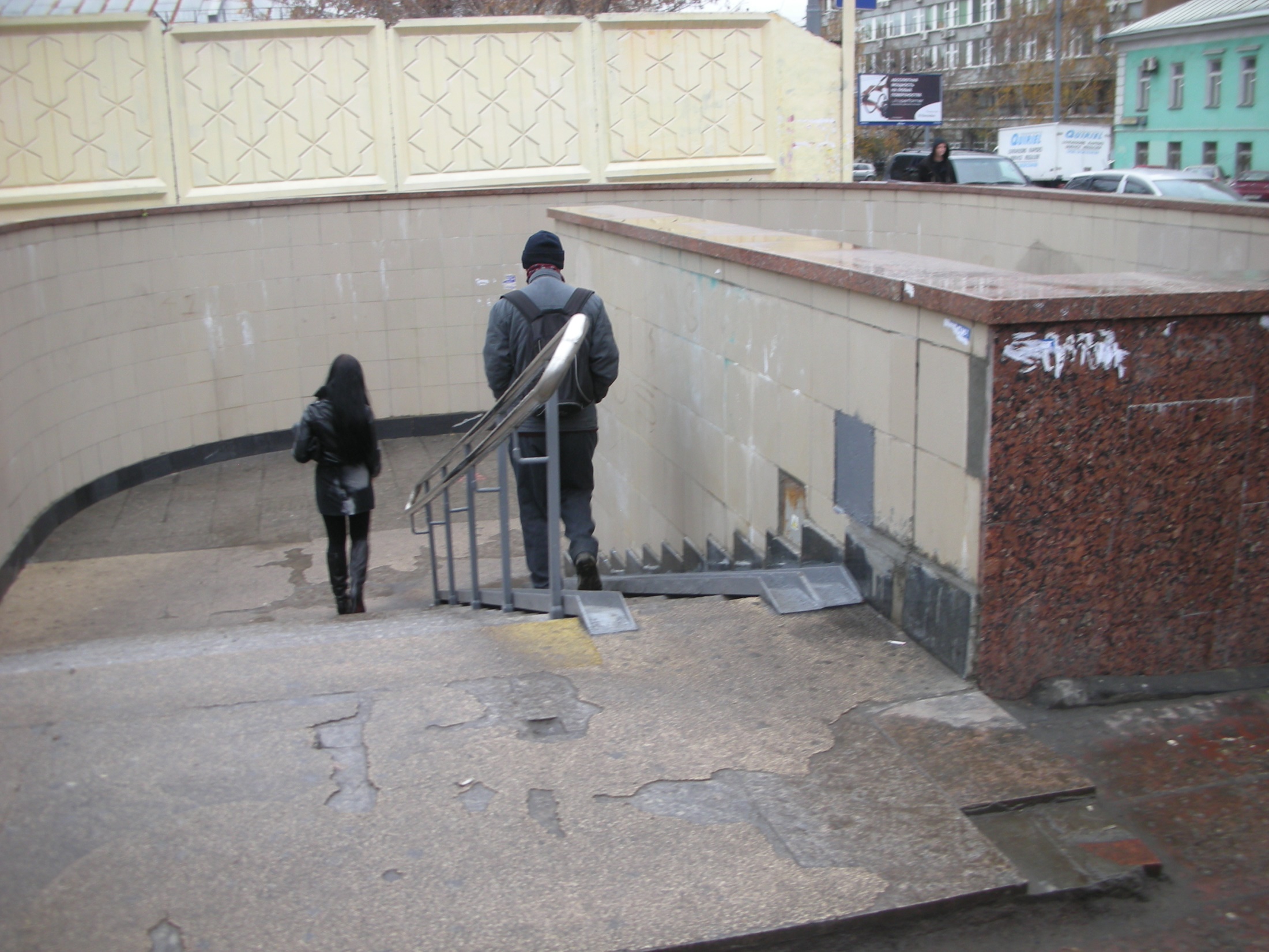 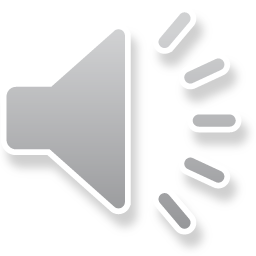 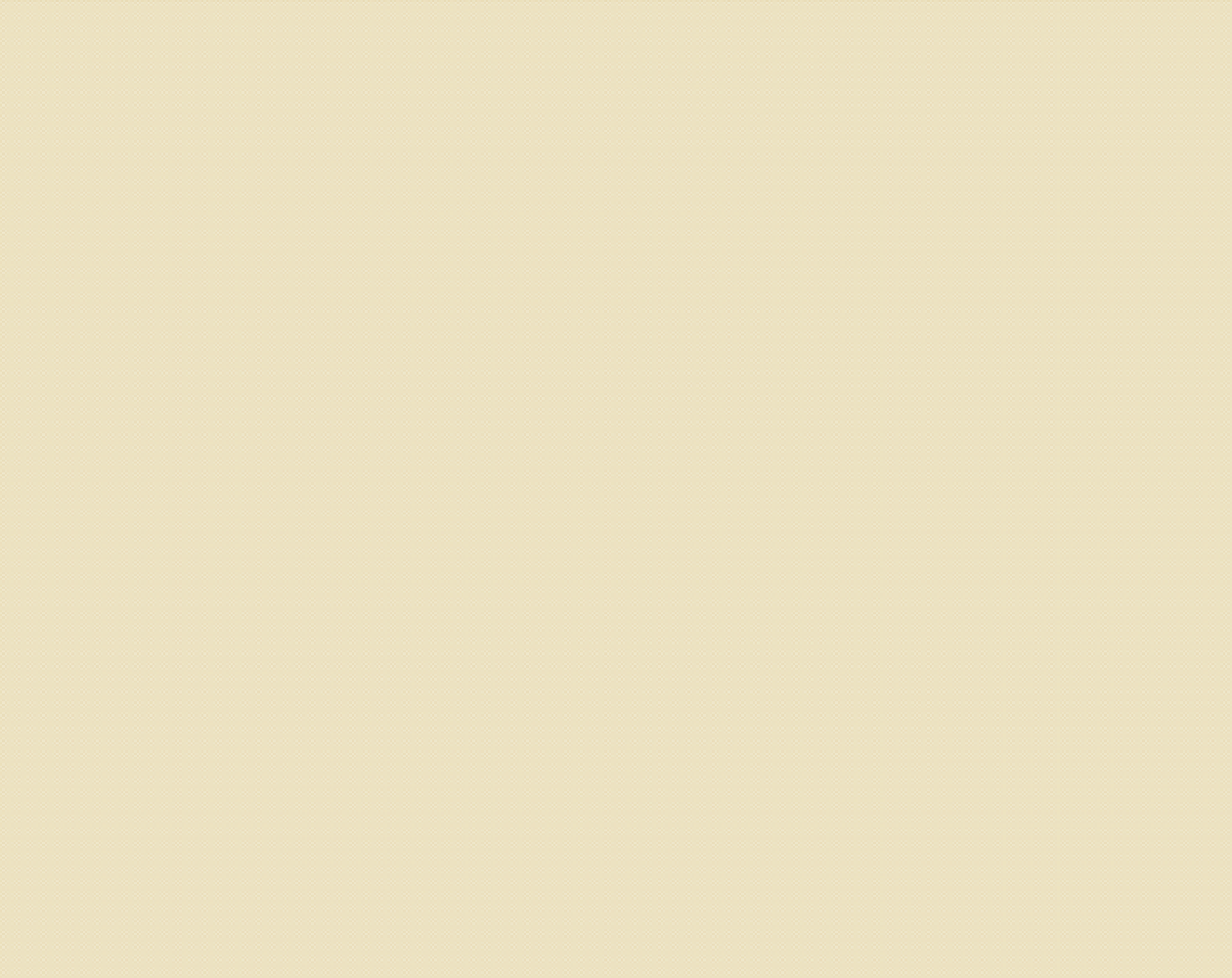 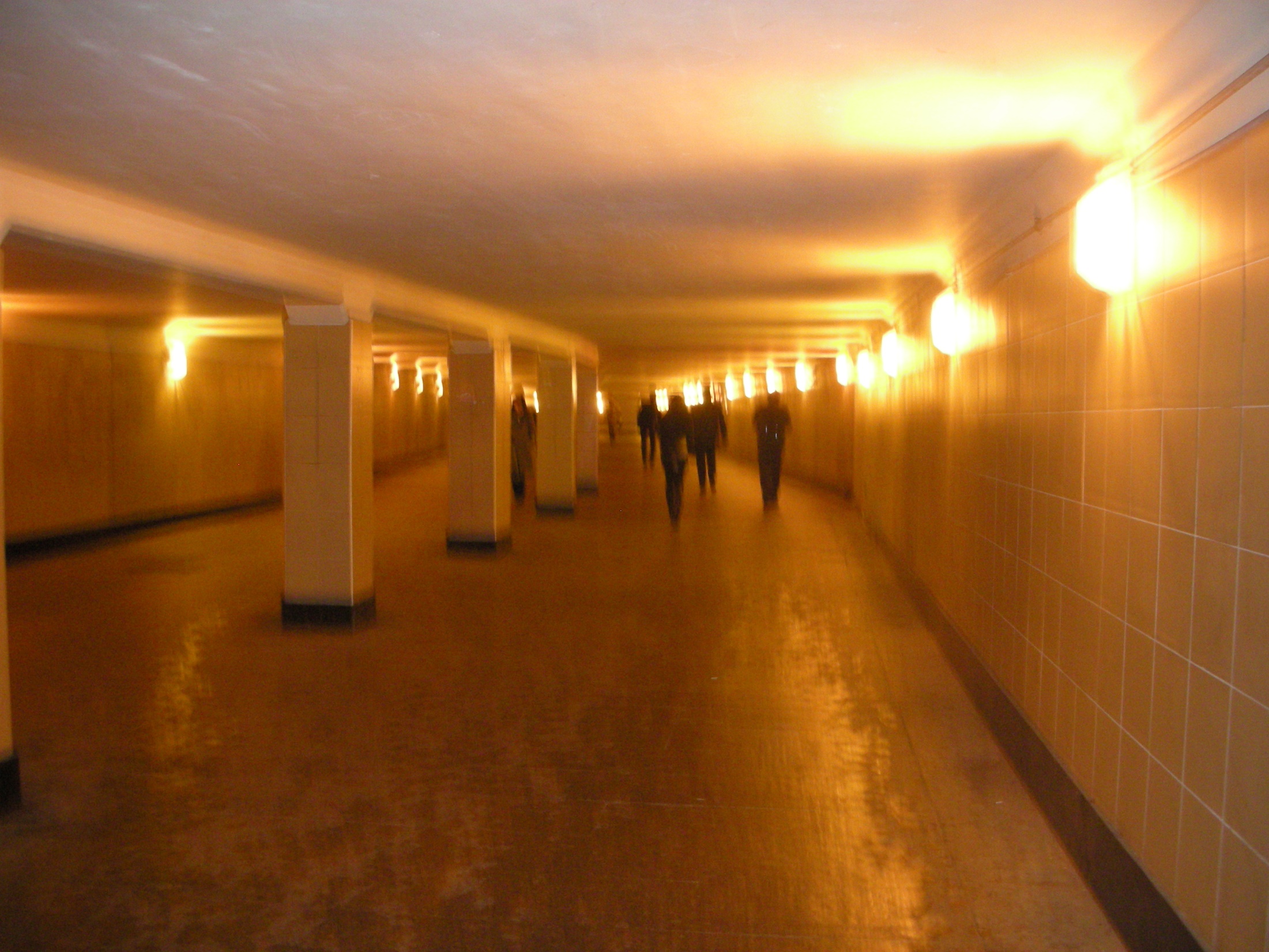 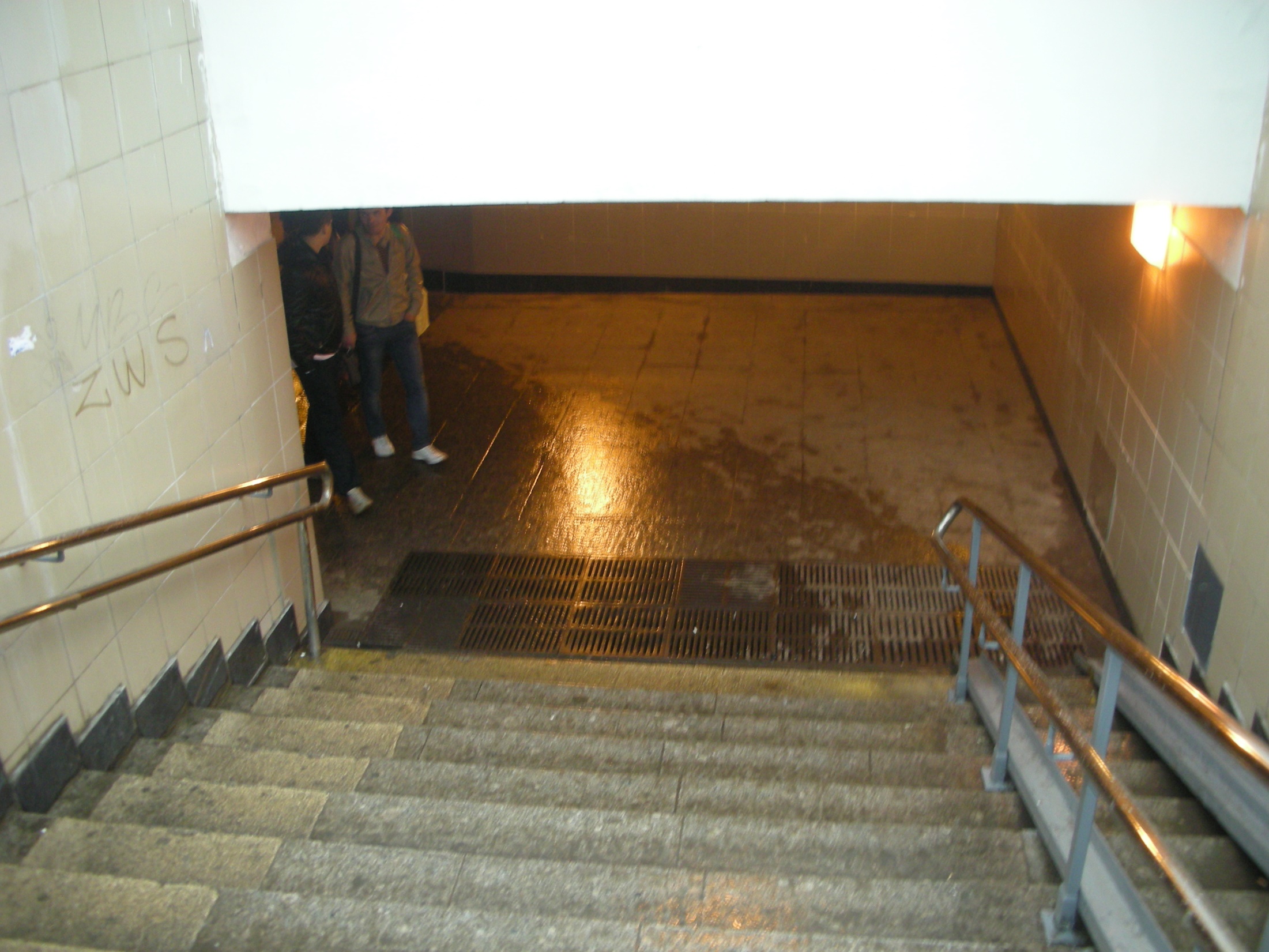 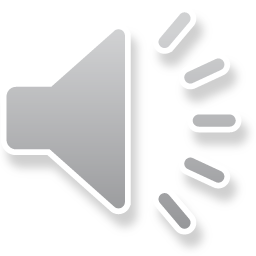 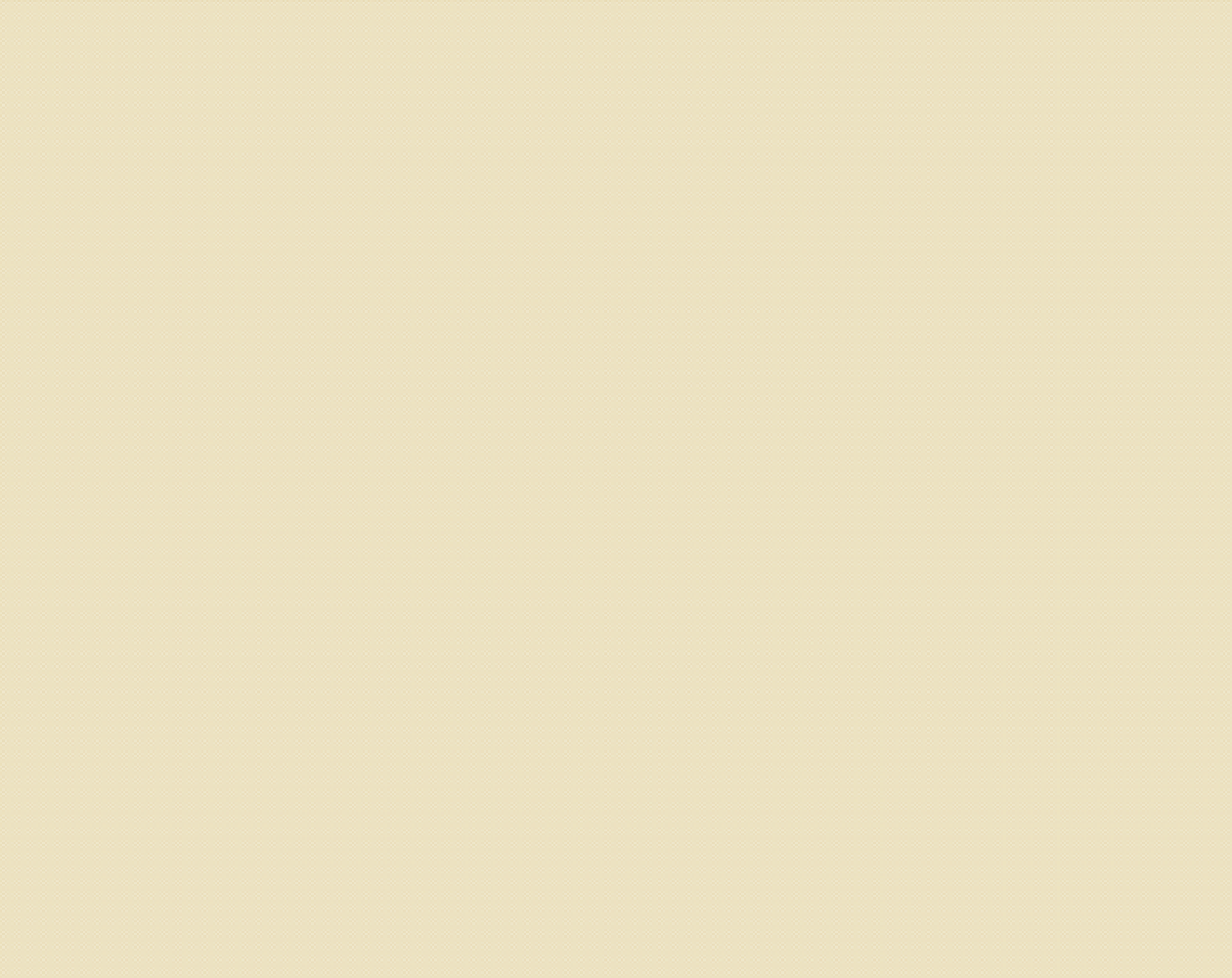 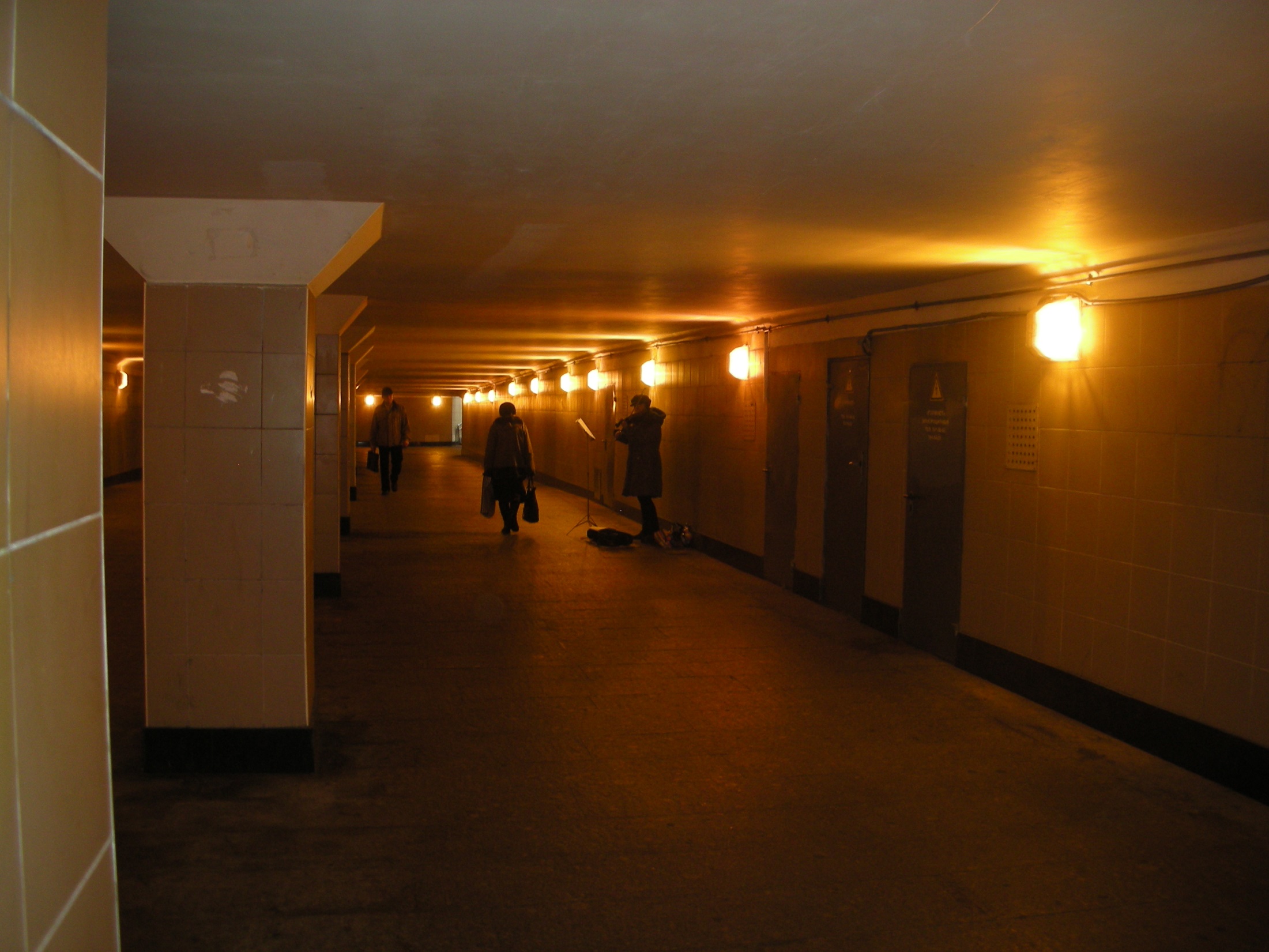 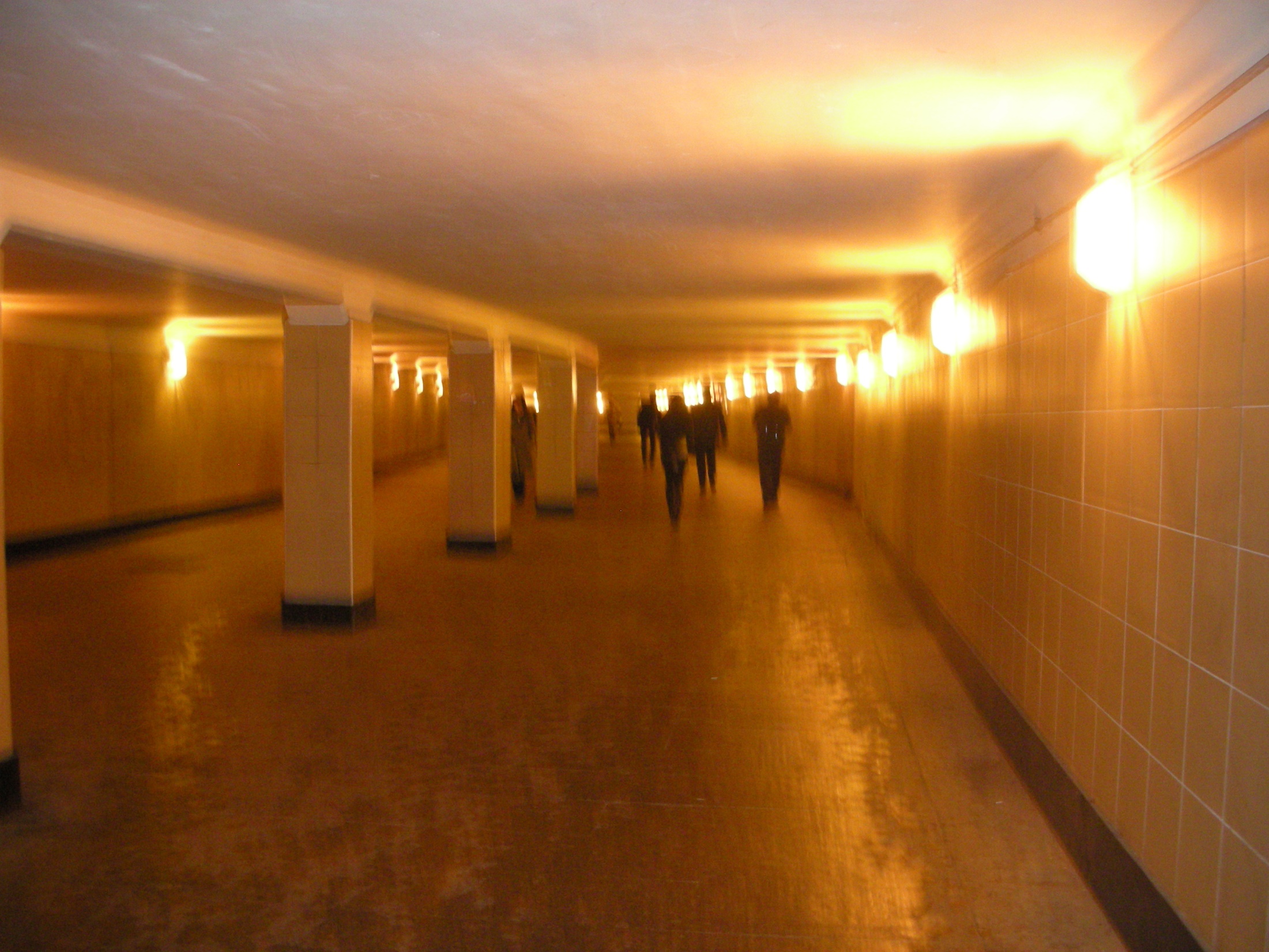 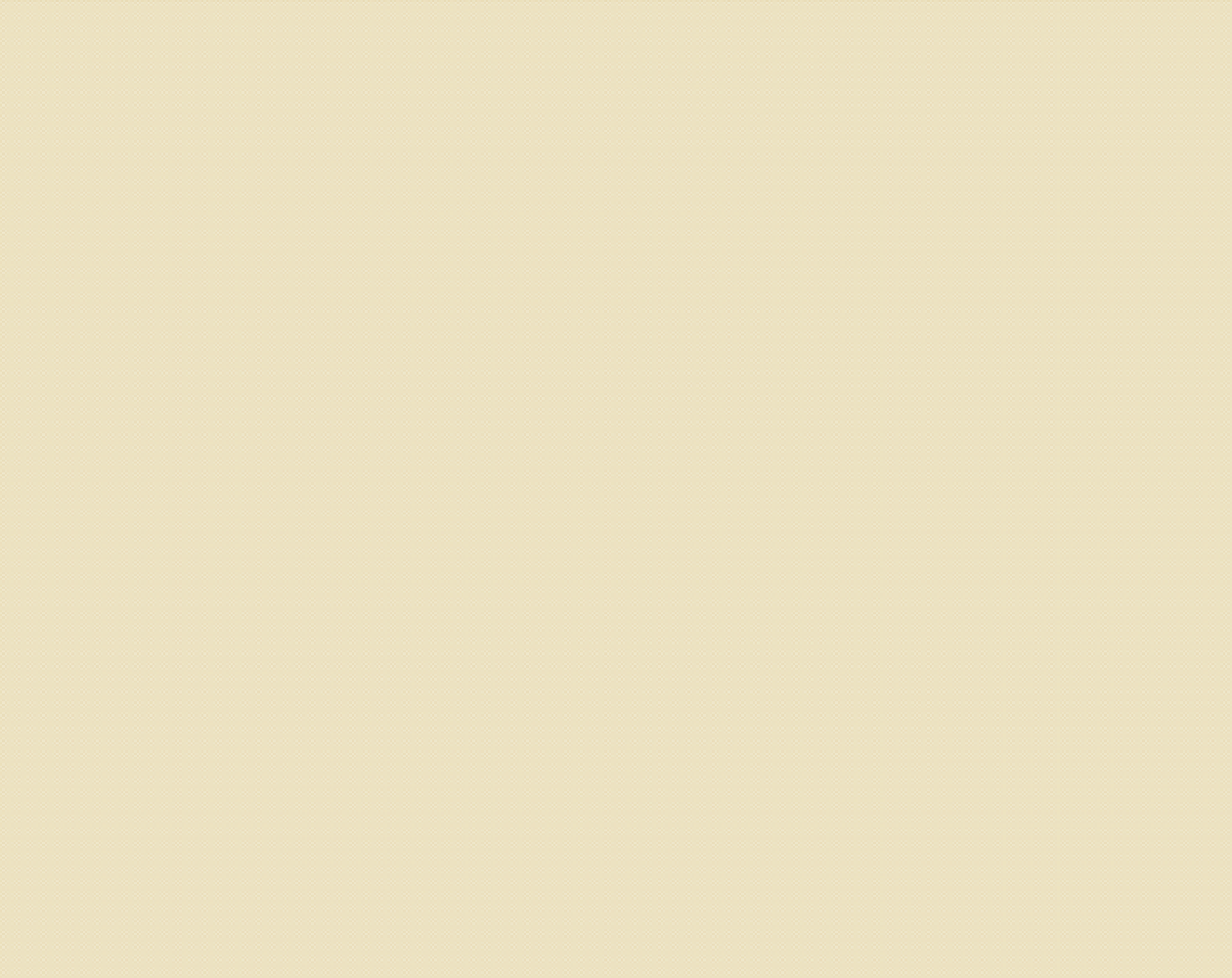 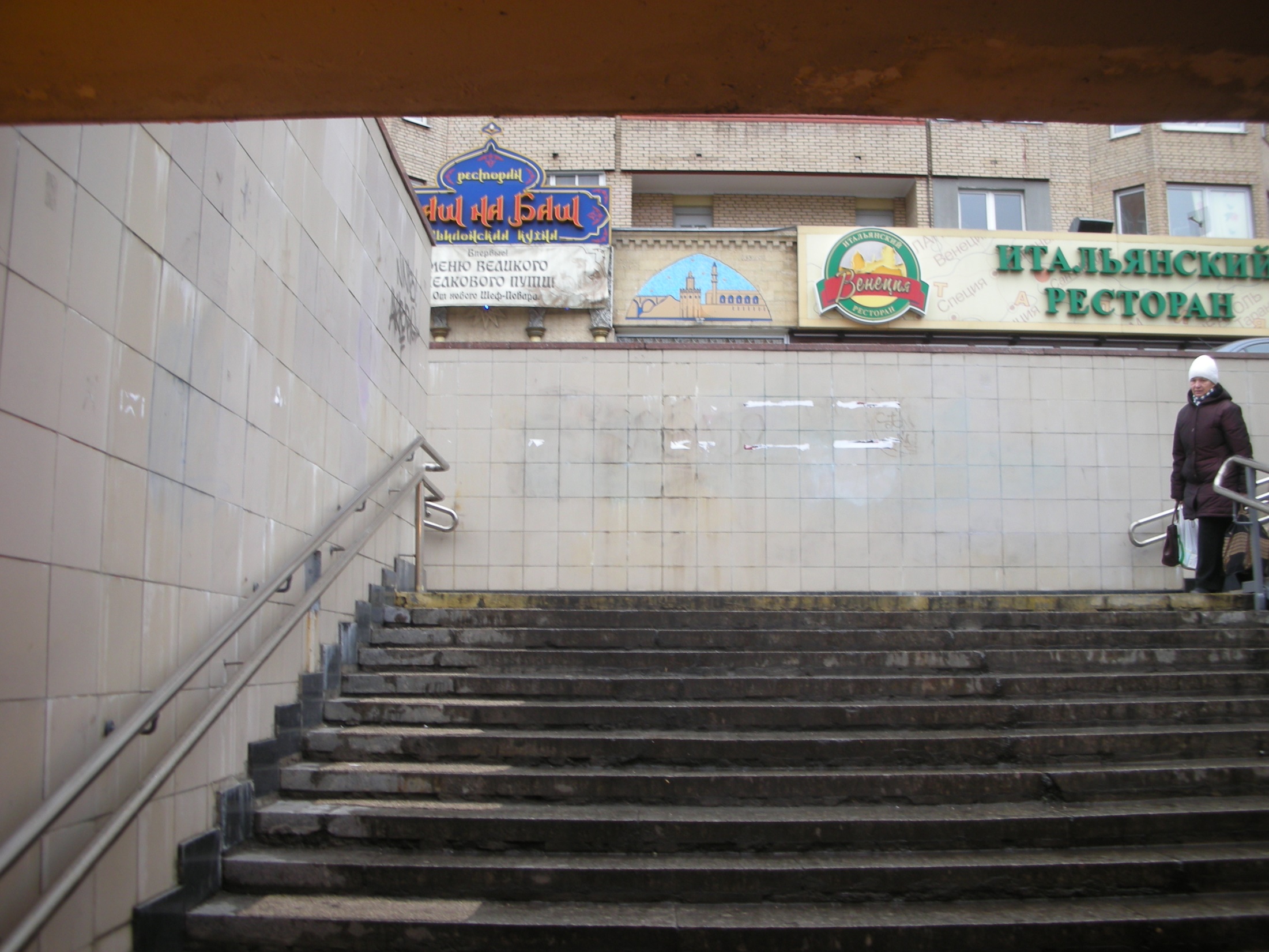 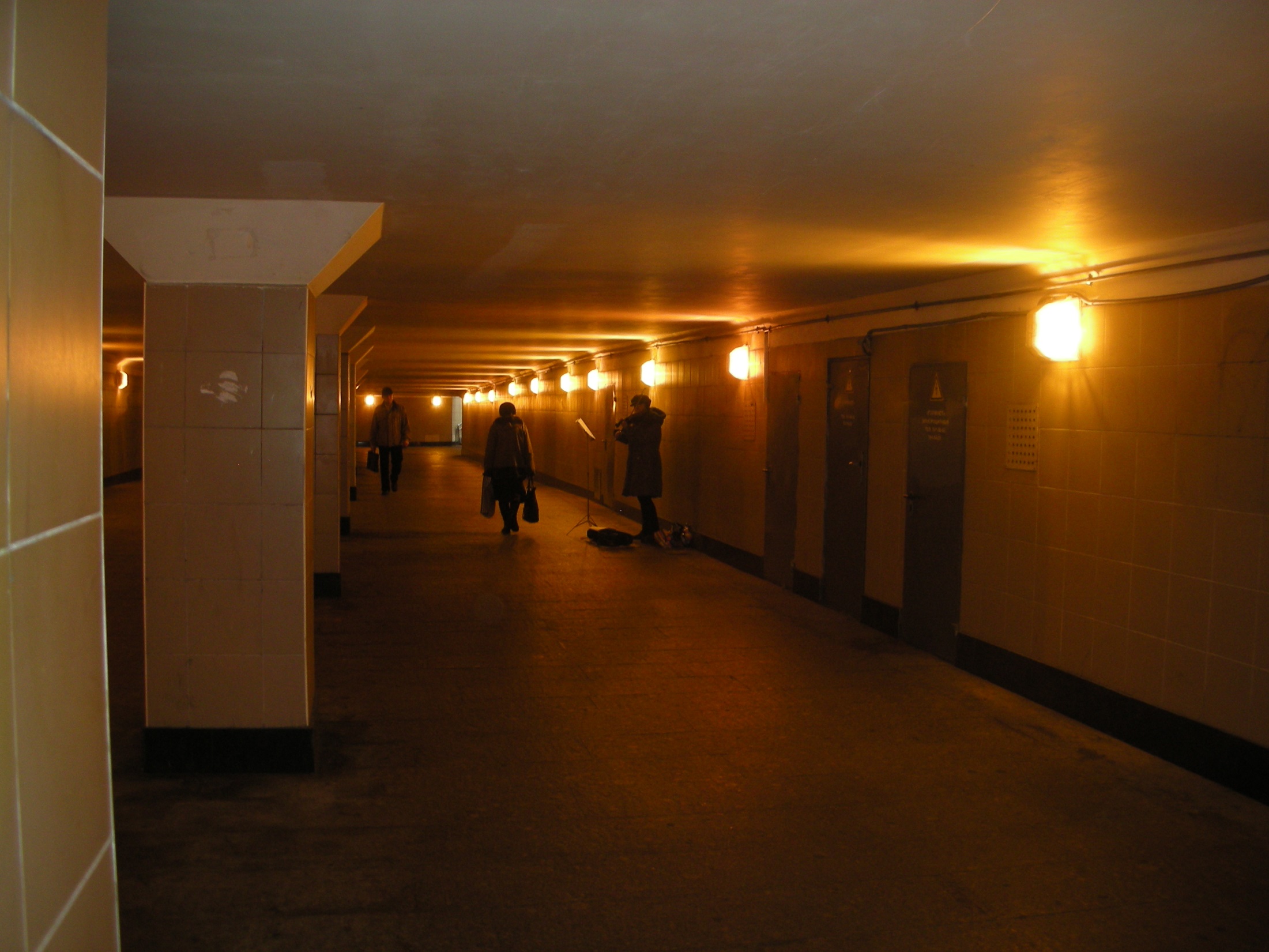 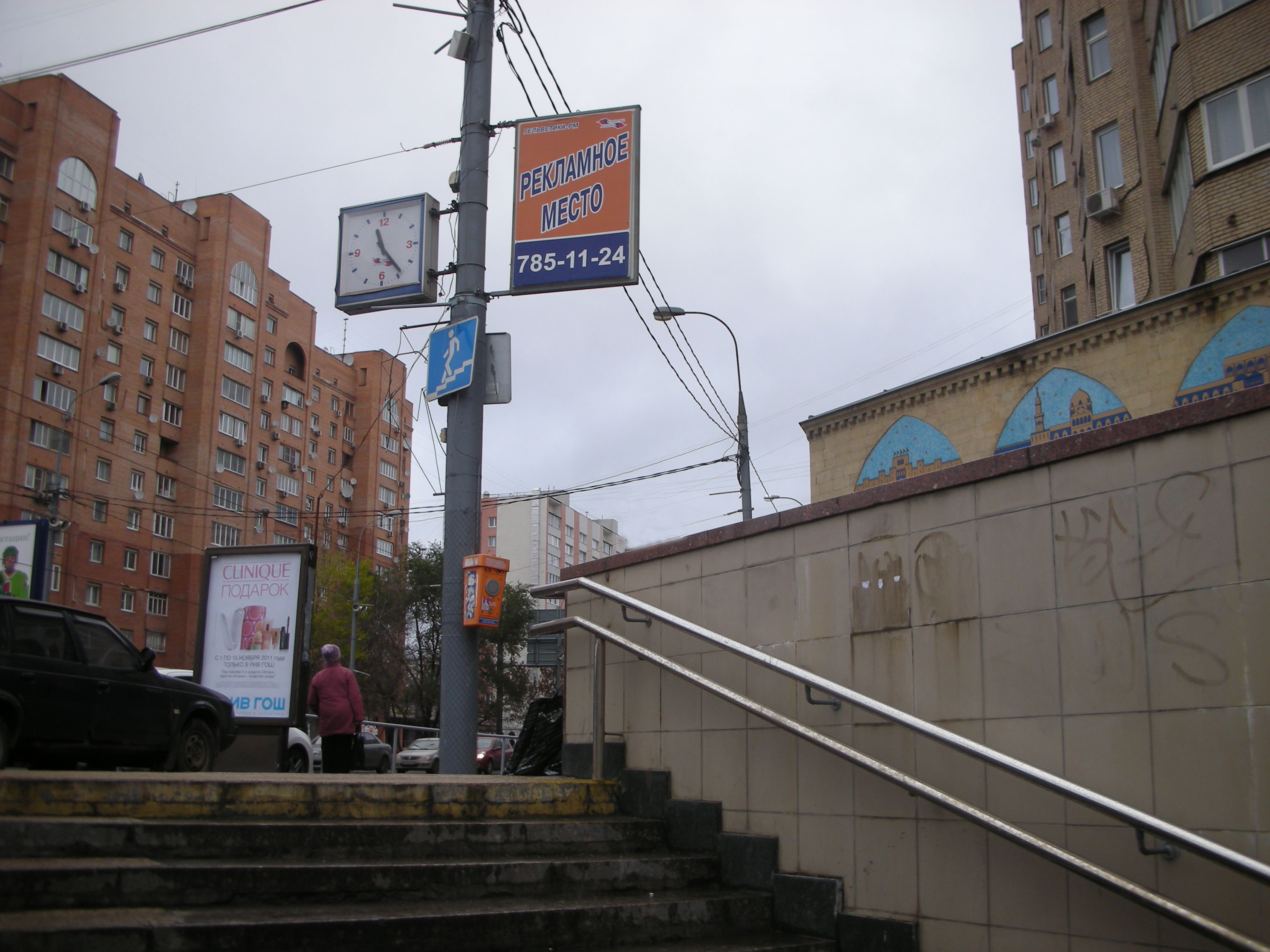 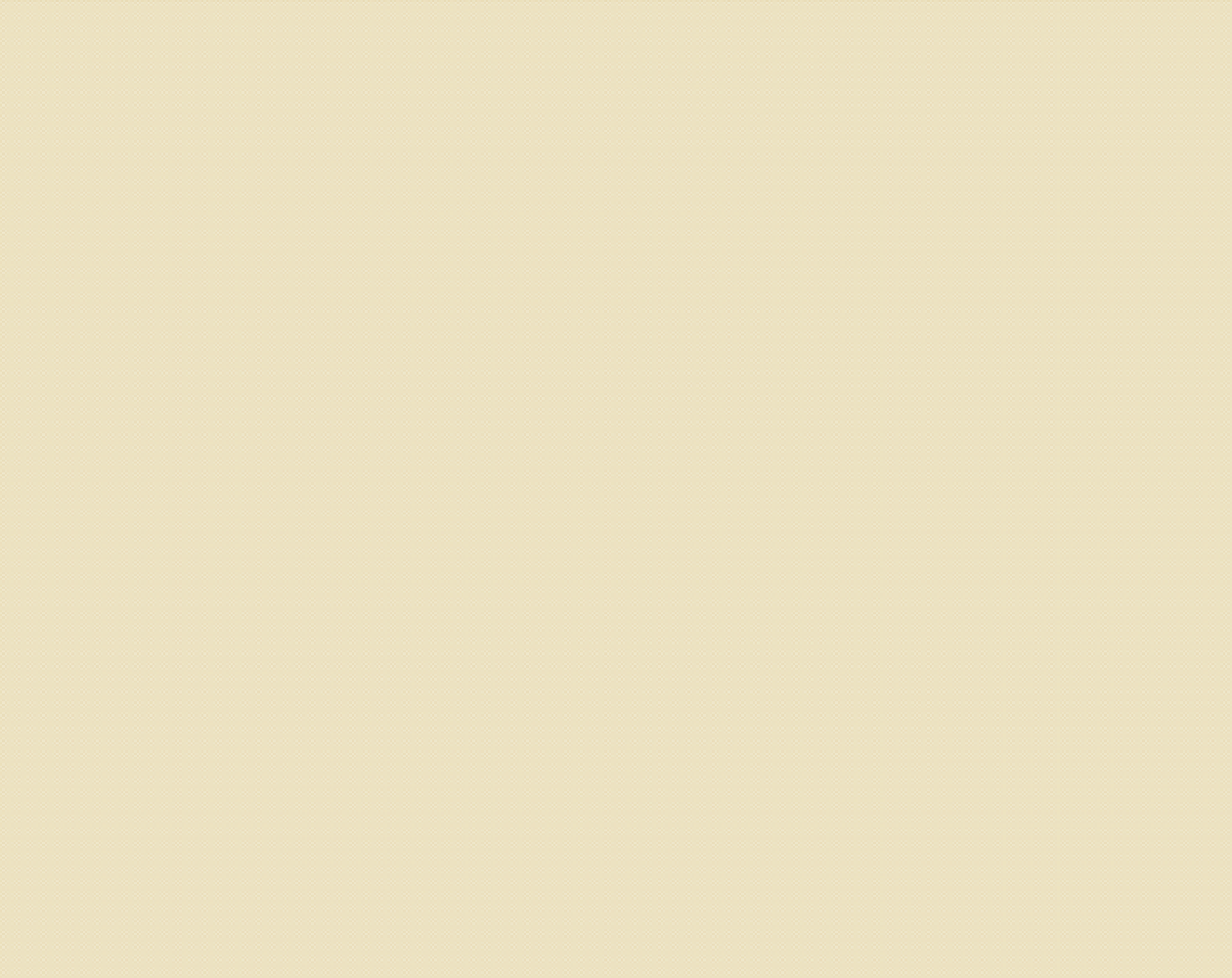 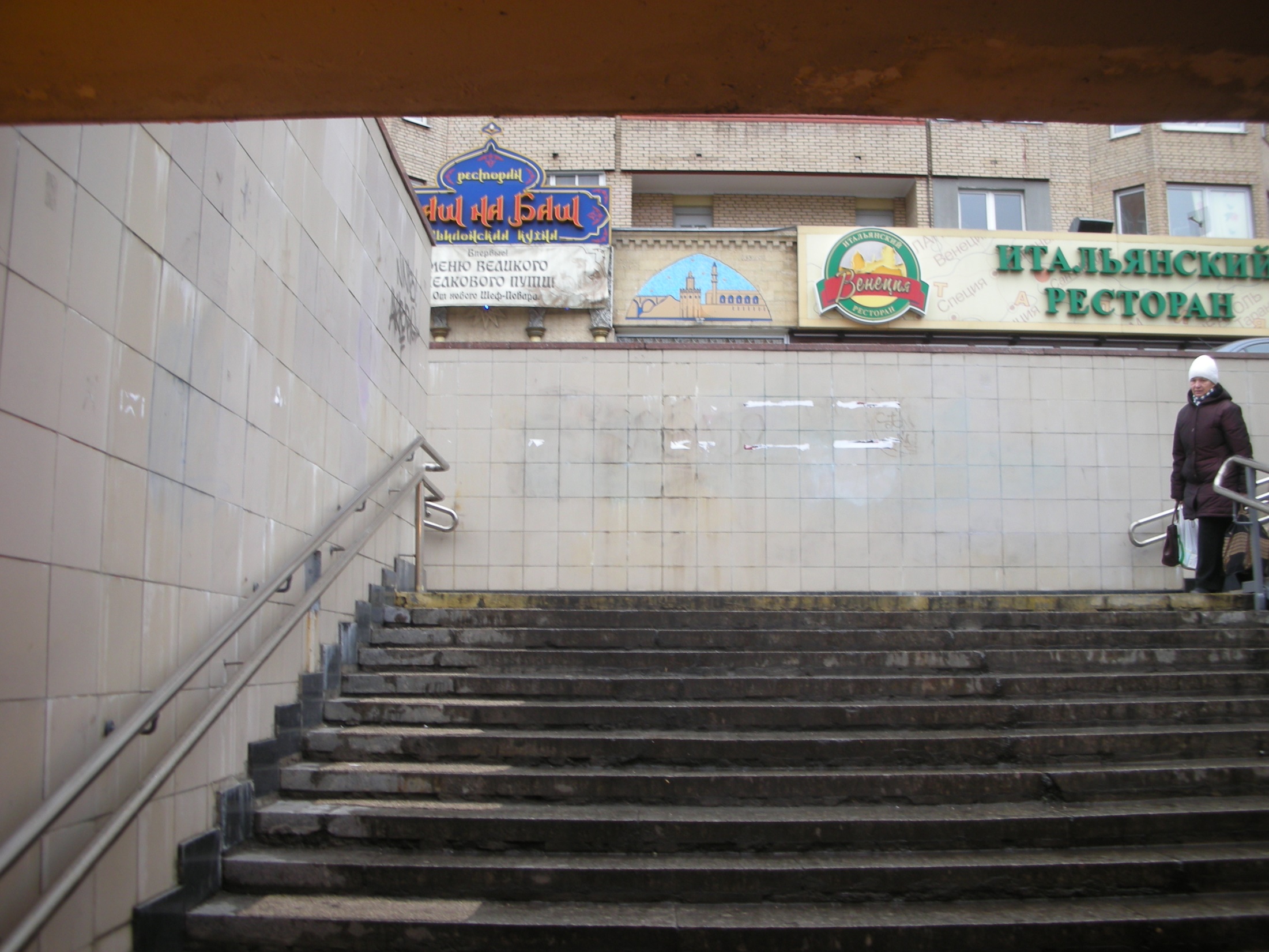 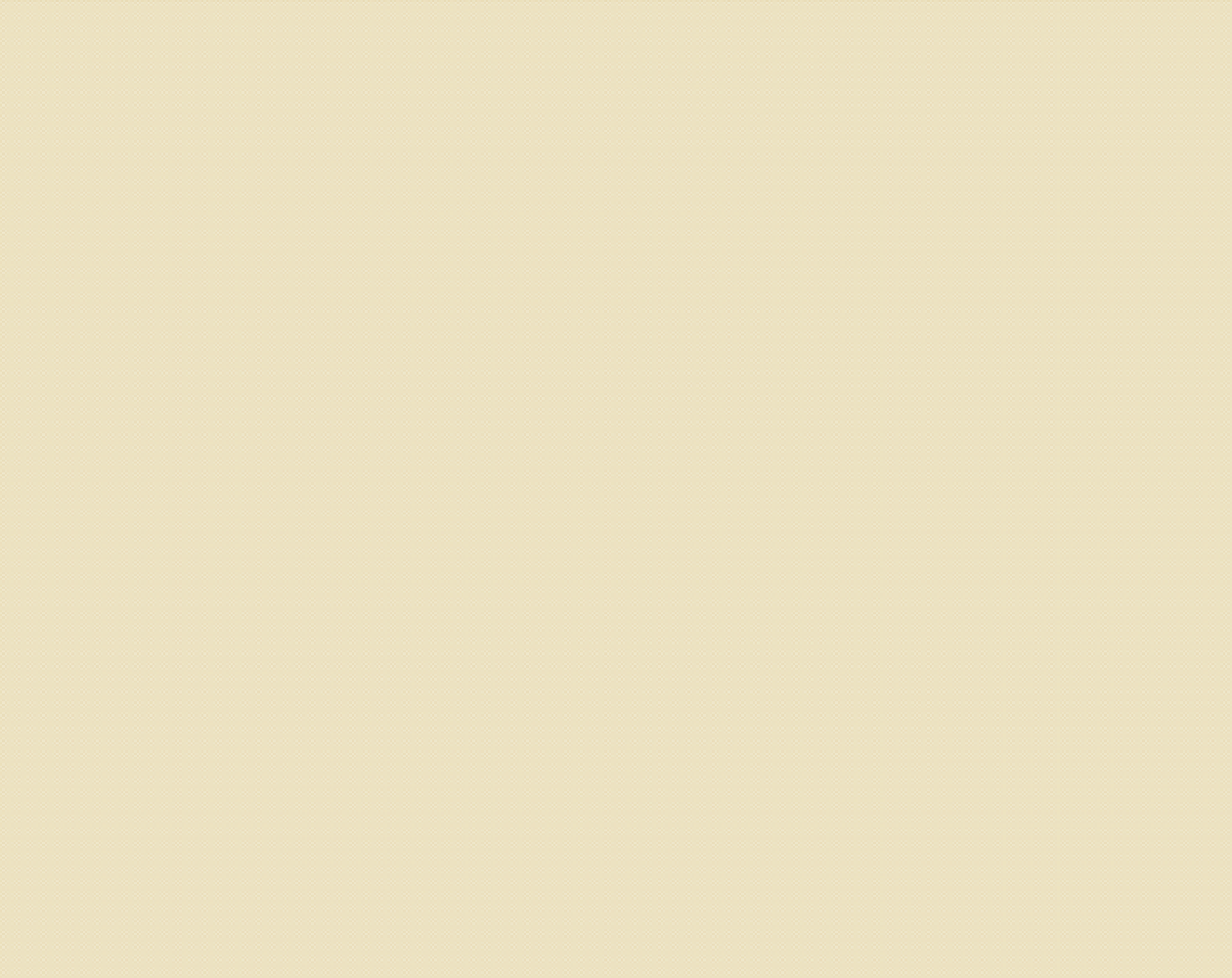 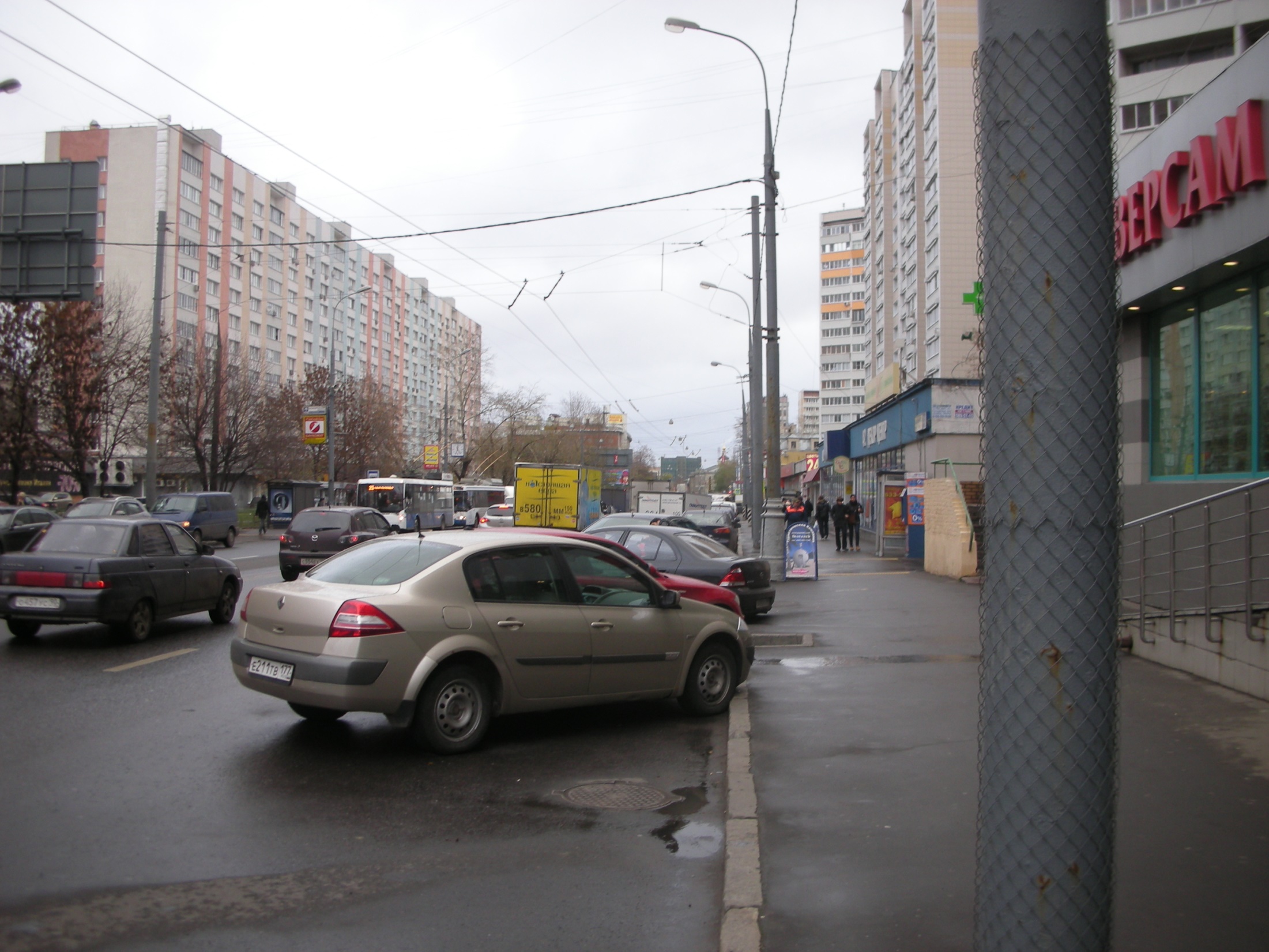 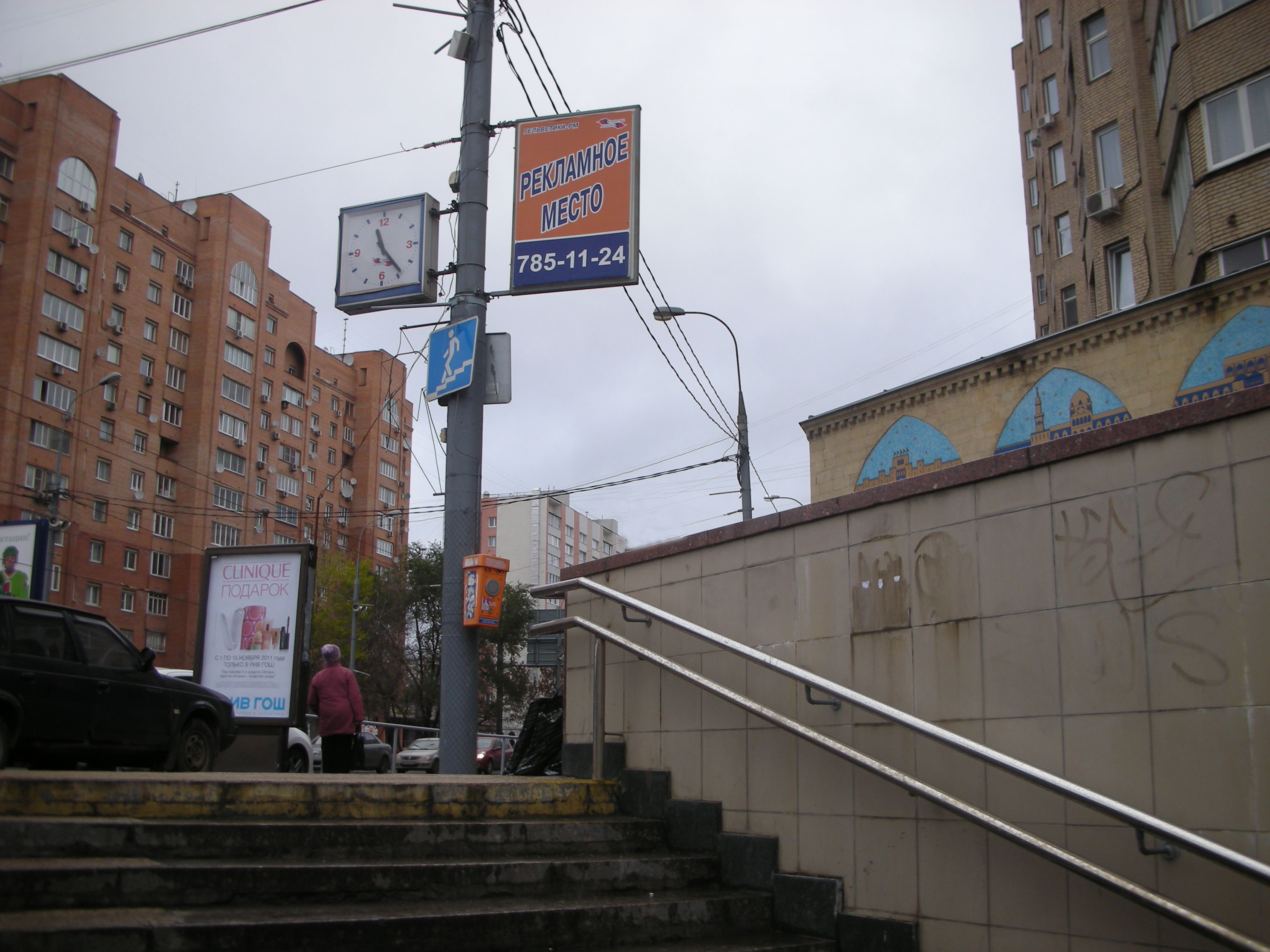 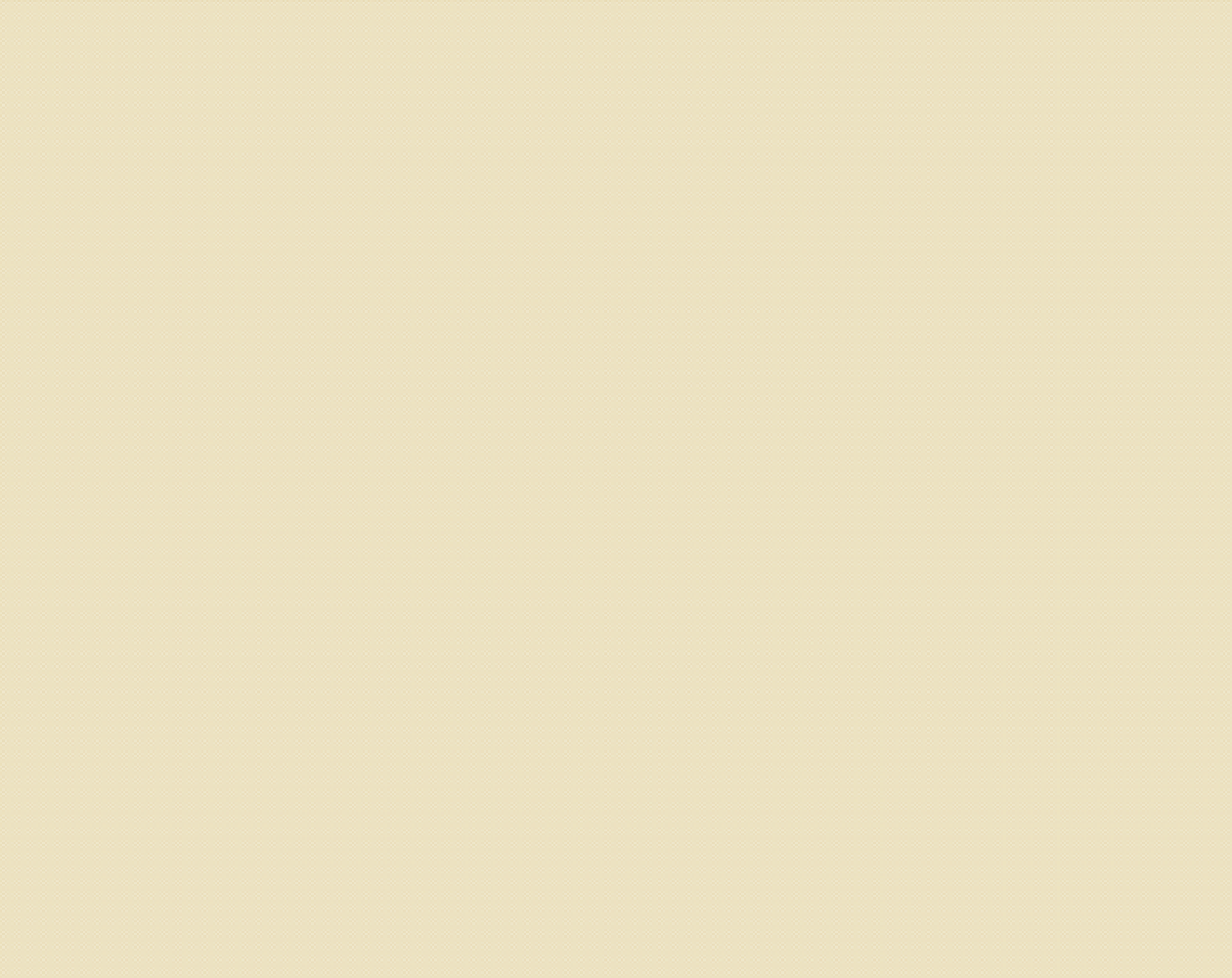 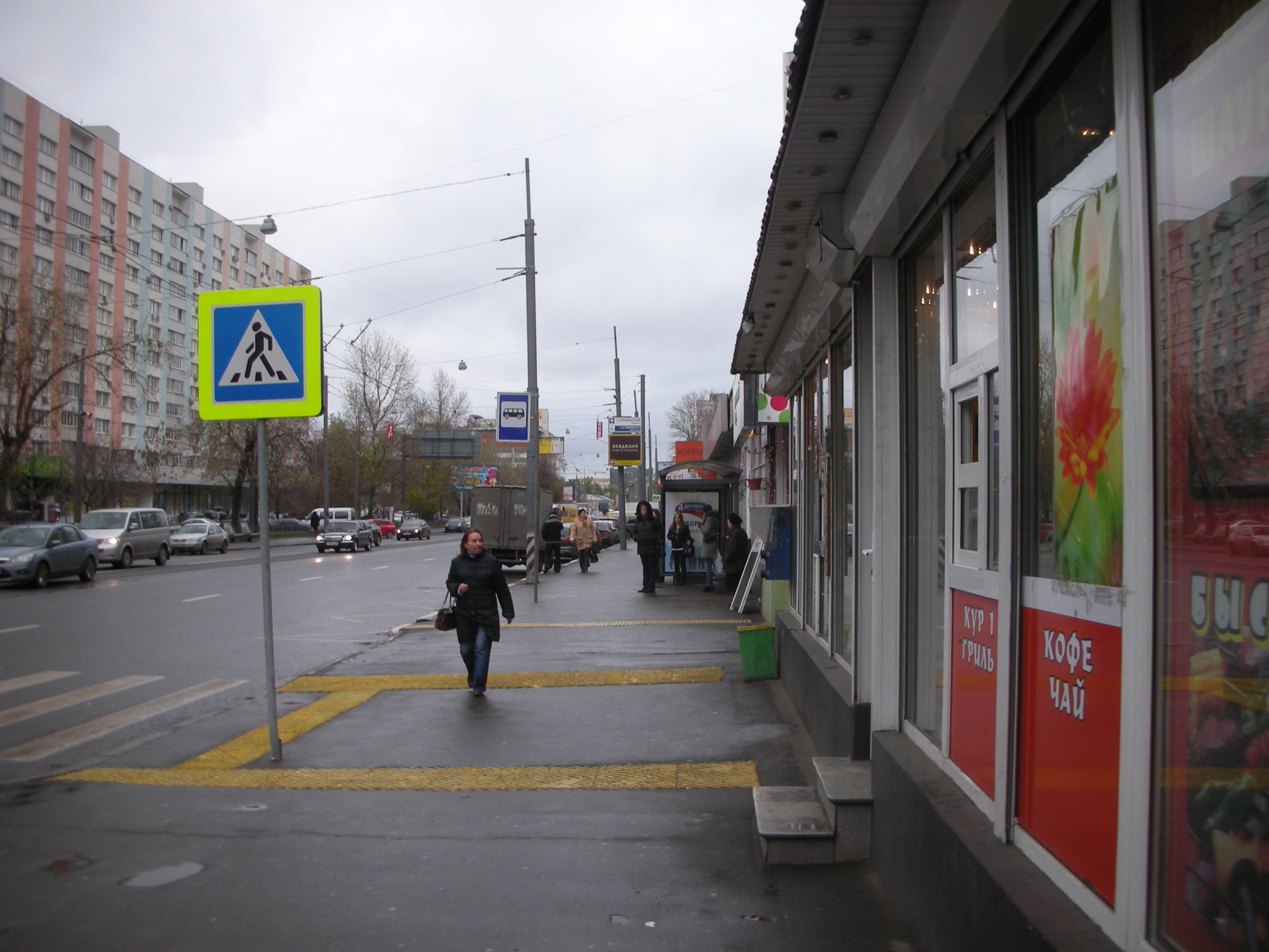 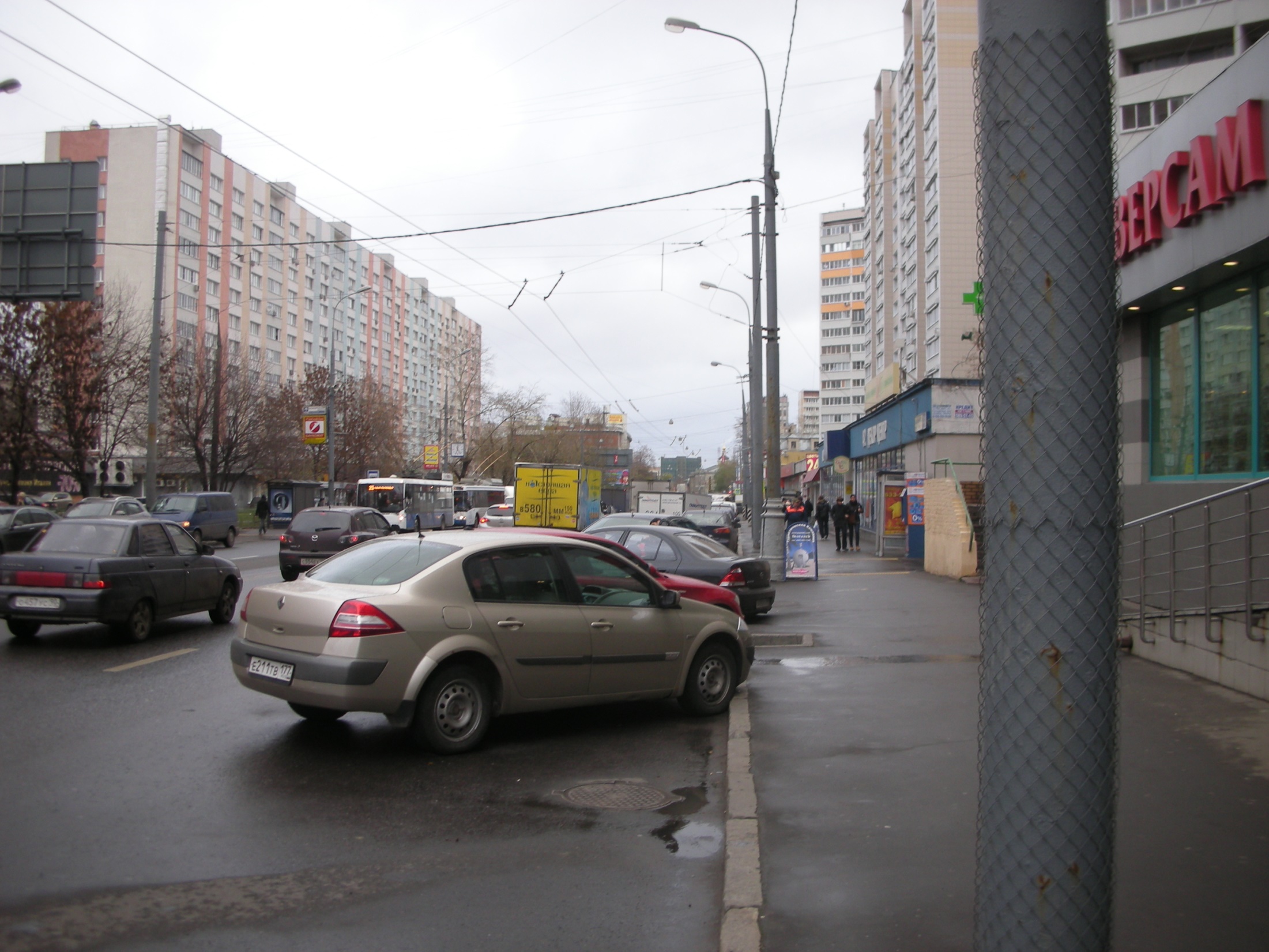 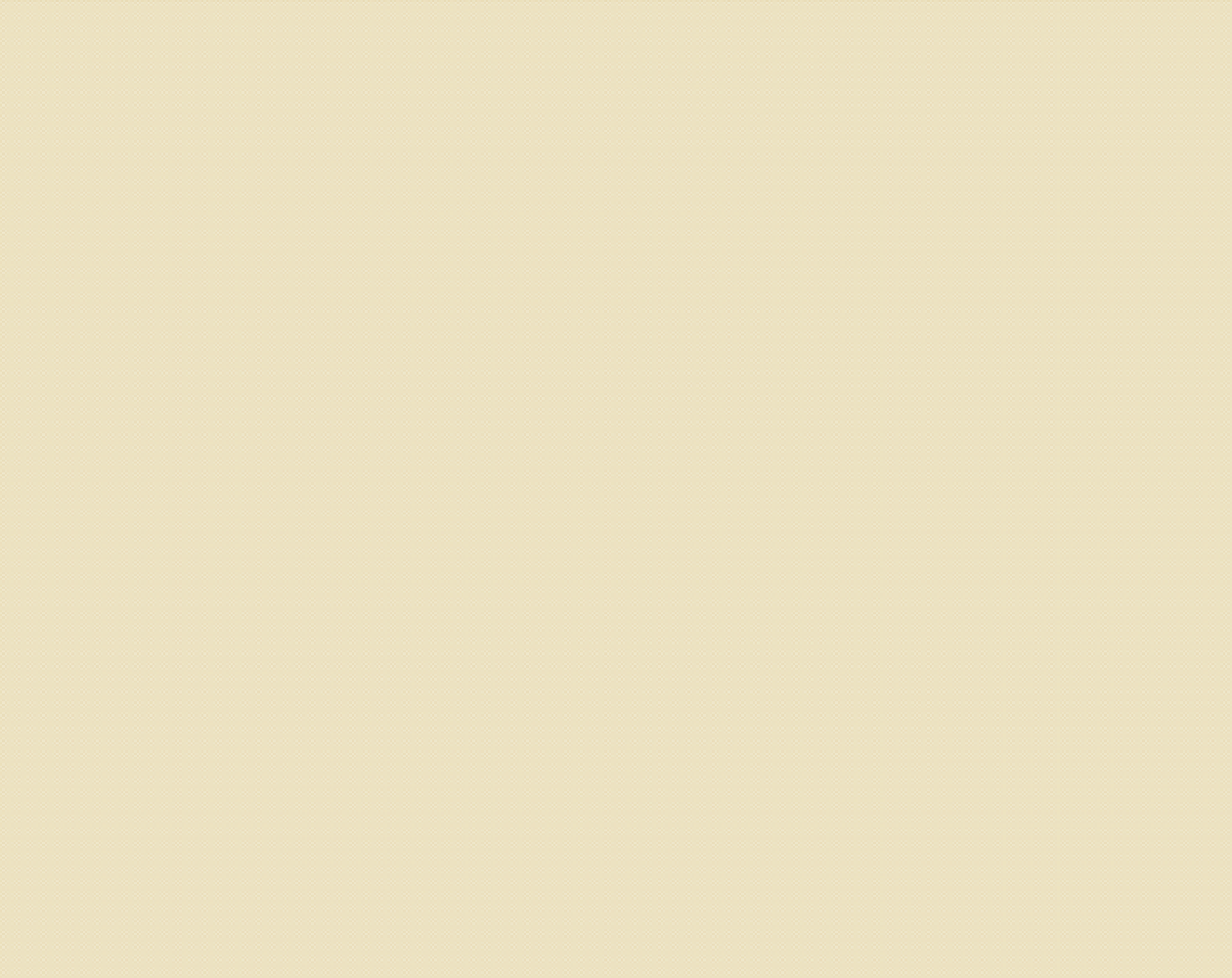 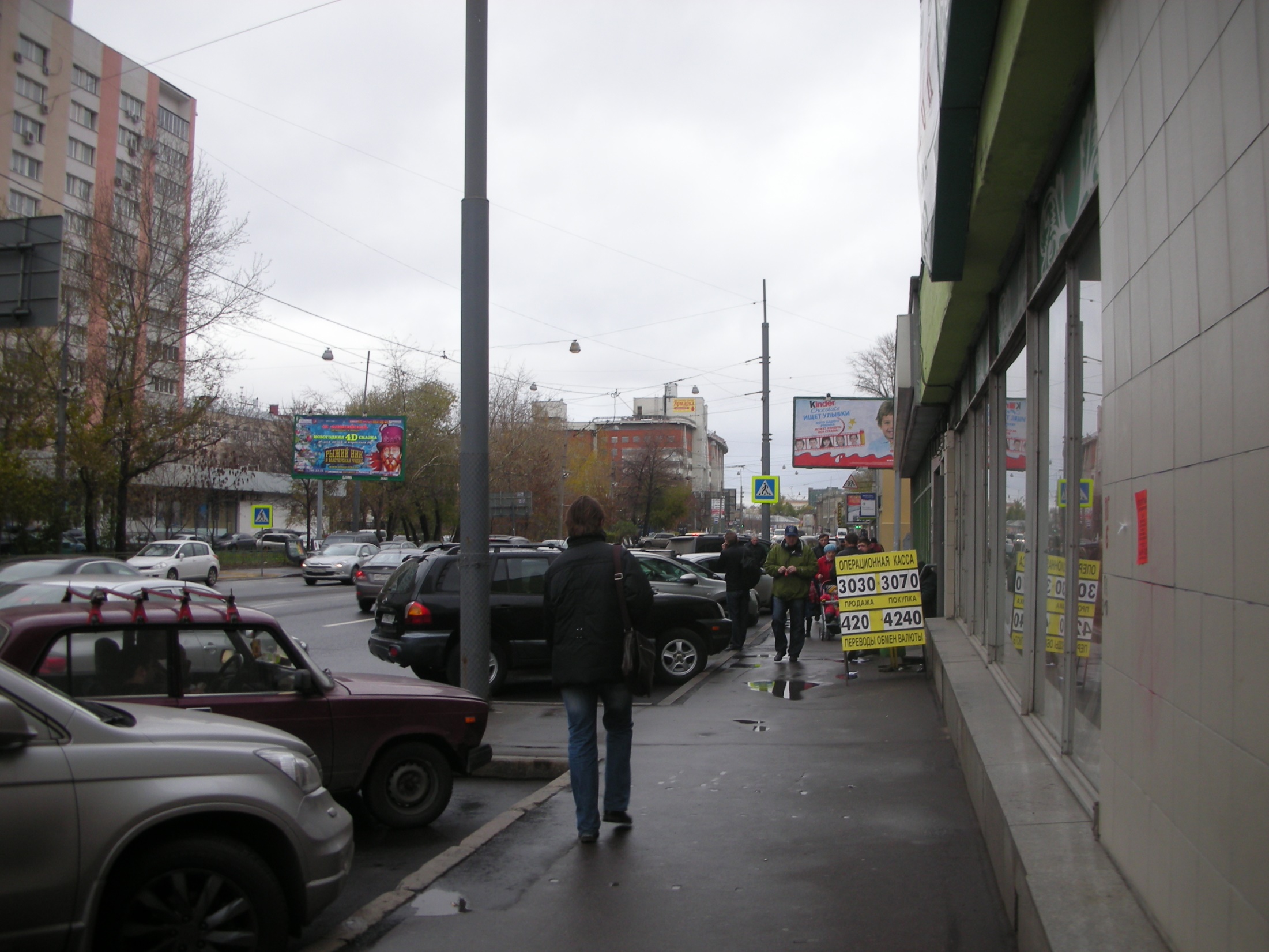 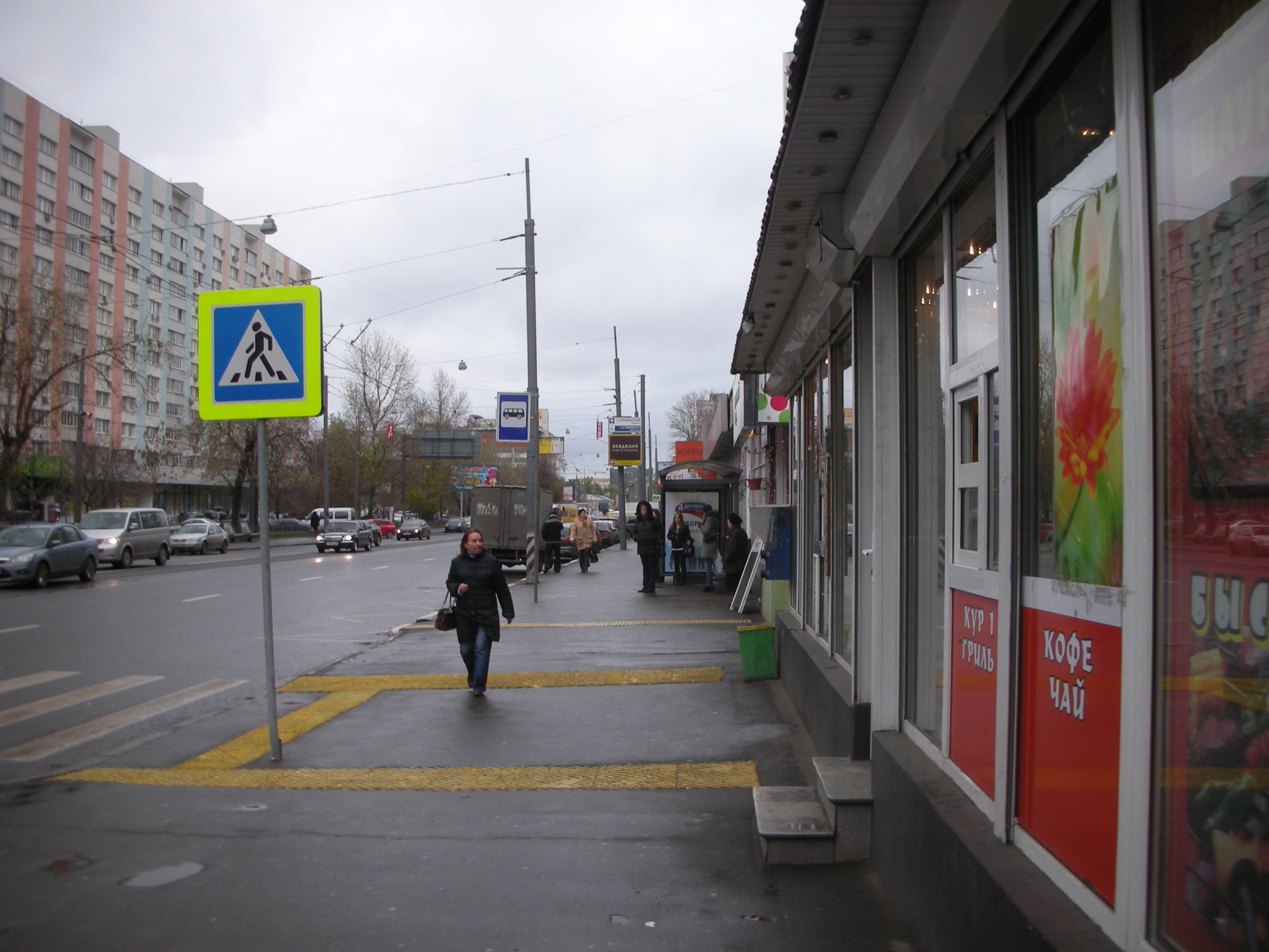 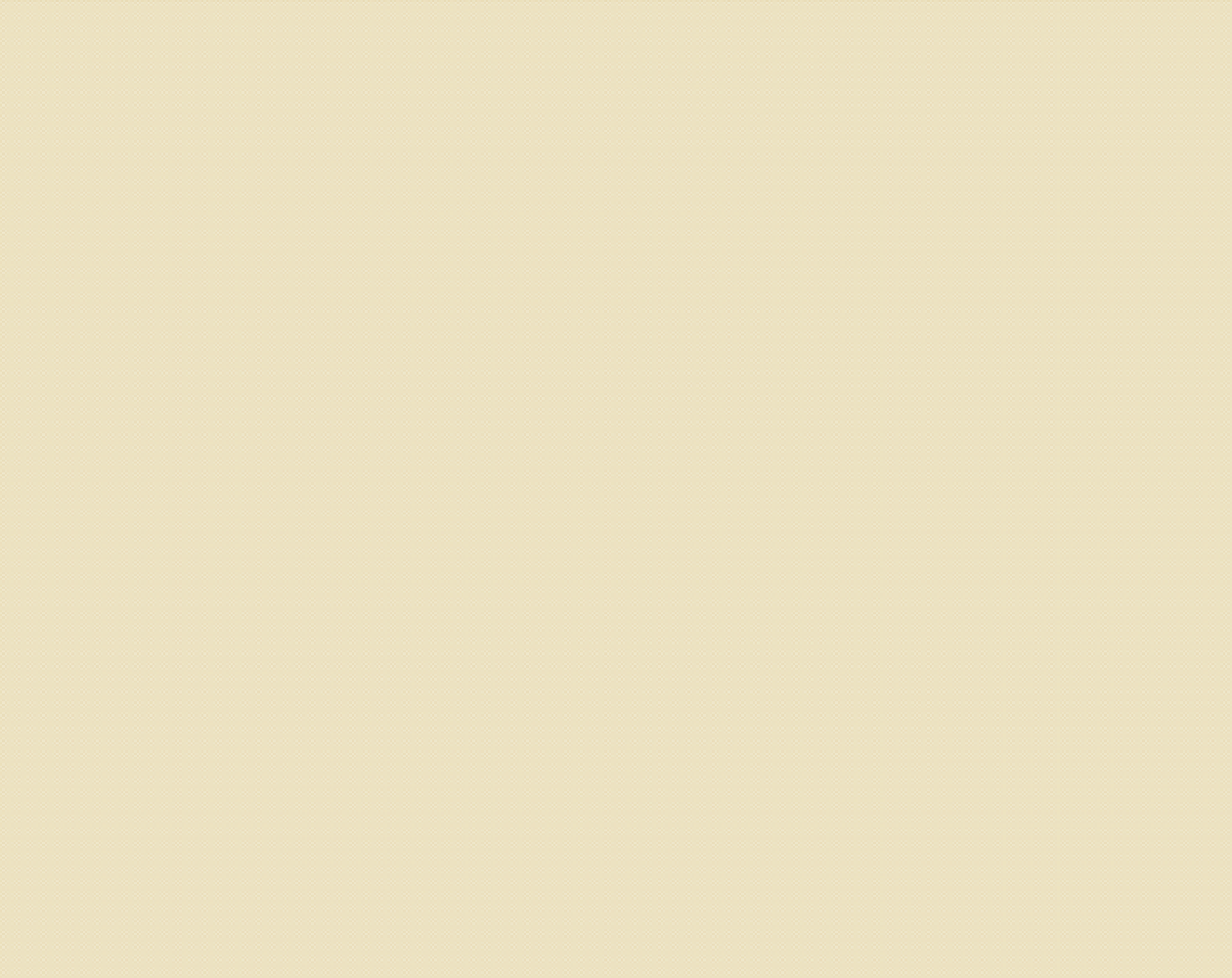 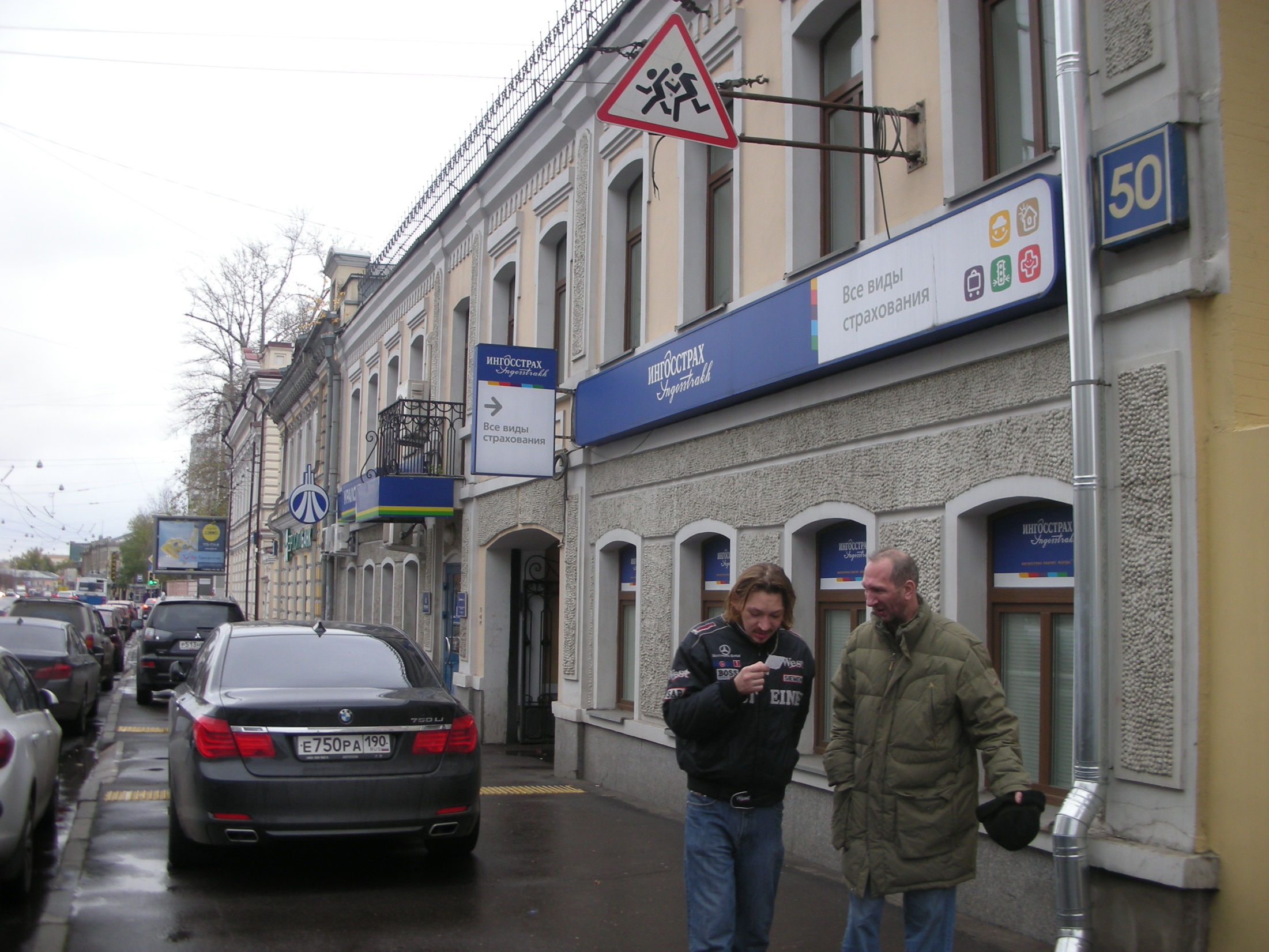 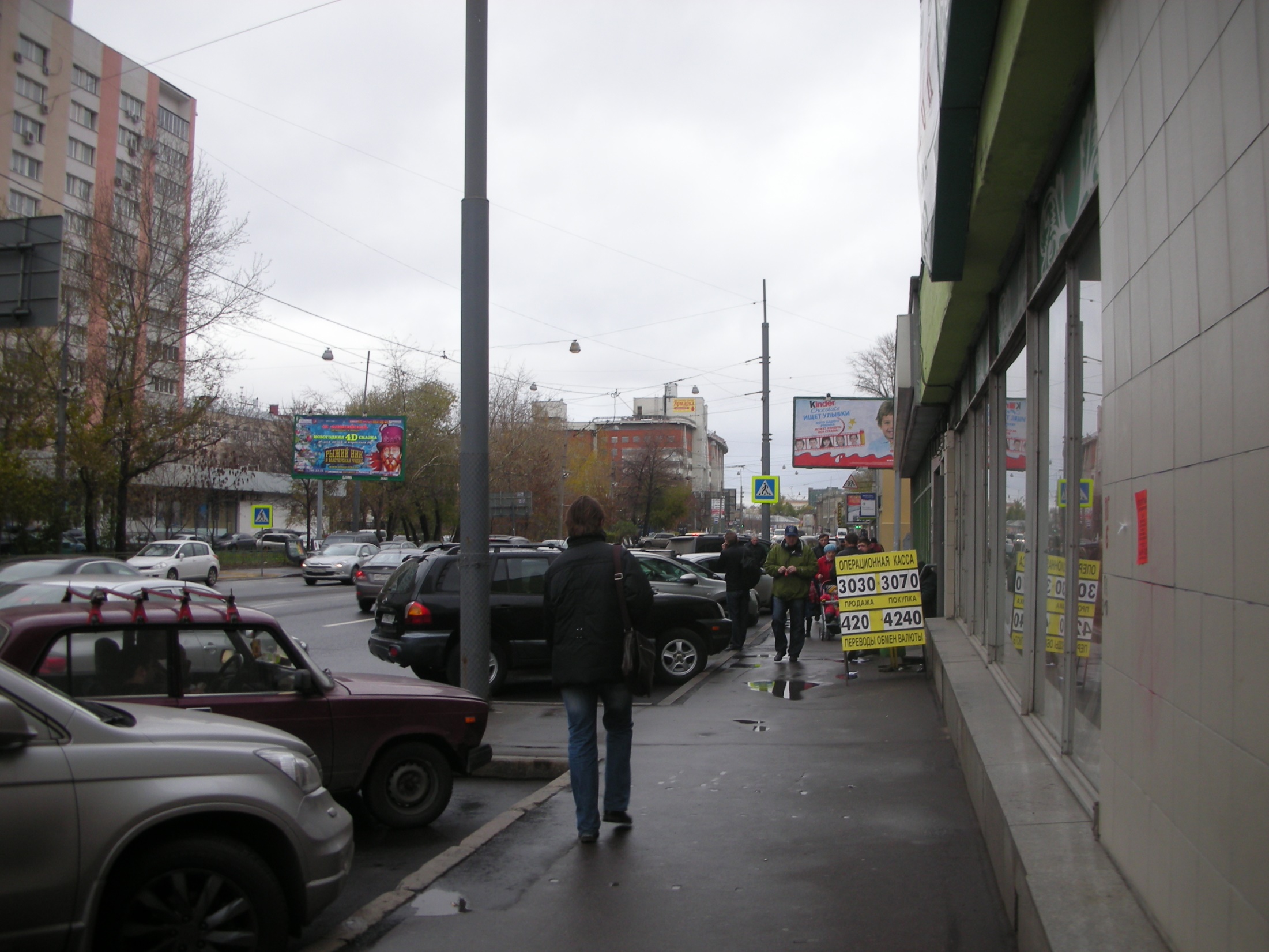 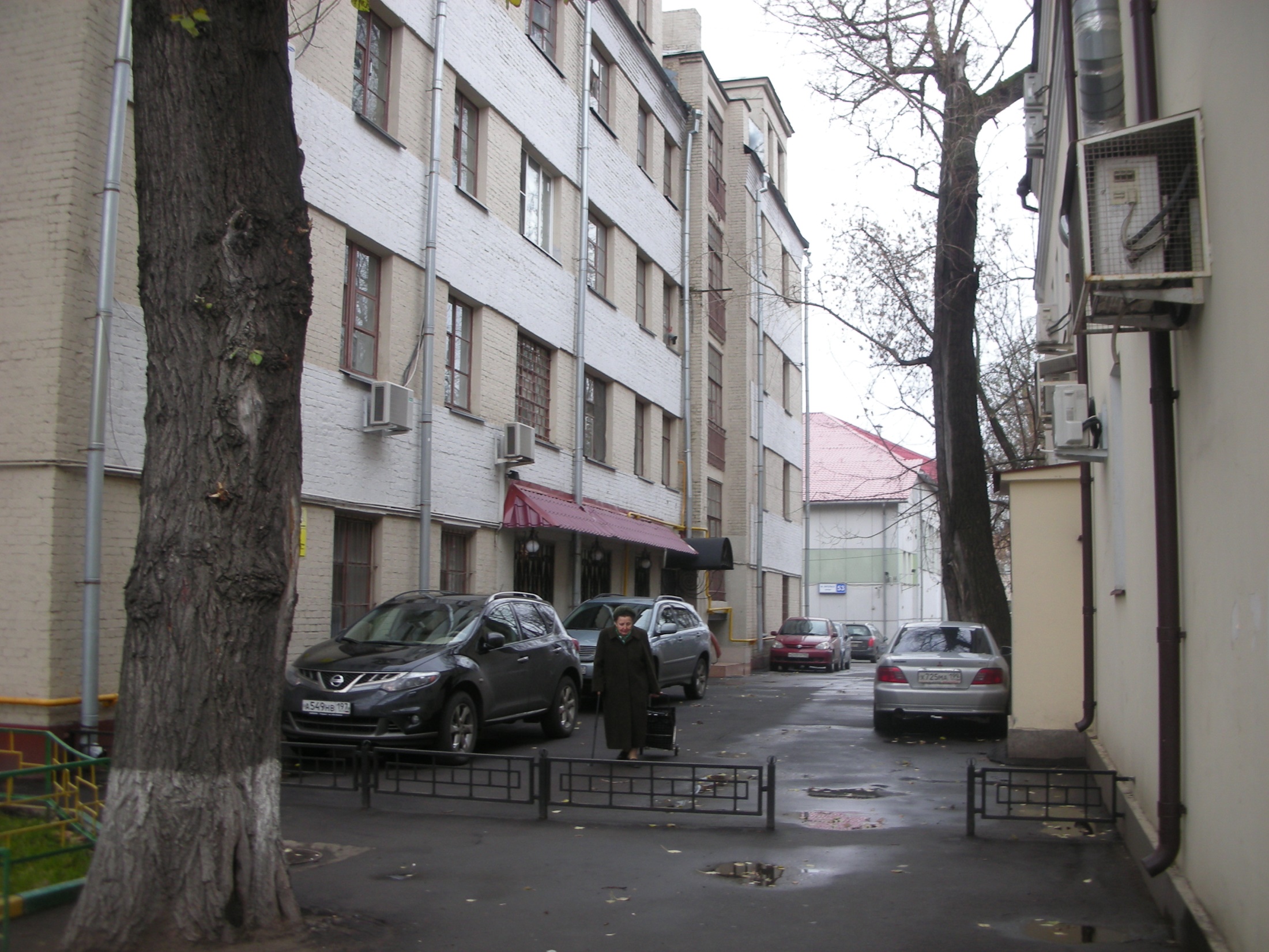 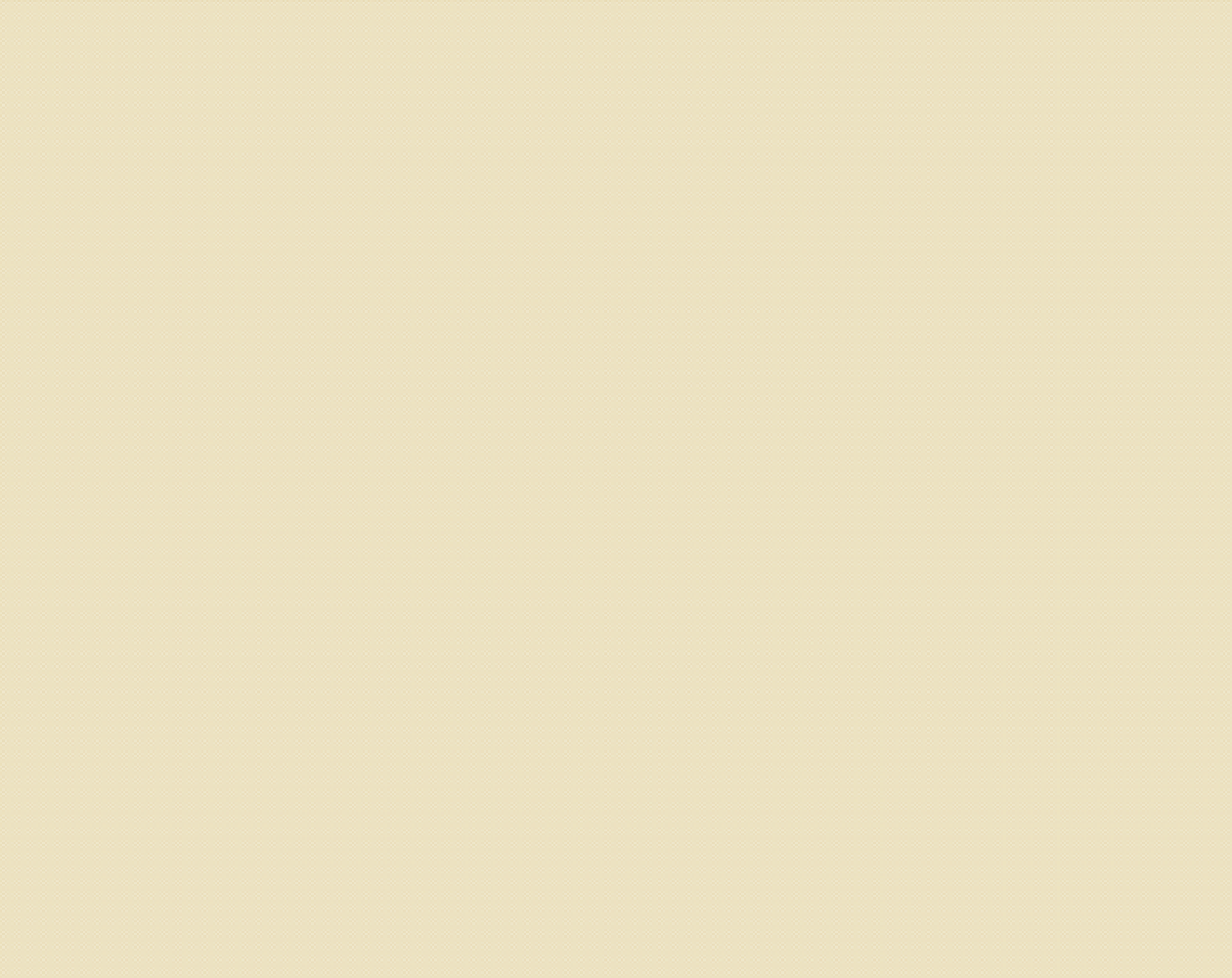 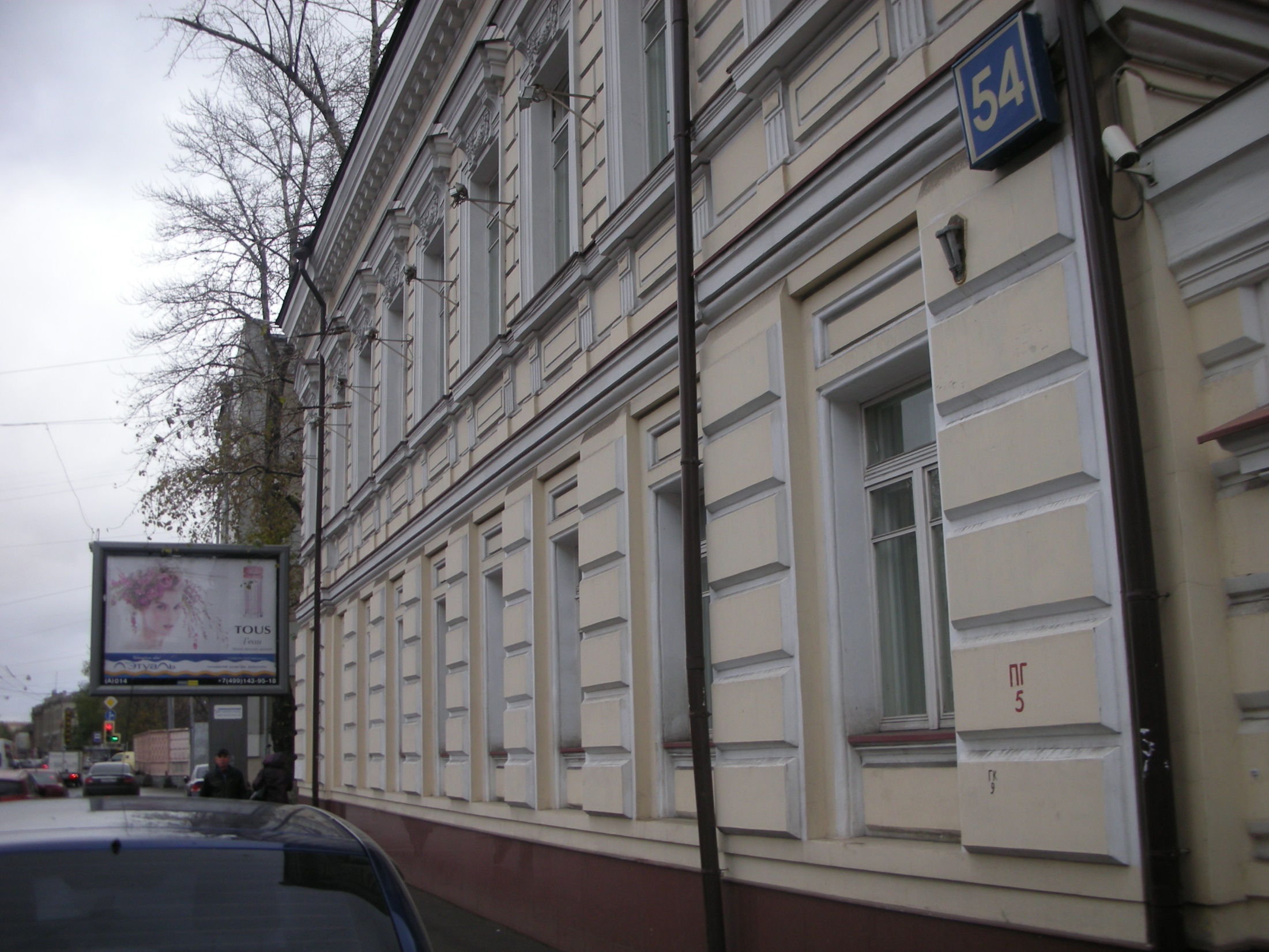 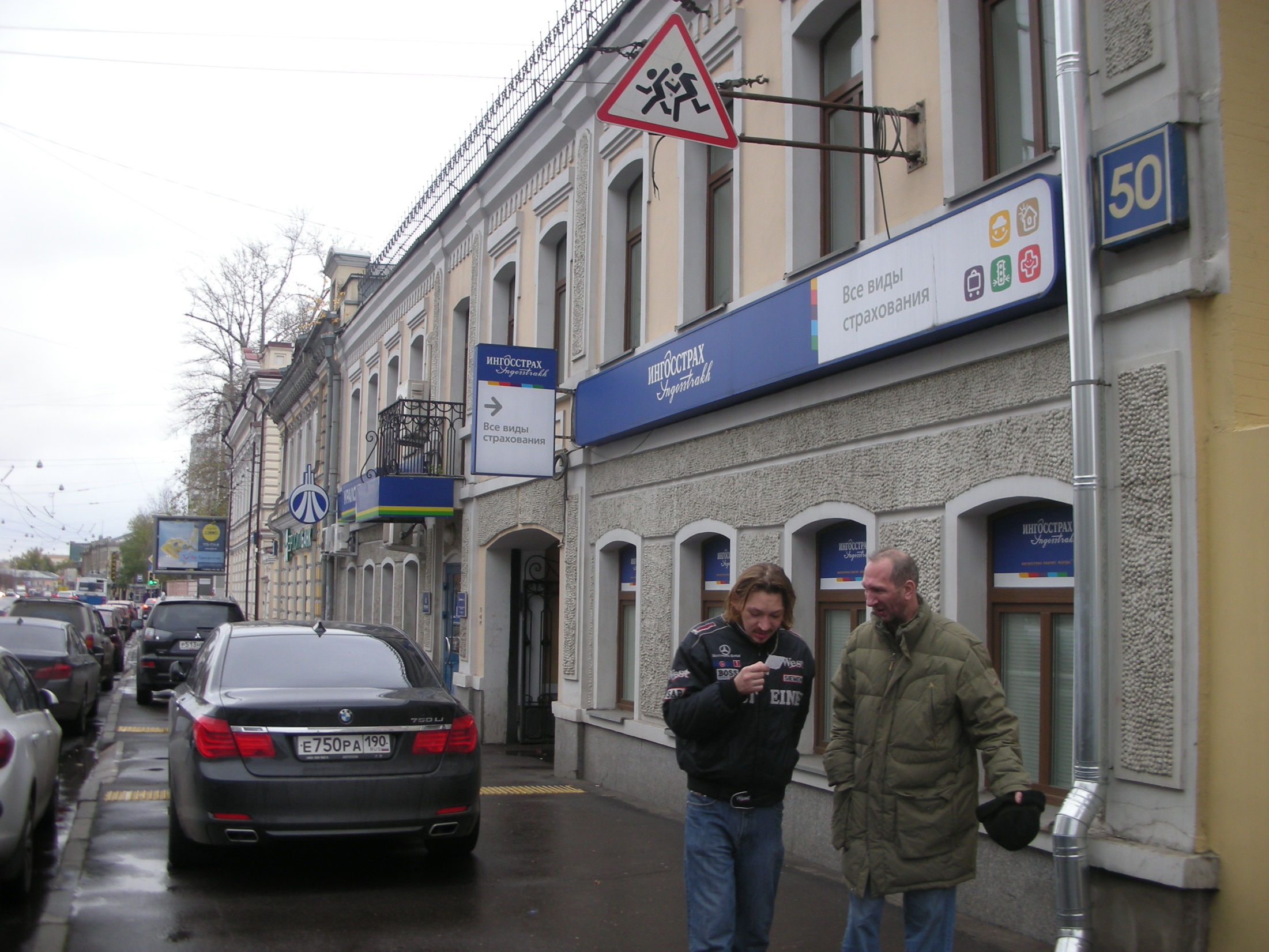 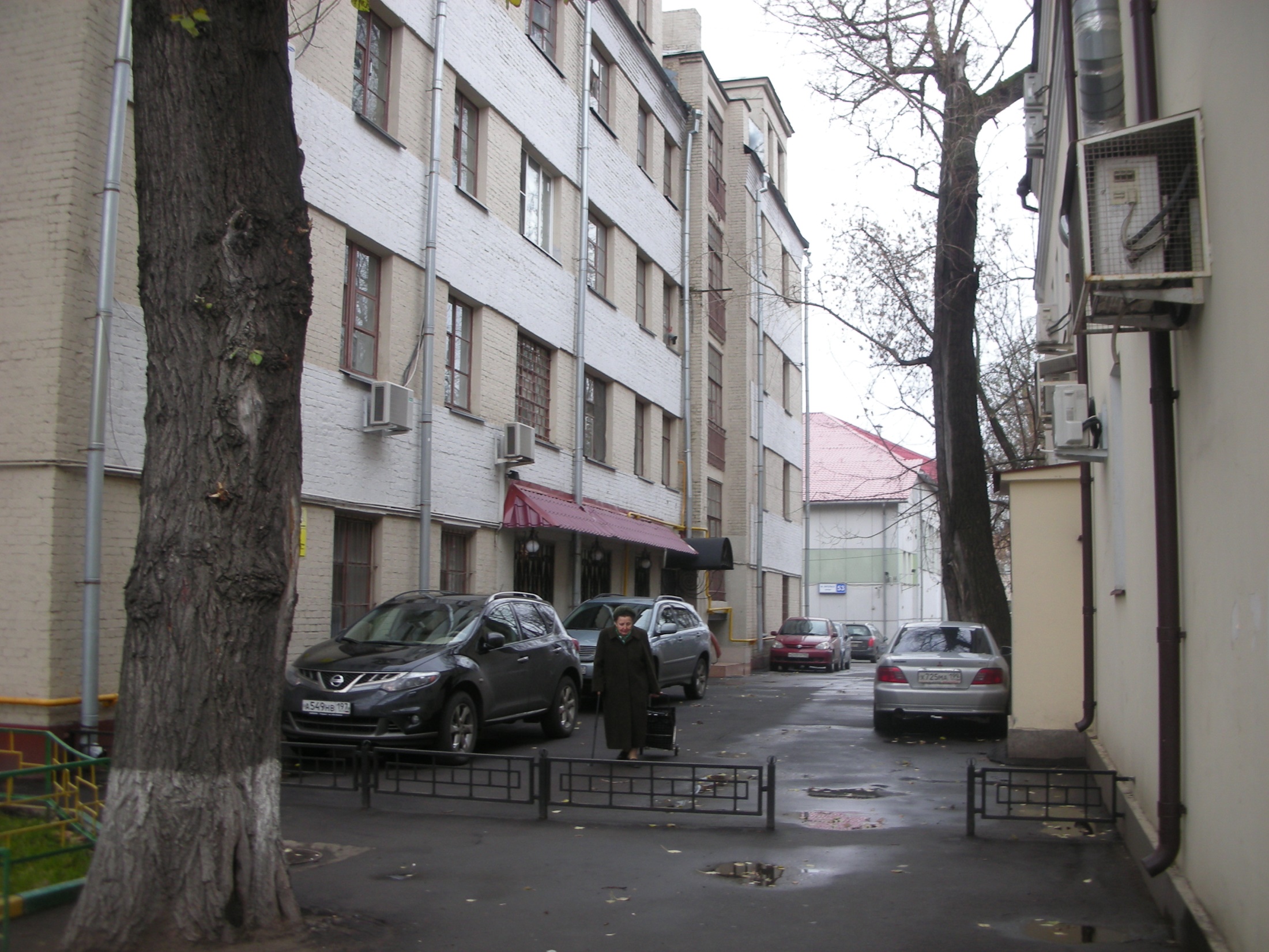 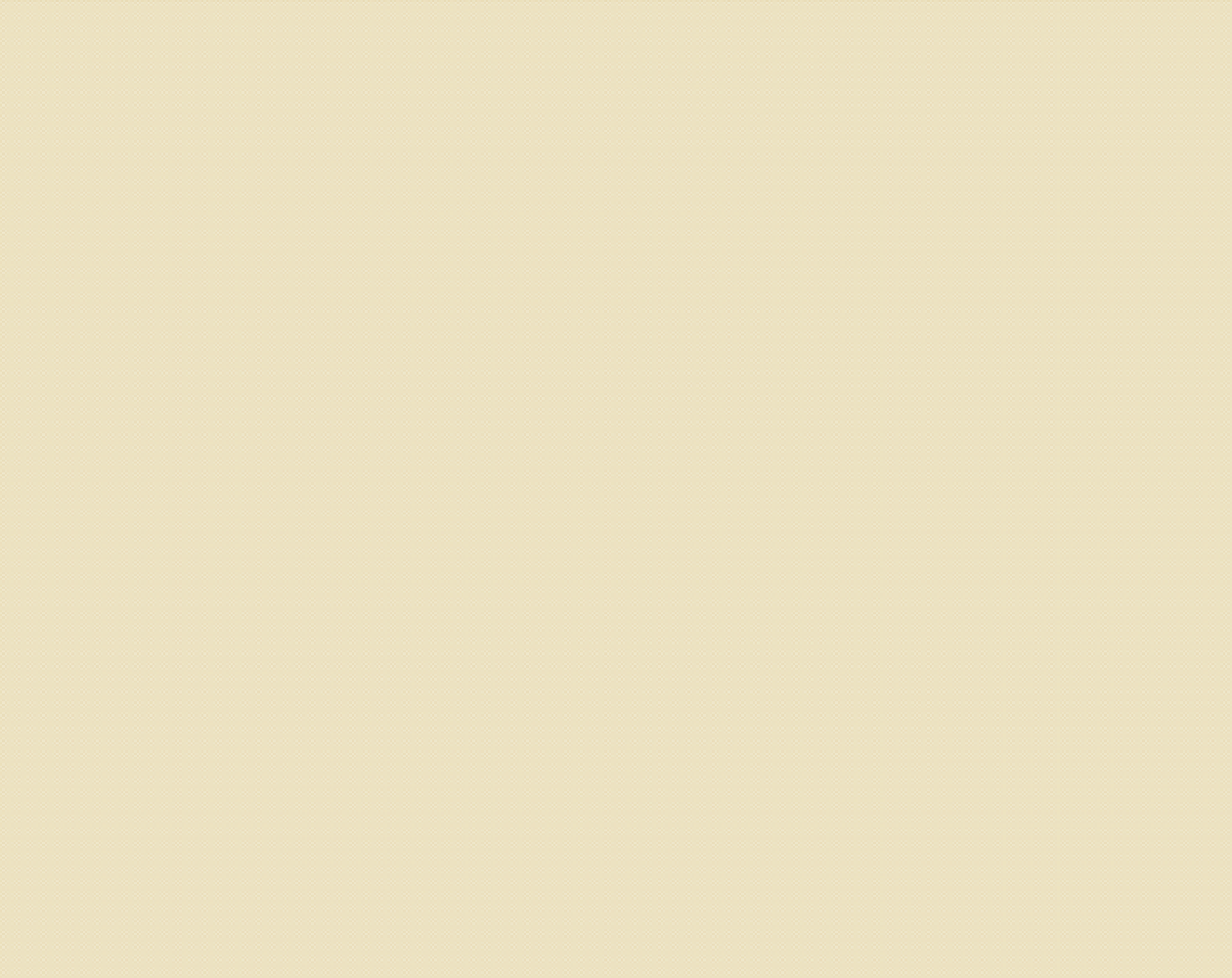 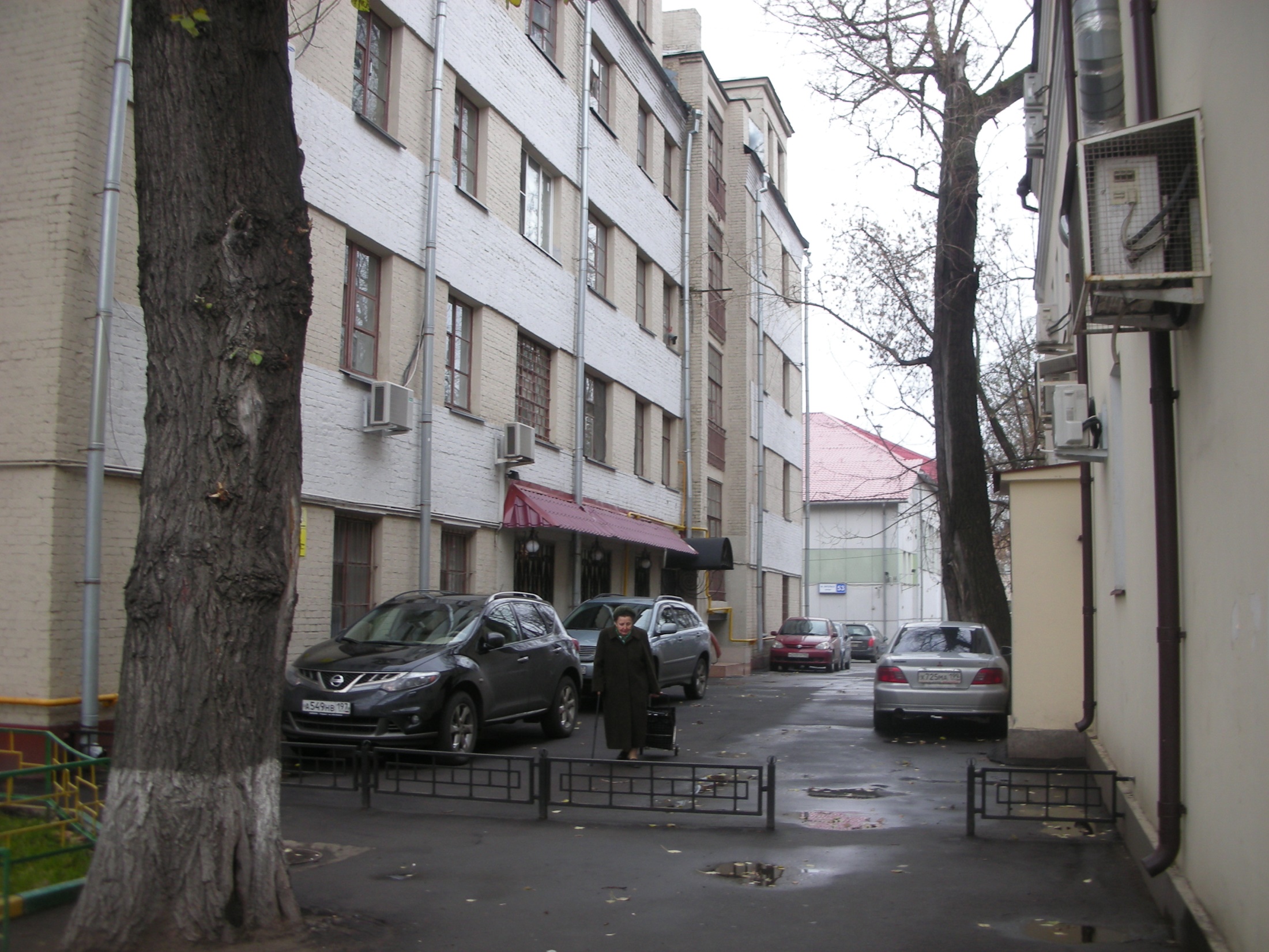 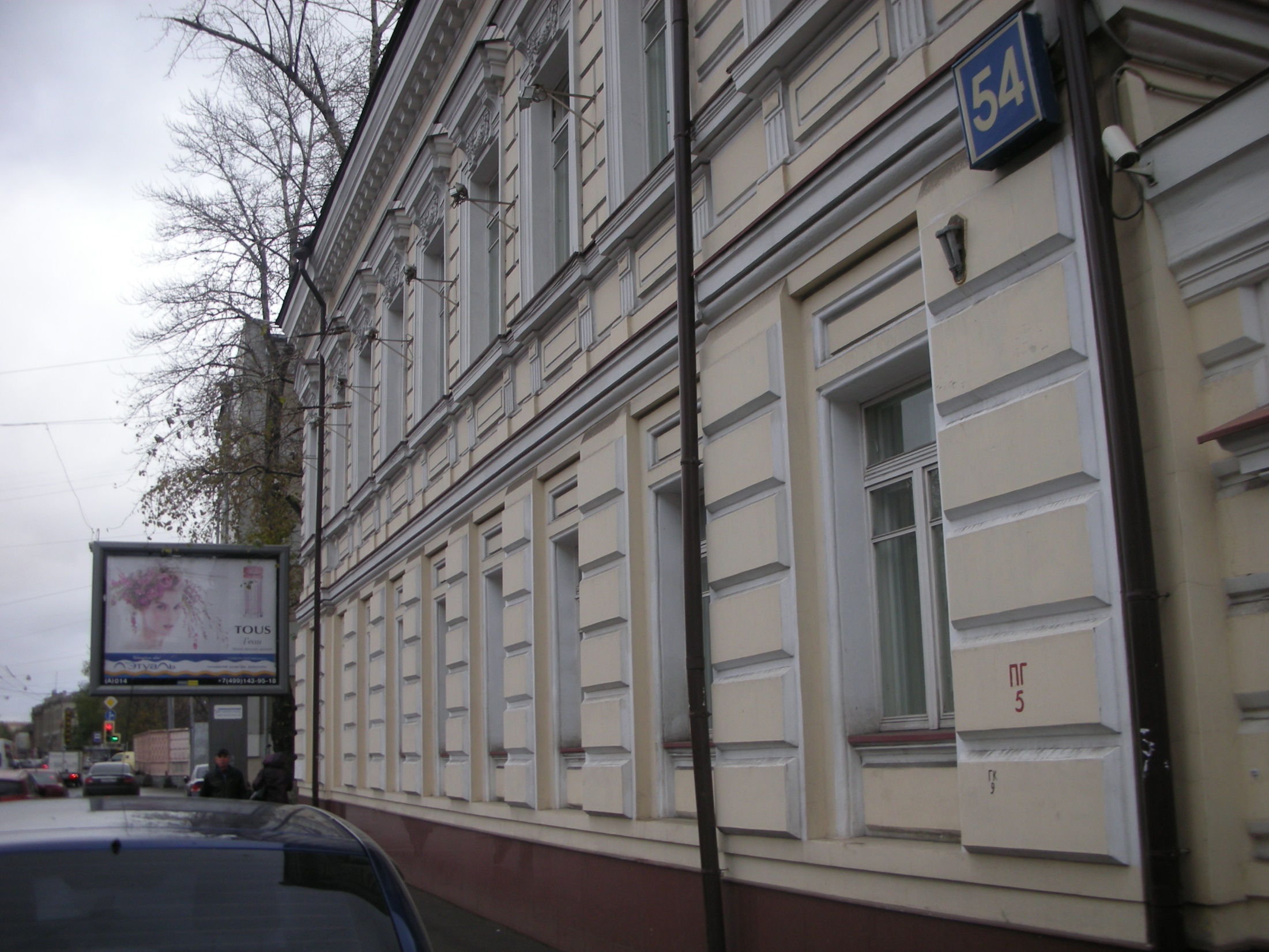 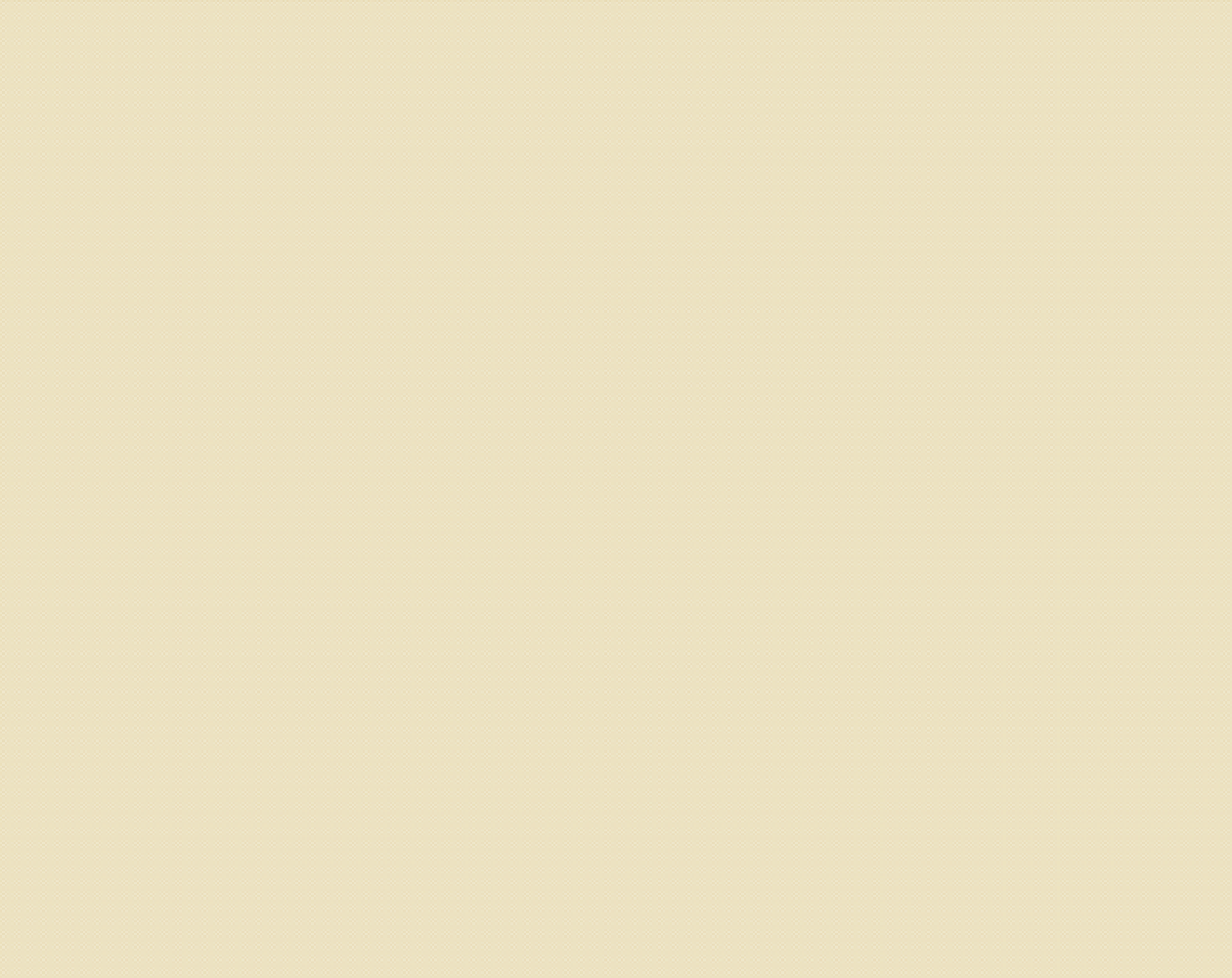 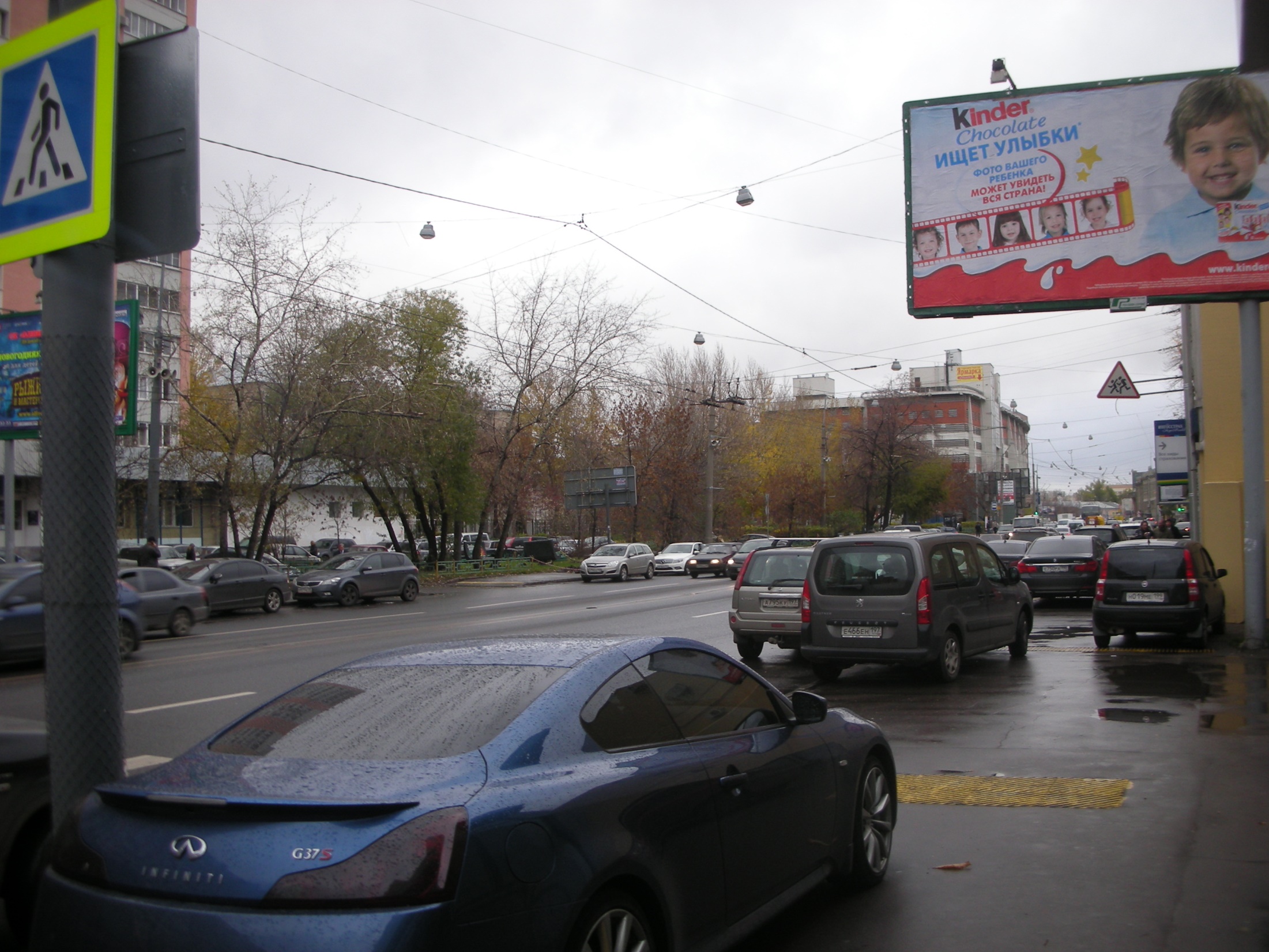 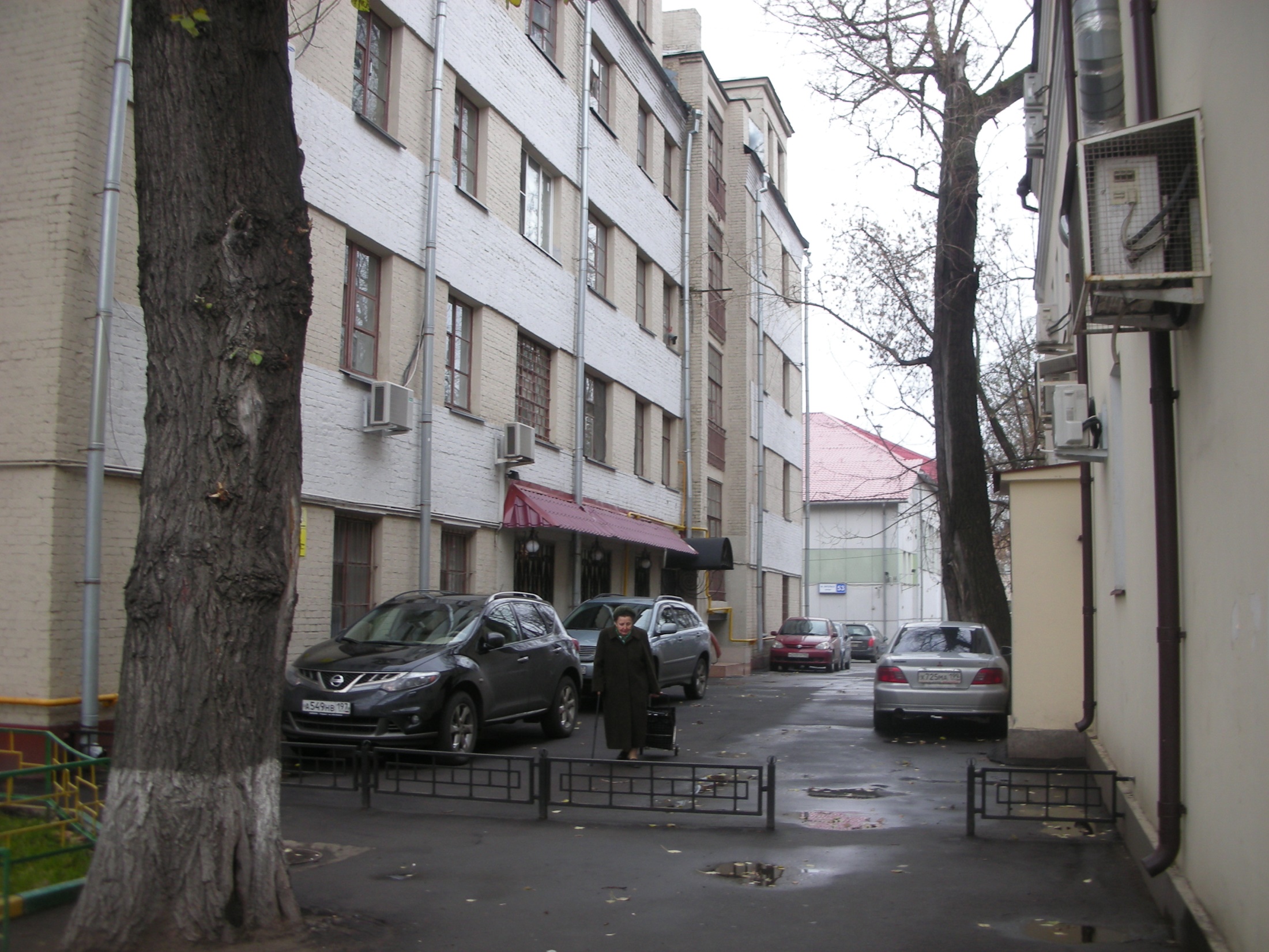 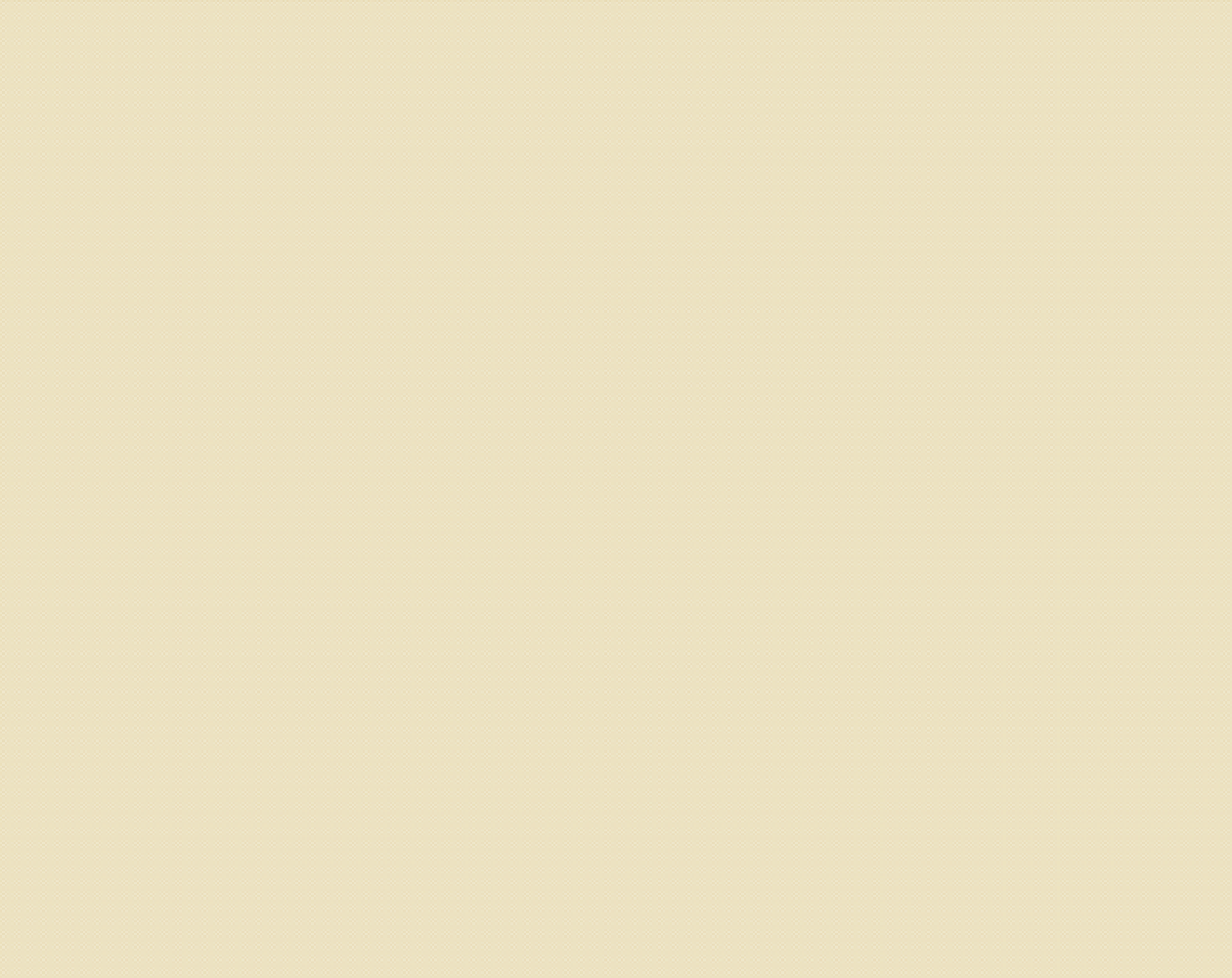 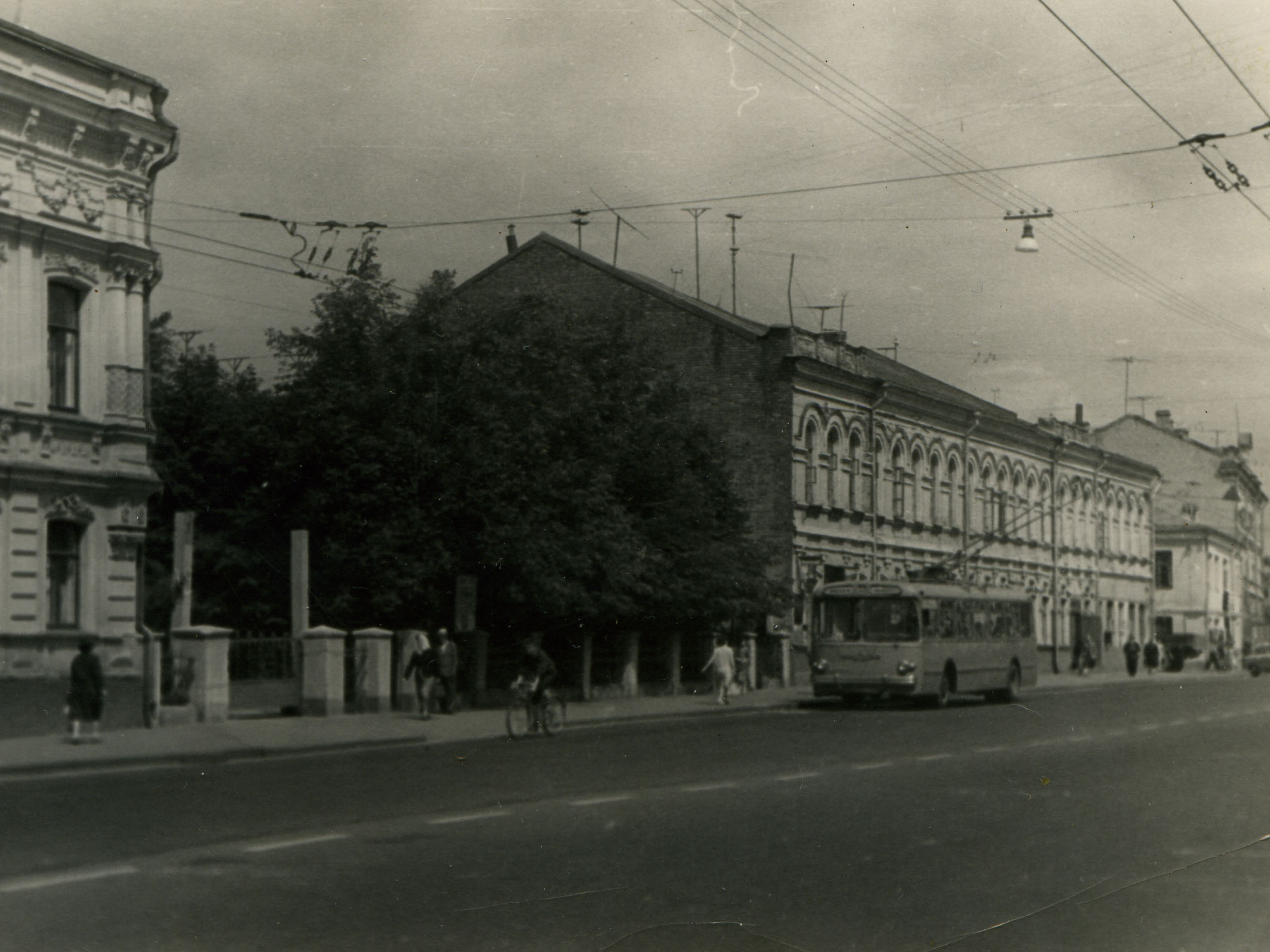 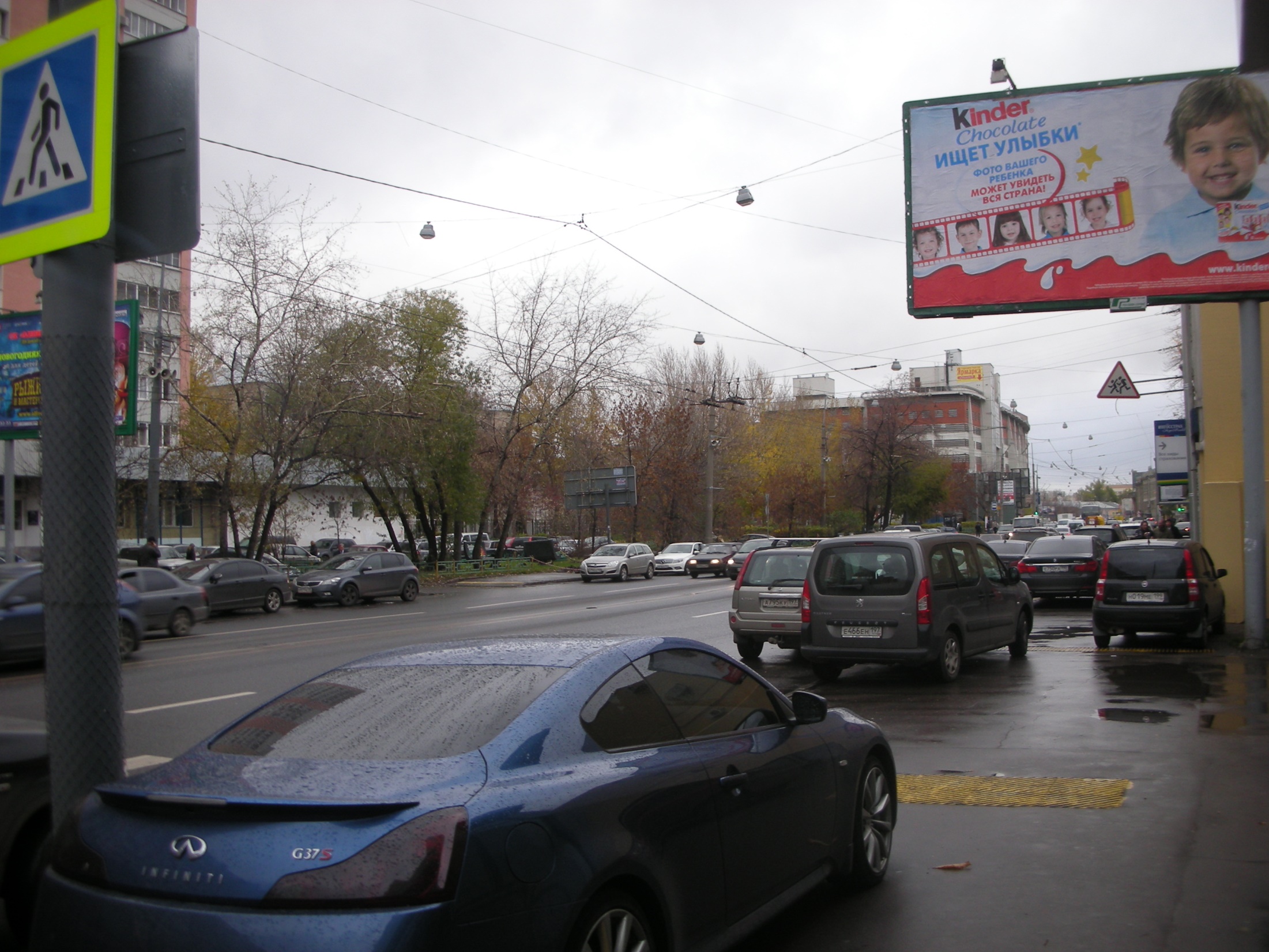 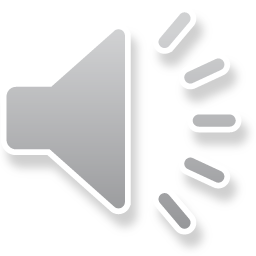 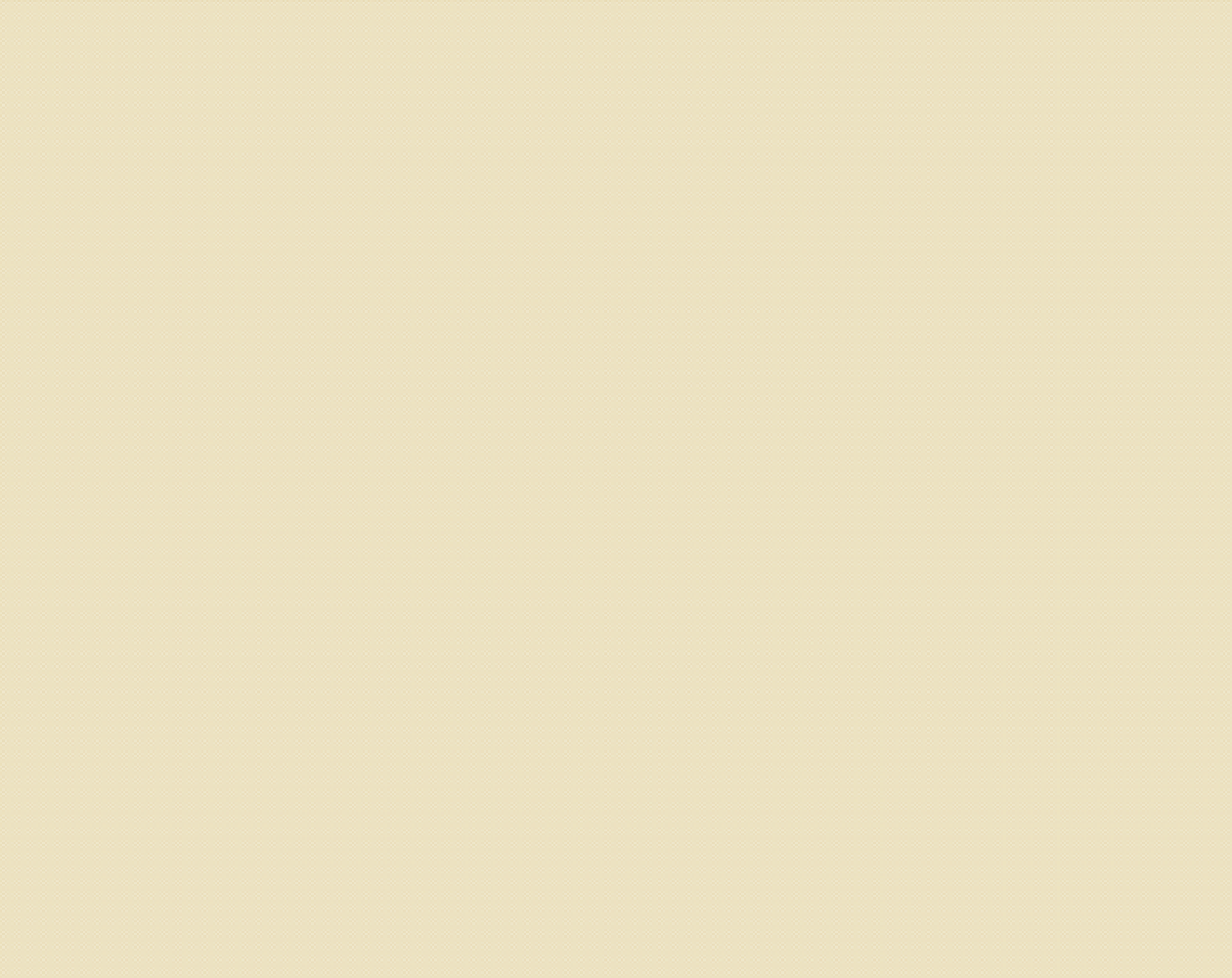 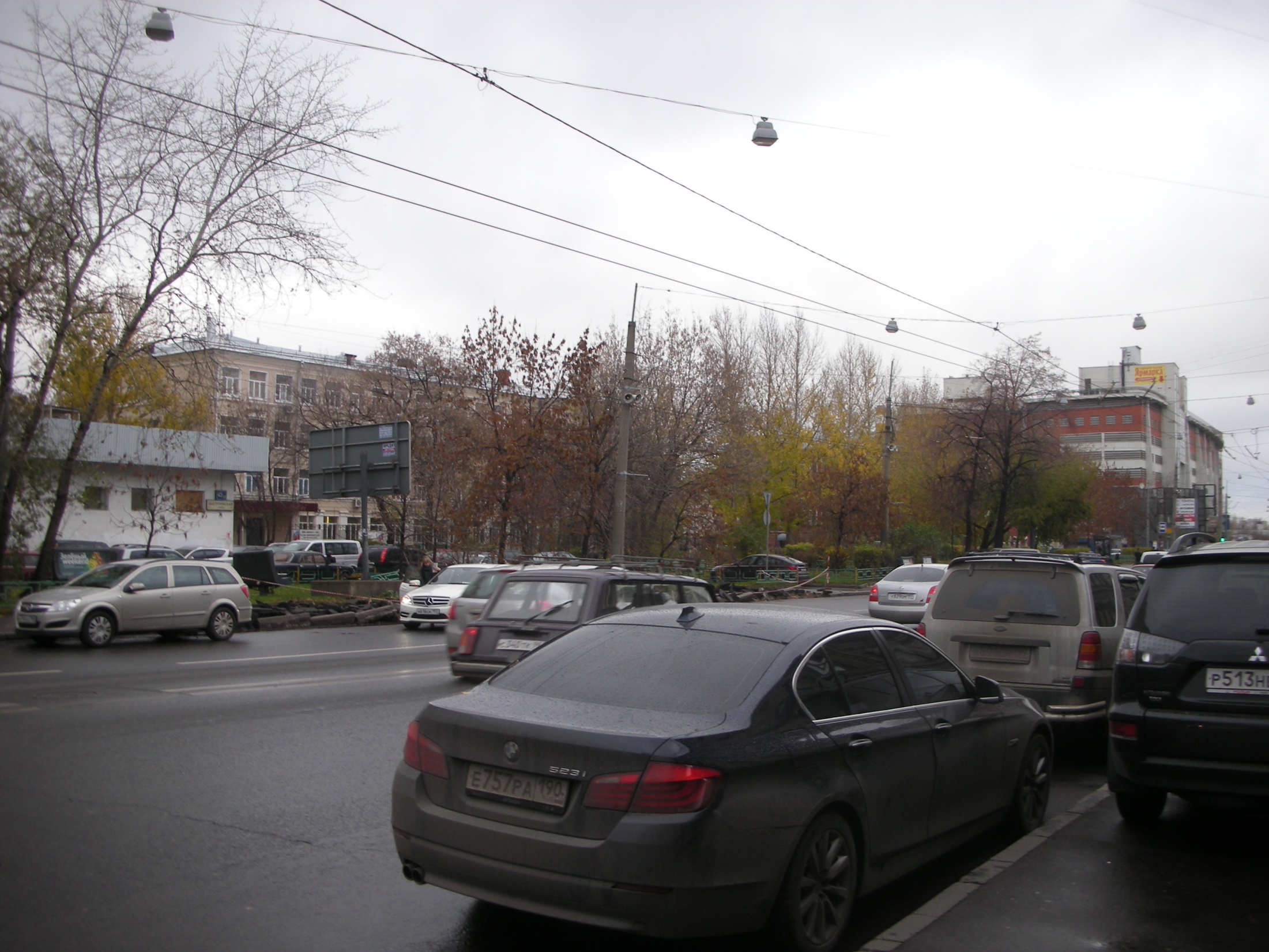 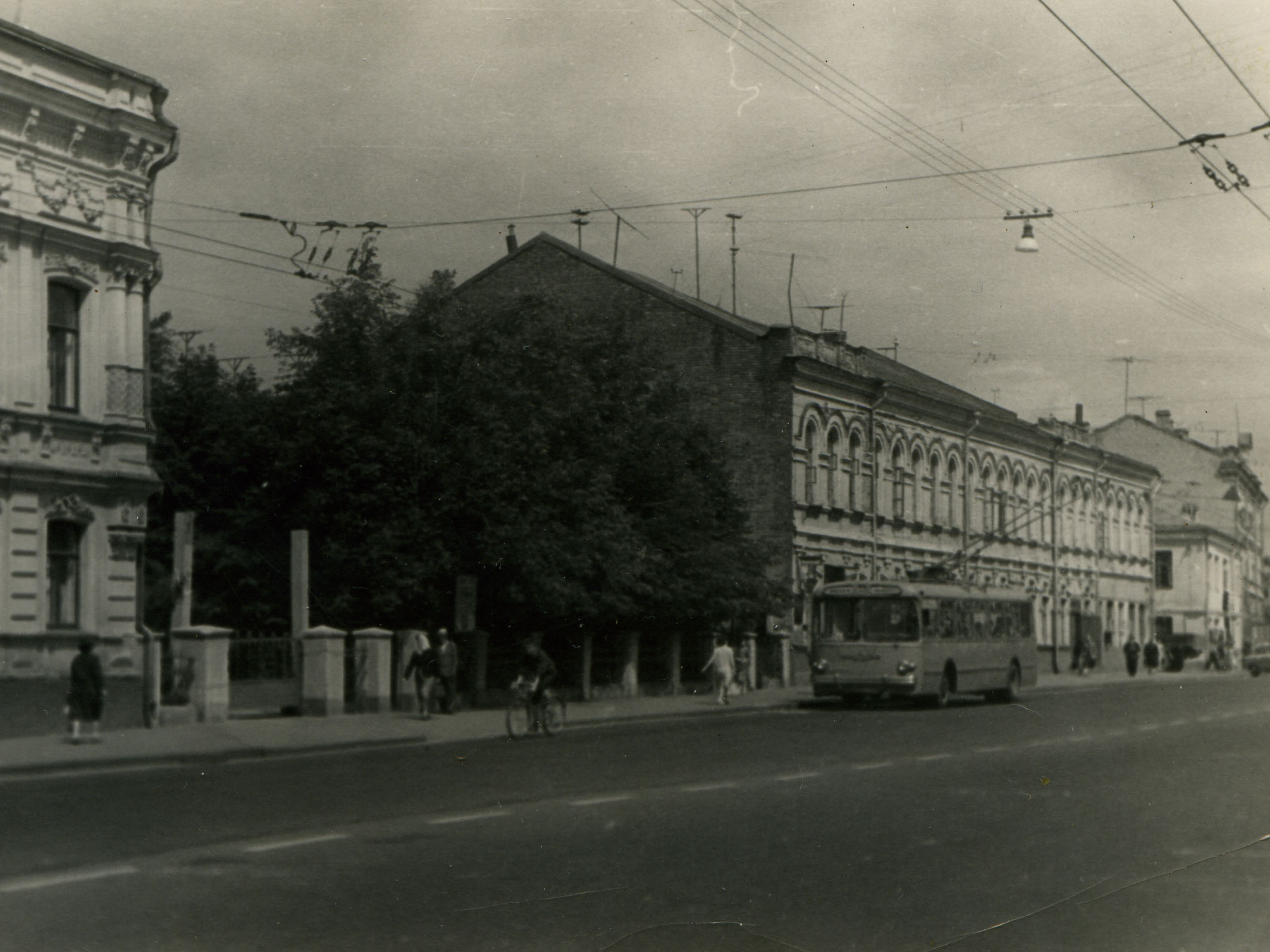 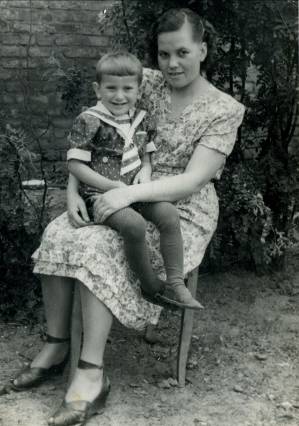 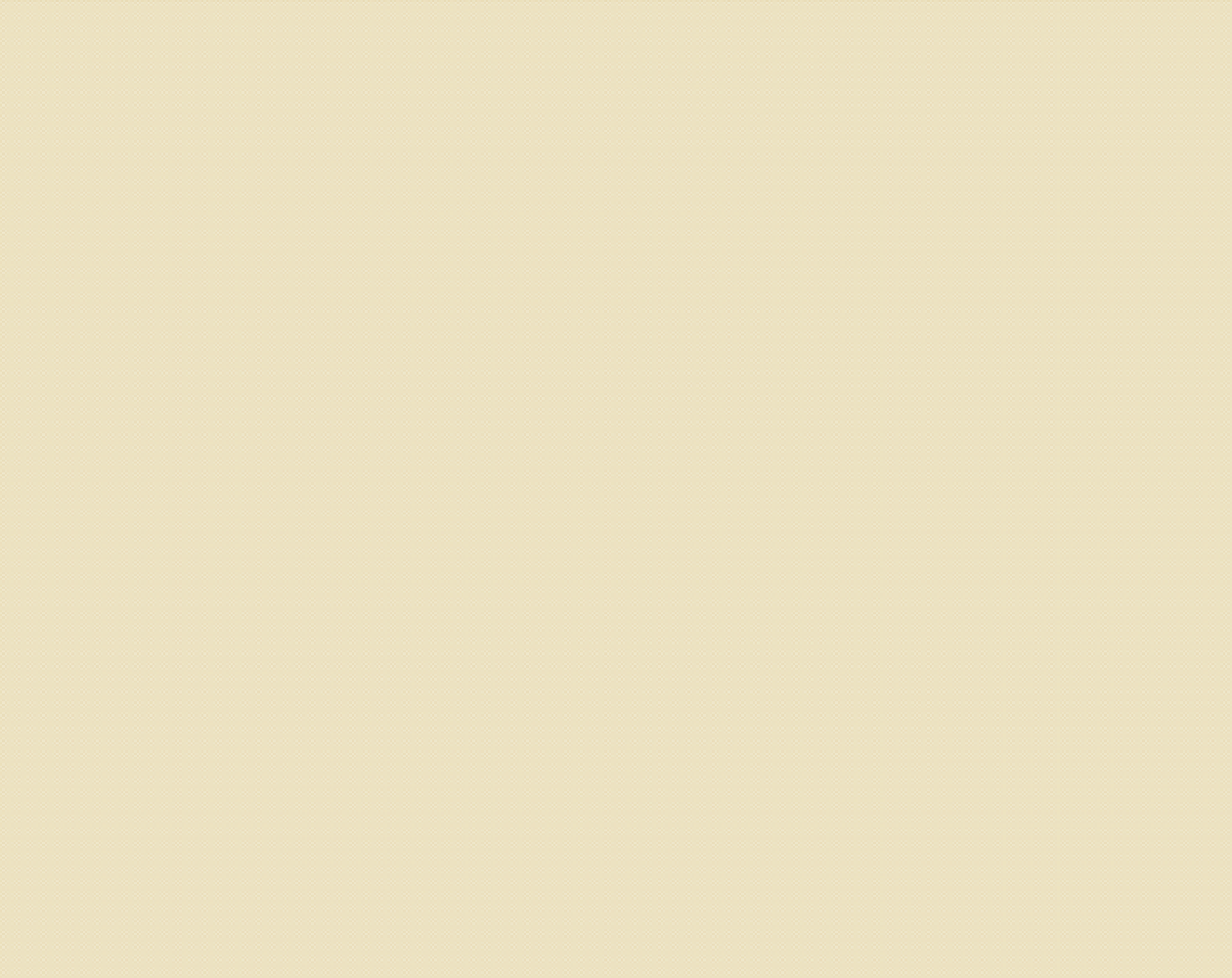 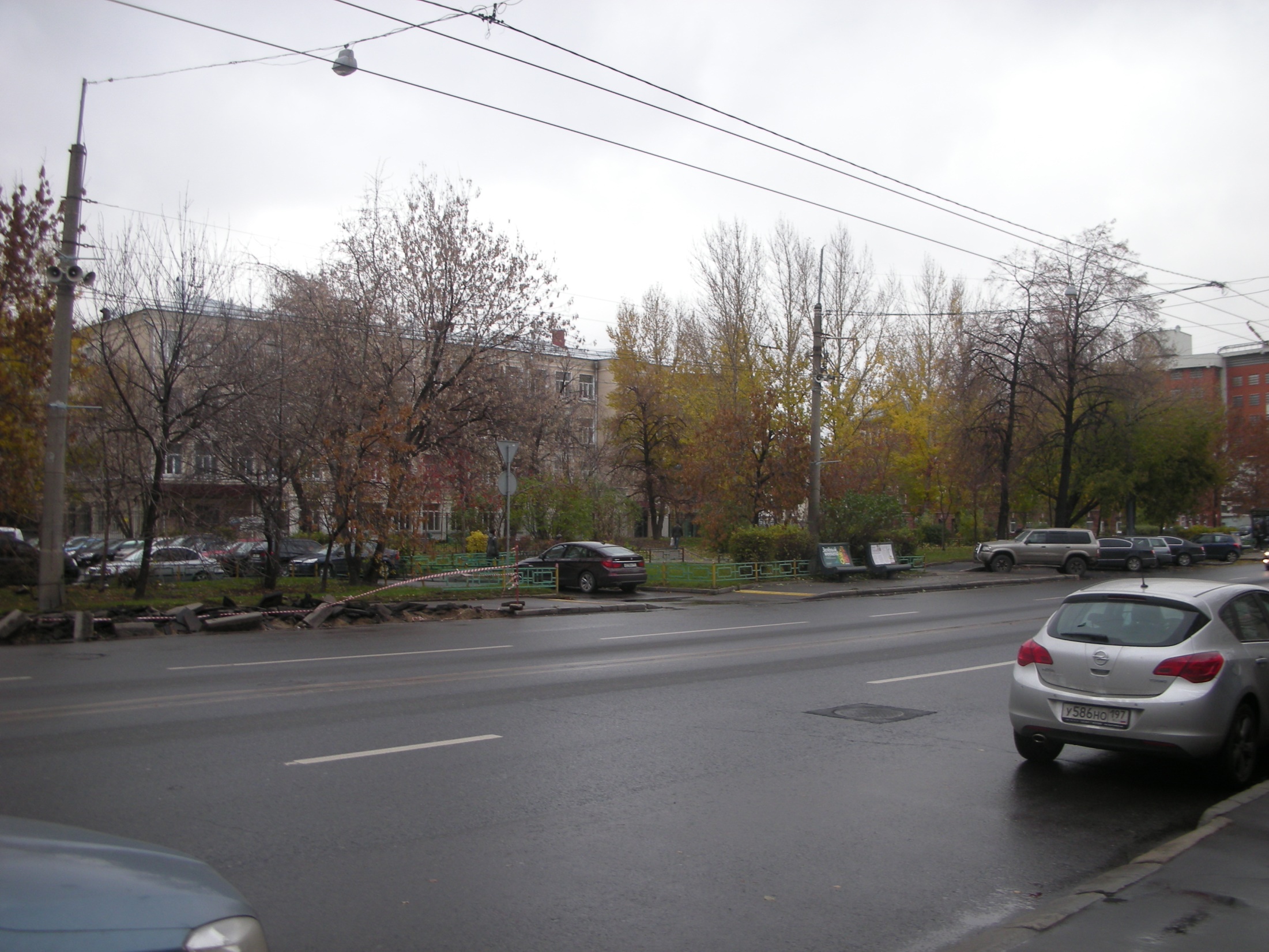 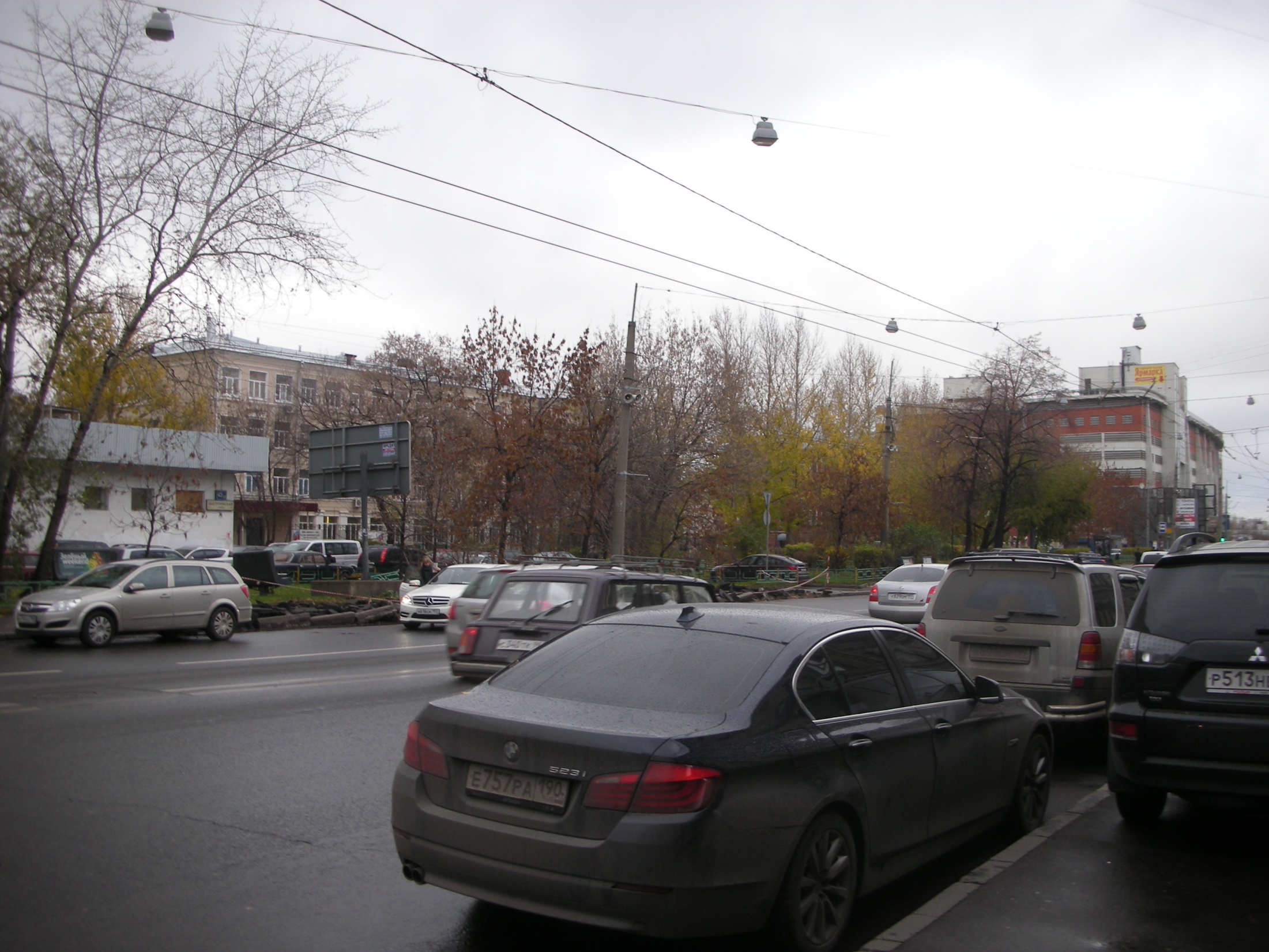 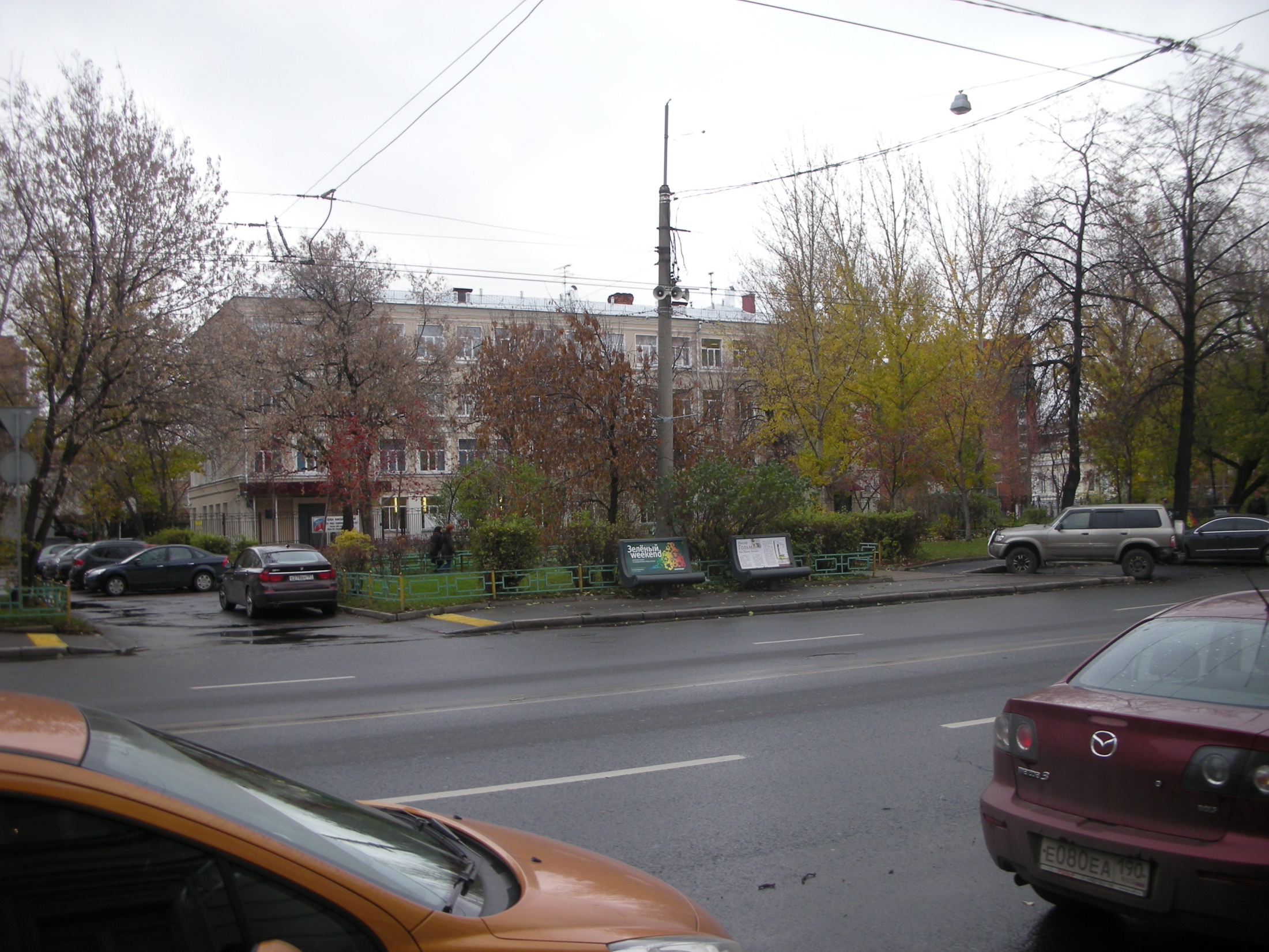 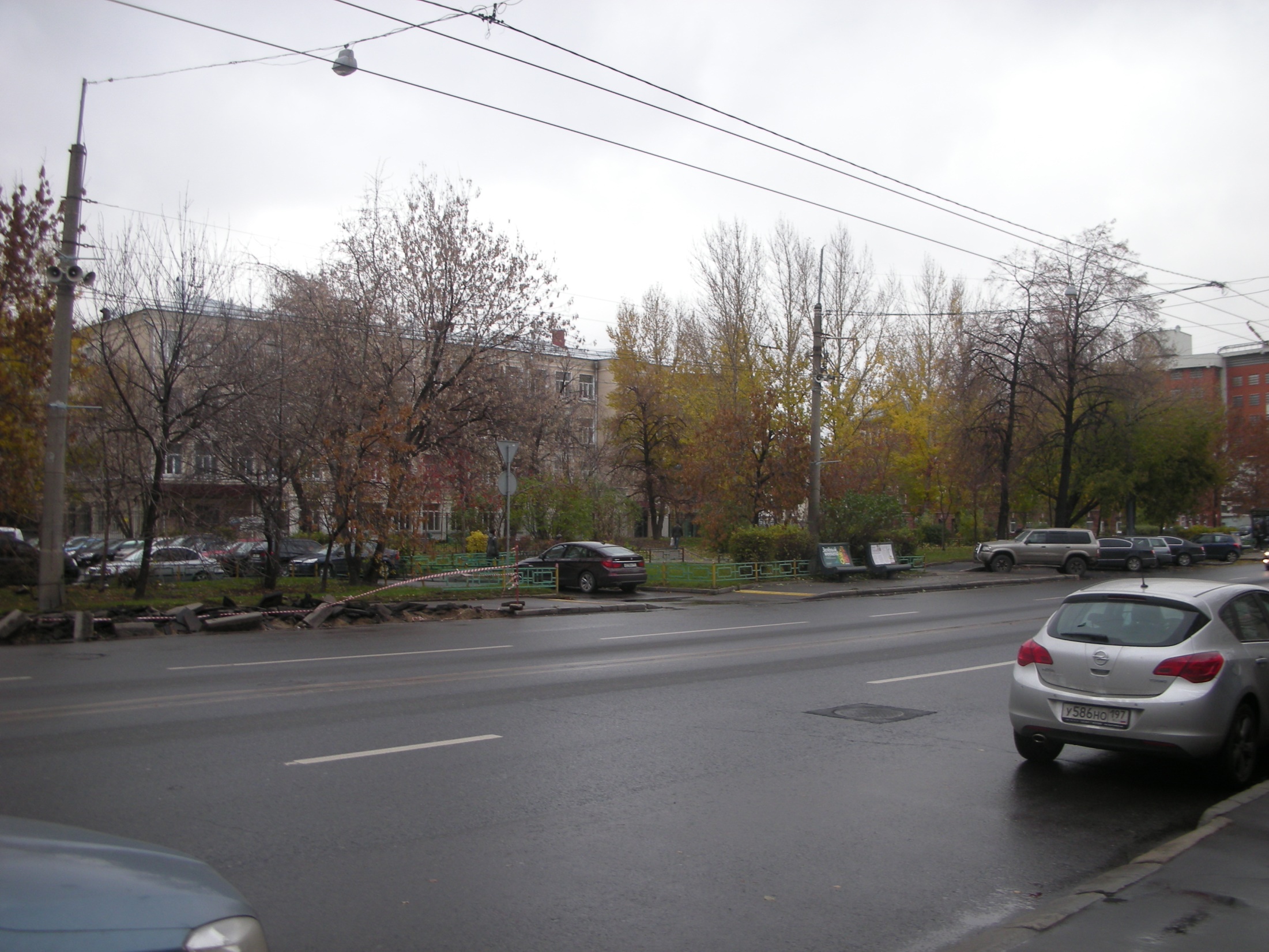 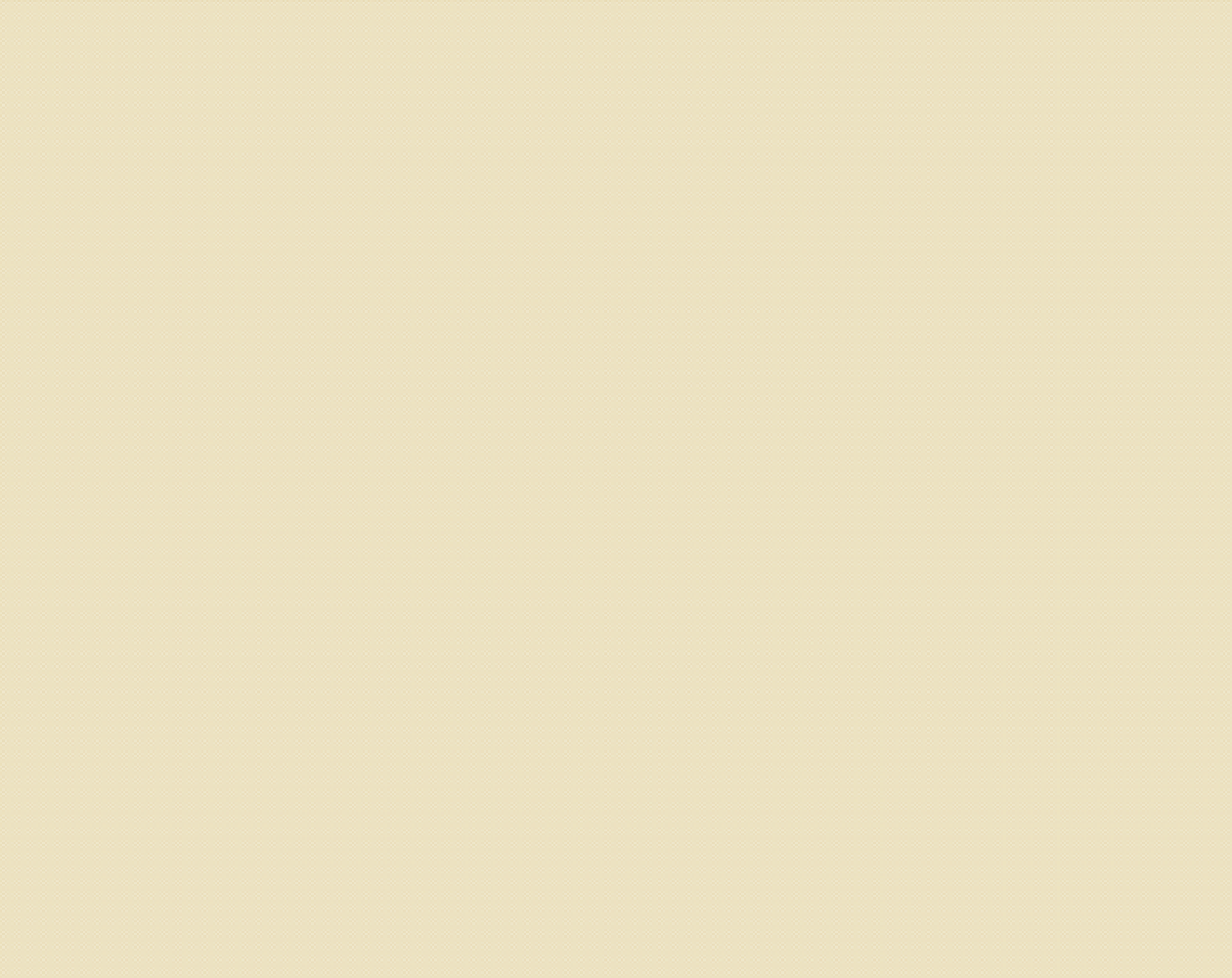 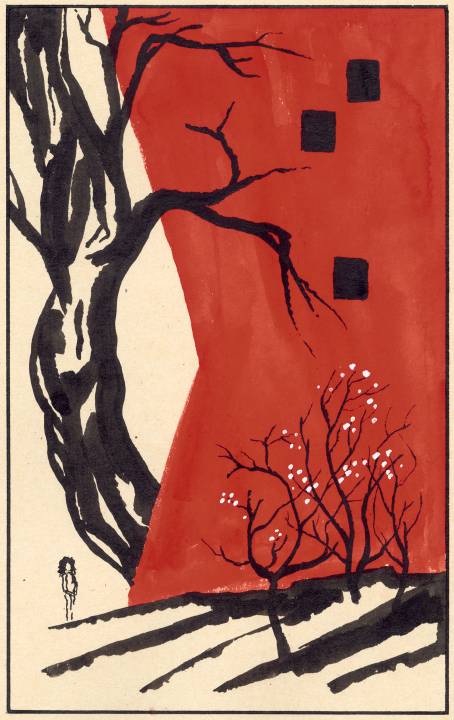 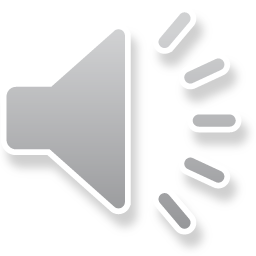 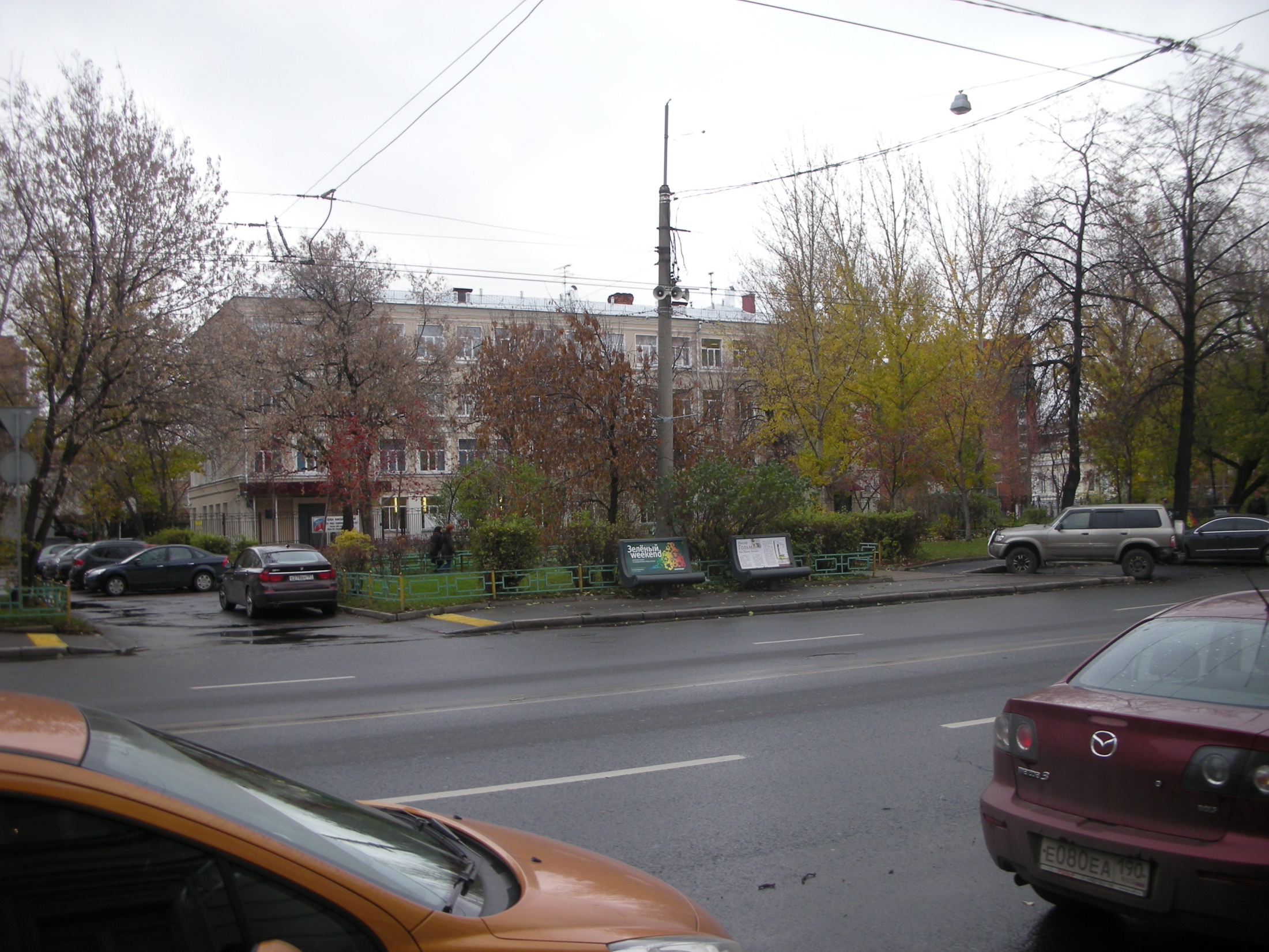 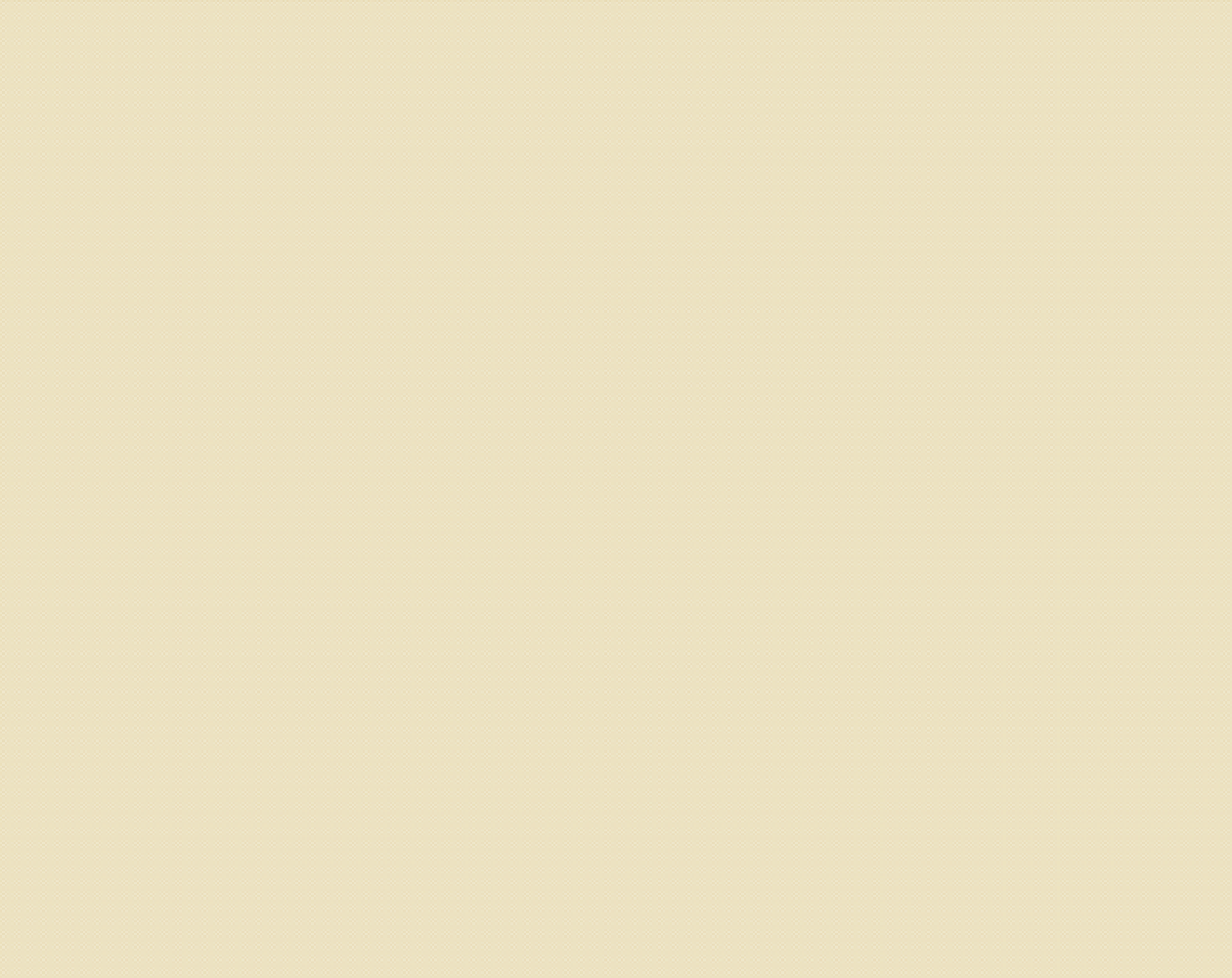 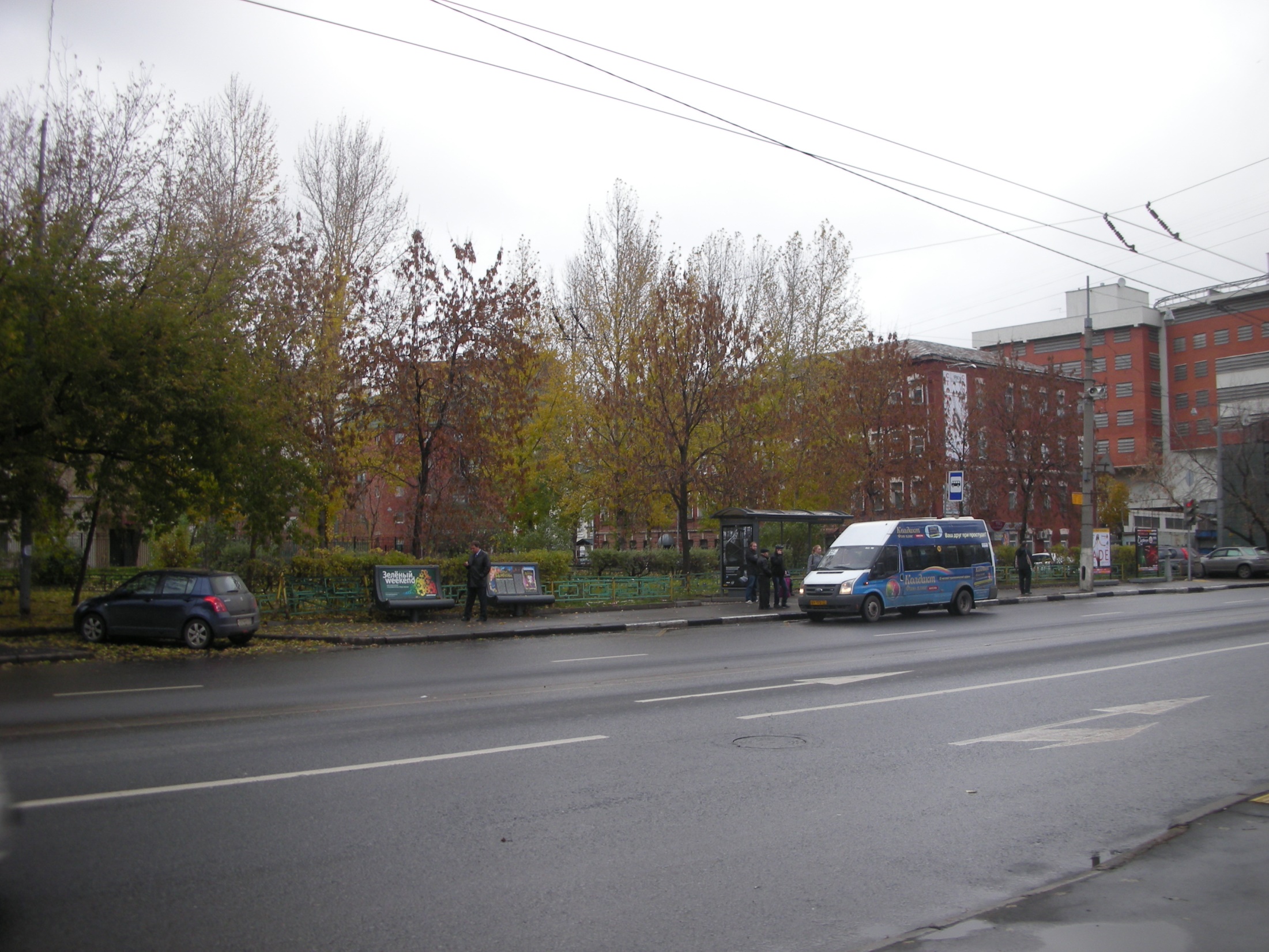 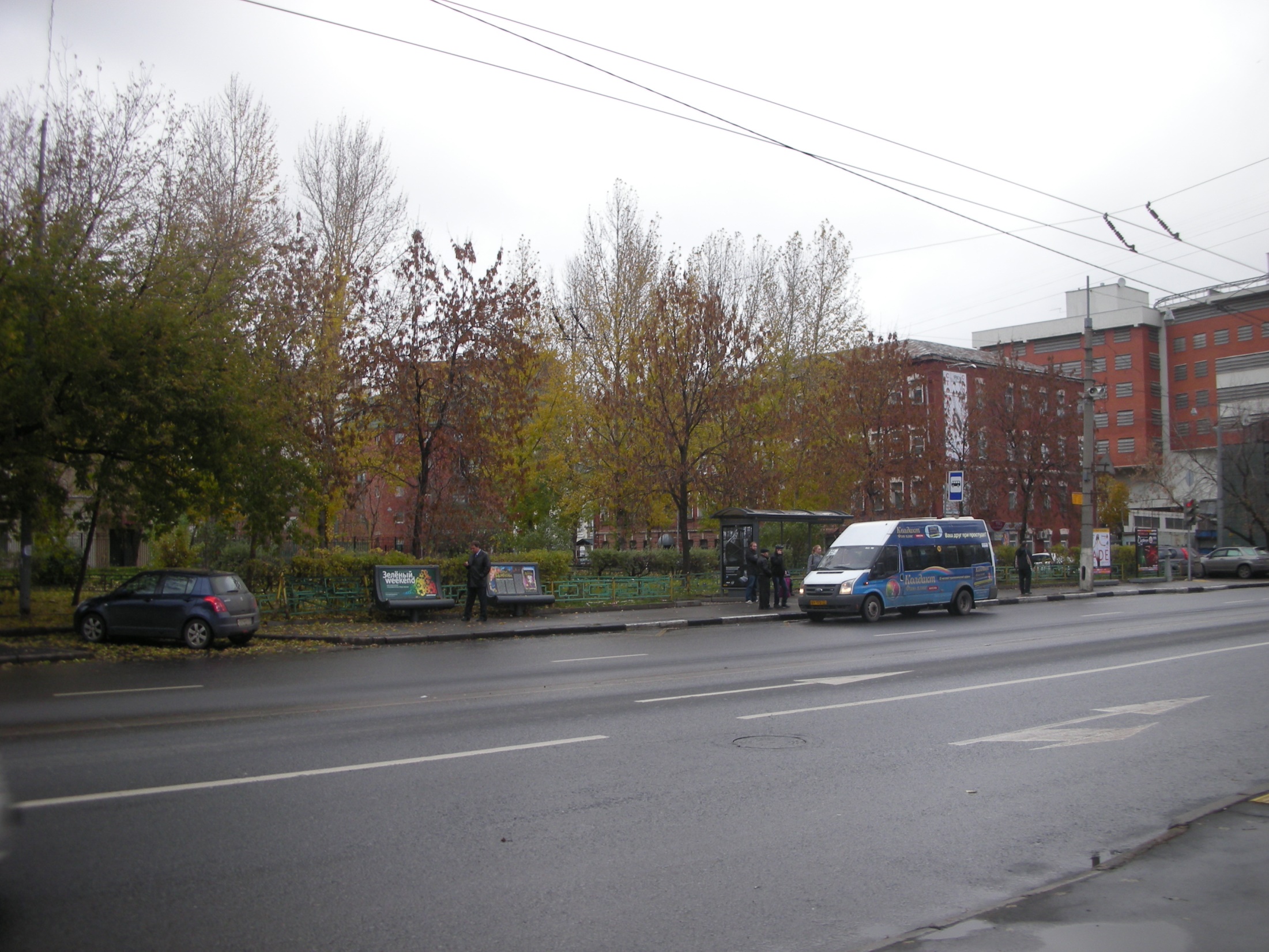 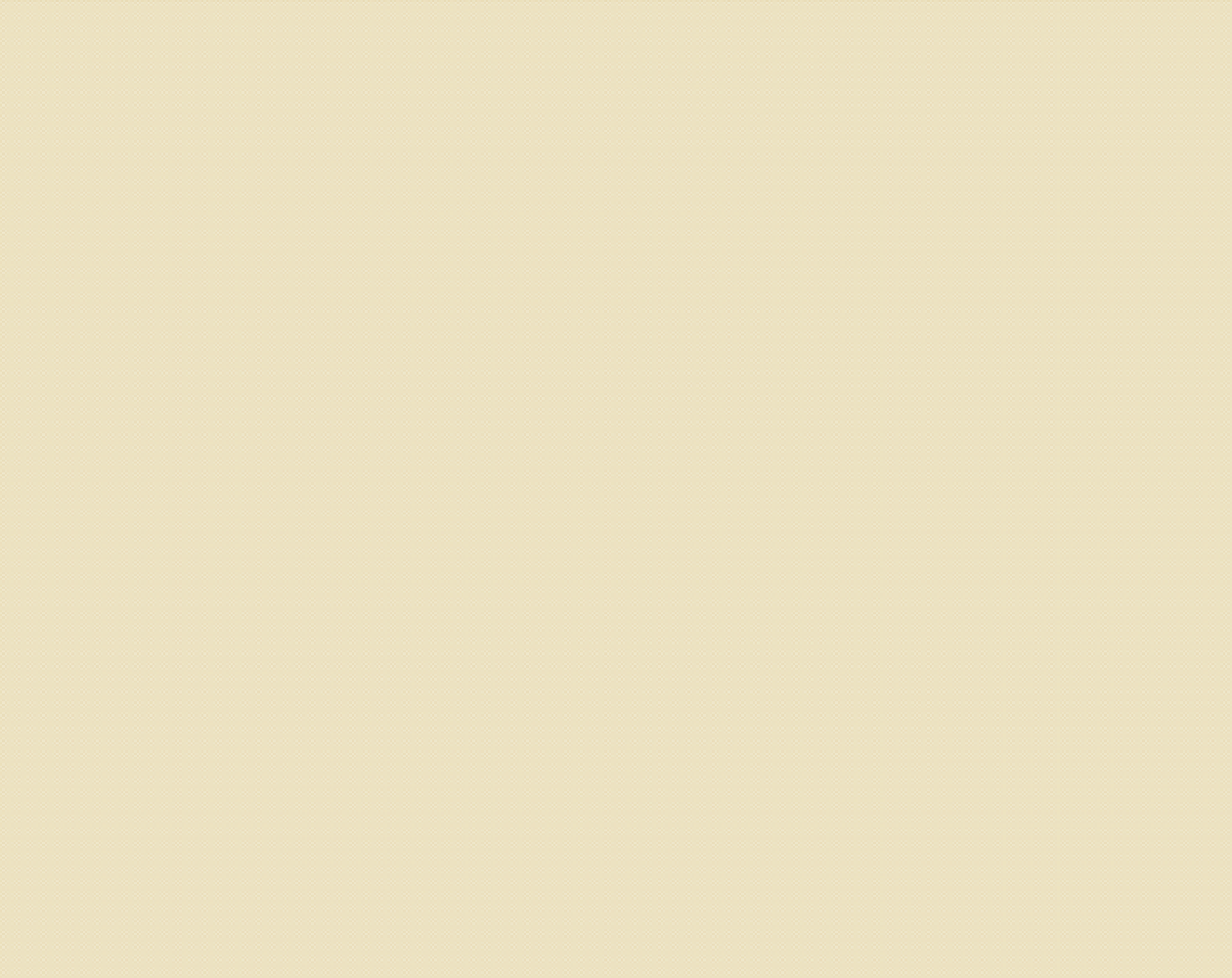 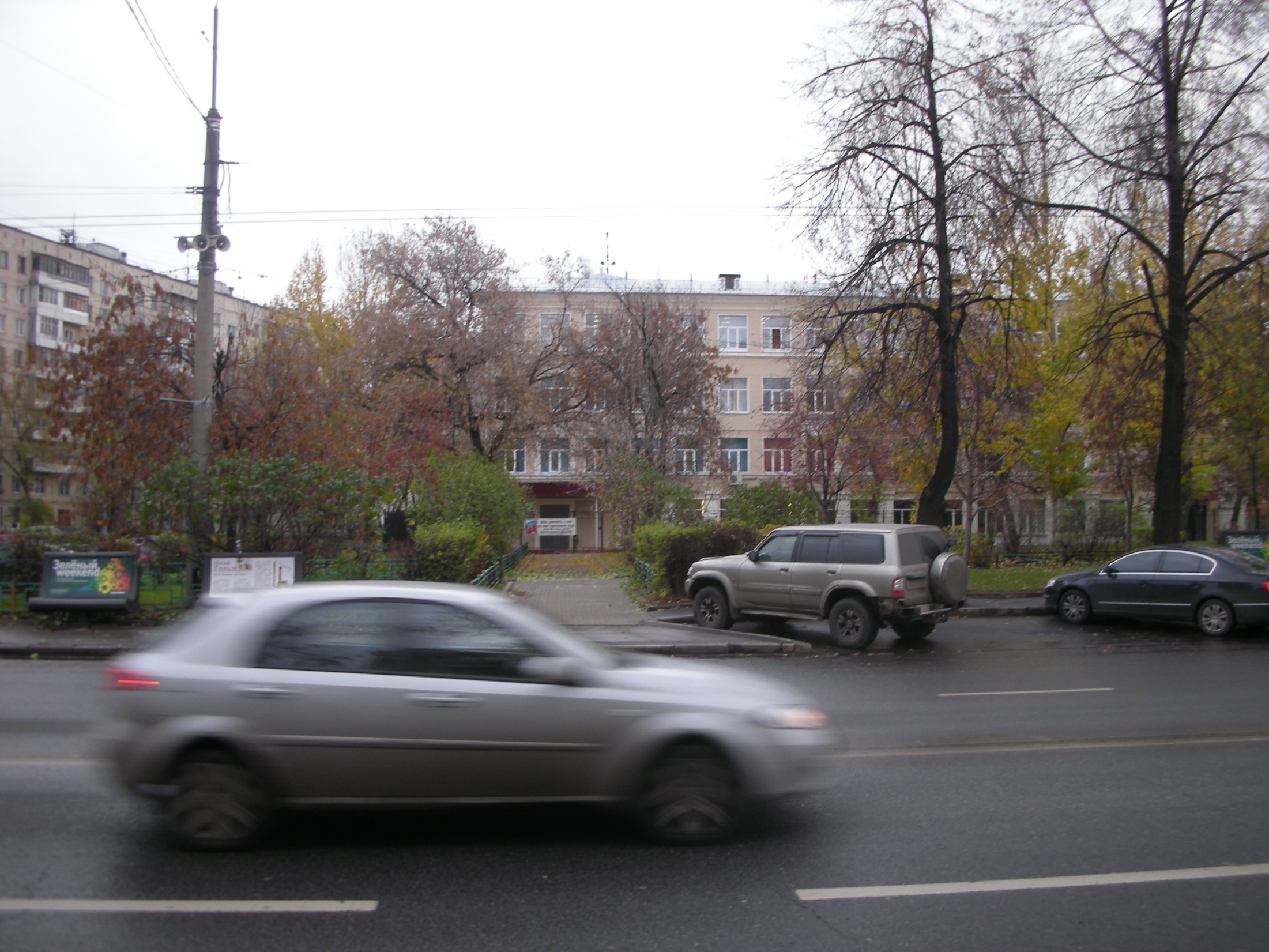 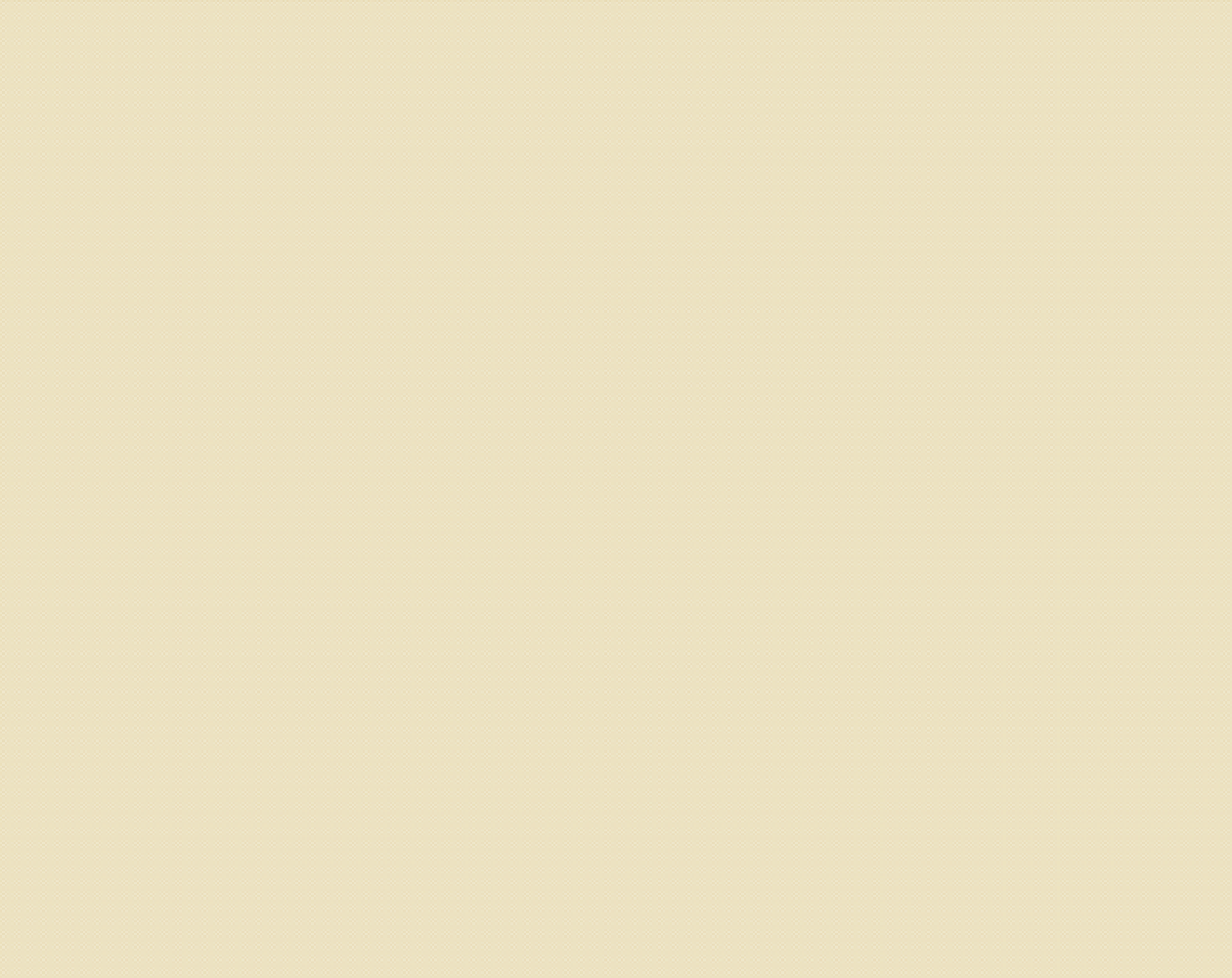 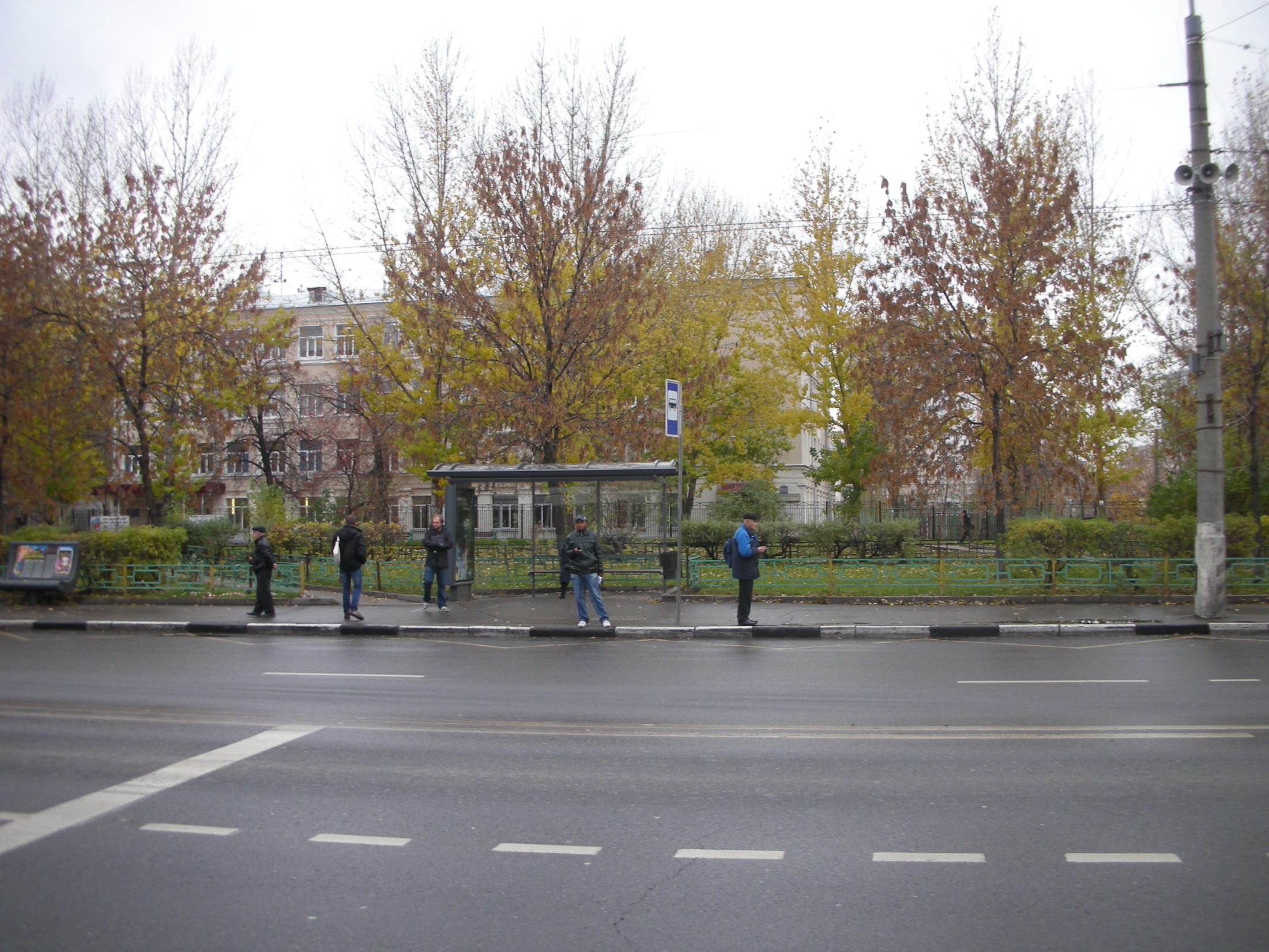 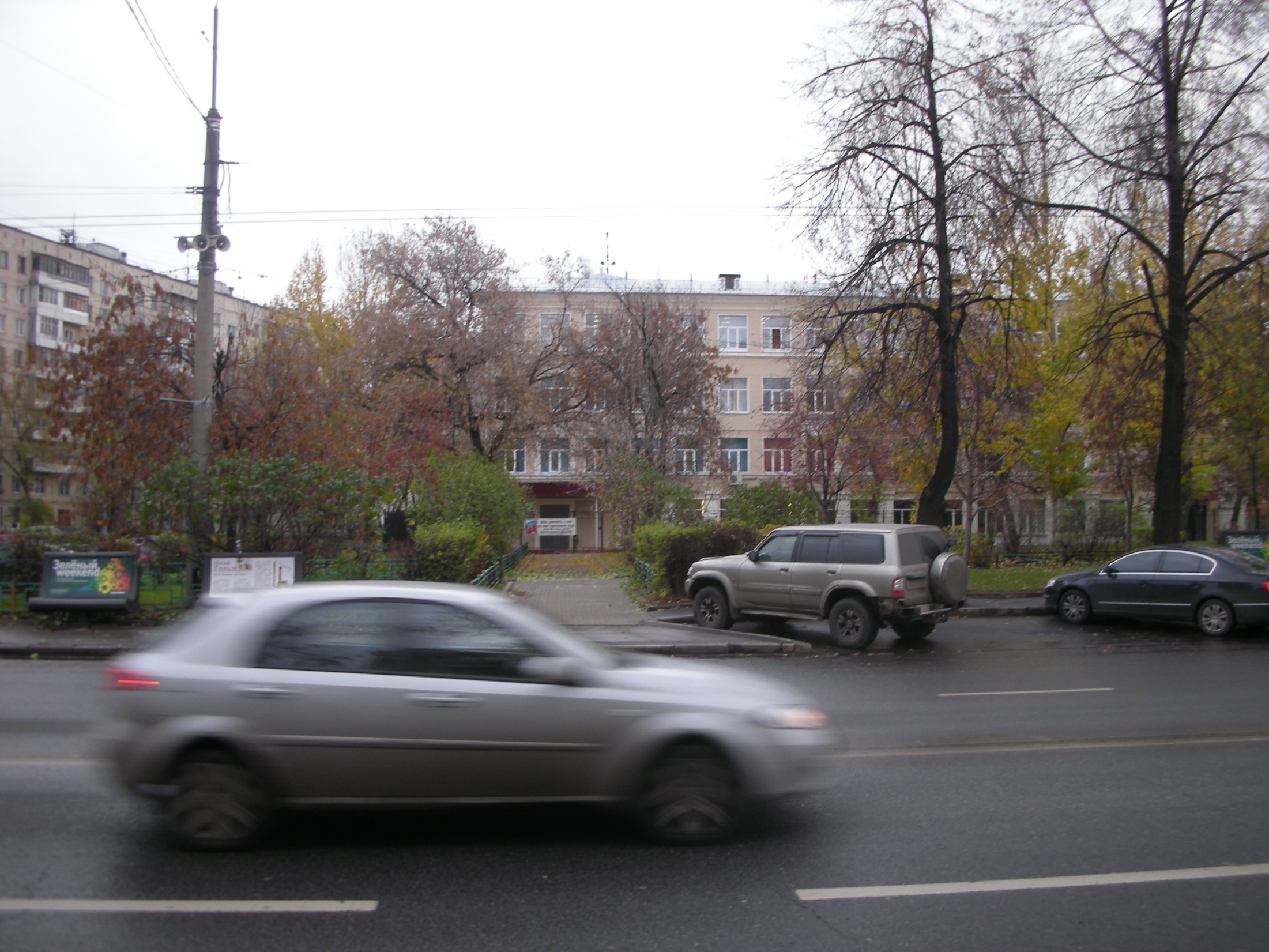 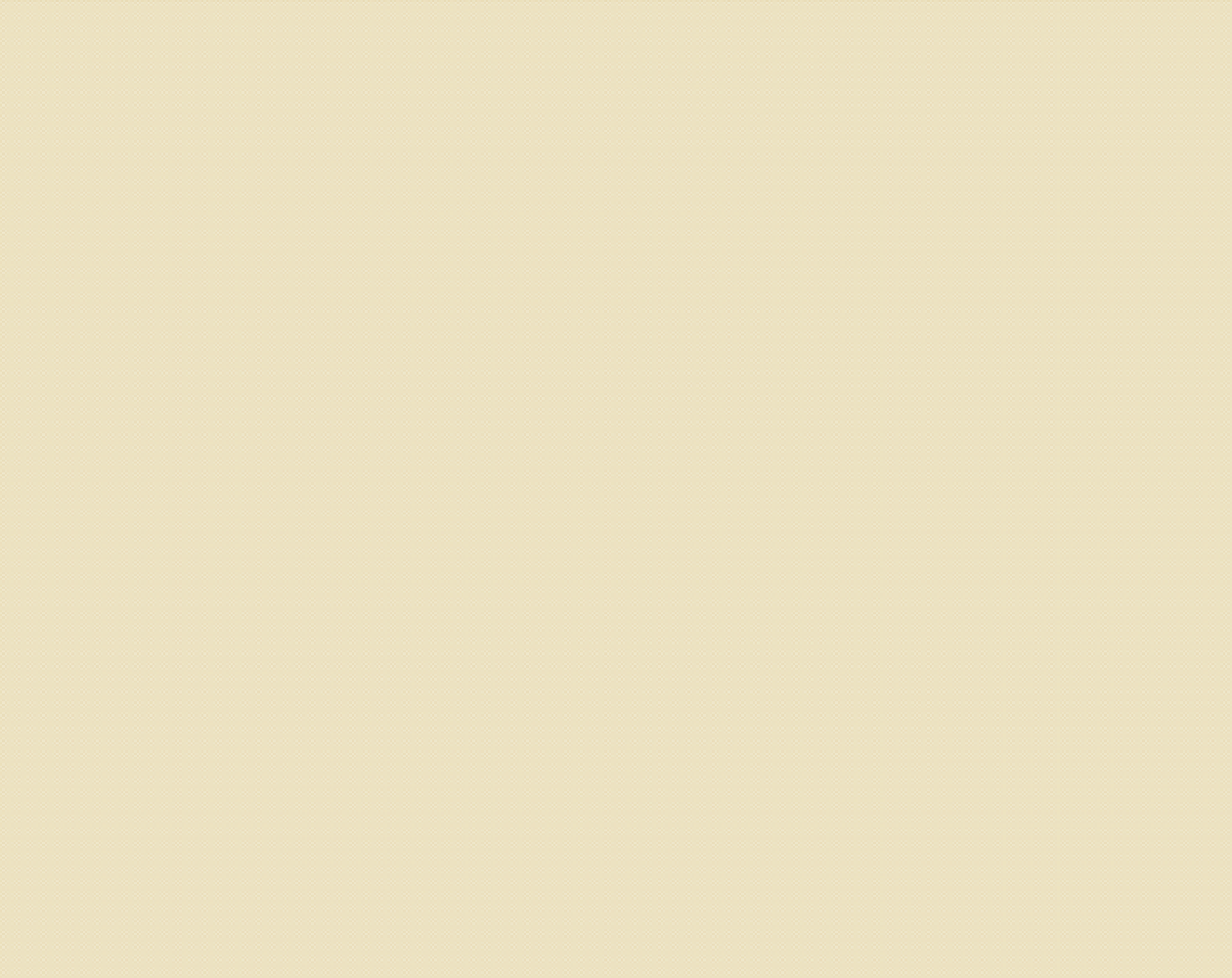 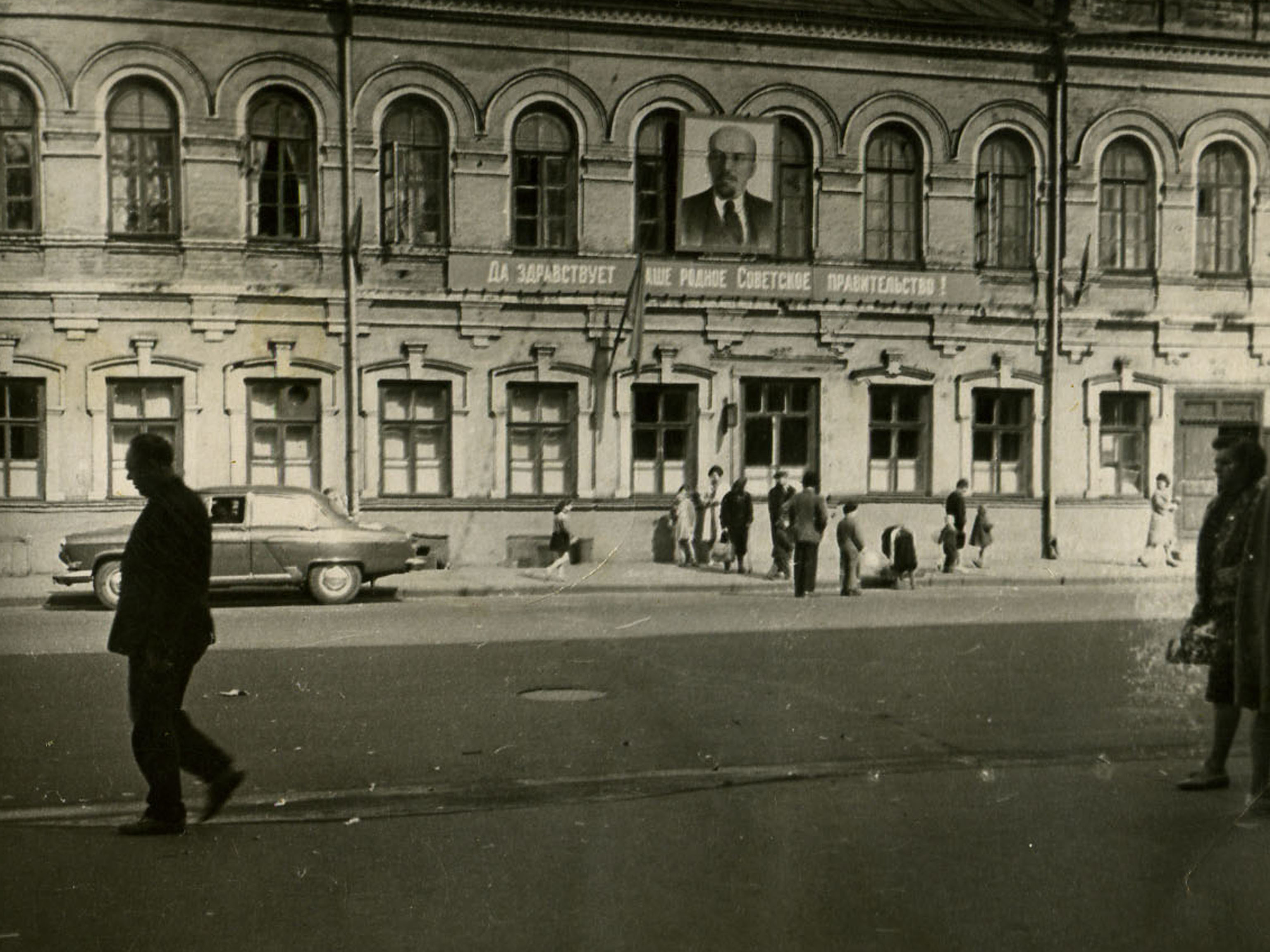 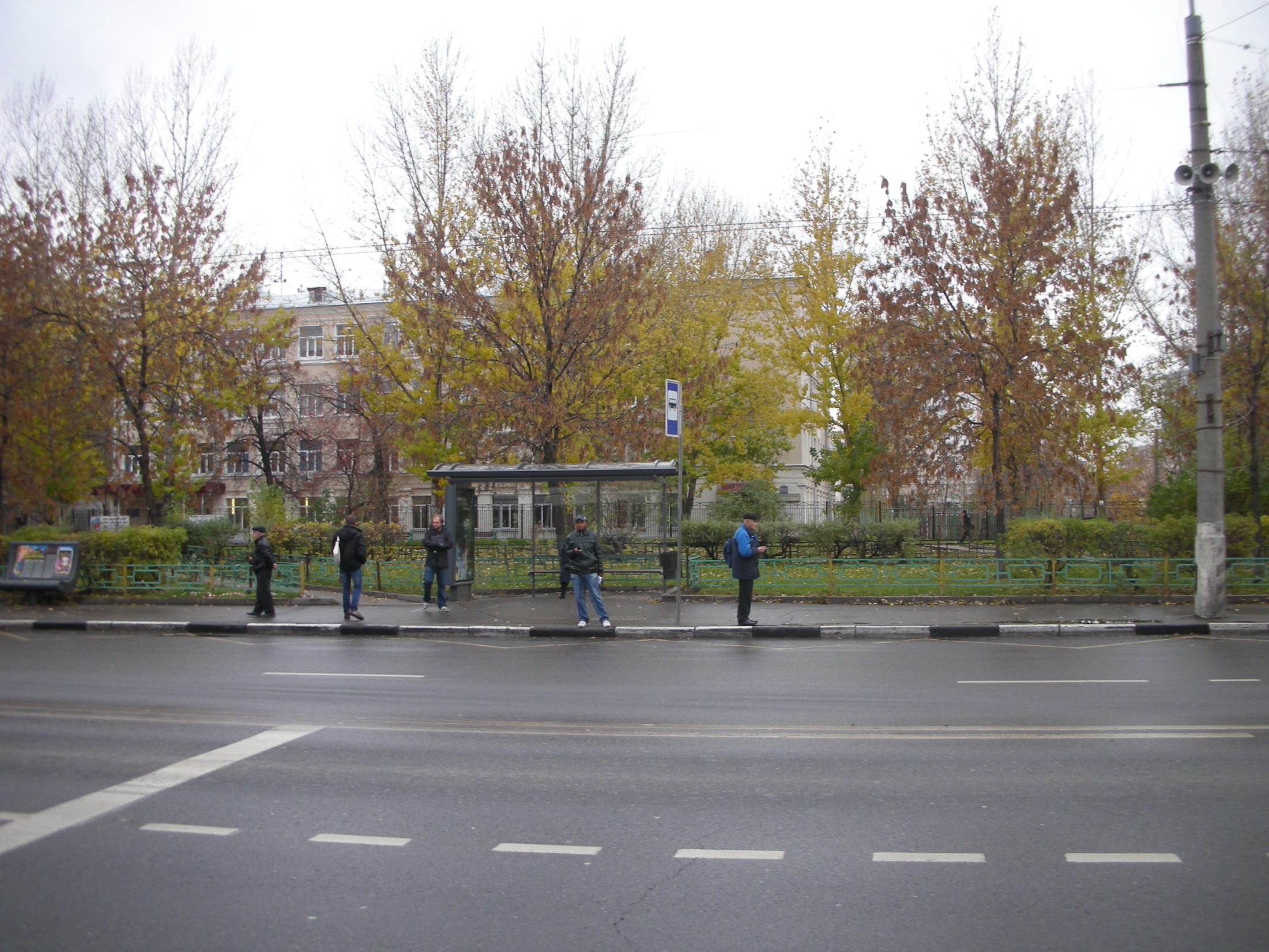 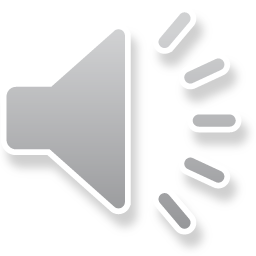 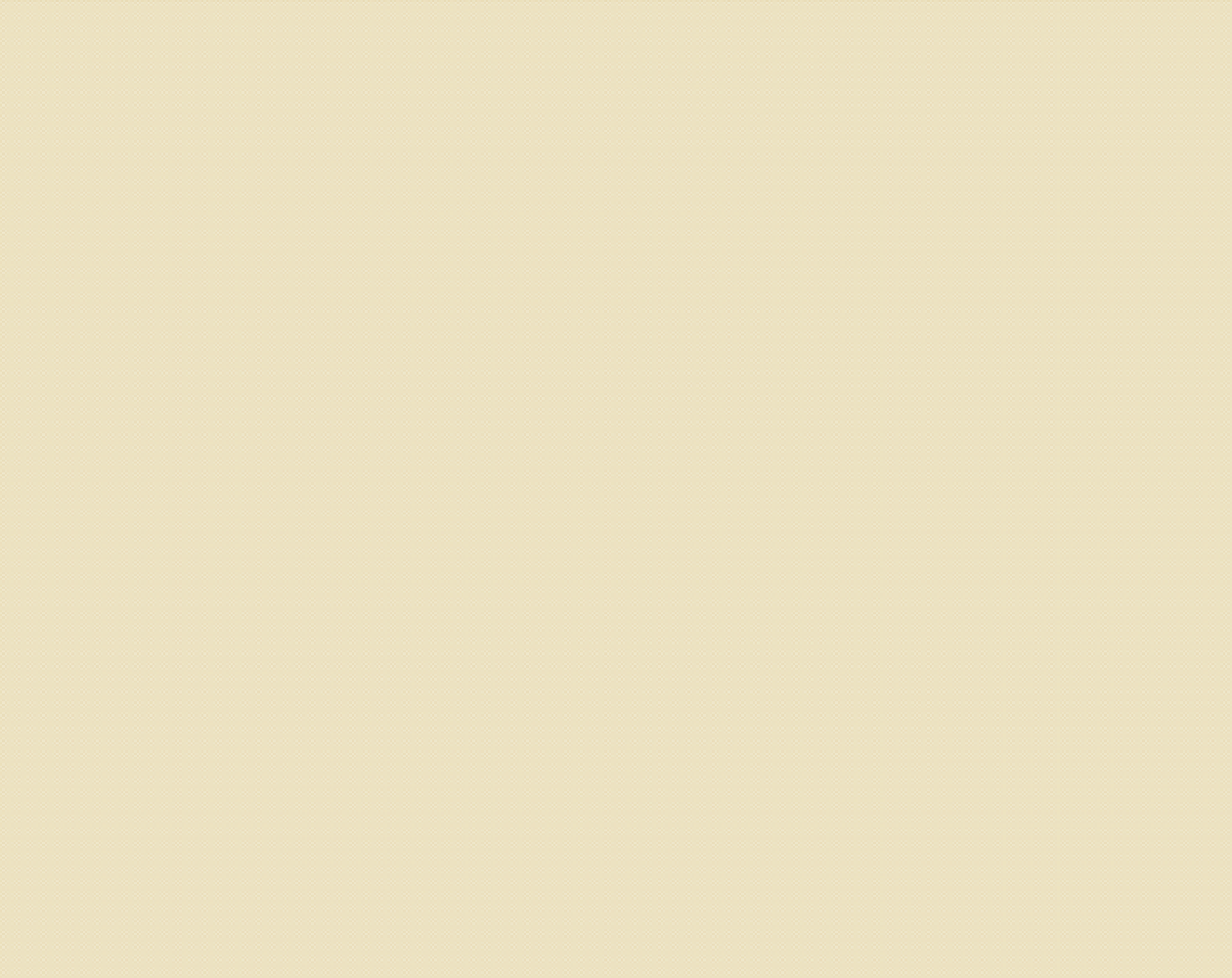 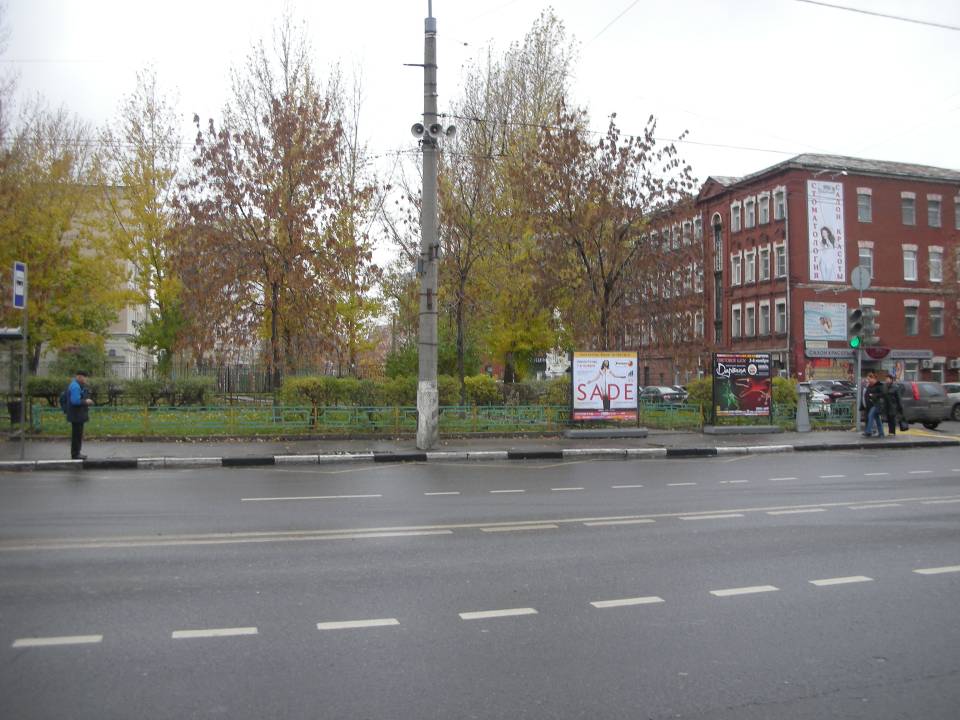 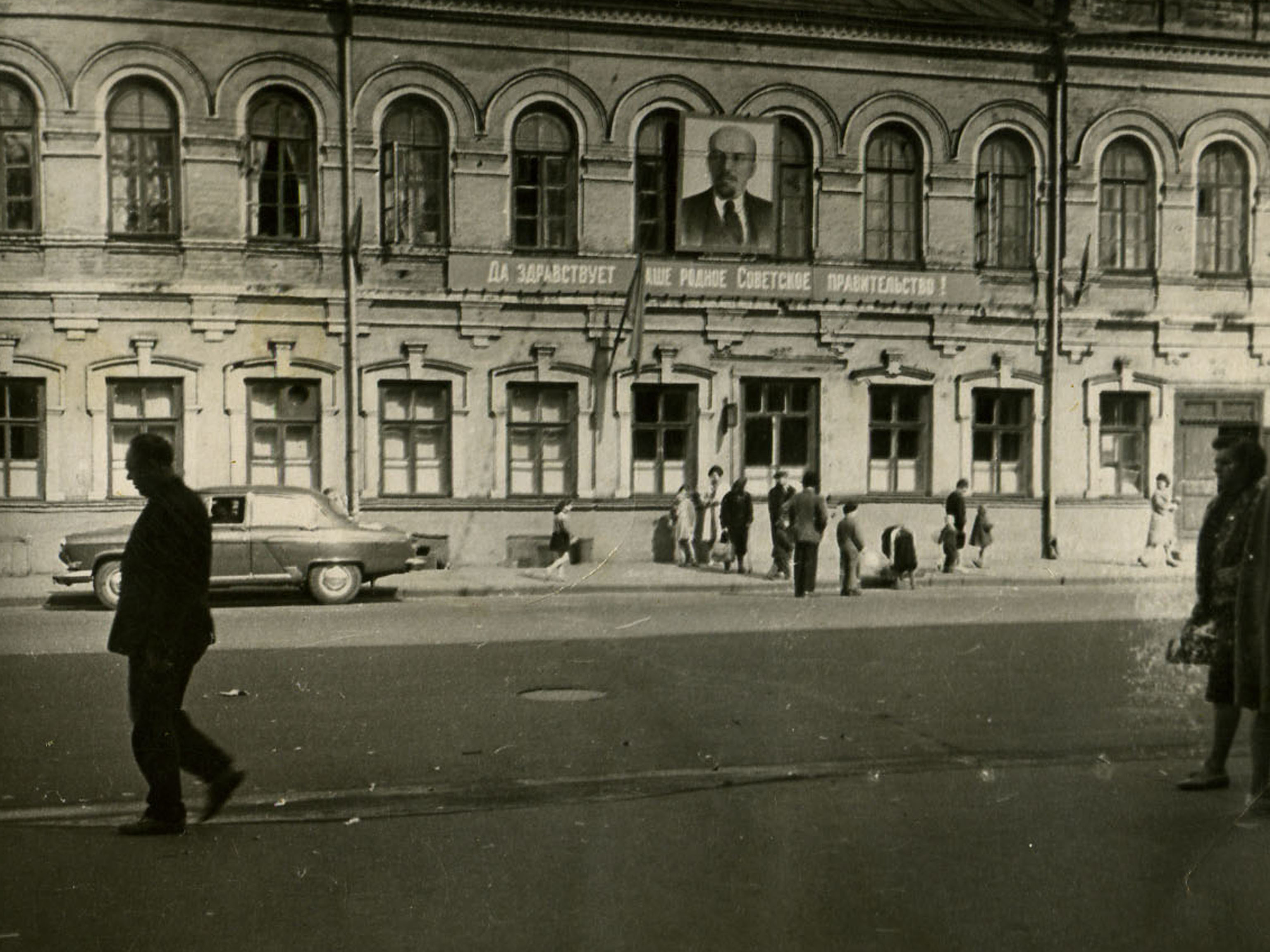 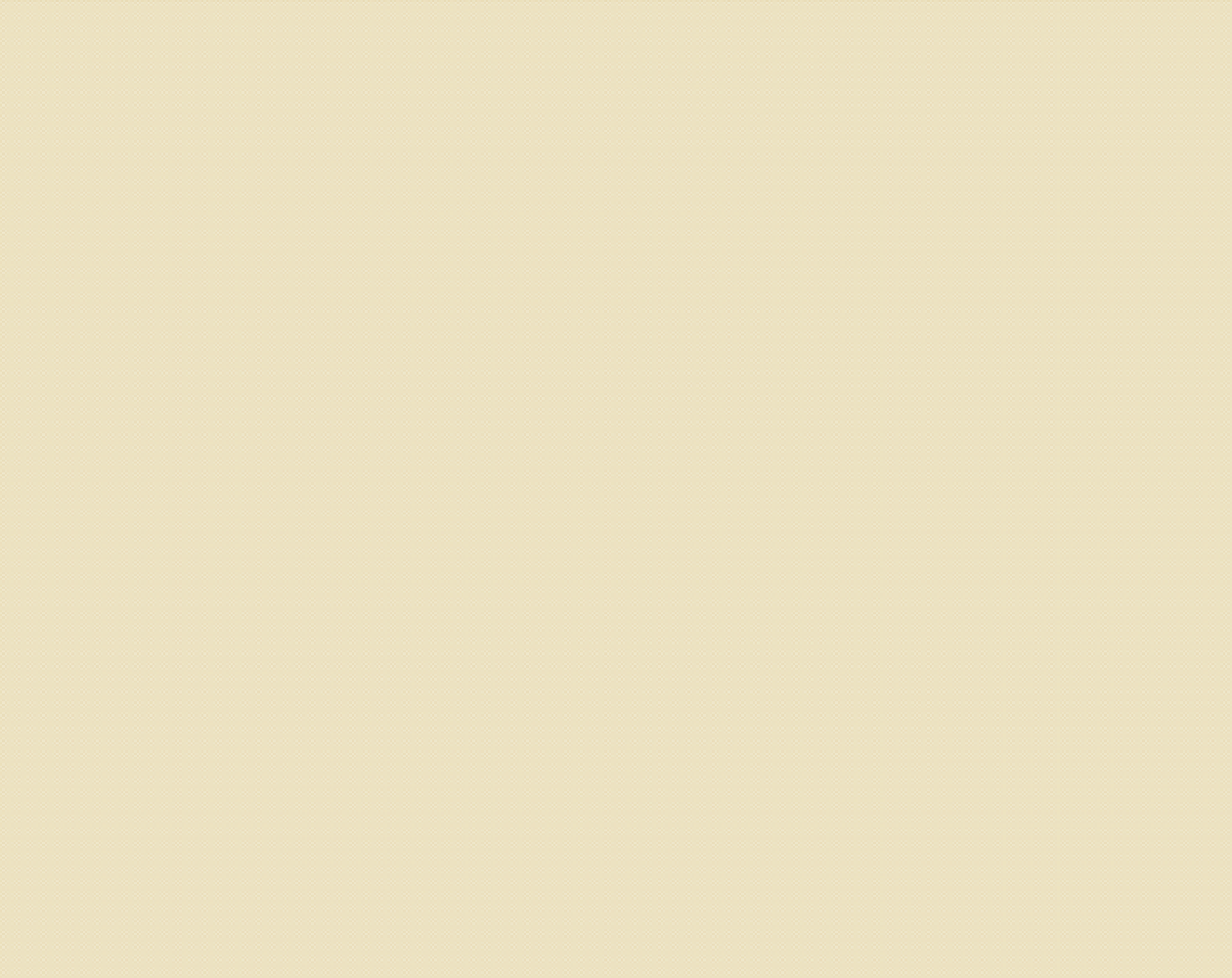 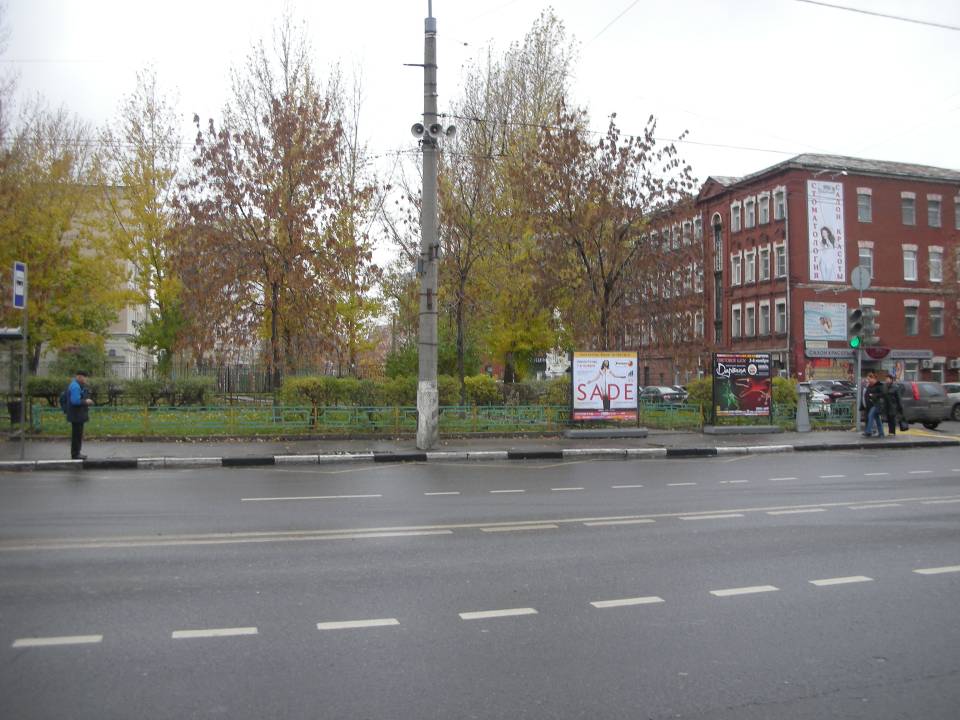 конец первой части